Financial Mathematics
The Triangular Central Limit Theorem
1
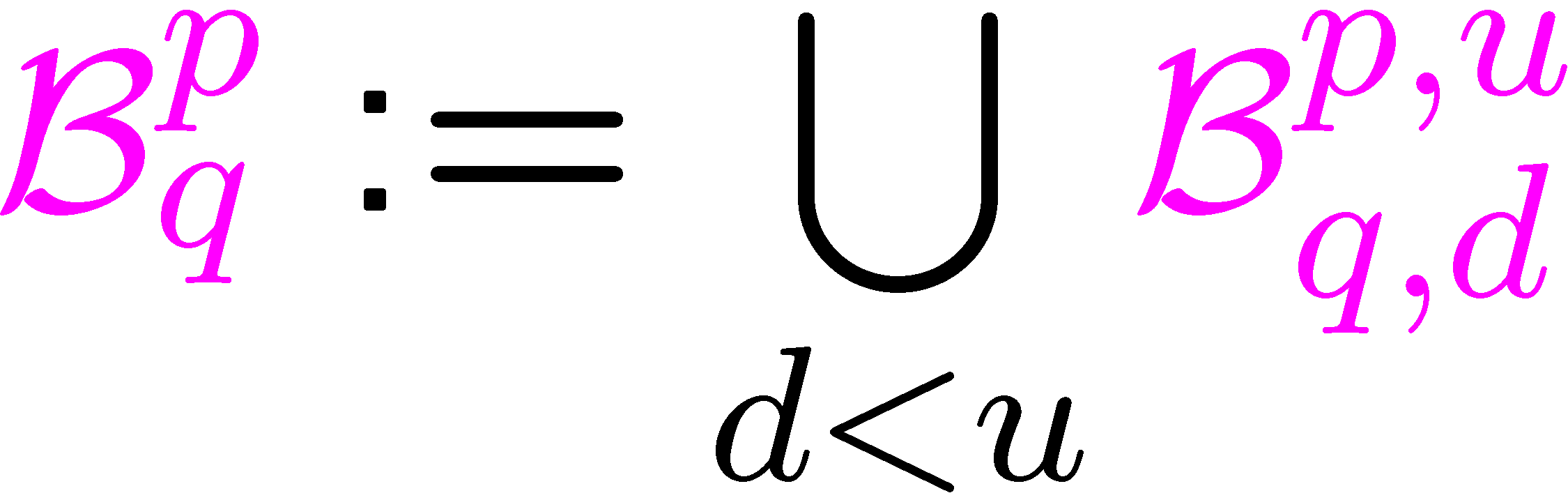 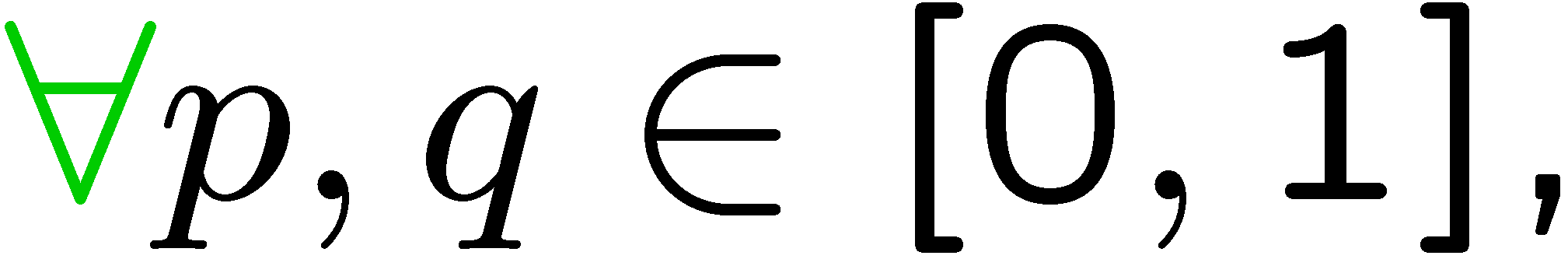 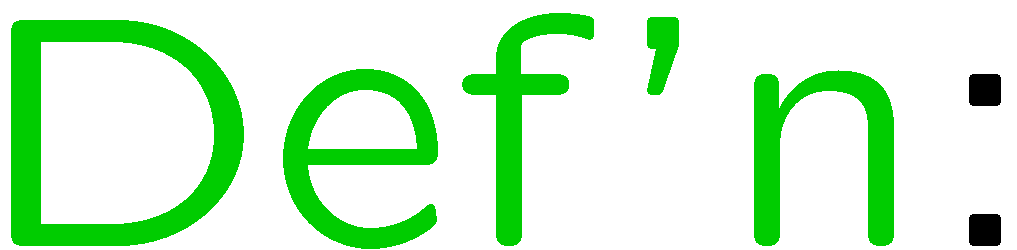 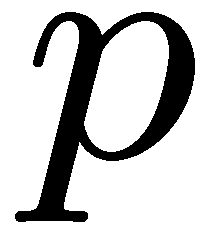 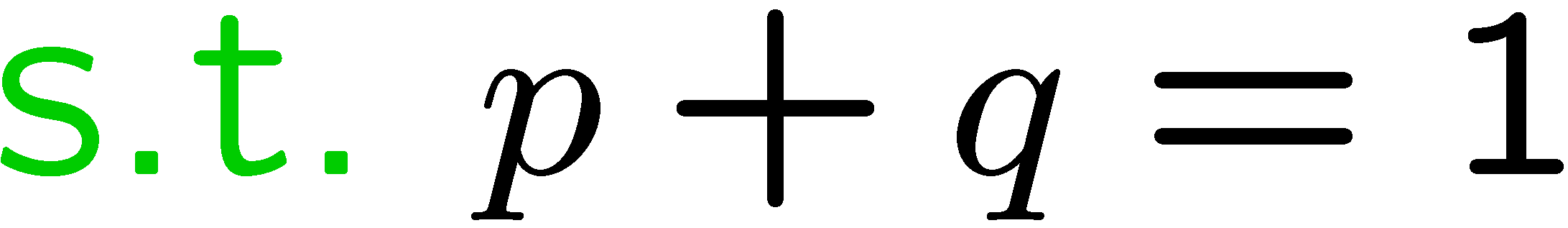 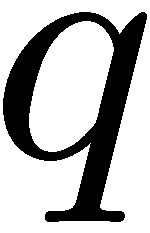 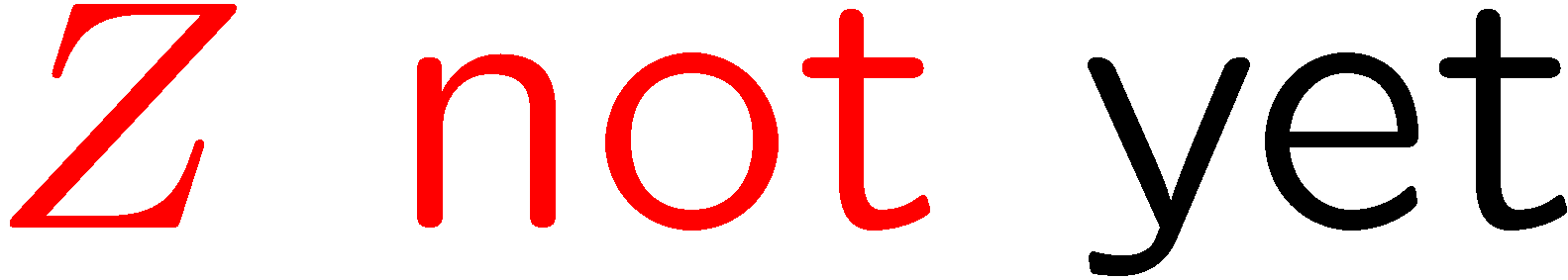 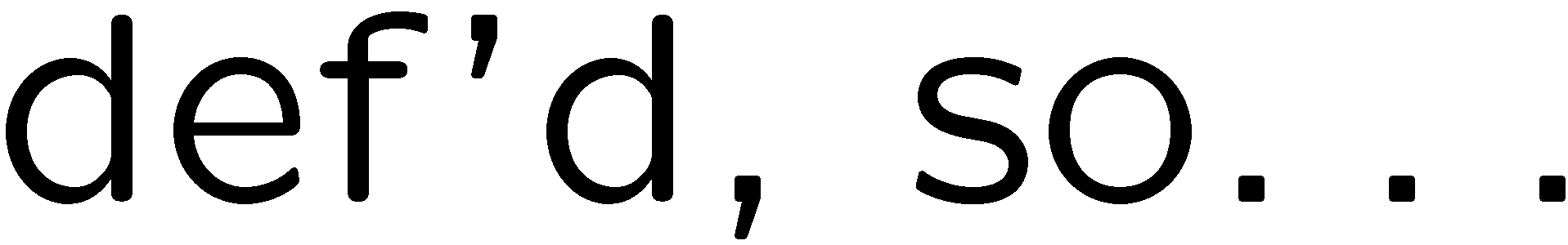 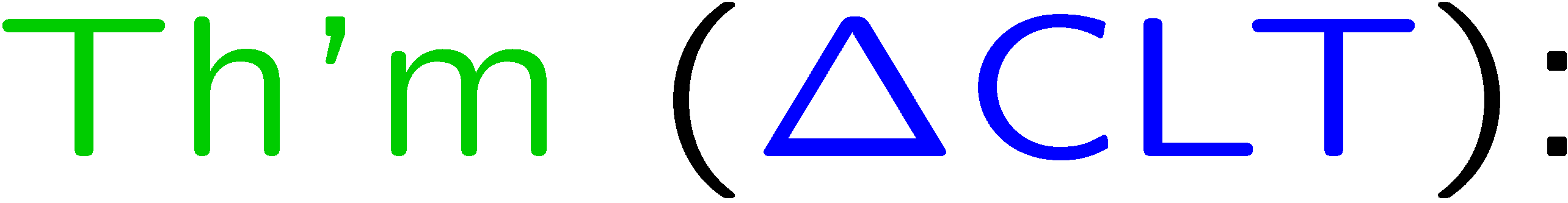 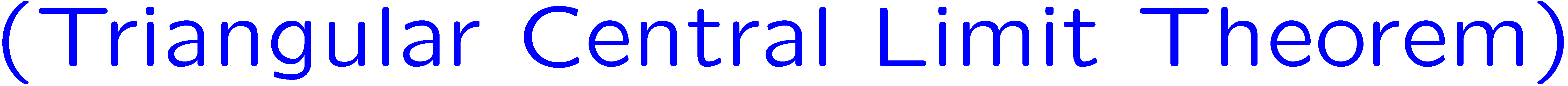 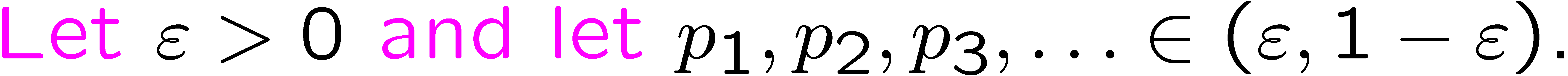 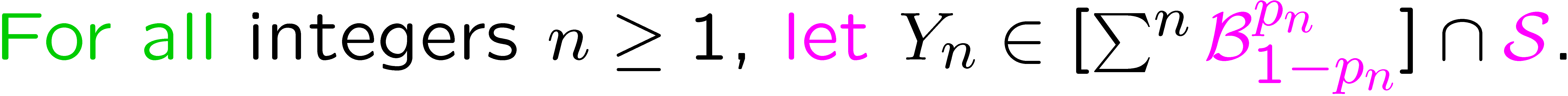 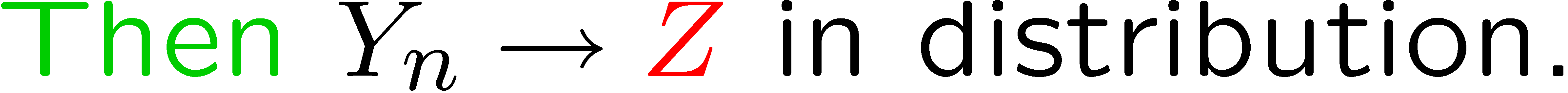 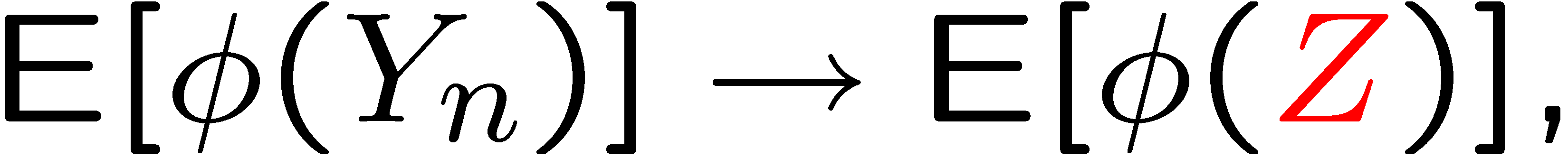 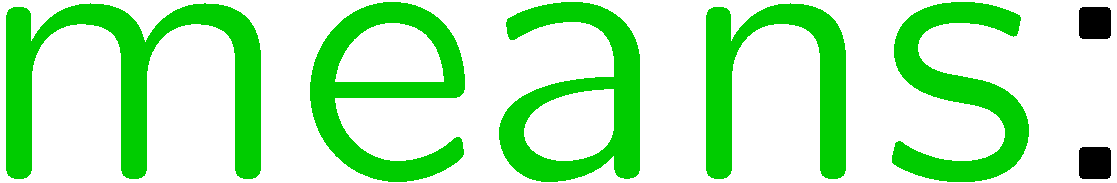 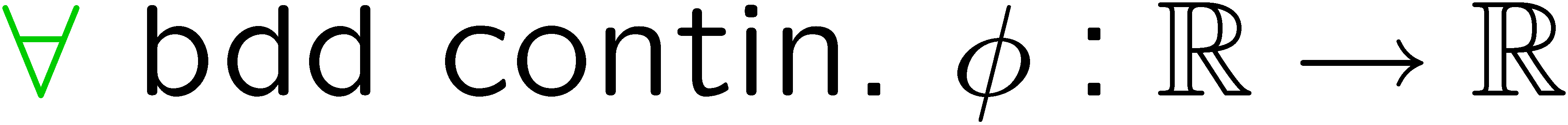 2
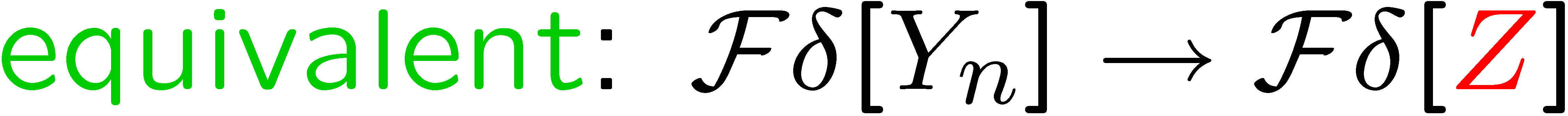 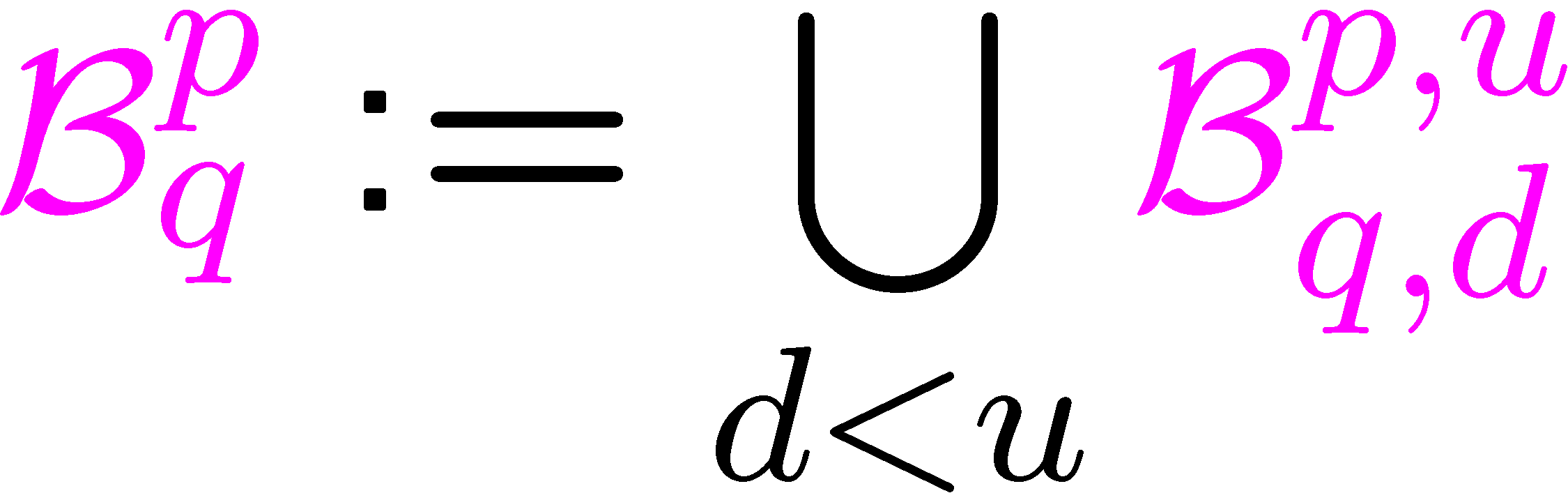 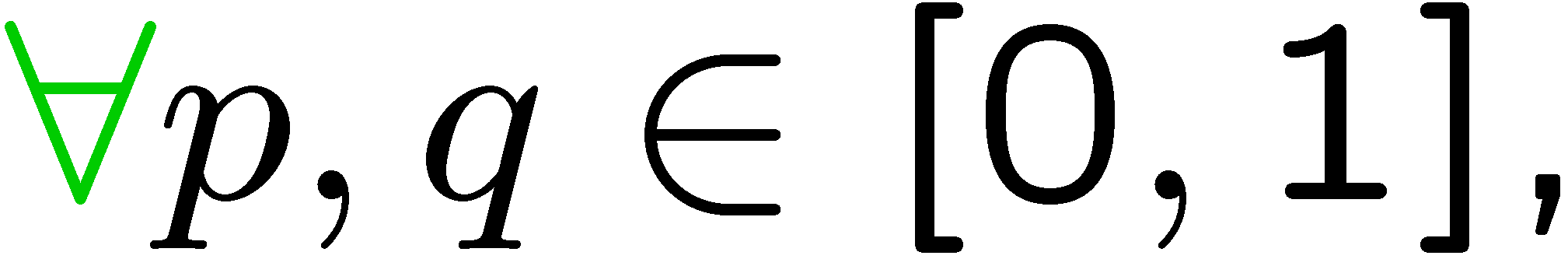 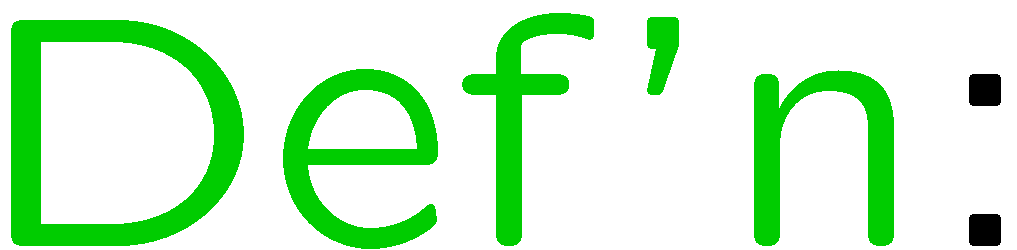 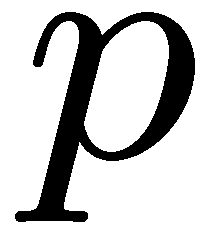 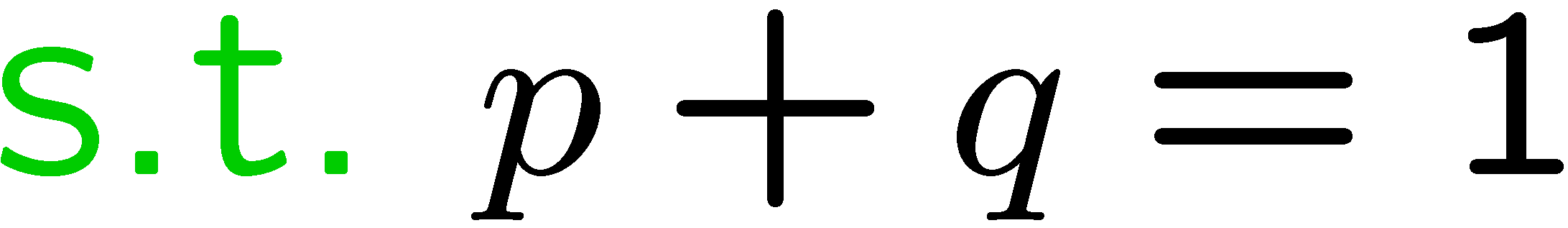 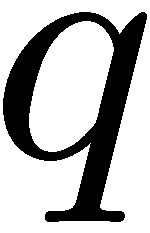 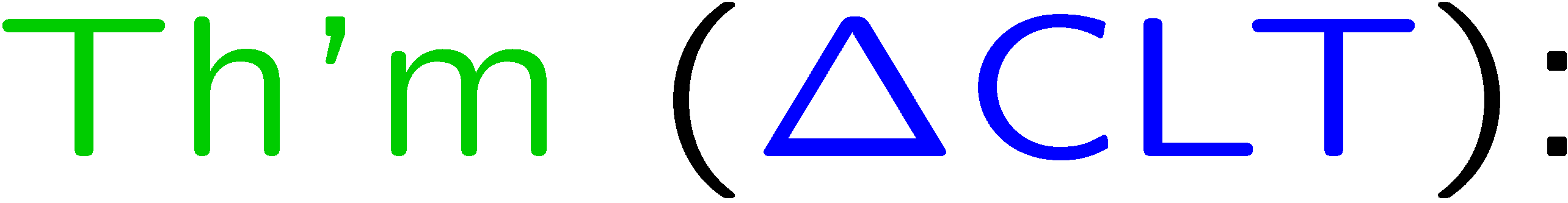 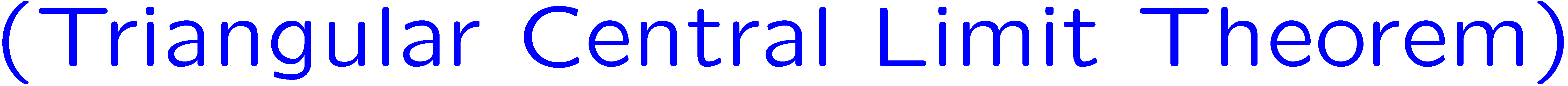 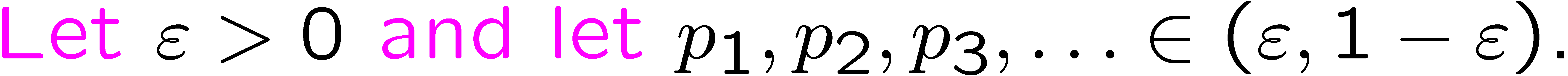 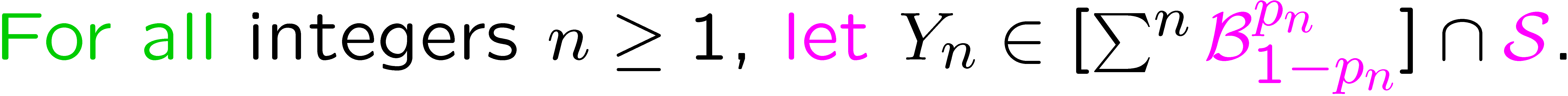 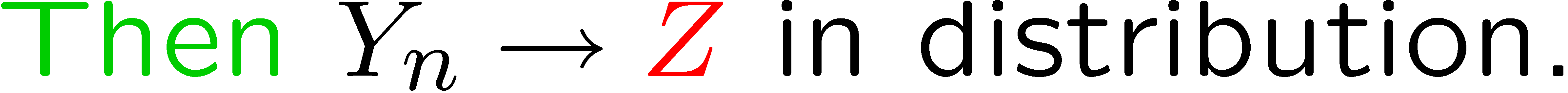 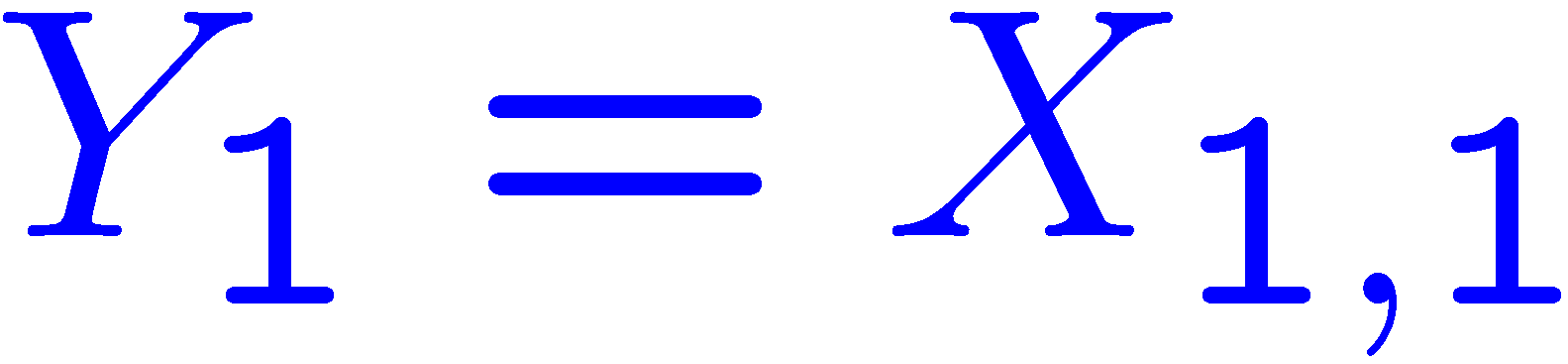 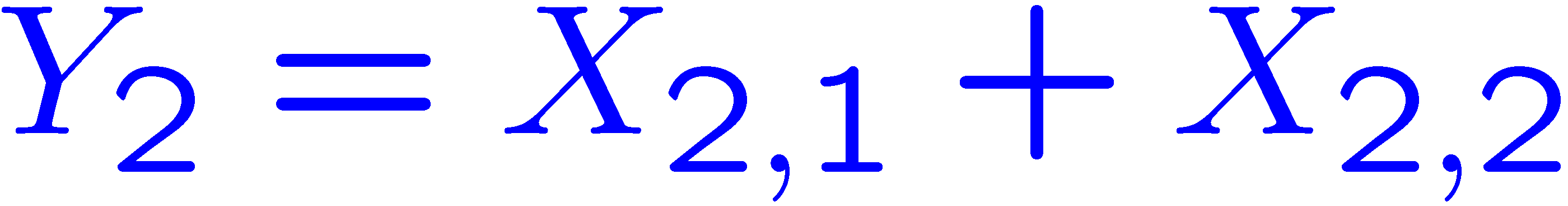 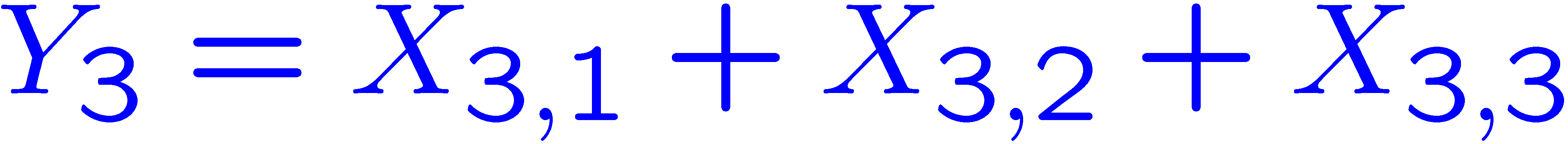 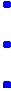 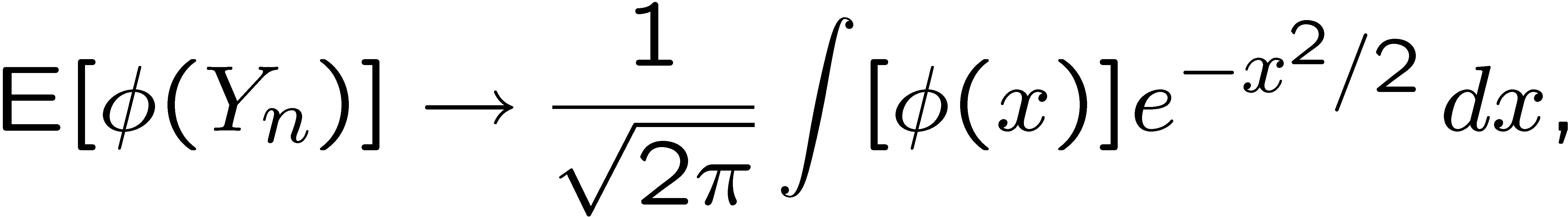 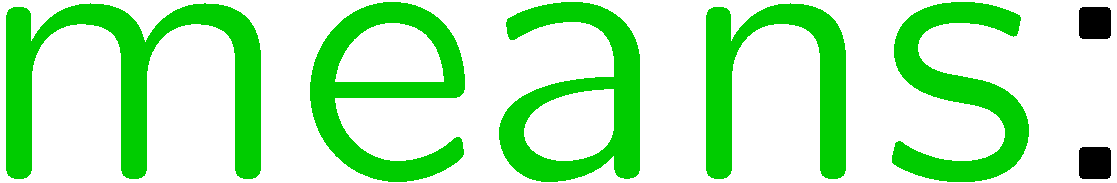 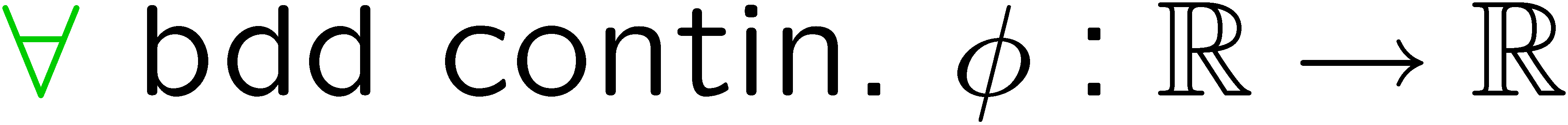 3
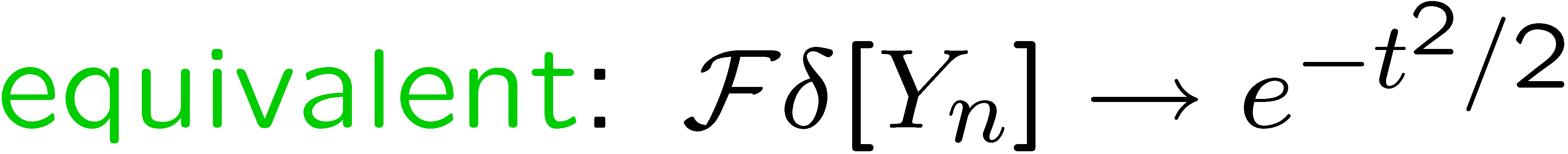 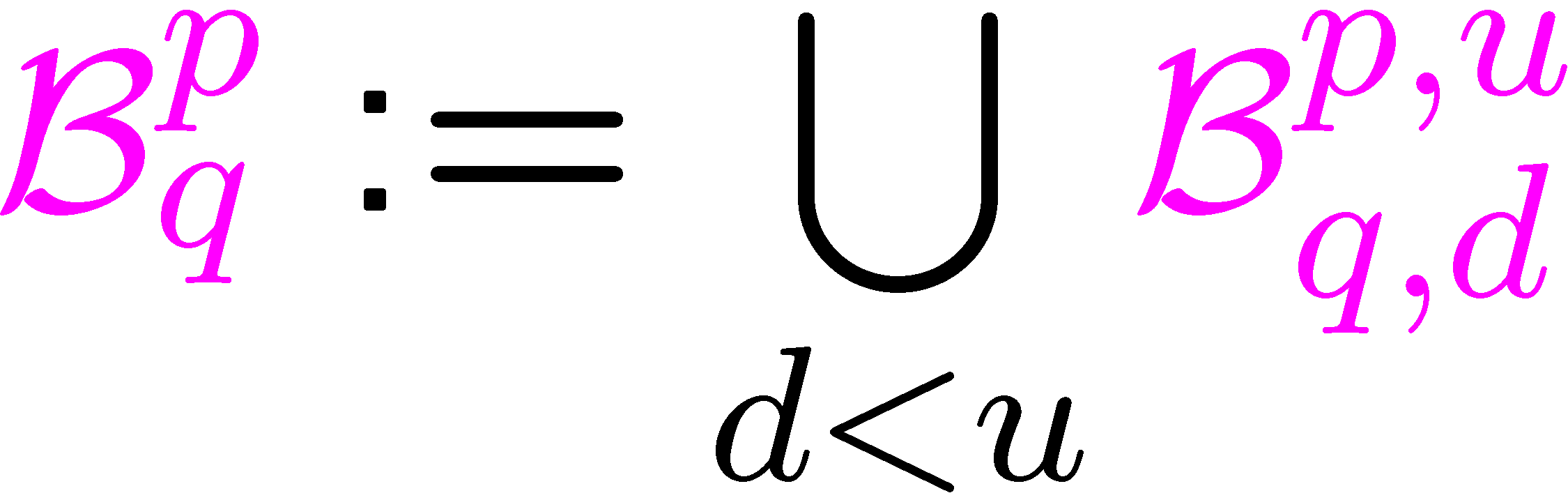 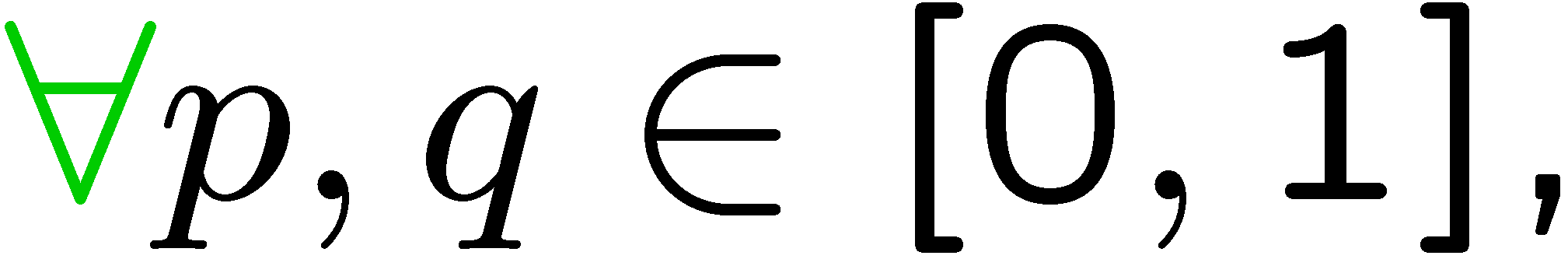 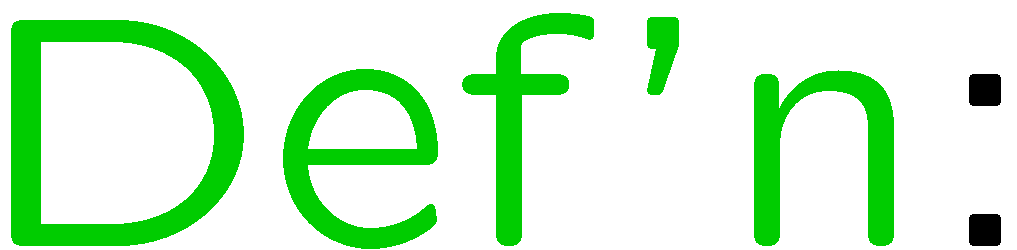 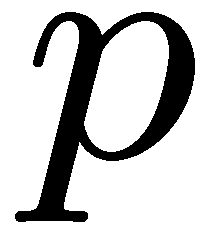 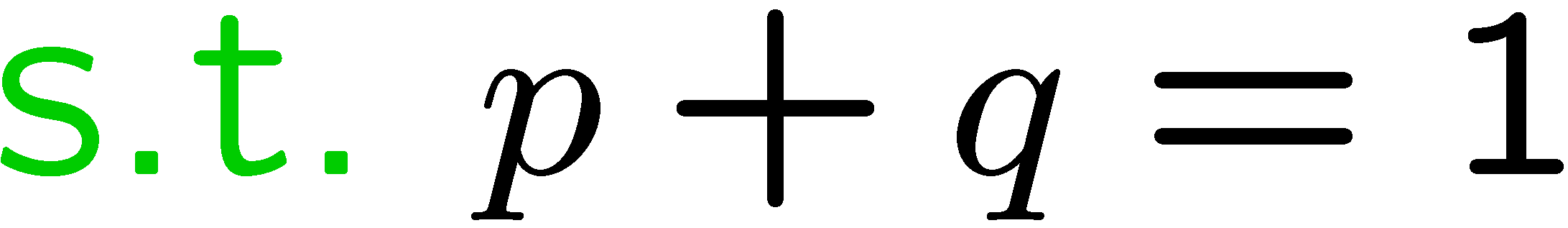 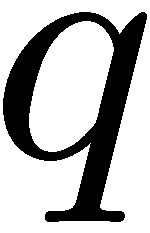 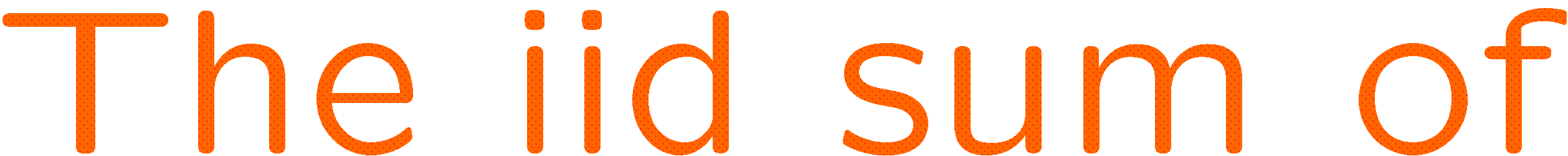 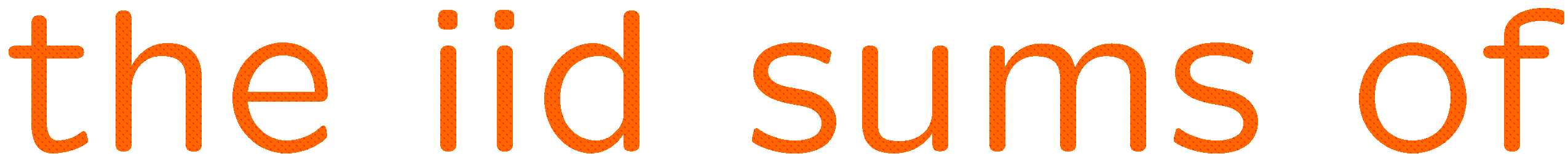 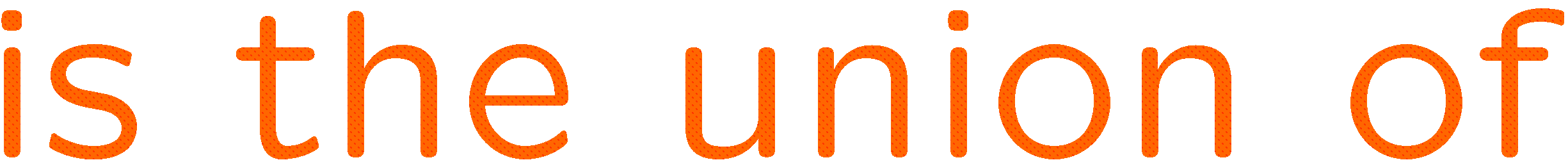 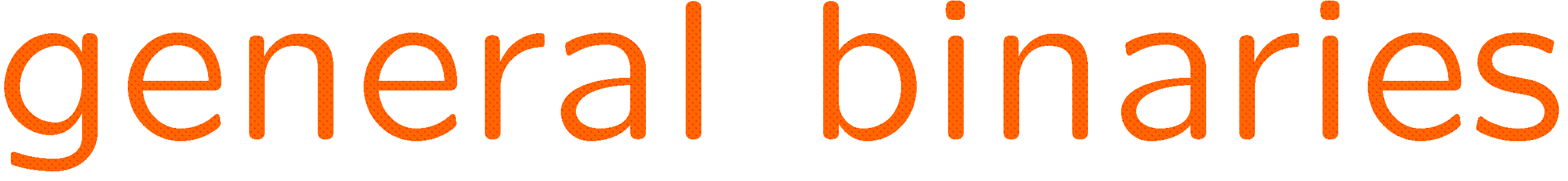 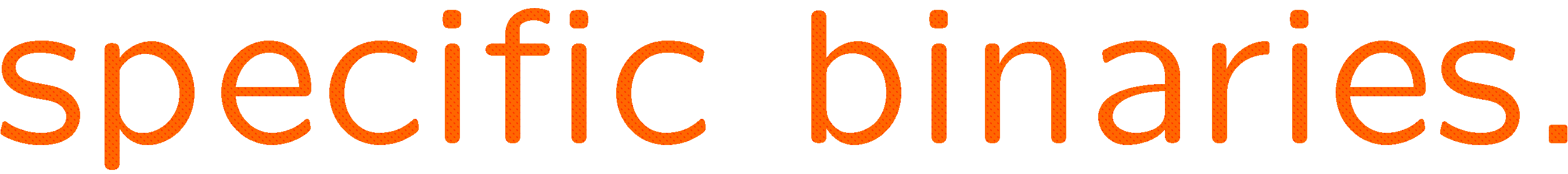 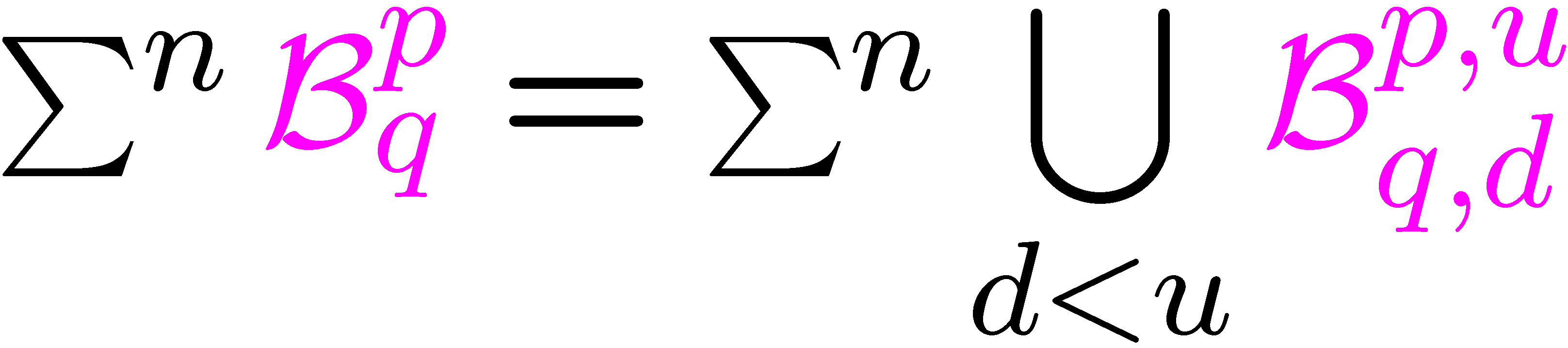 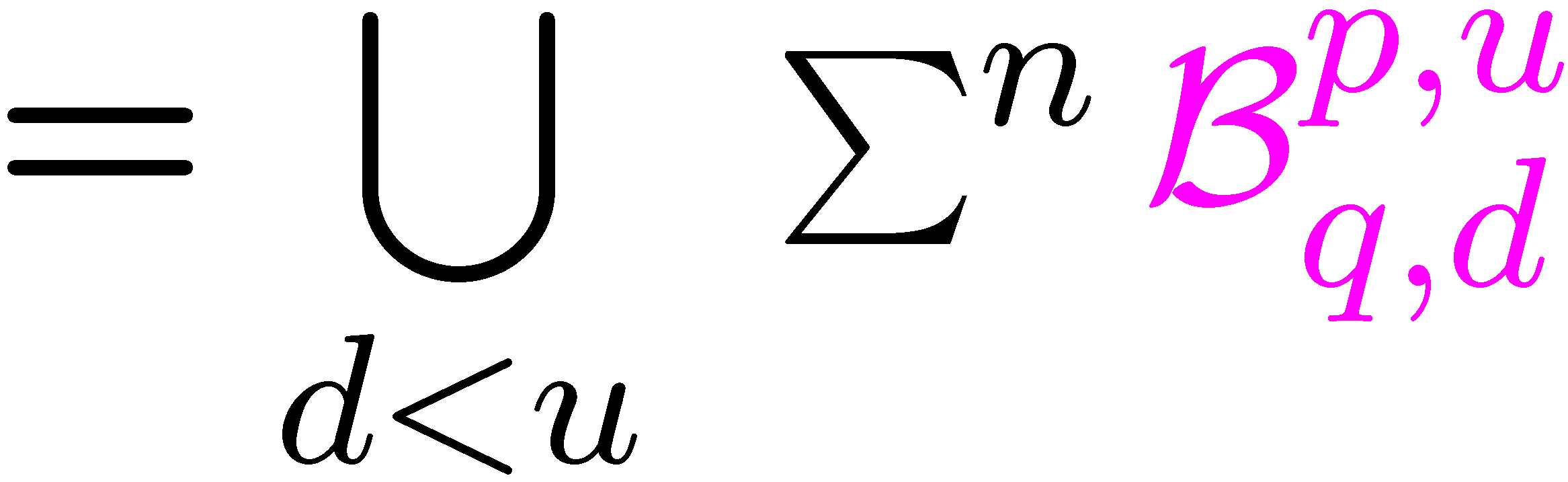 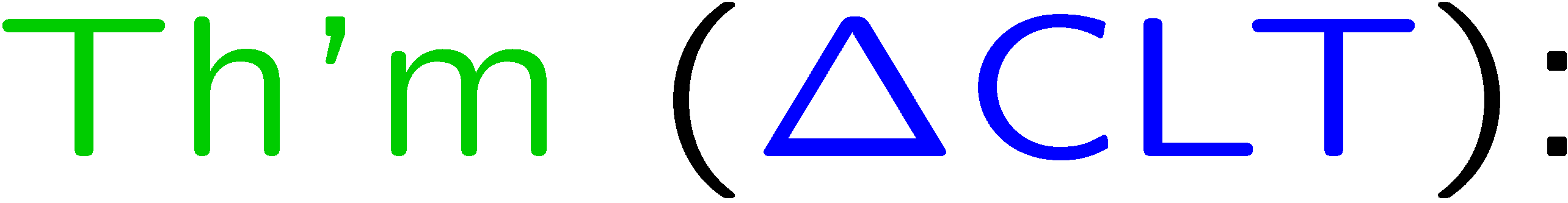 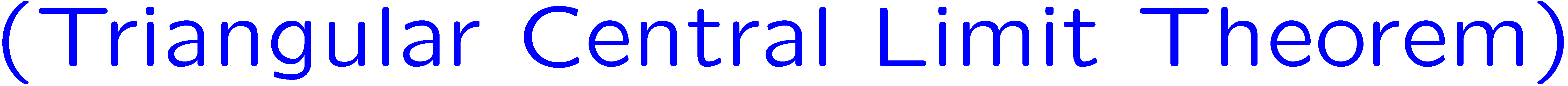 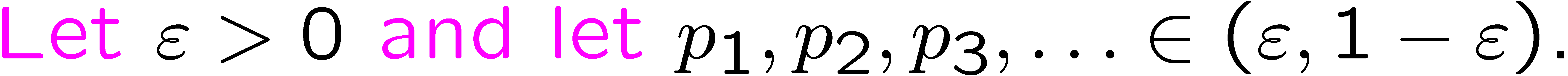 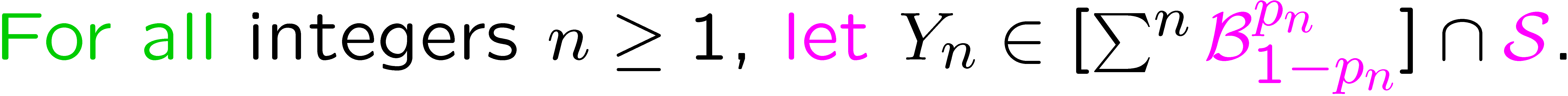 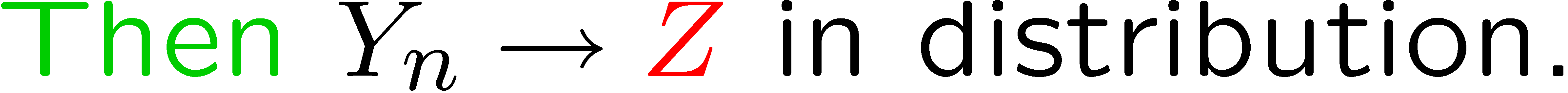 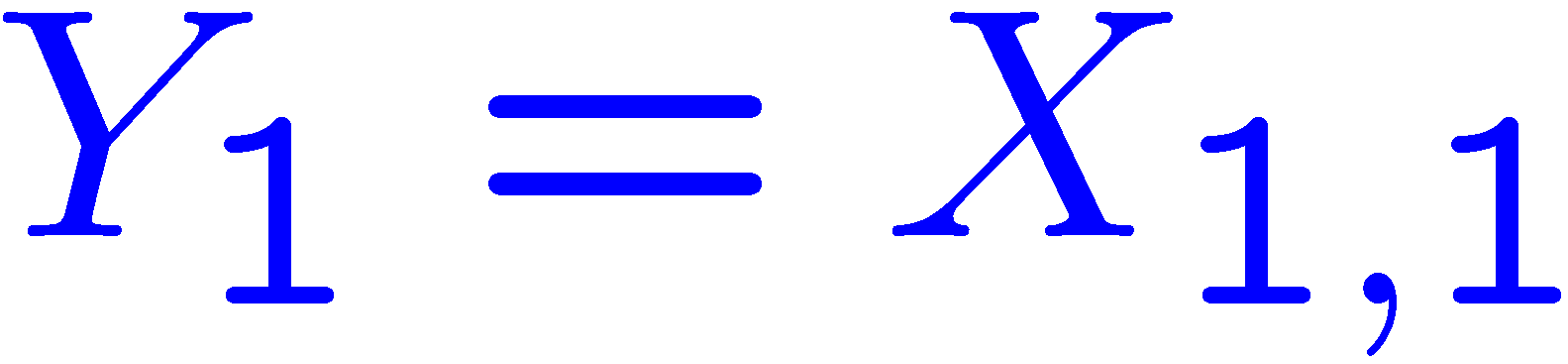 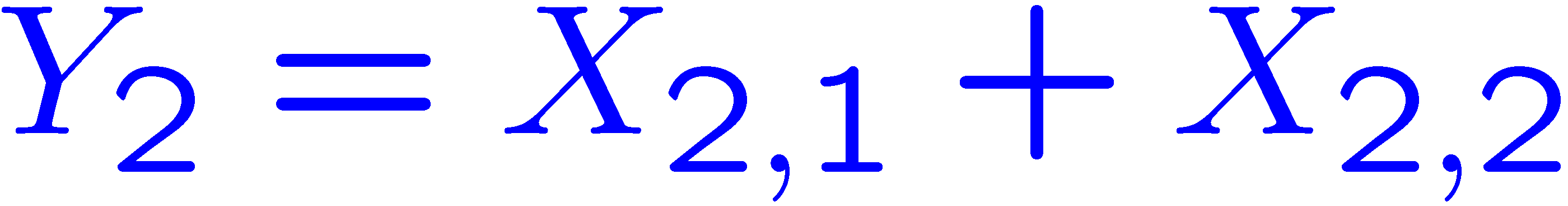 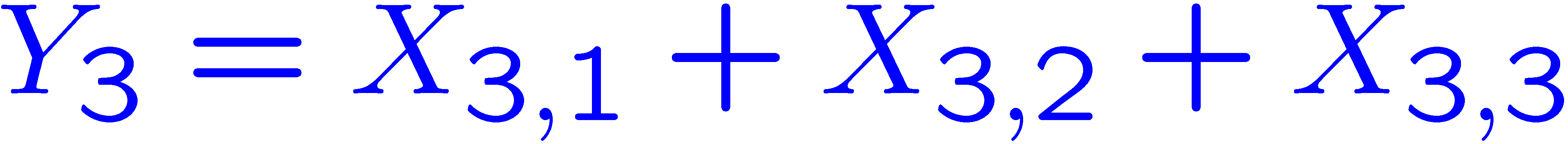 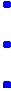 4
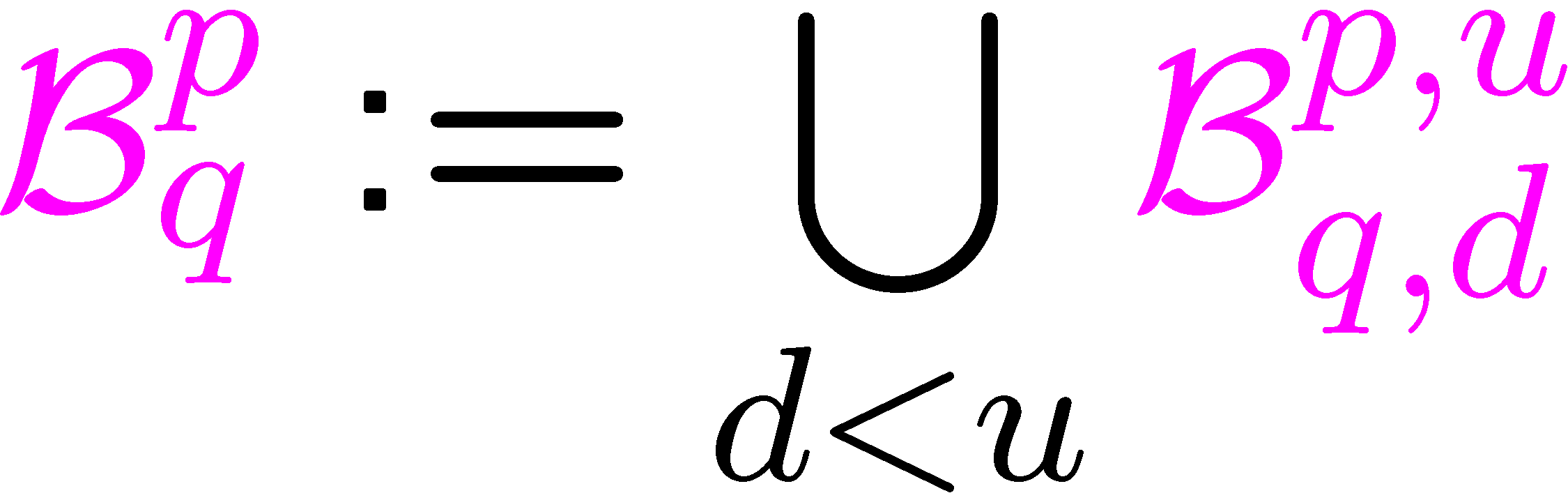 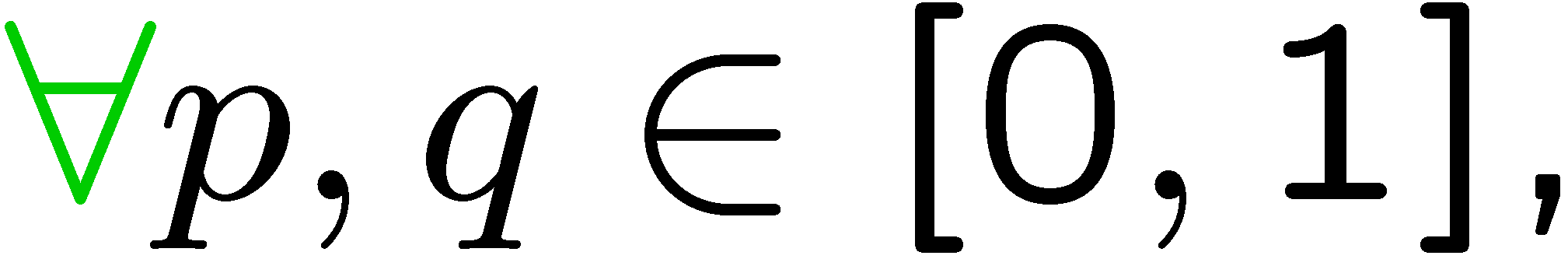 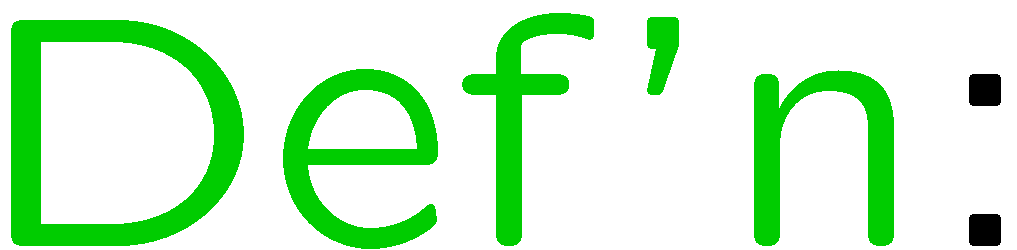 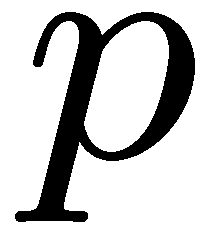 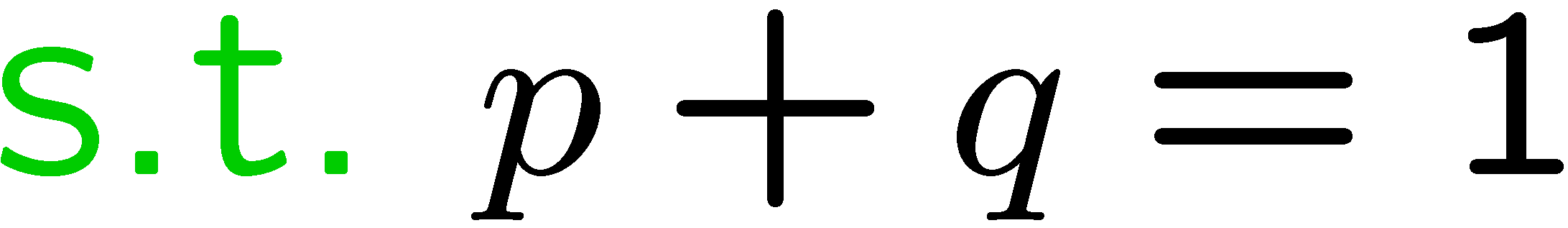 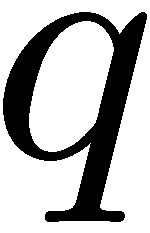 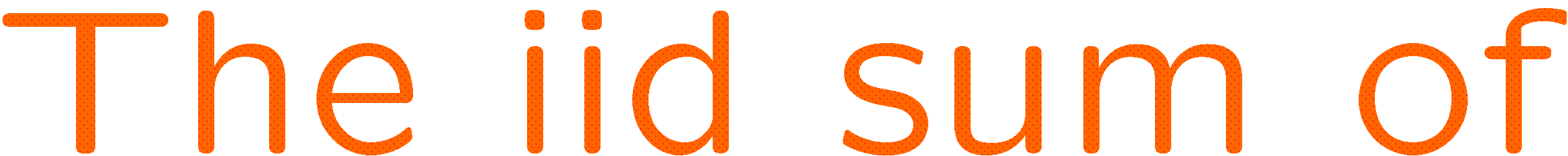 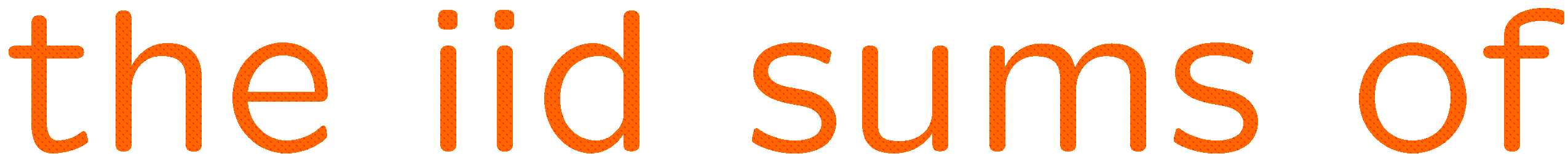 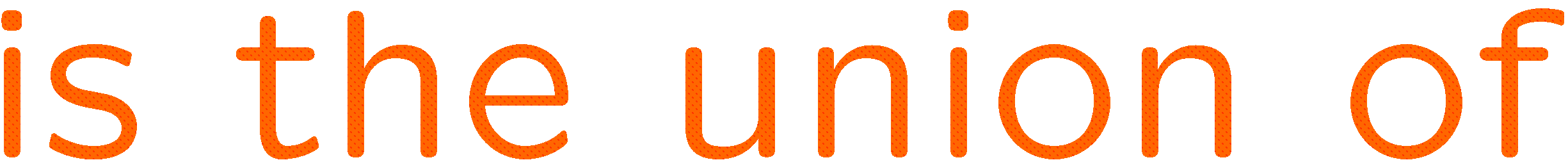 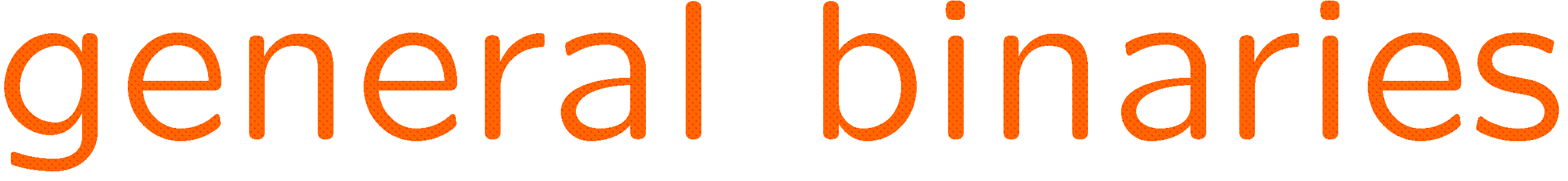 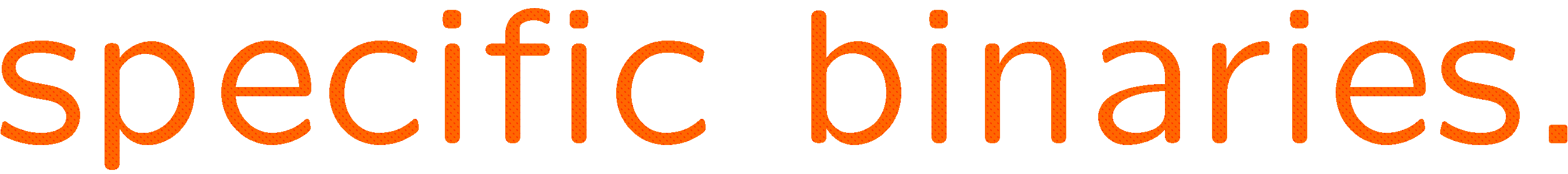 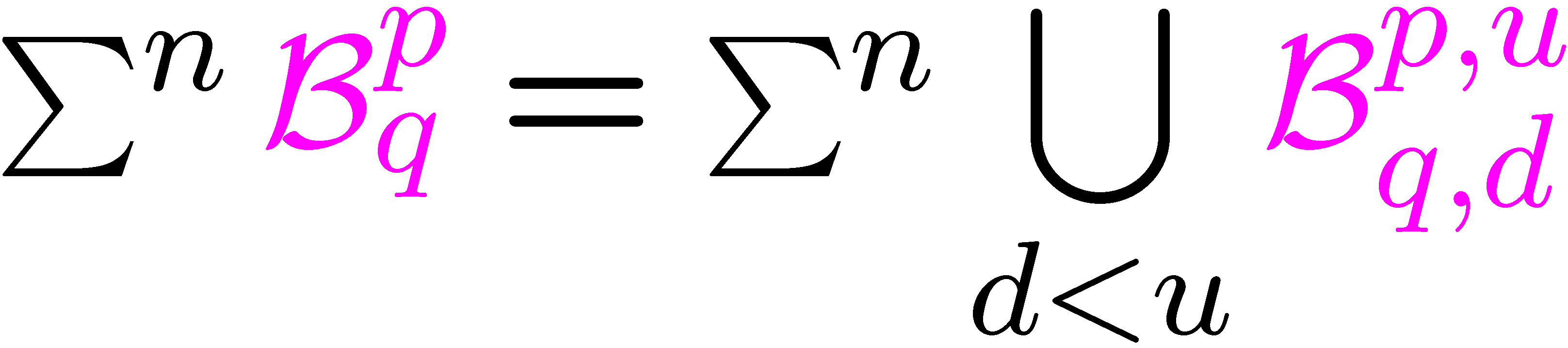 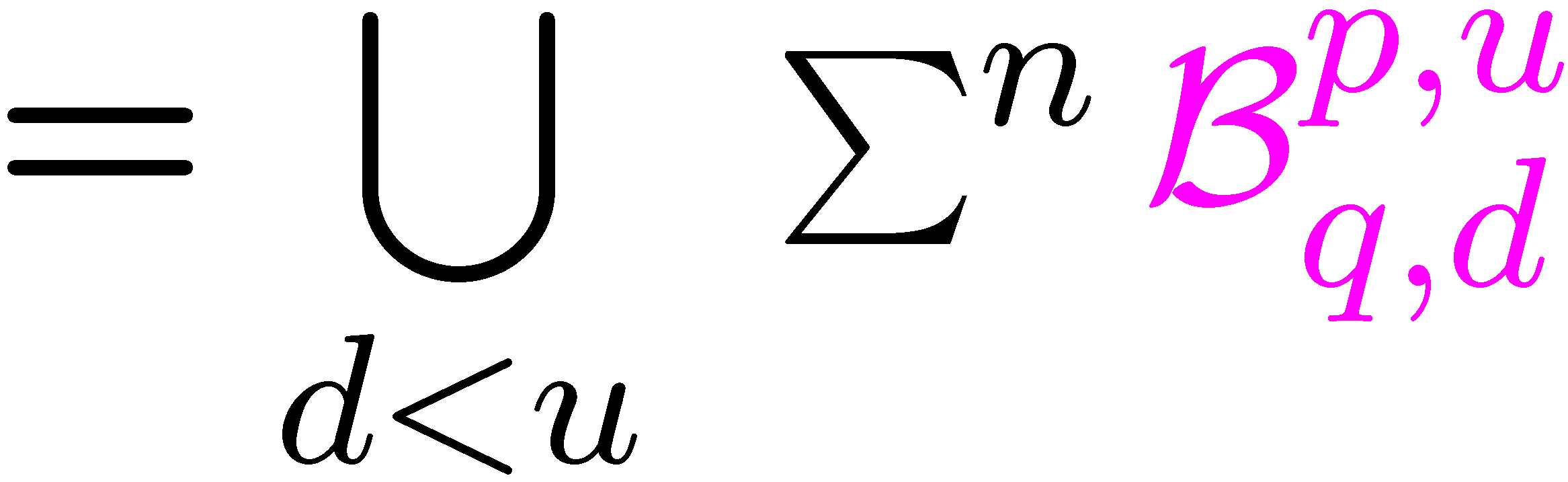 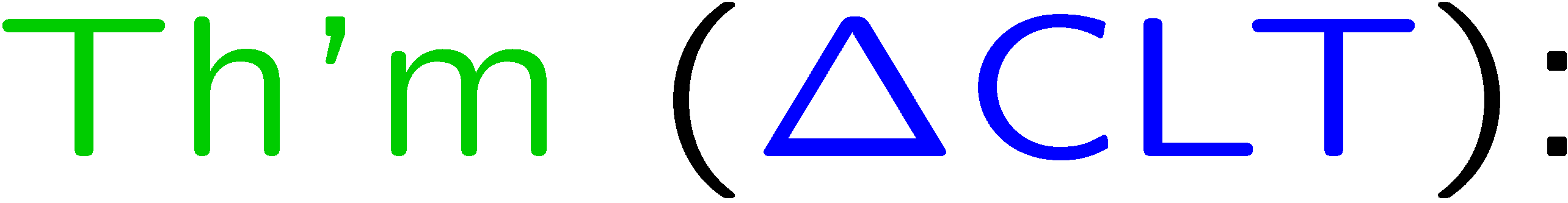 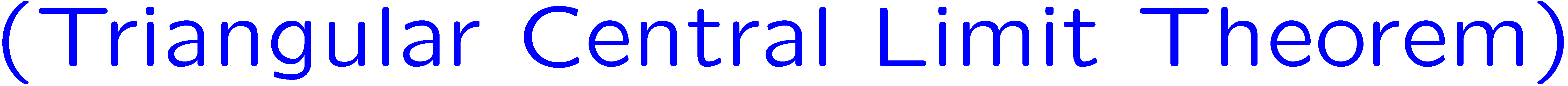 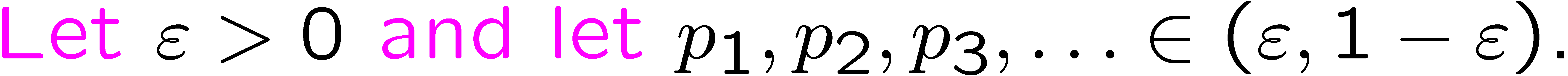 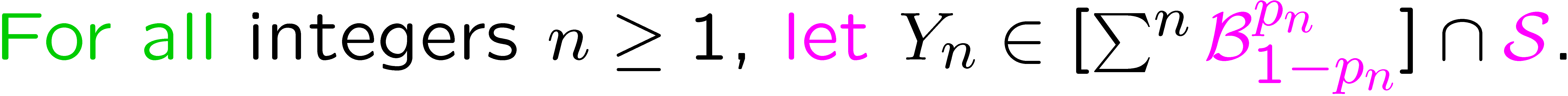 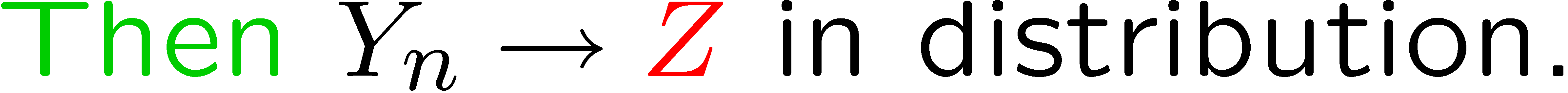 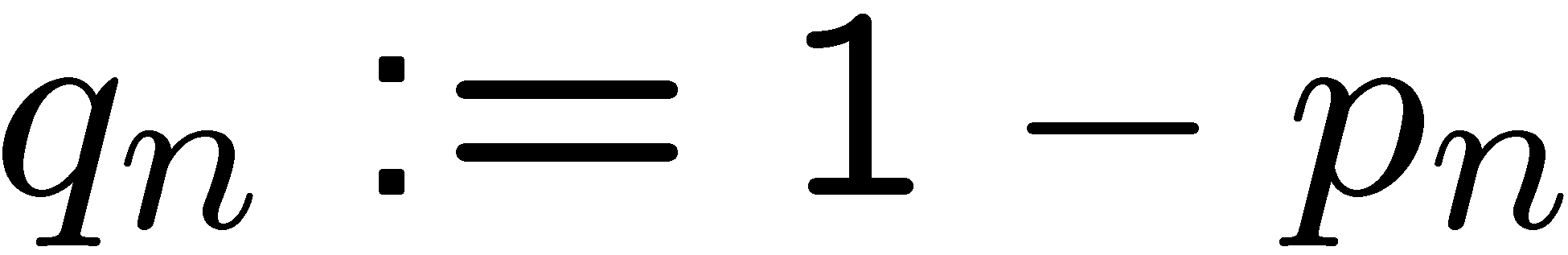 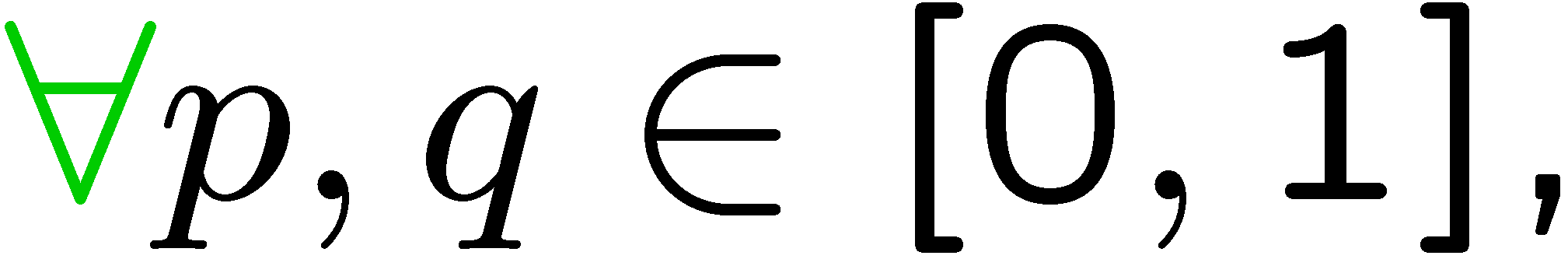 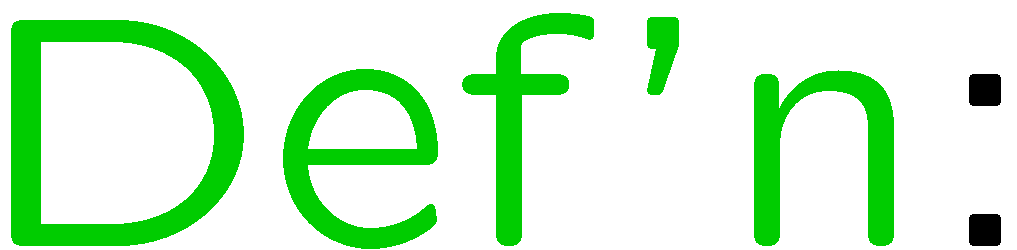 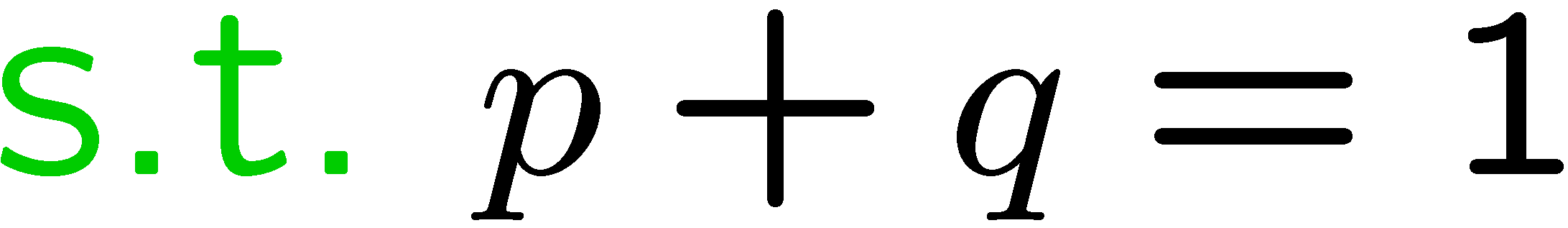 5
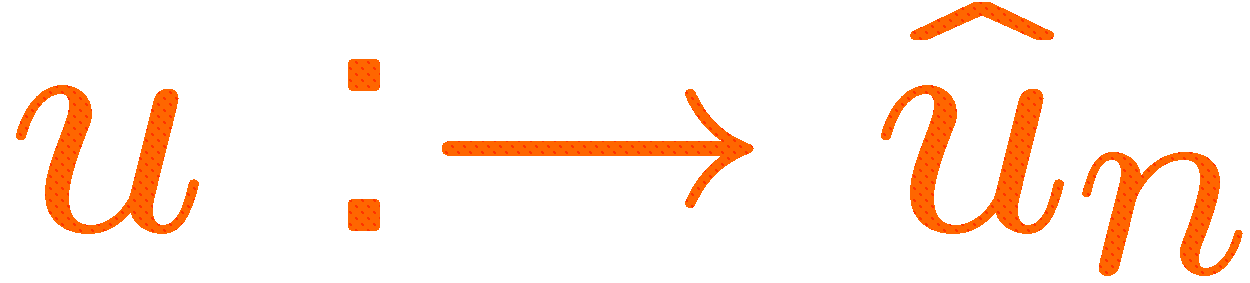 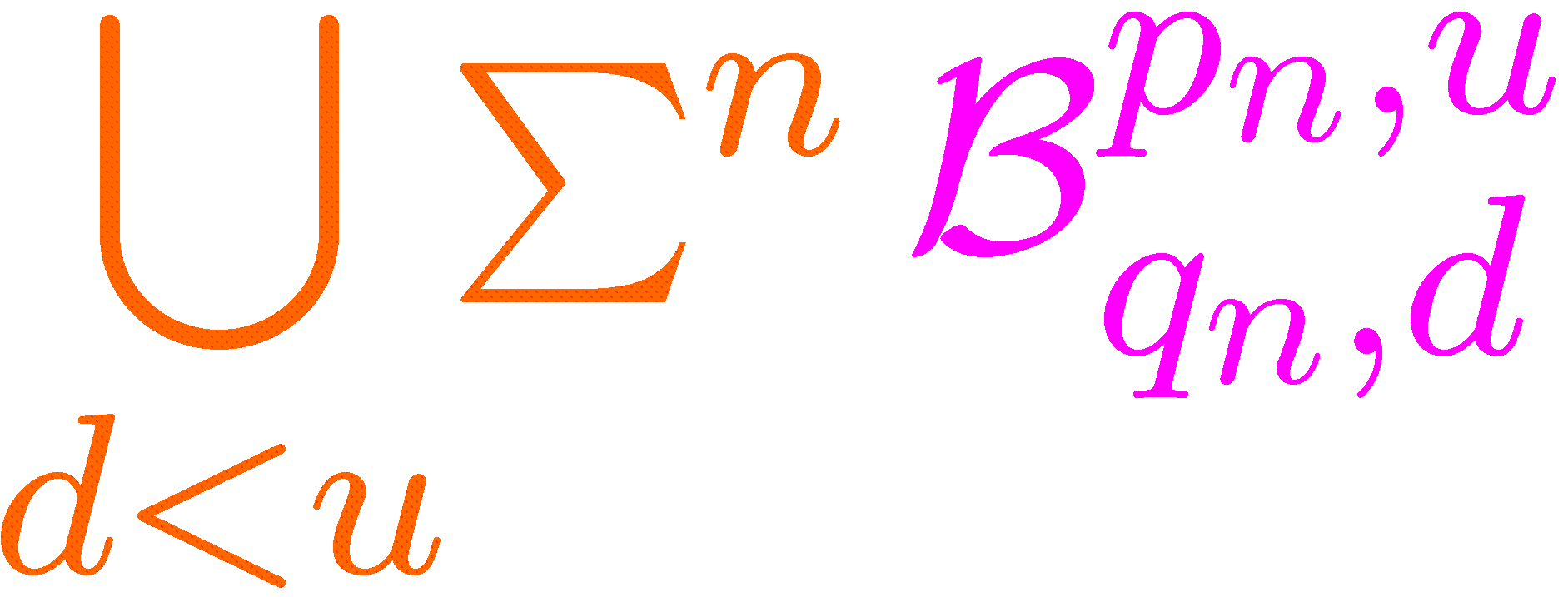 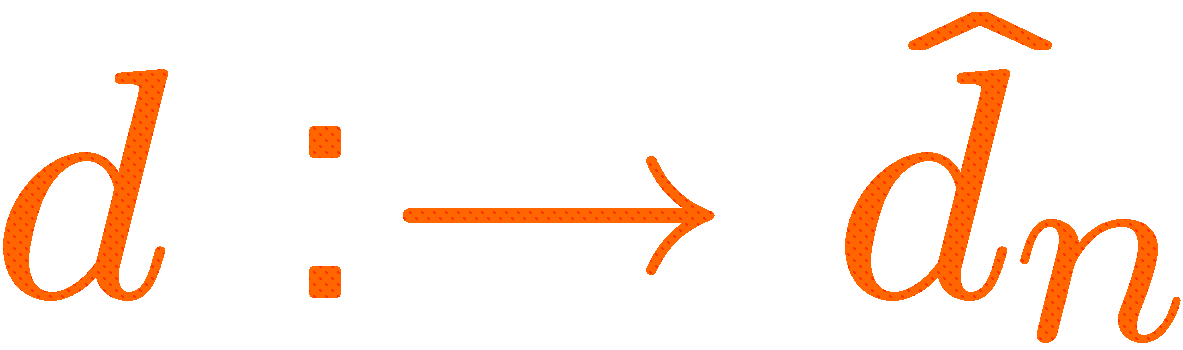 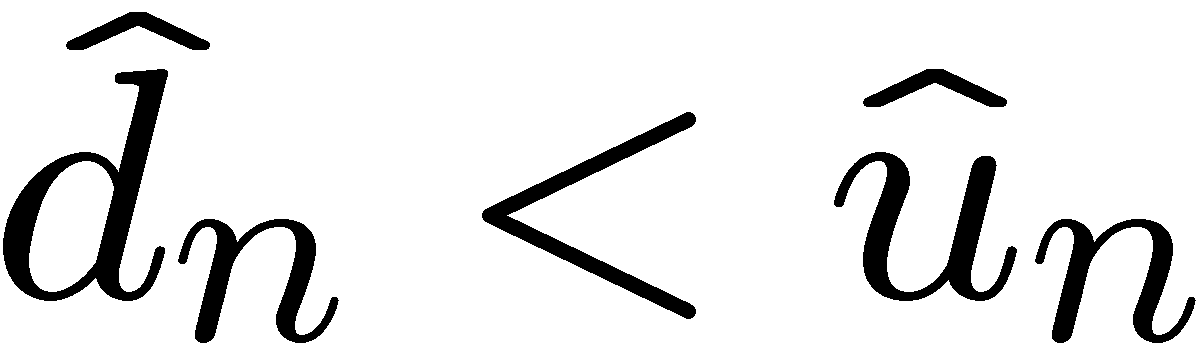 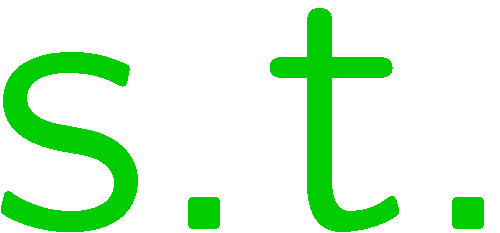 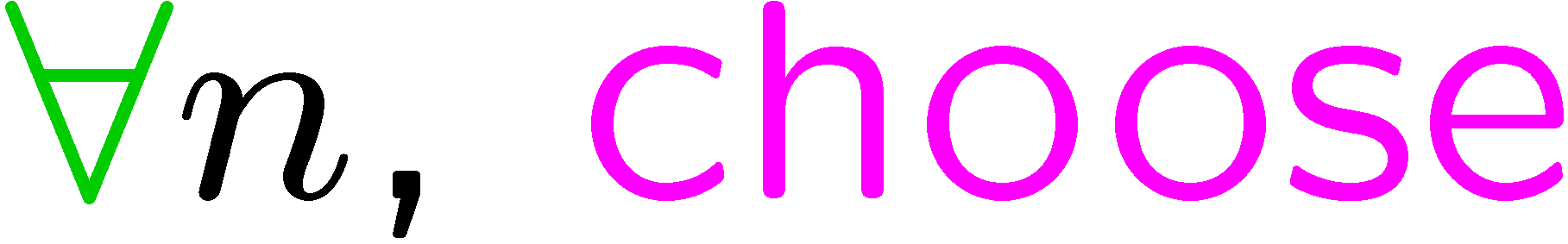 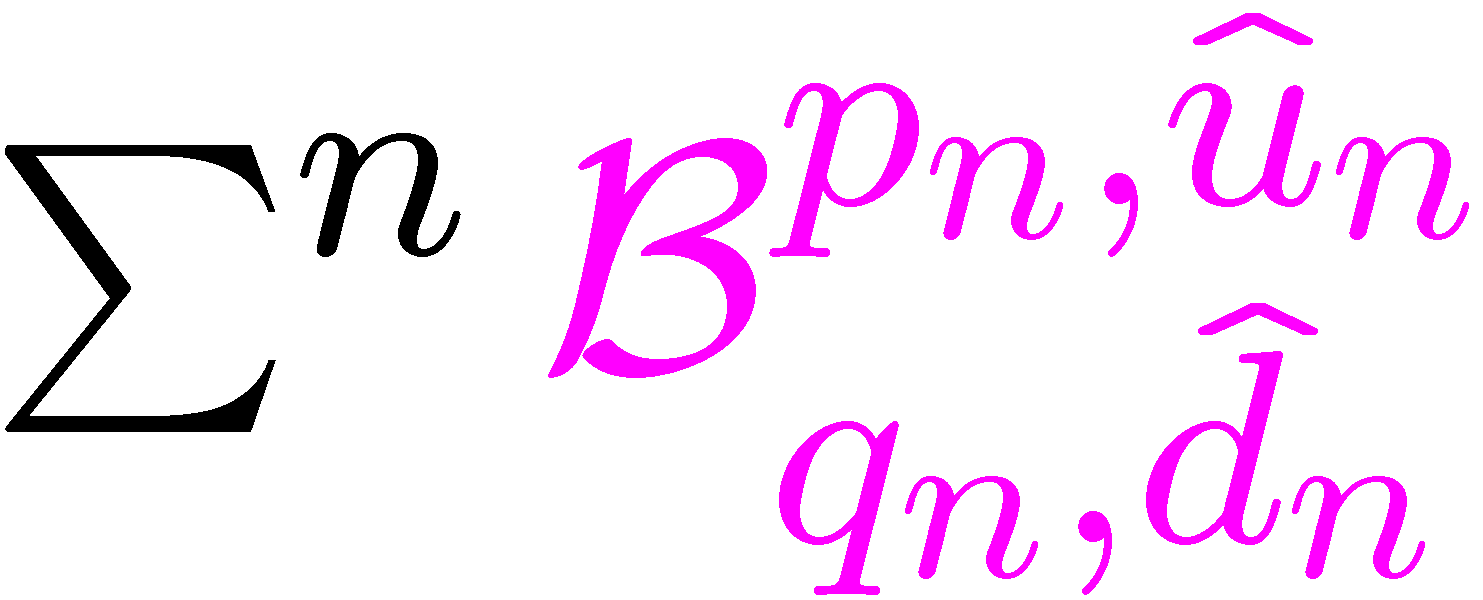 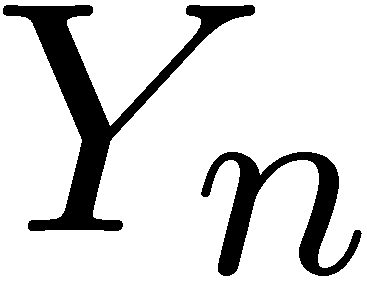 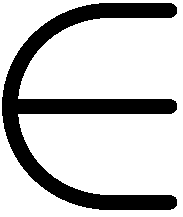 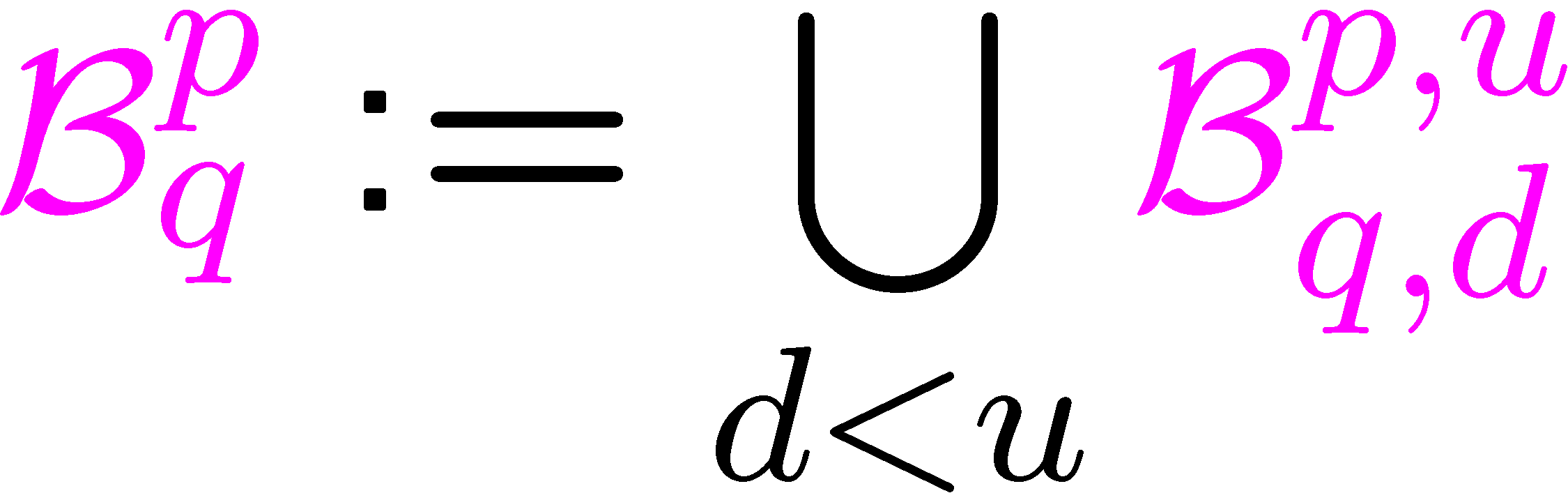 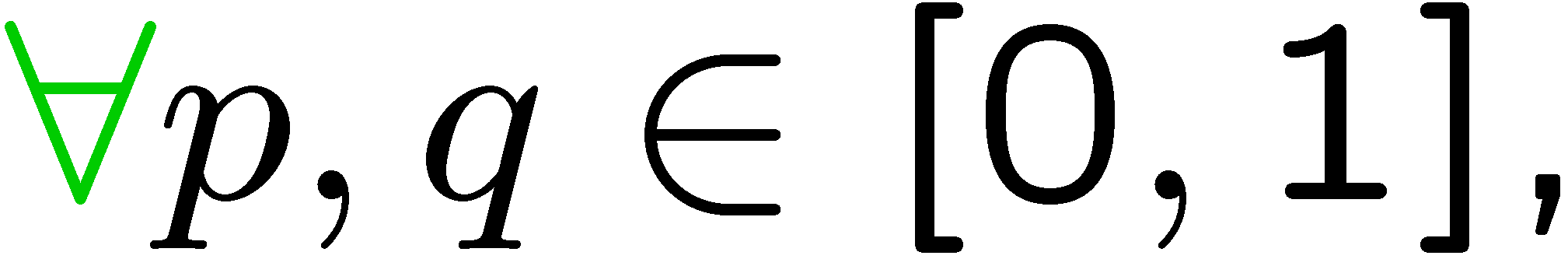 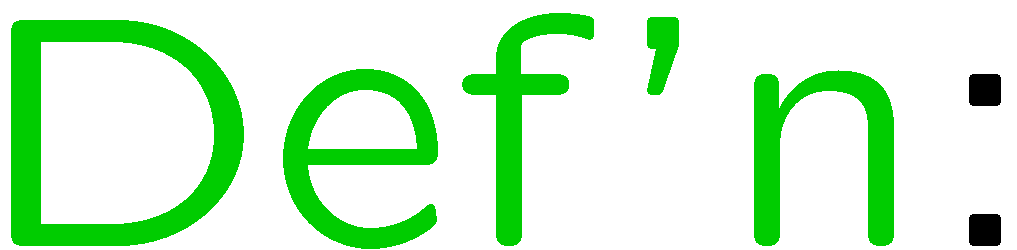 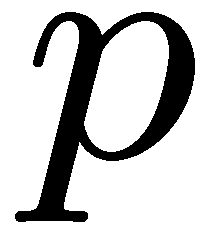 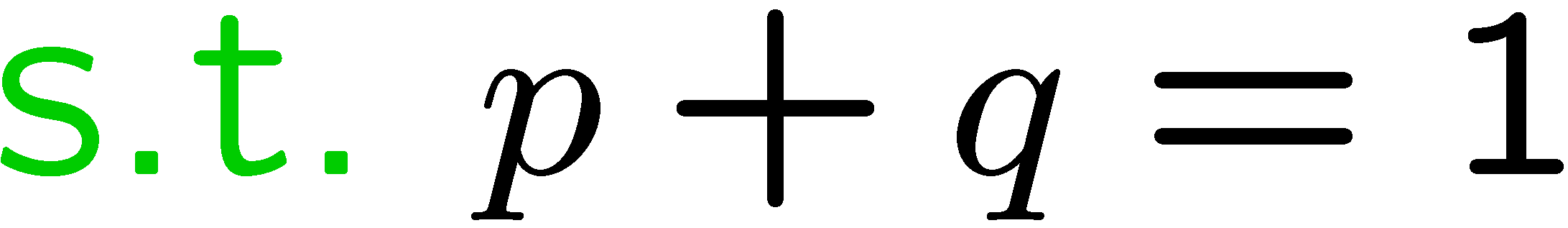 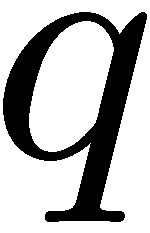 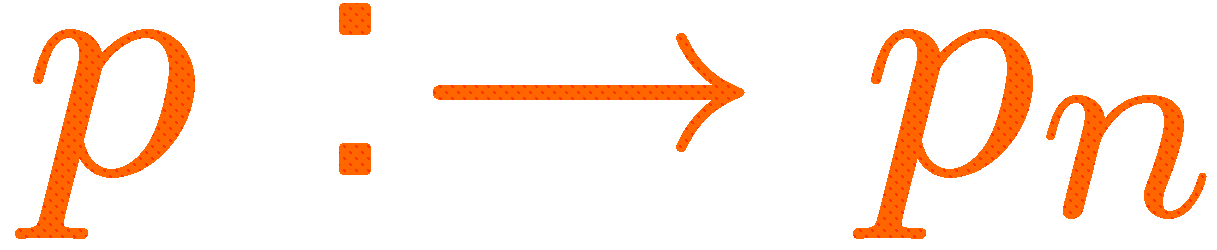 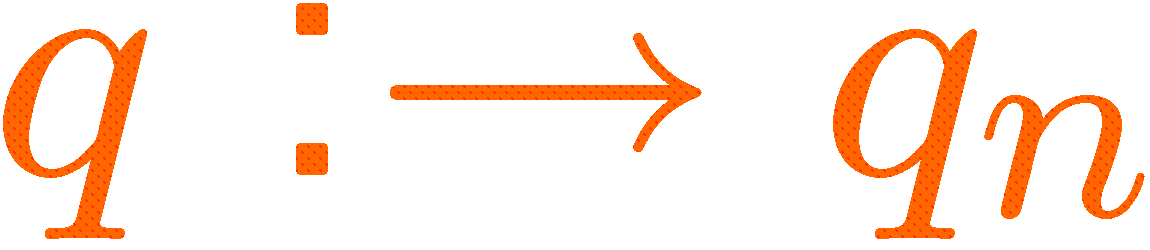 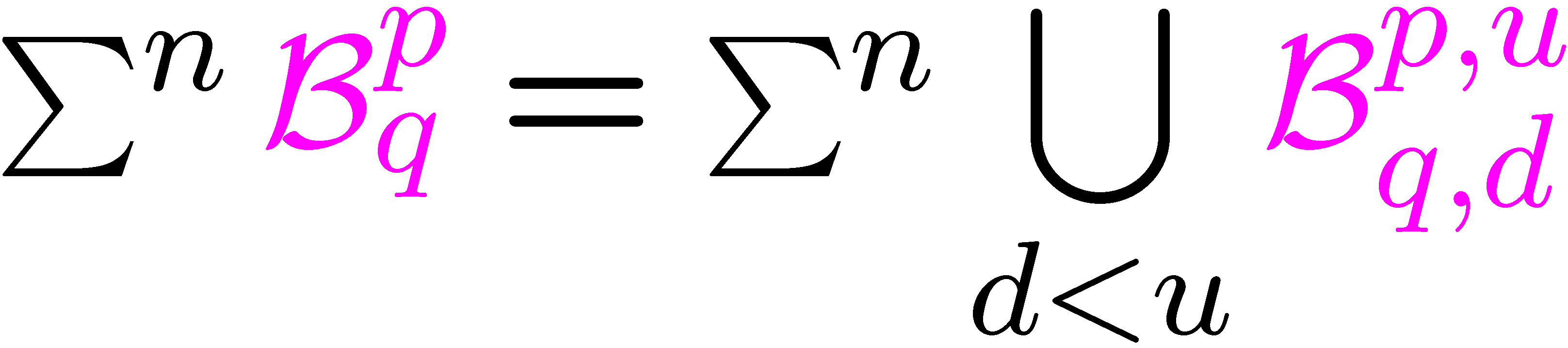 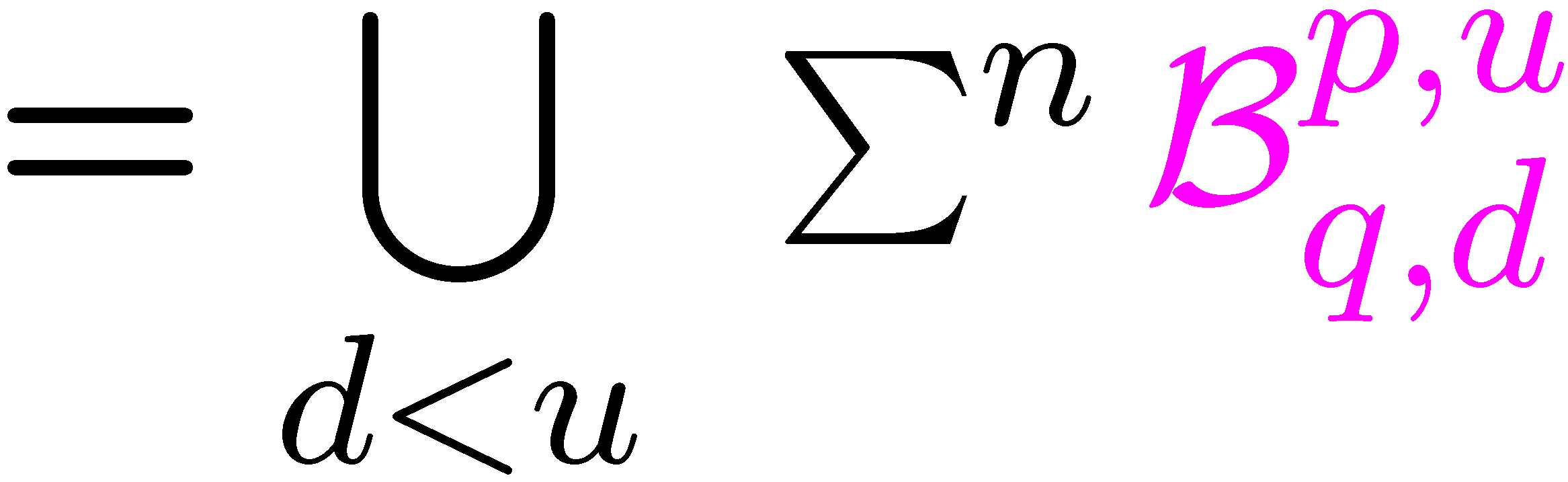 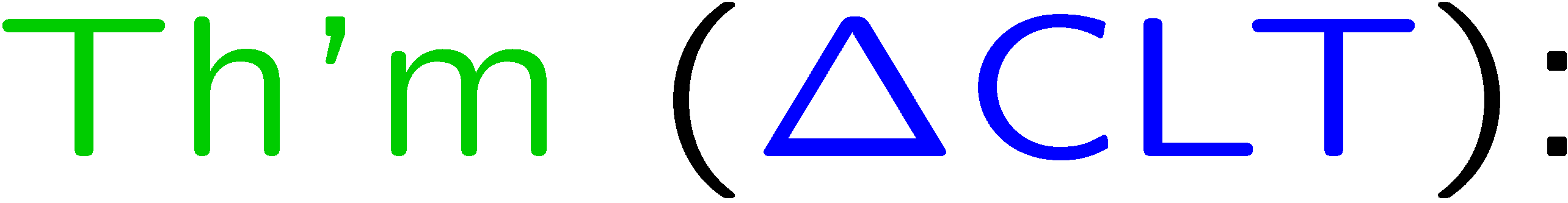 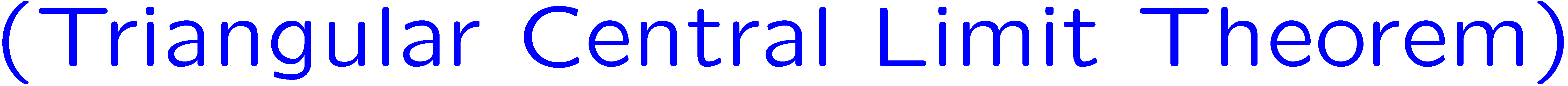 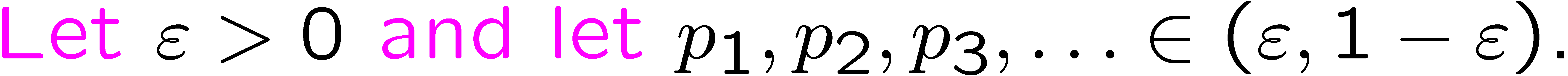 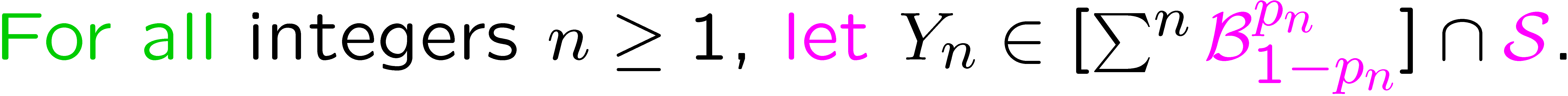 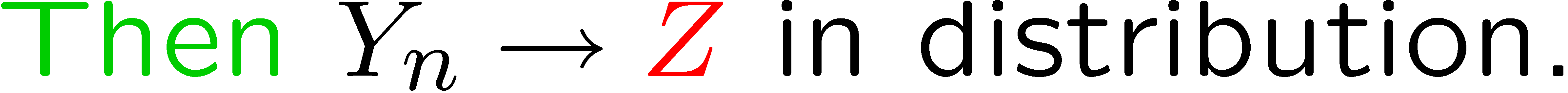 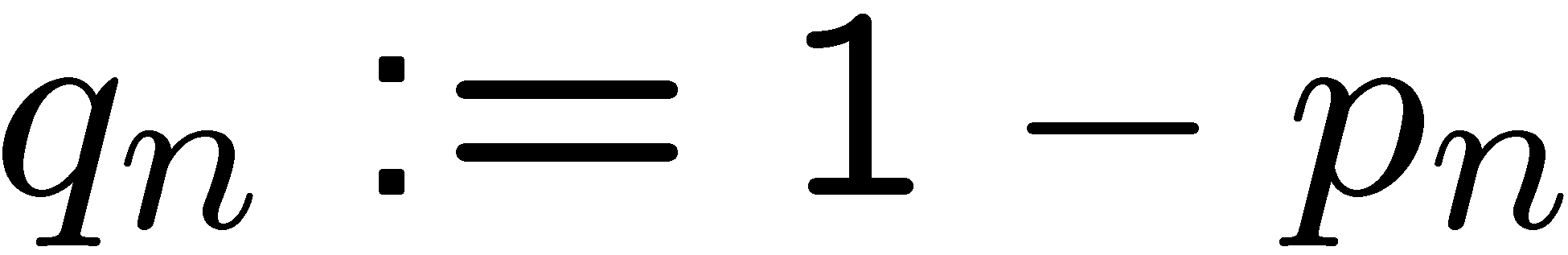 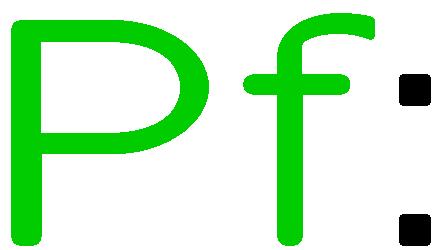 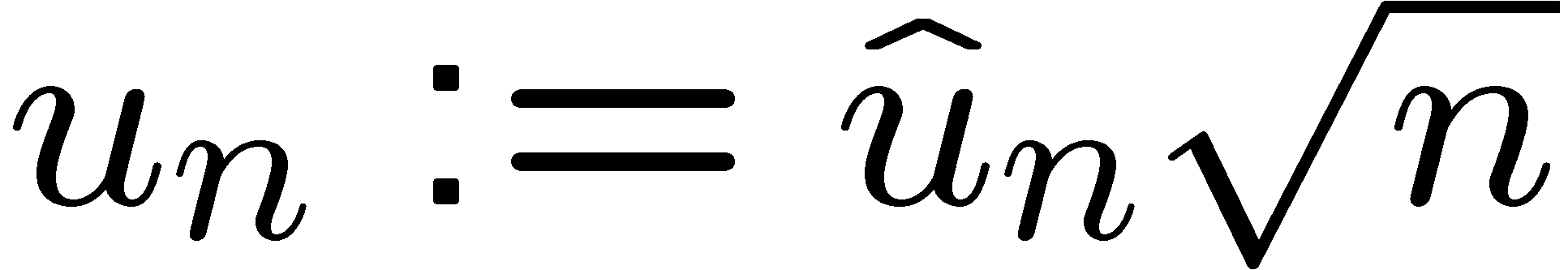 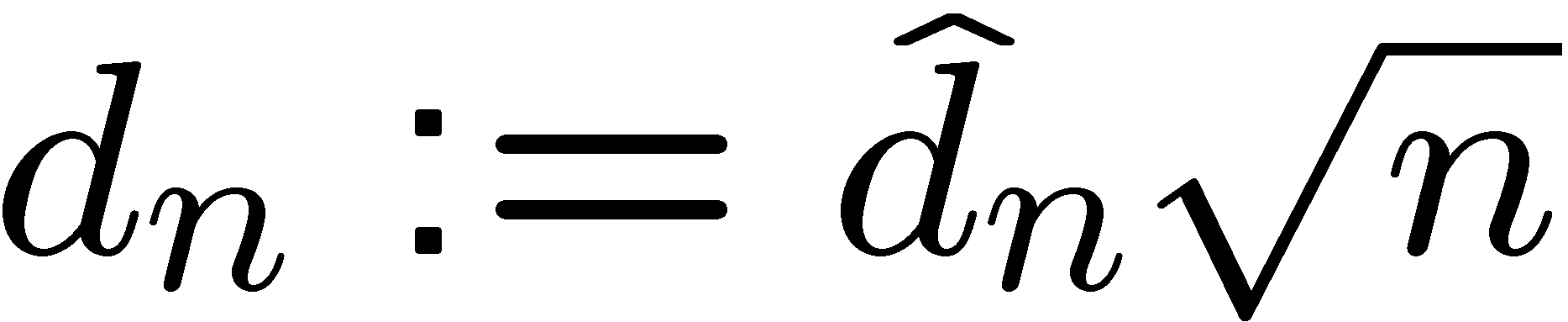 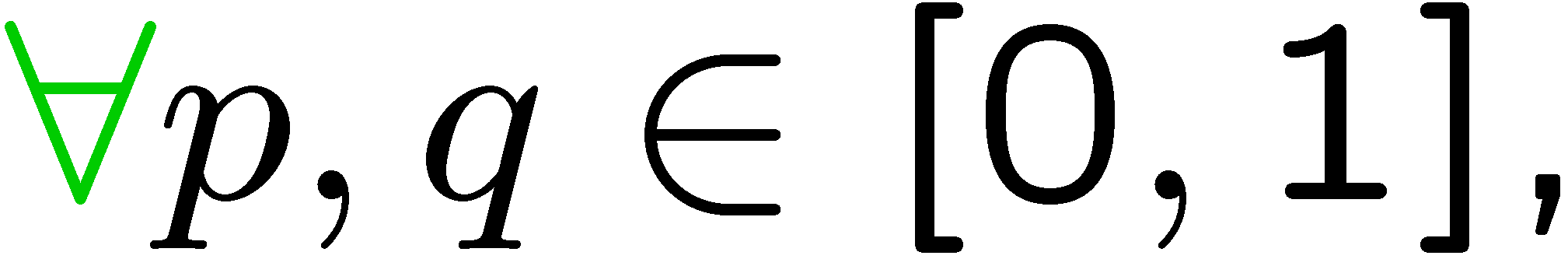 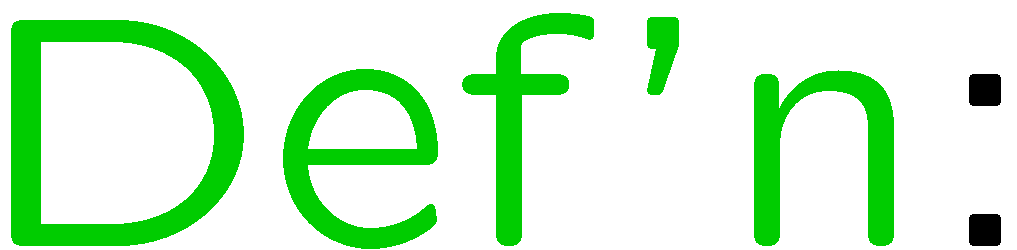 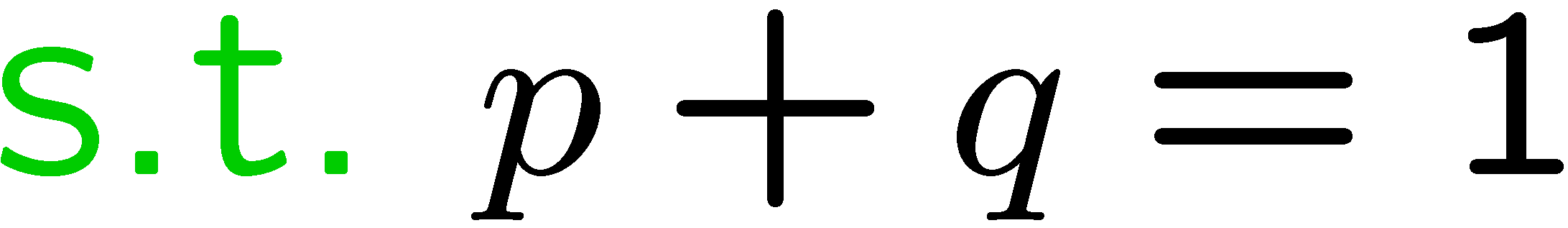 6
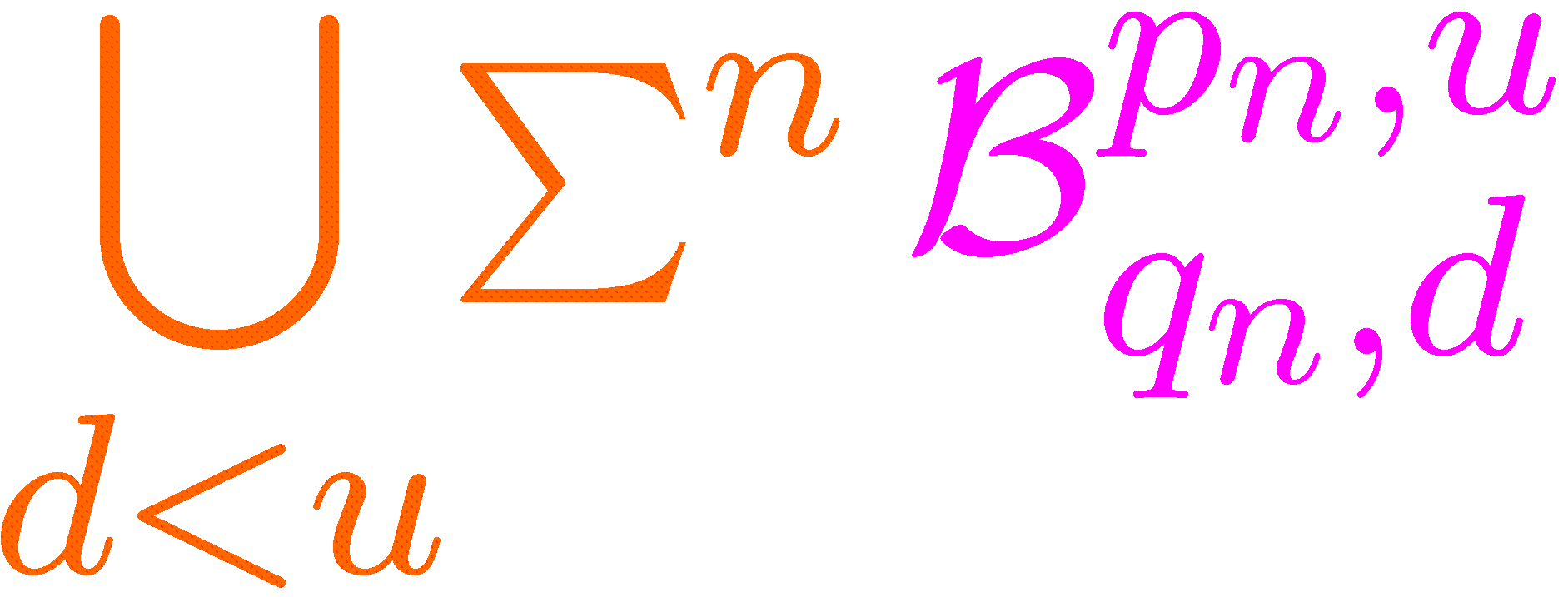 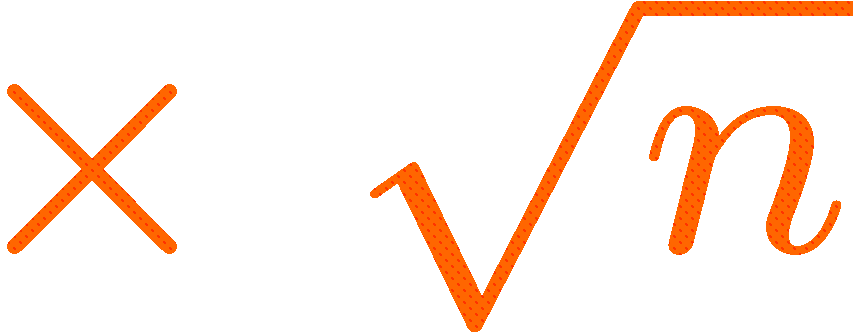 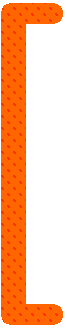 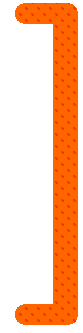 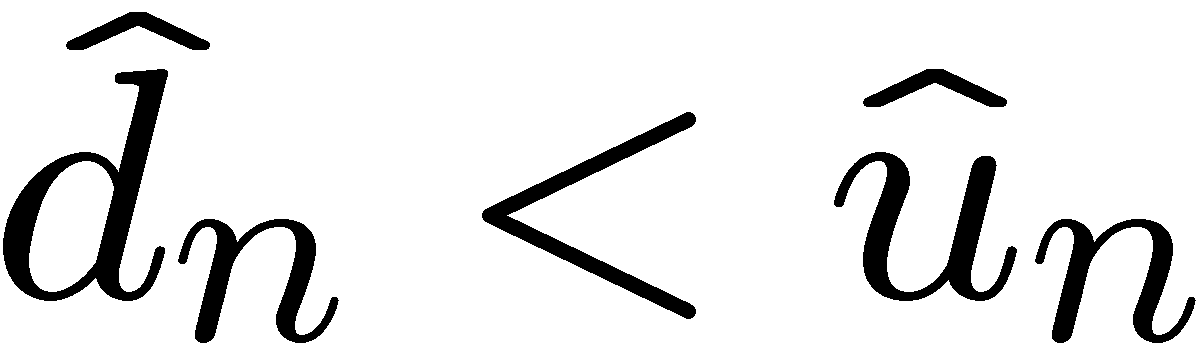 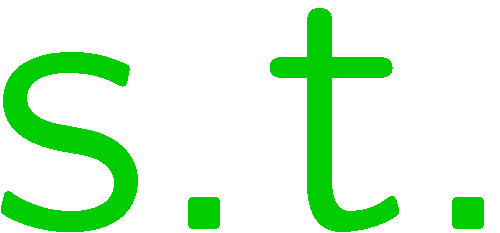 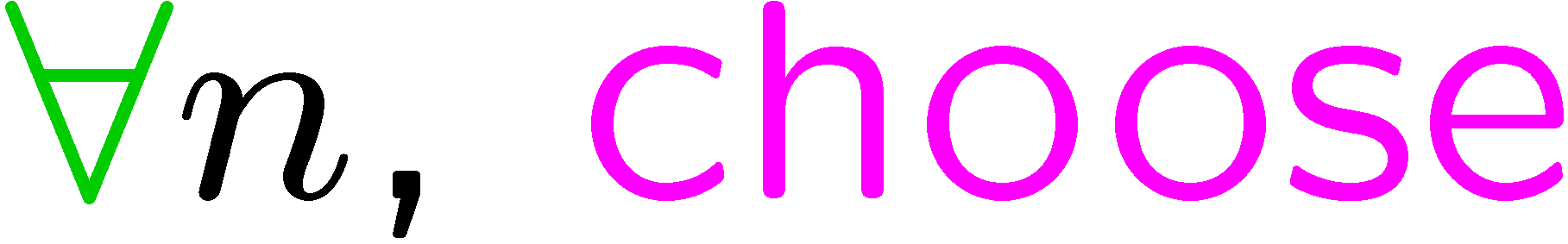 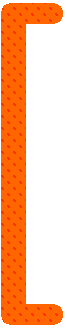 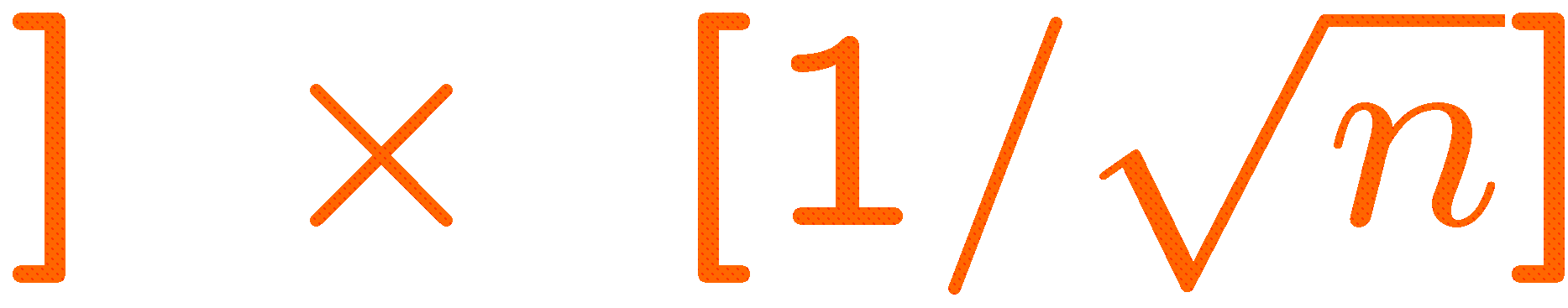 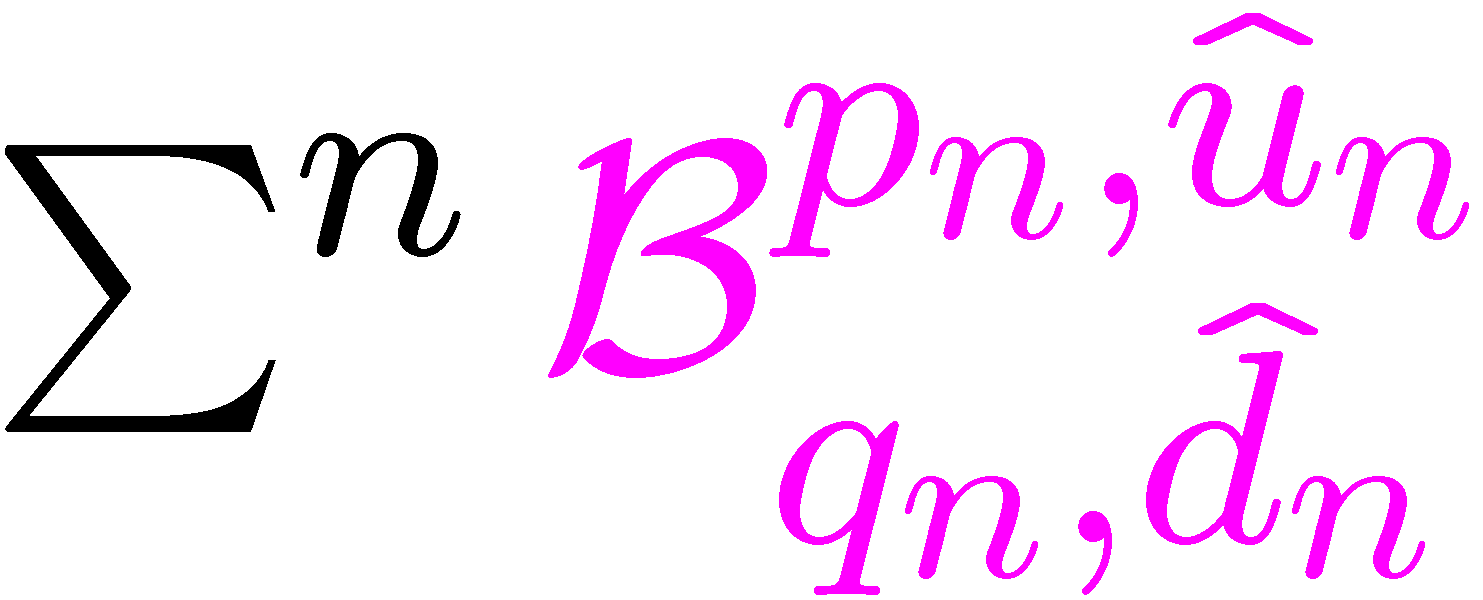 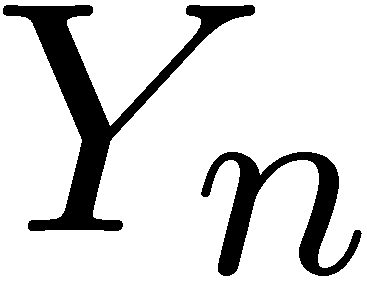 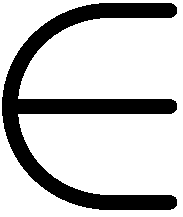 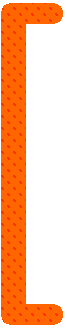 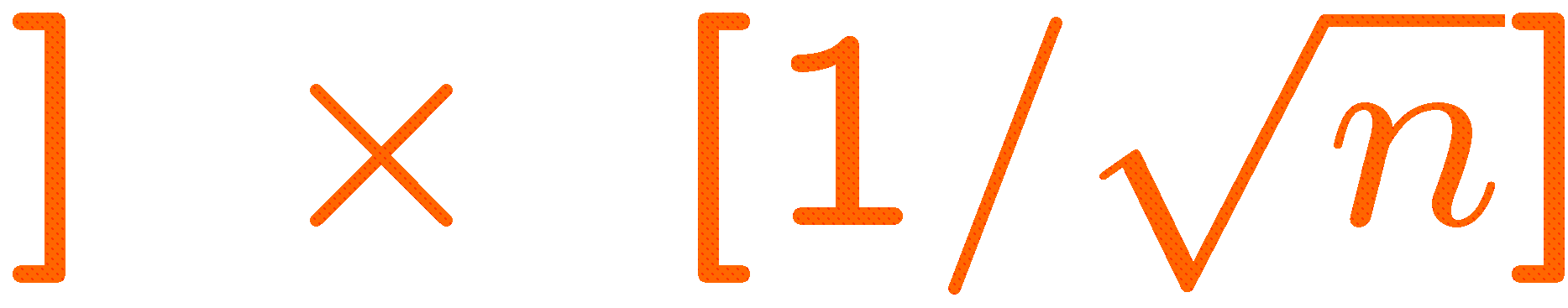 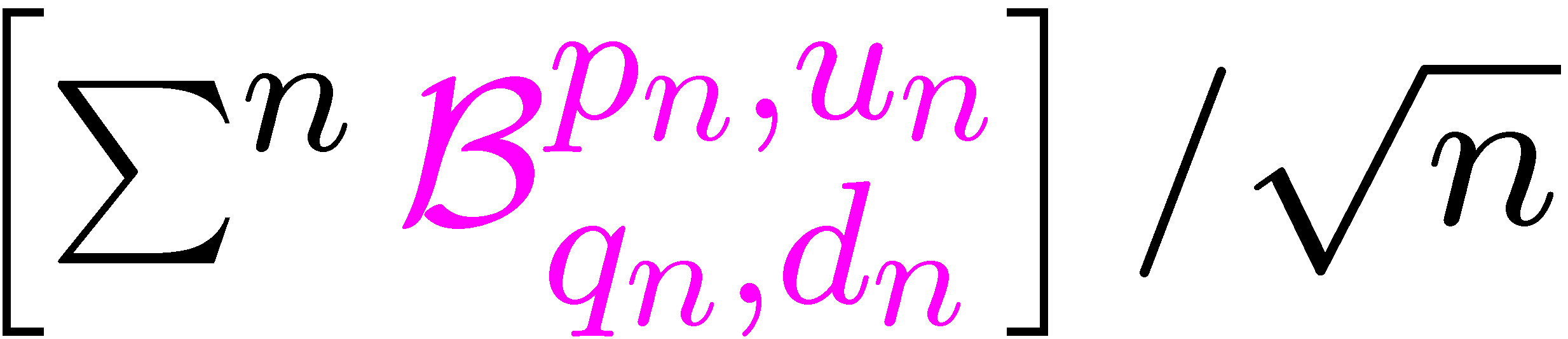 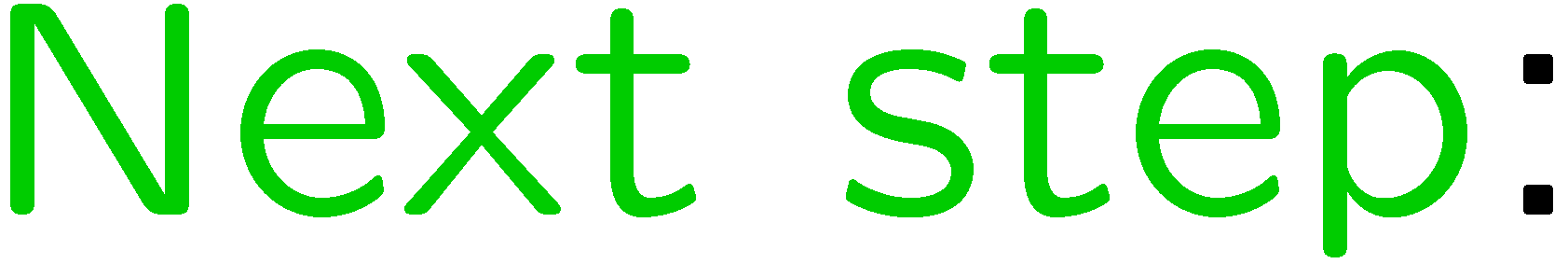 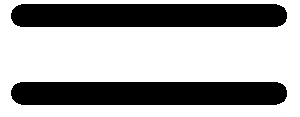 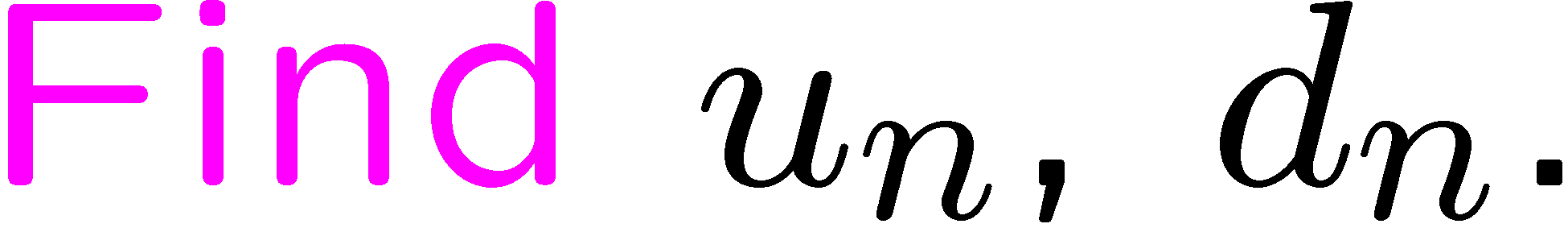 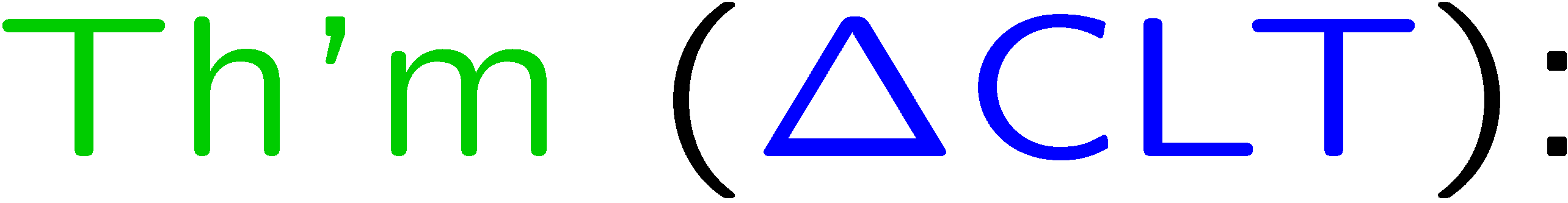 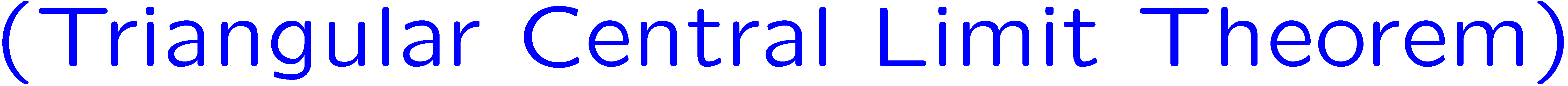 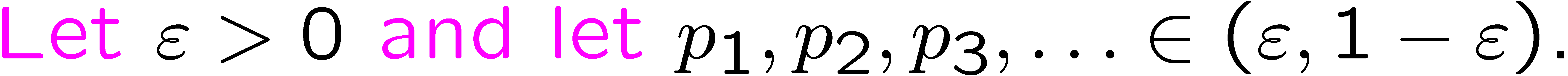 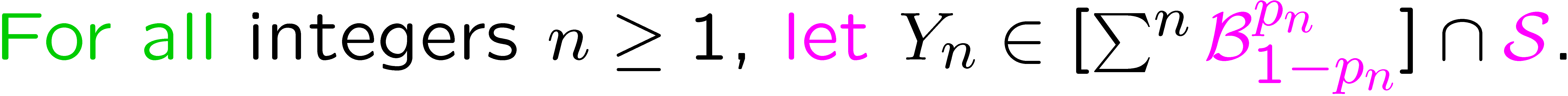 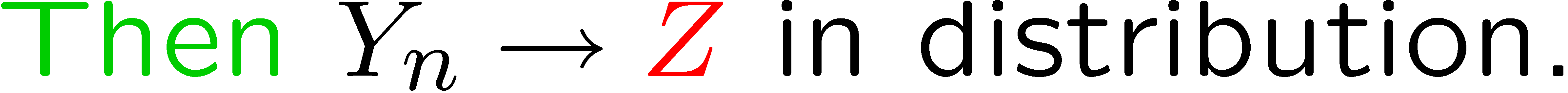 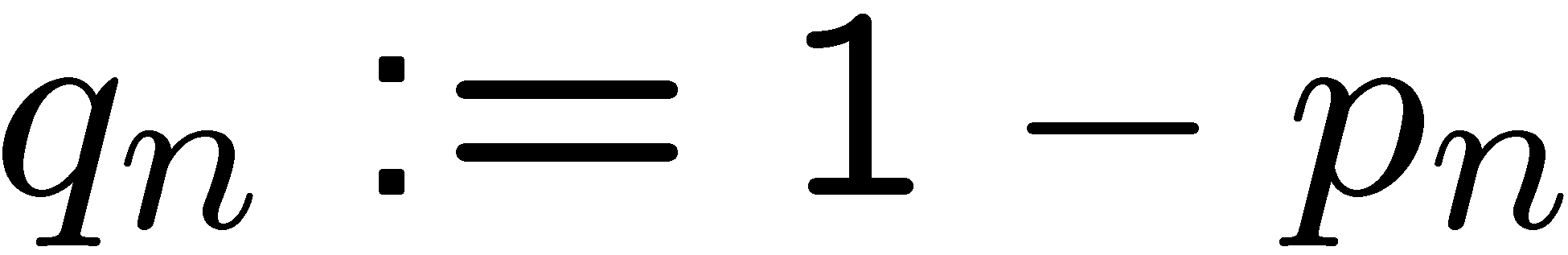 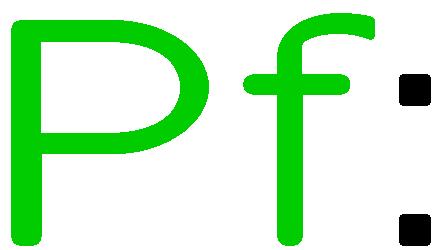 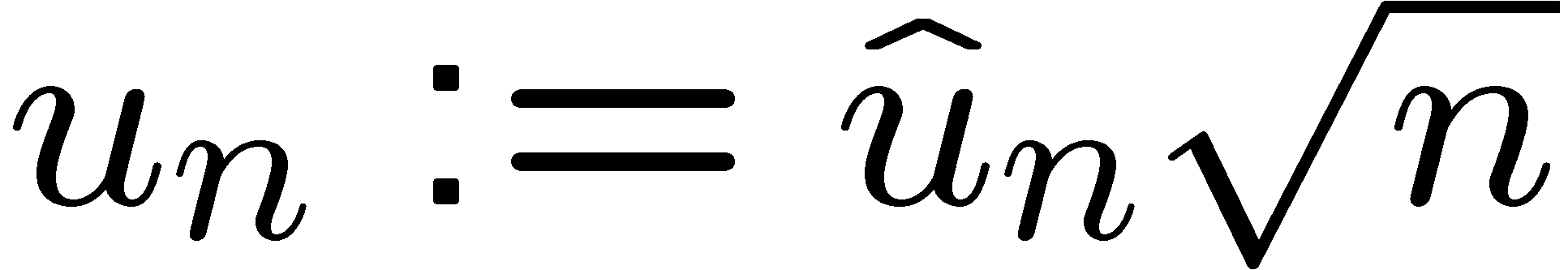 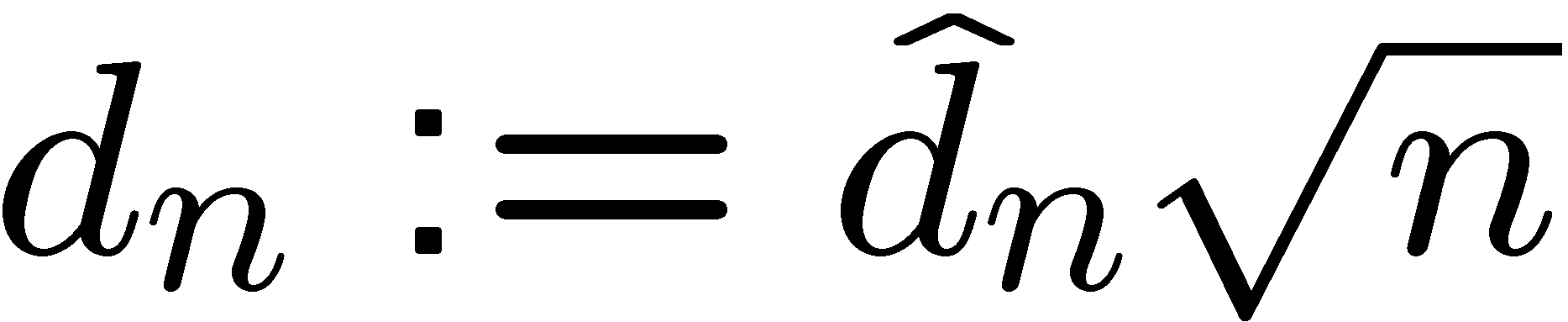 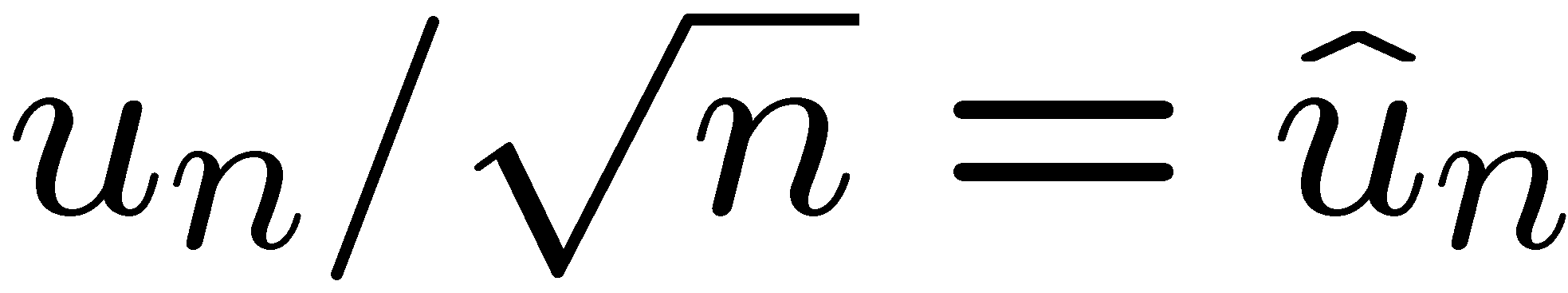 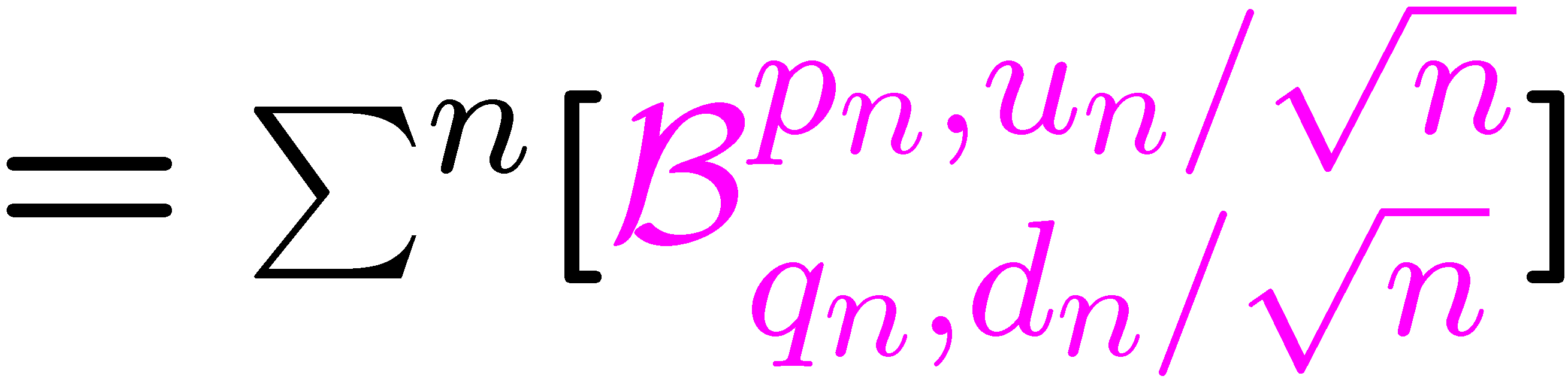 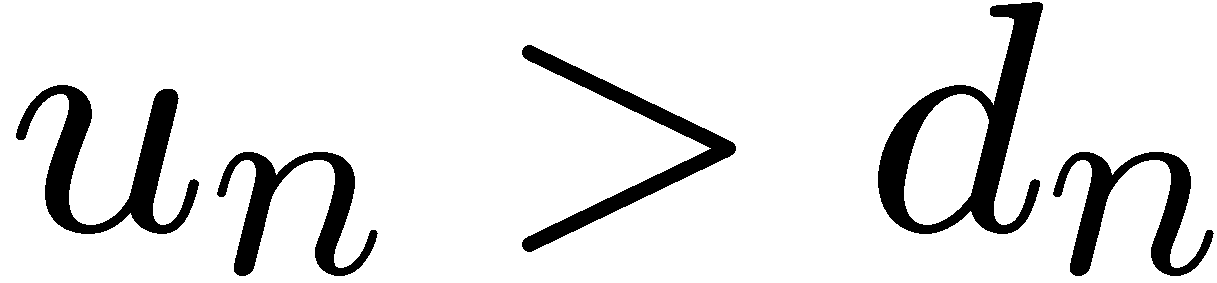 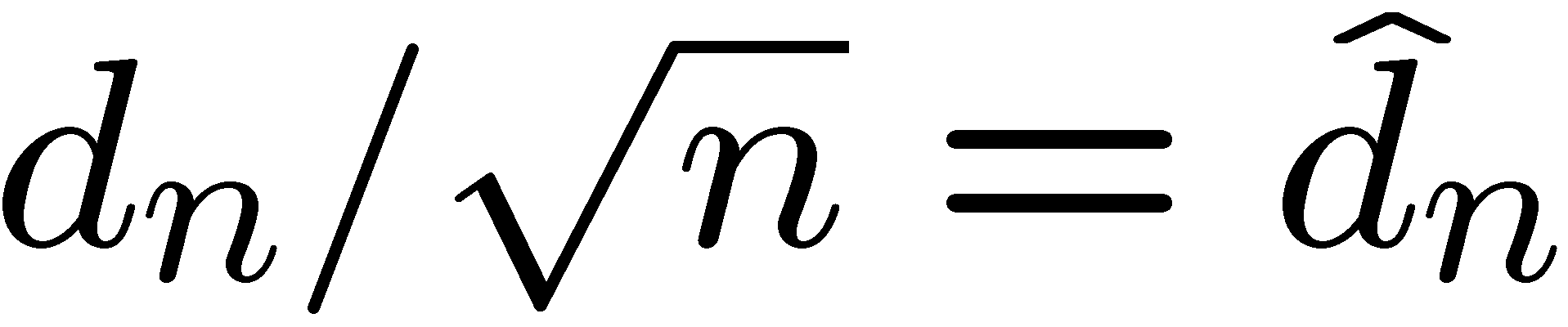 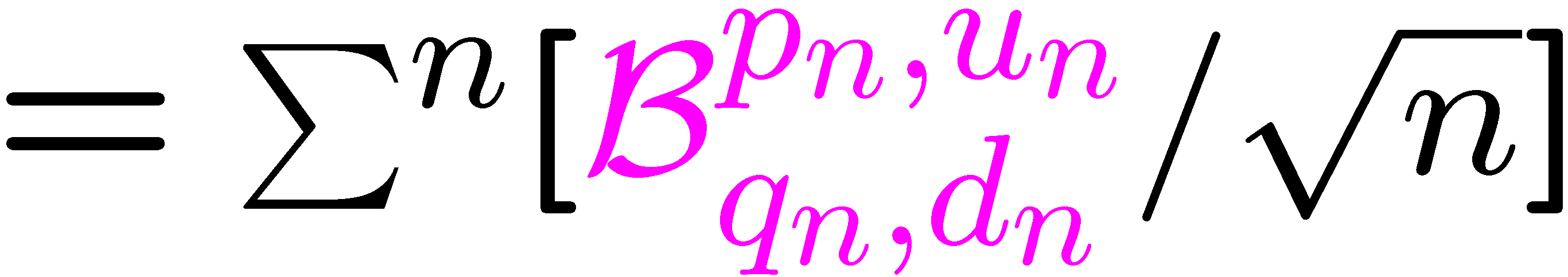 7
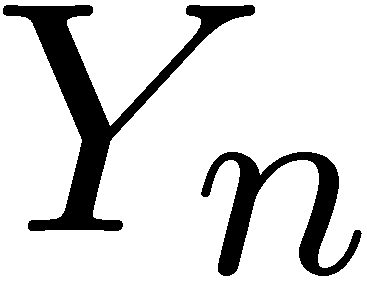 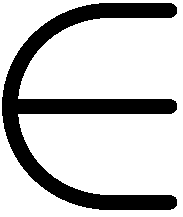 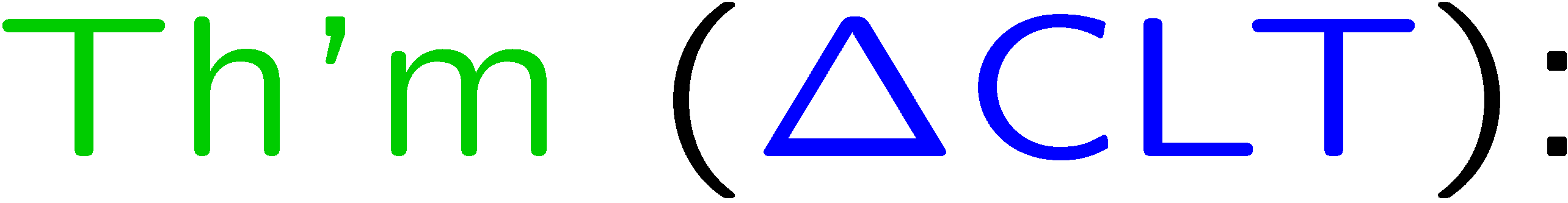 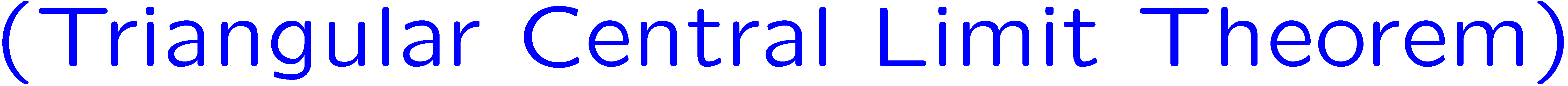 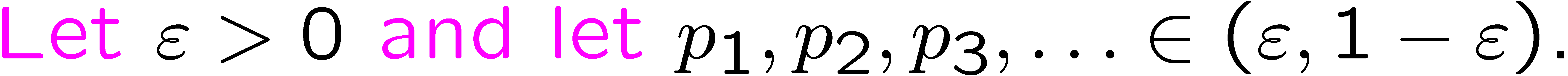 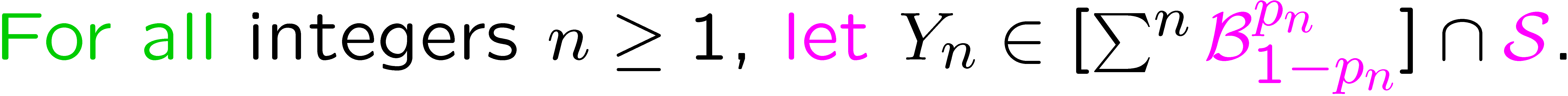 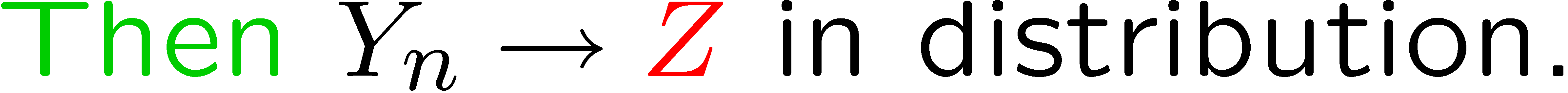 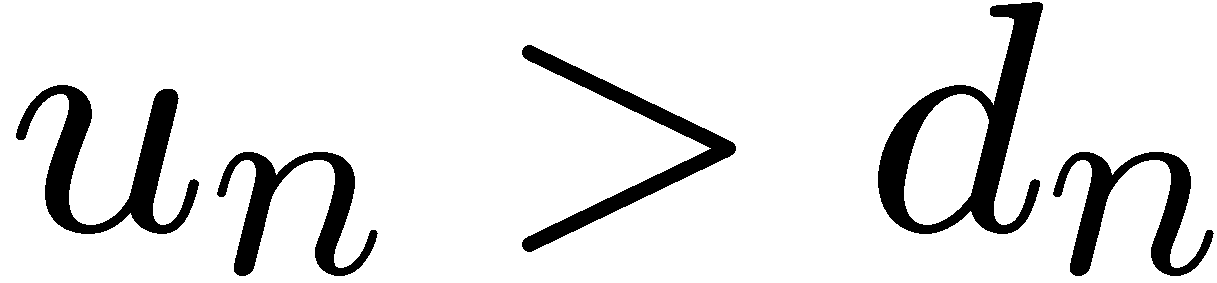 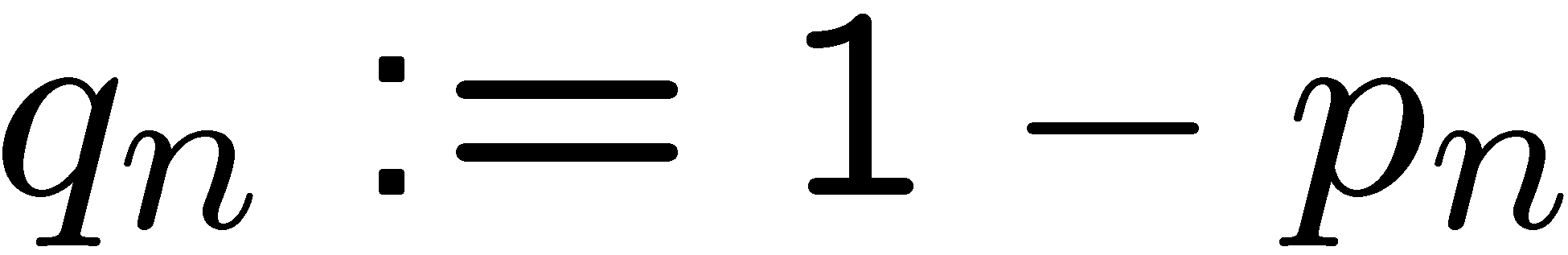 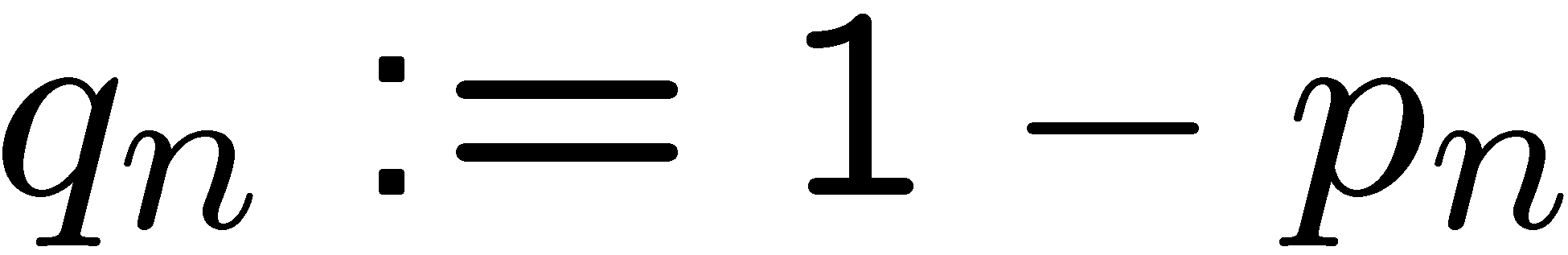 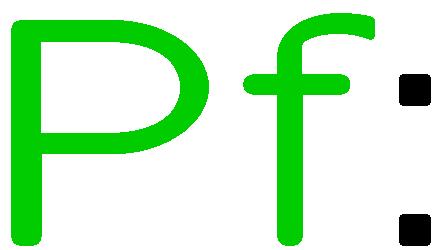 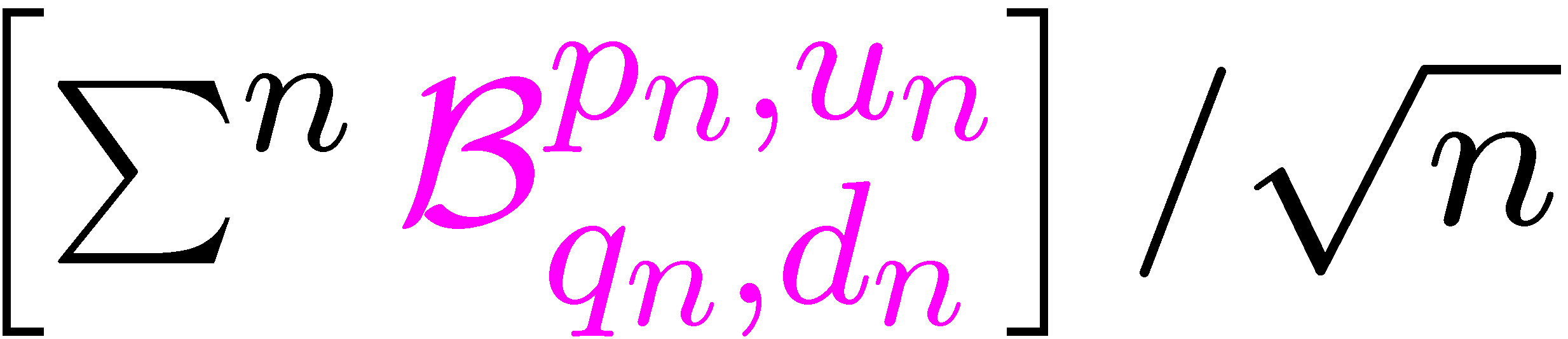 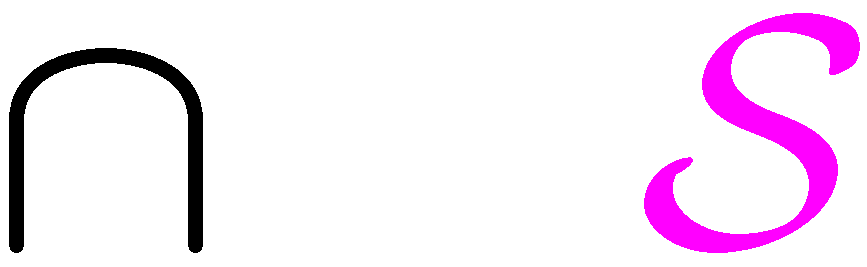 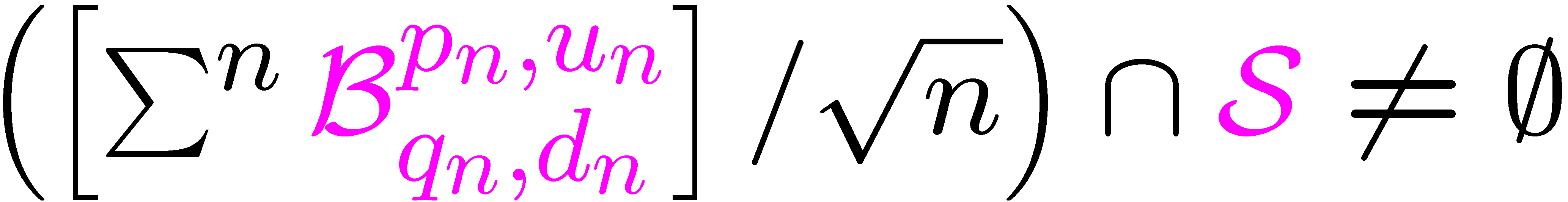 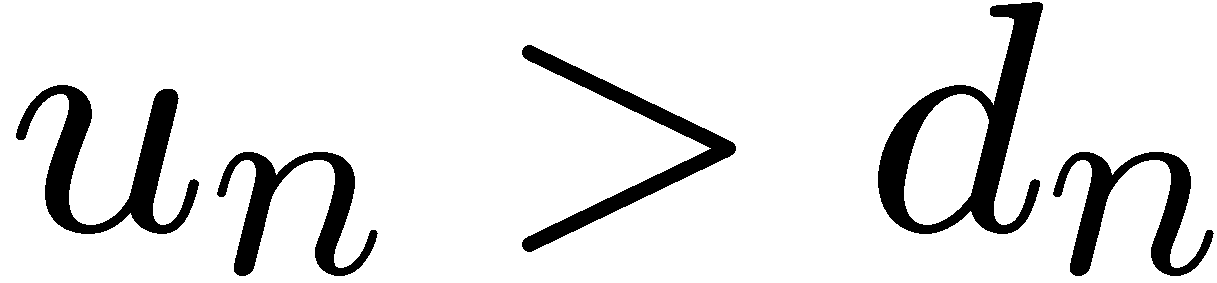 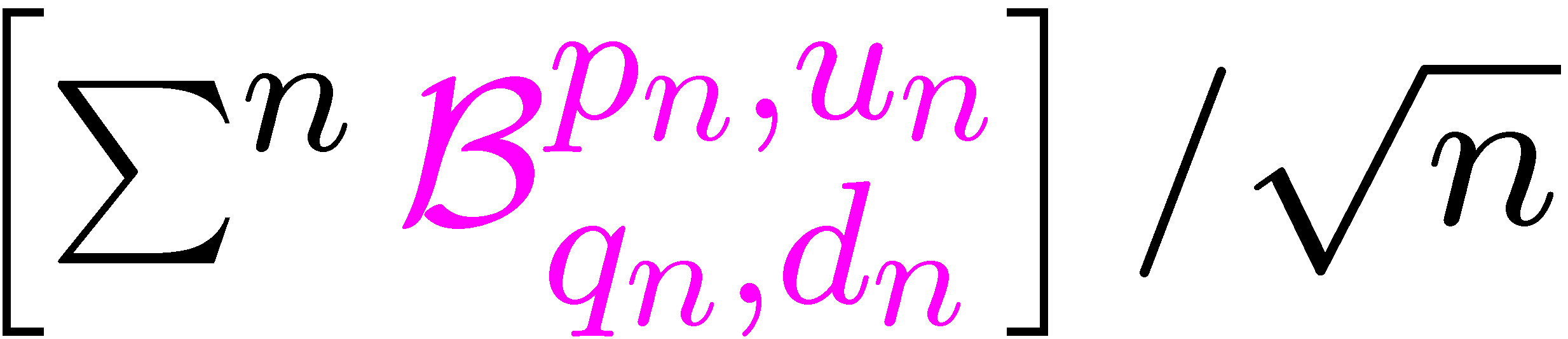 8
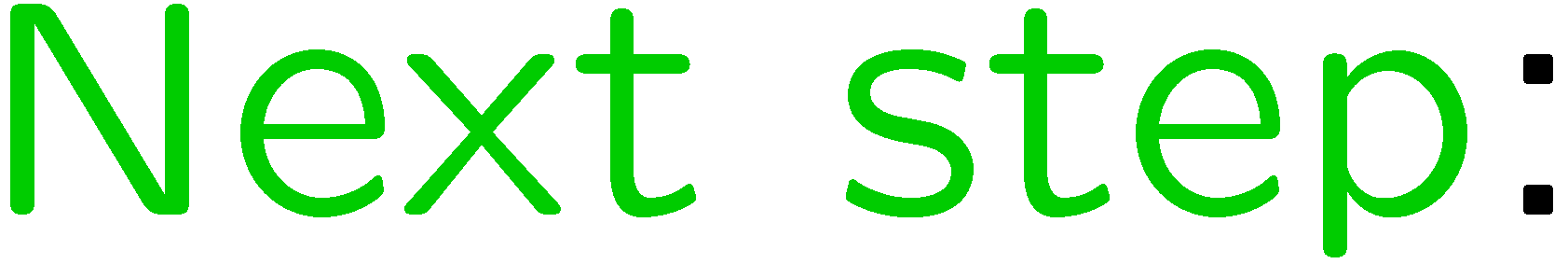 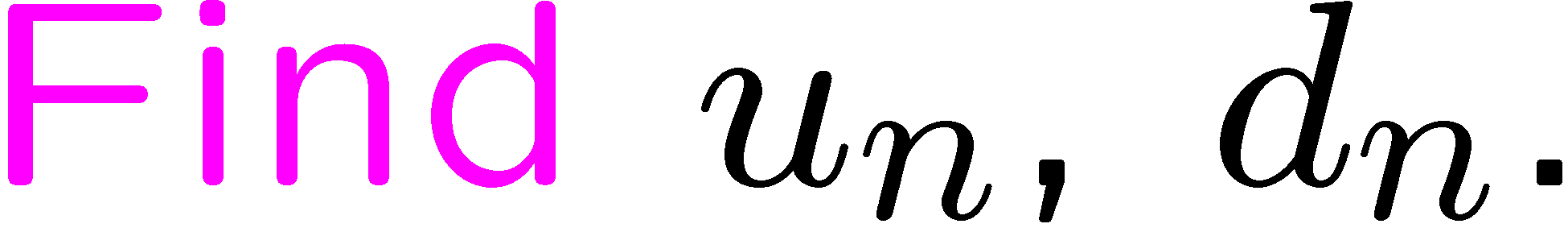 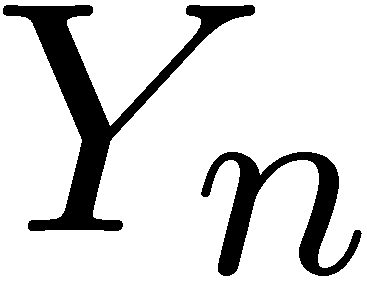 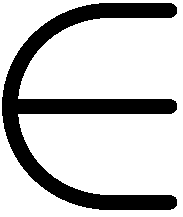 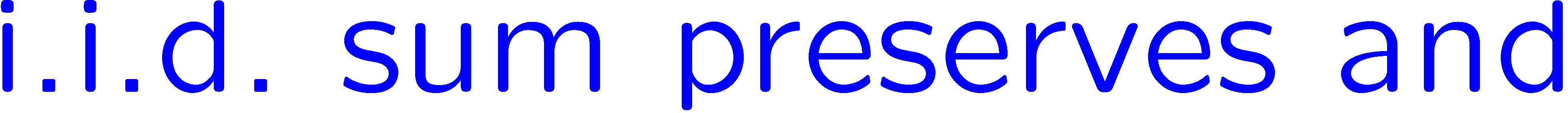 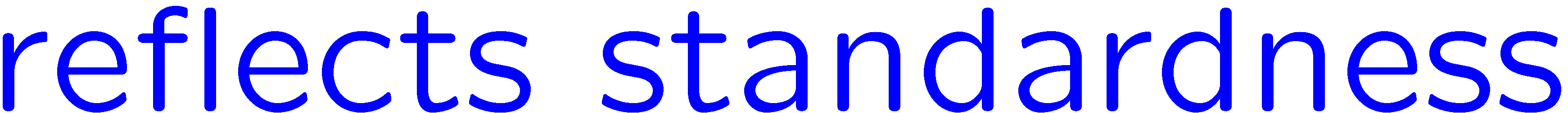 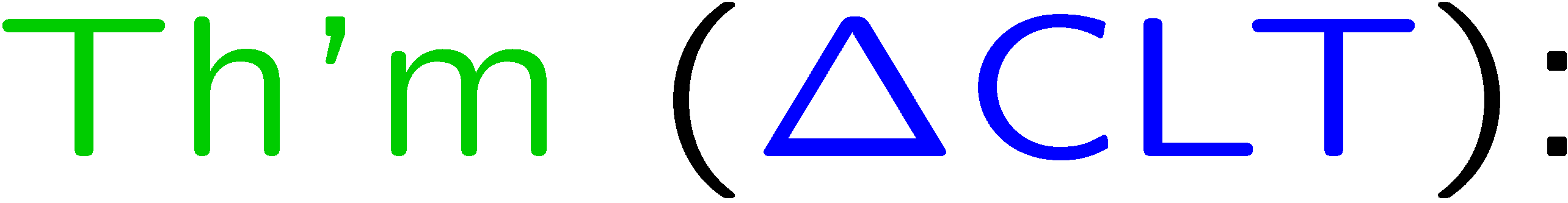 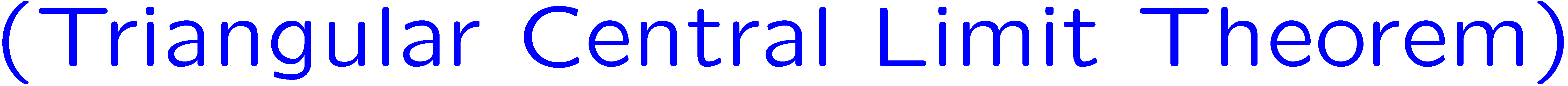 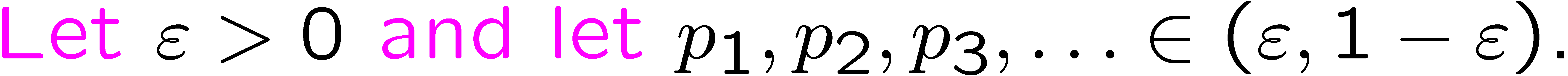 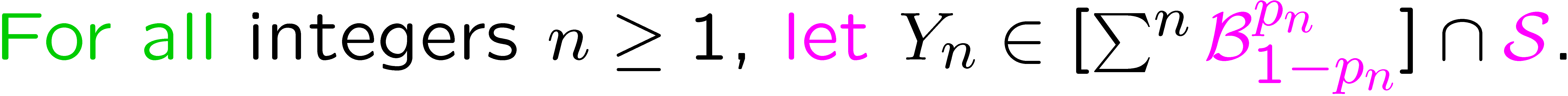 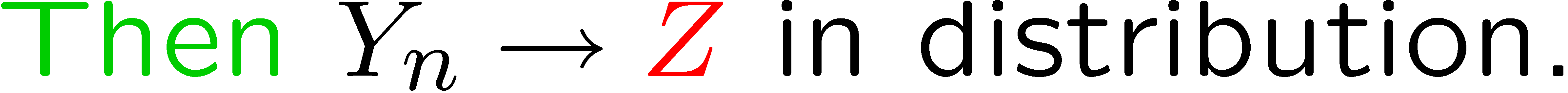 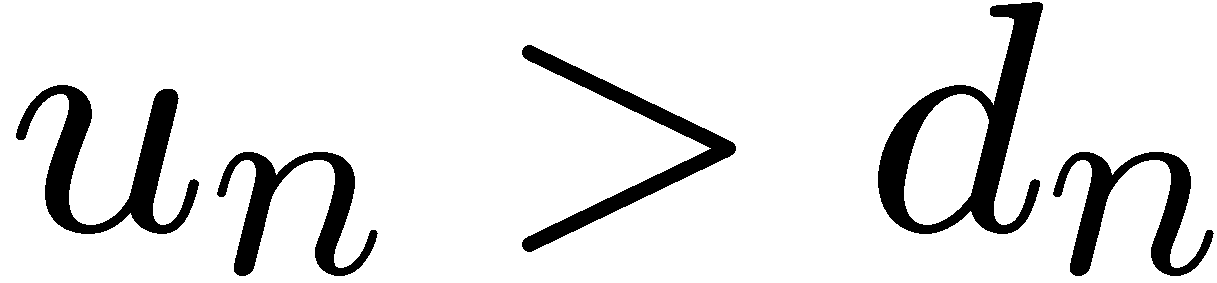 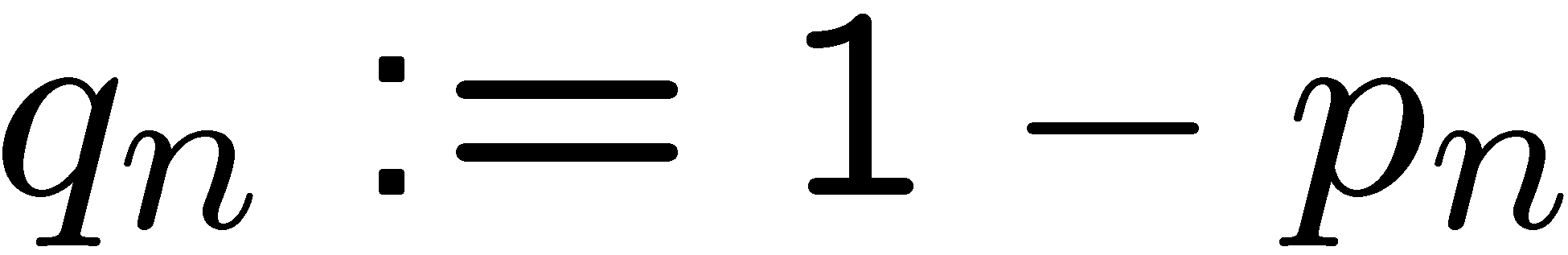 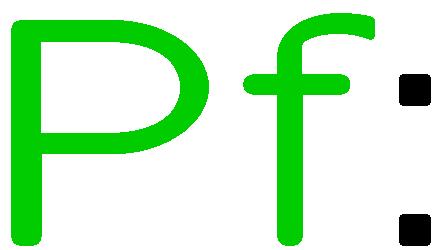 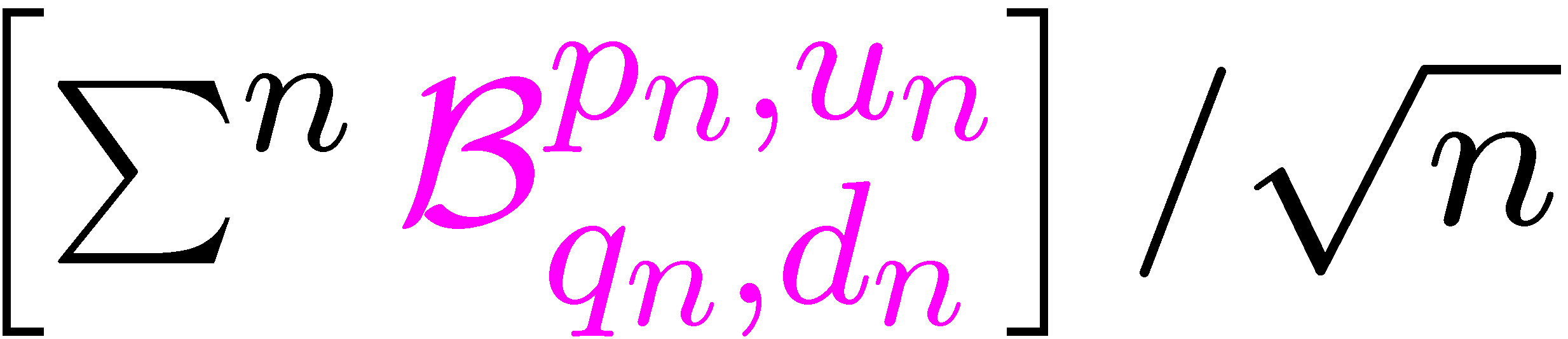 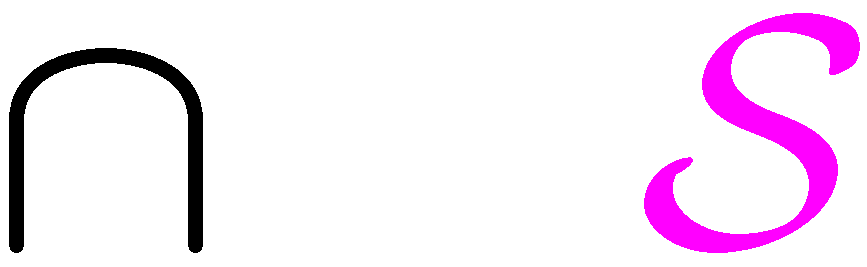 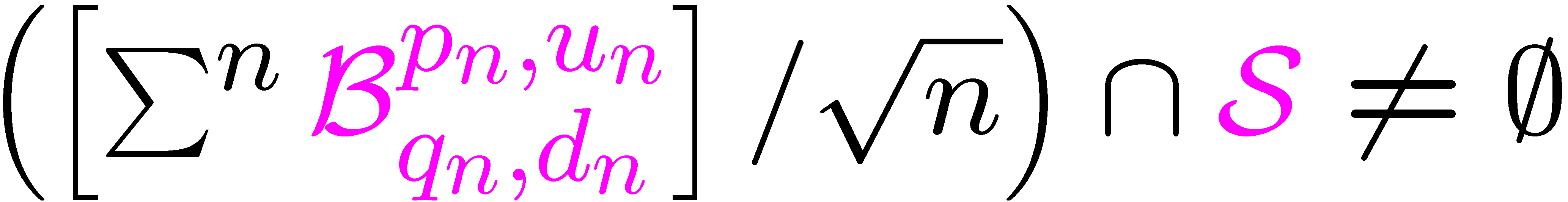 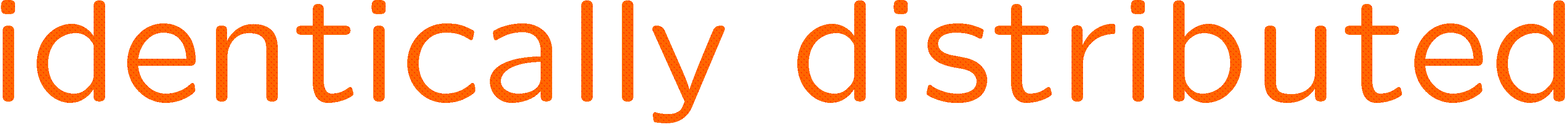 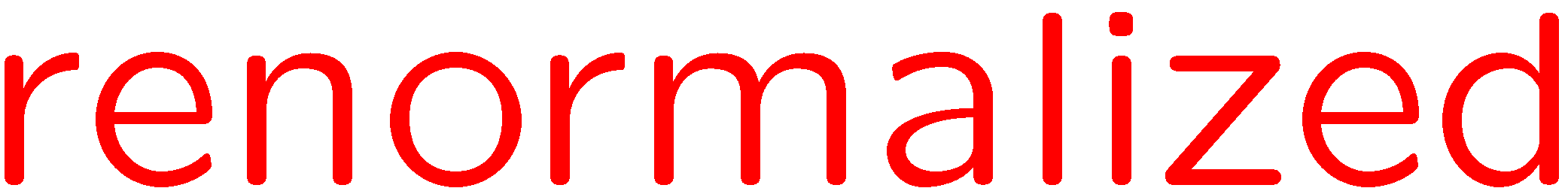 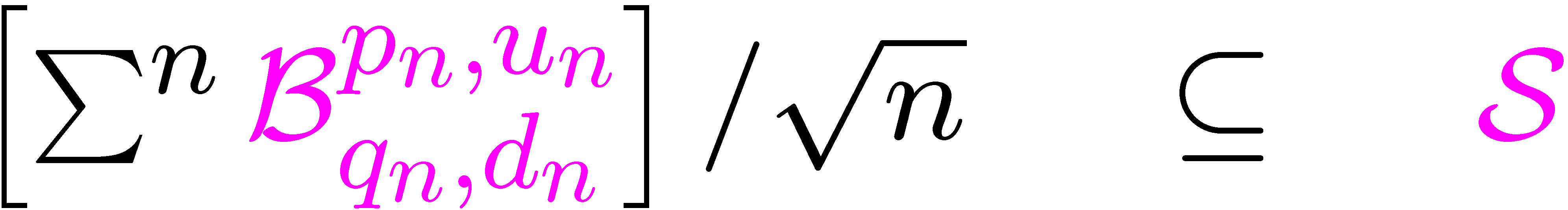 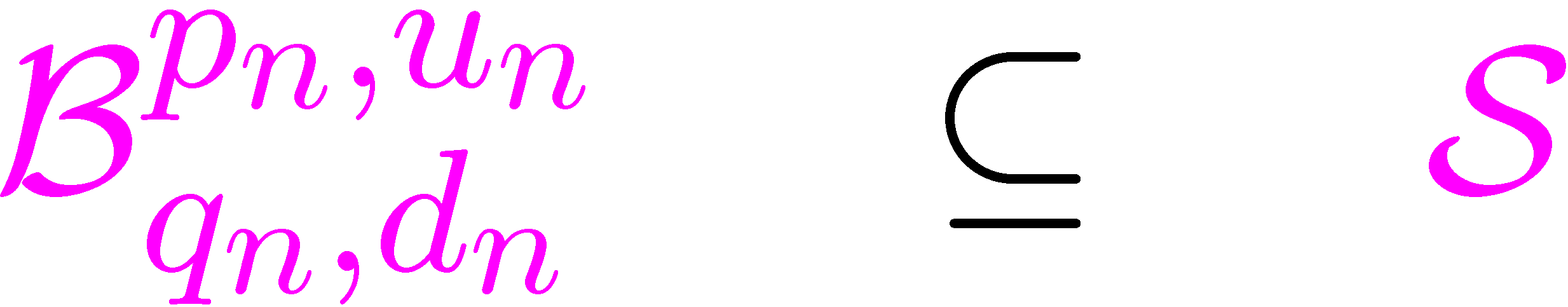 9
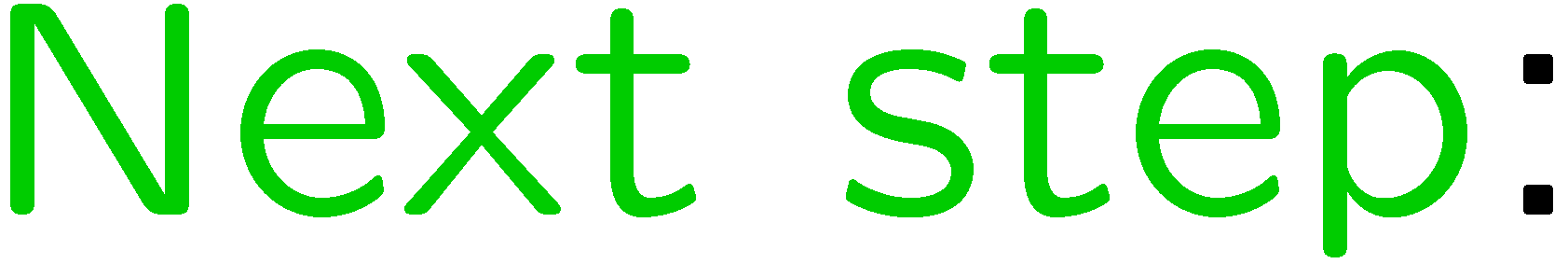 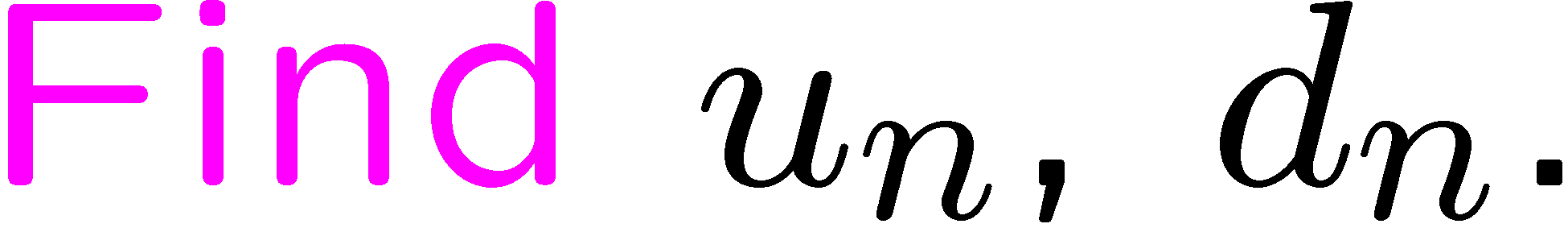 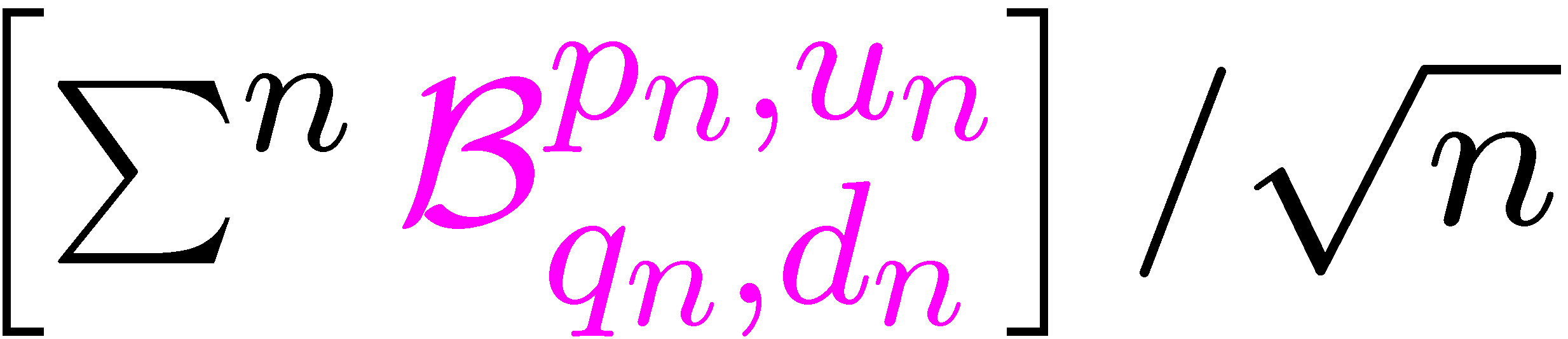 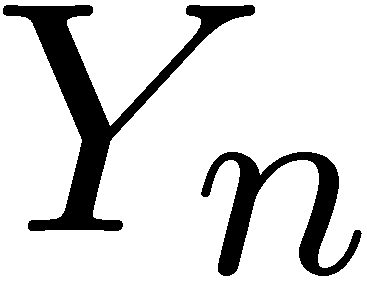 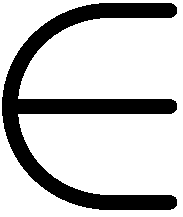 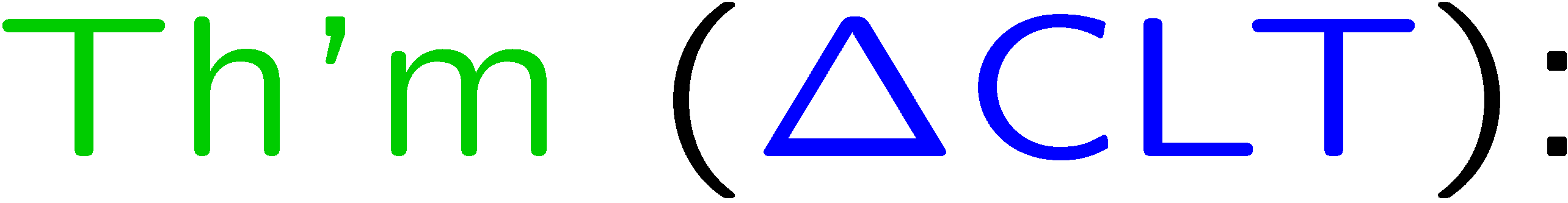 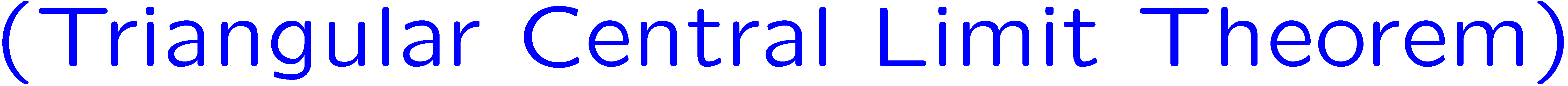 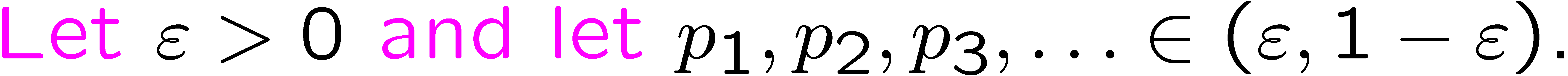 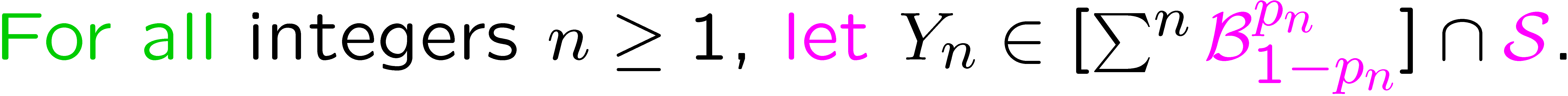 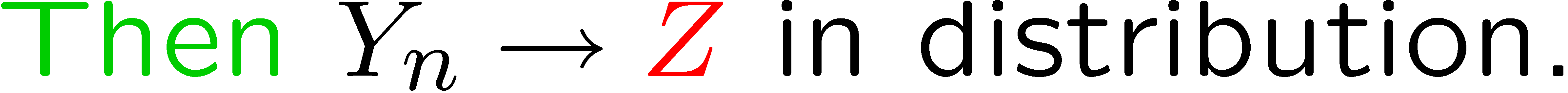 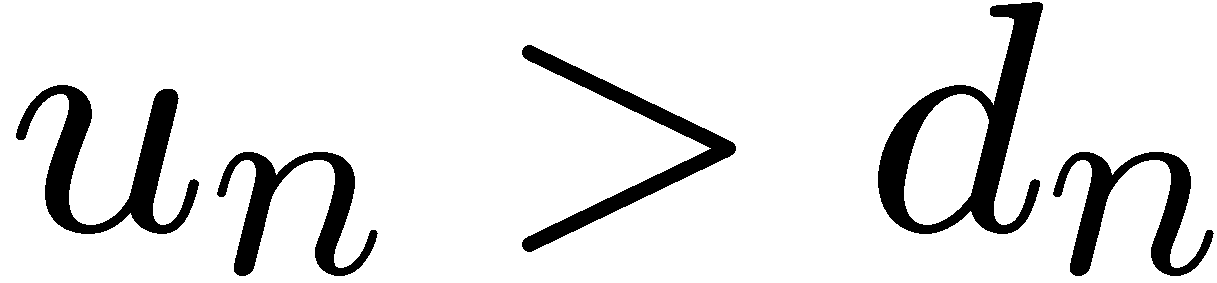 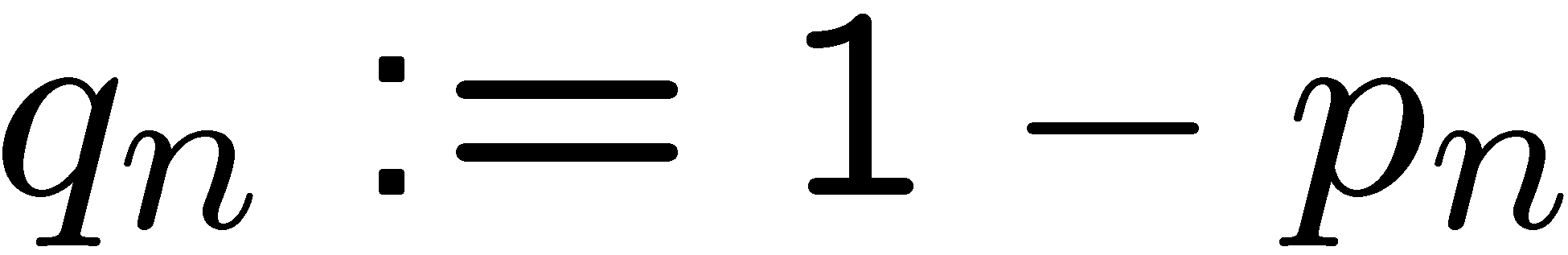 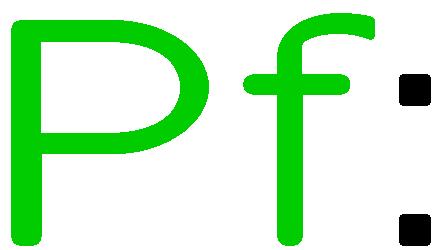 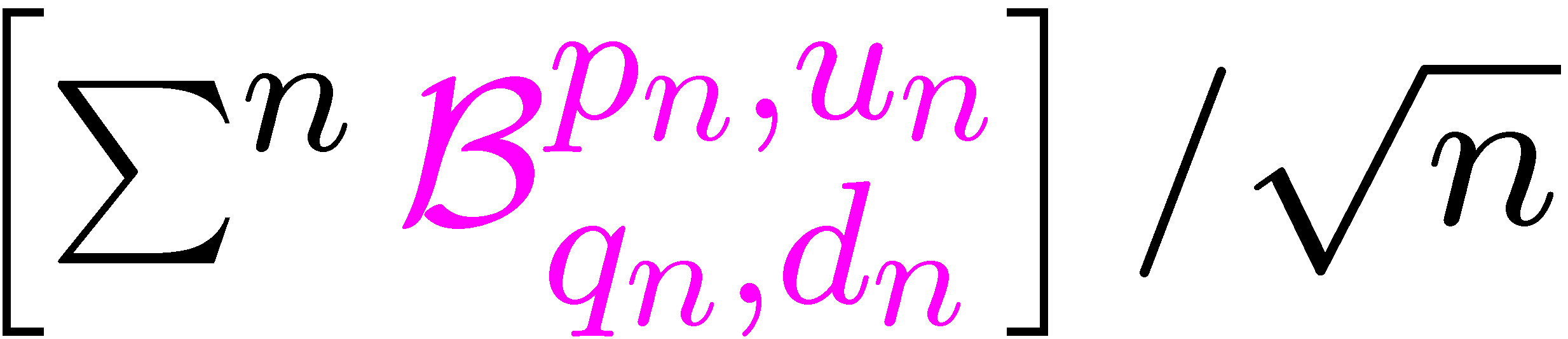 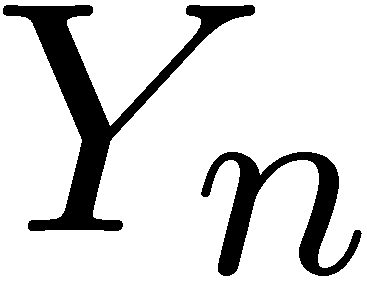 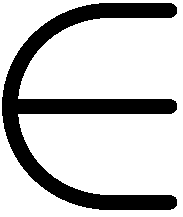 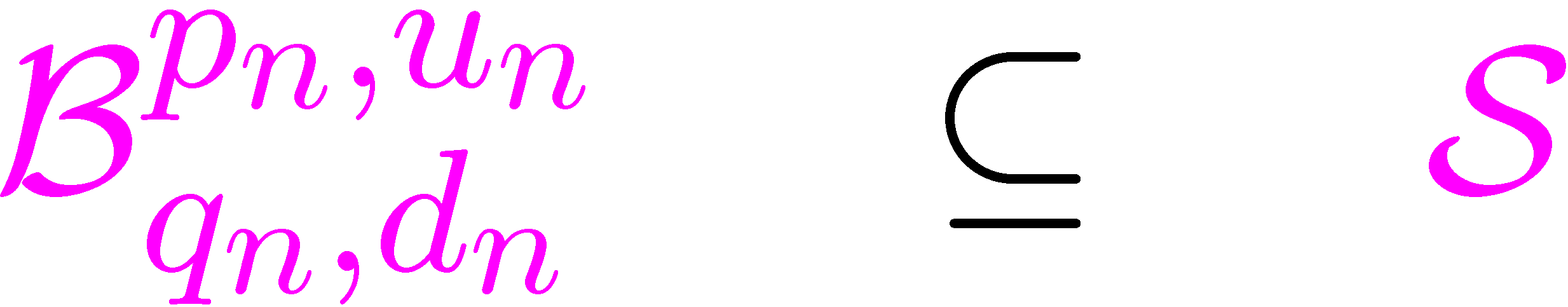 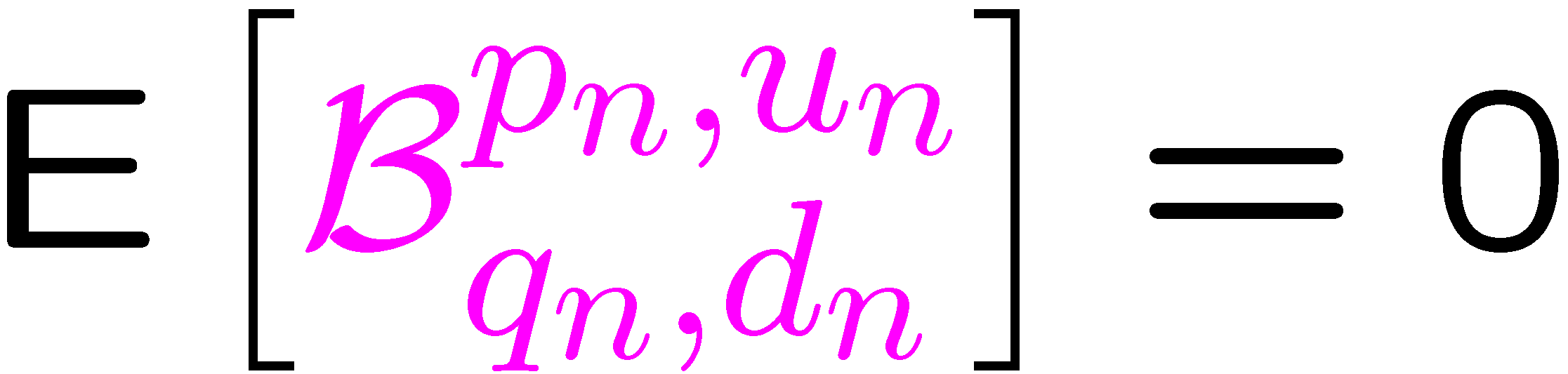 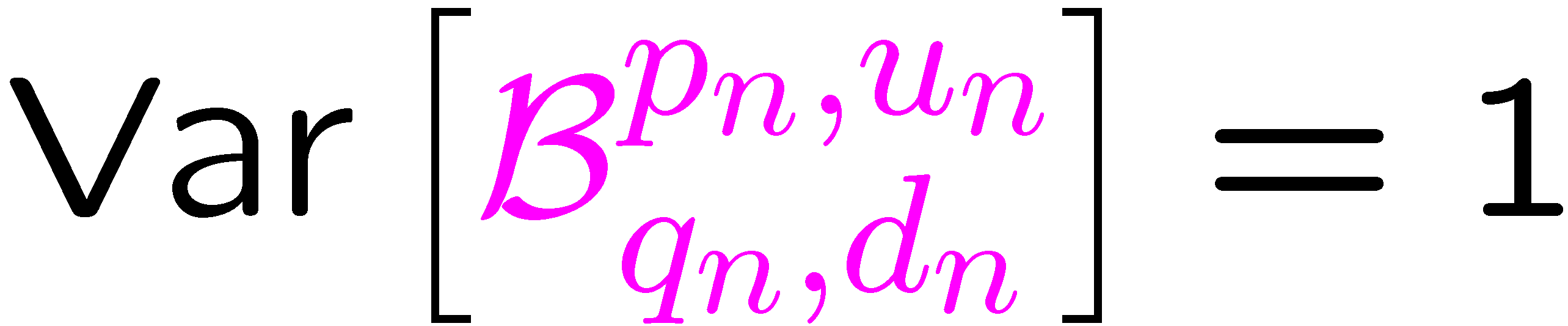 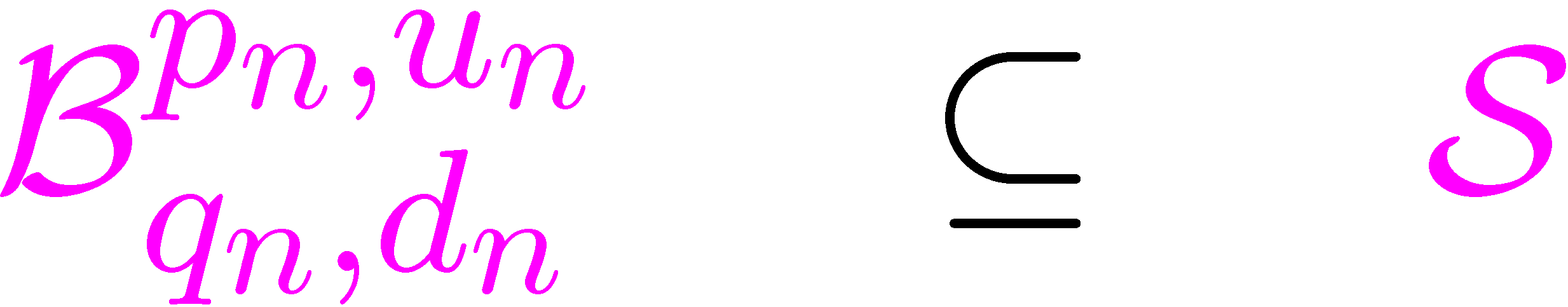 10
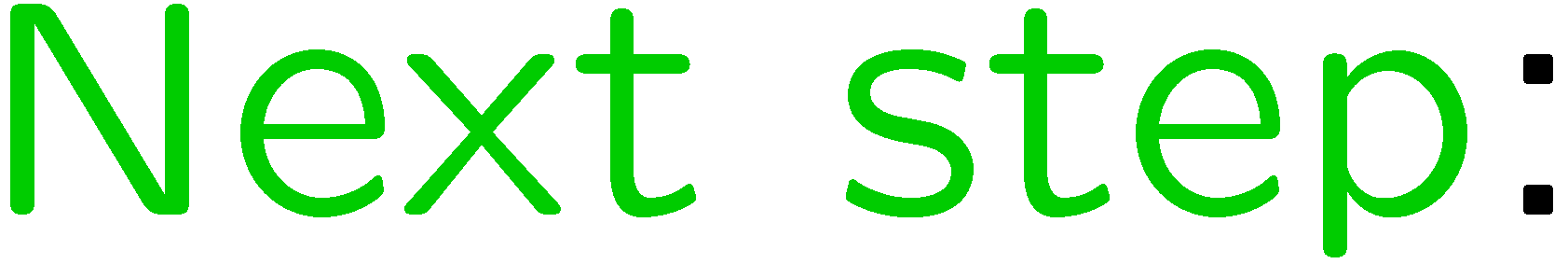 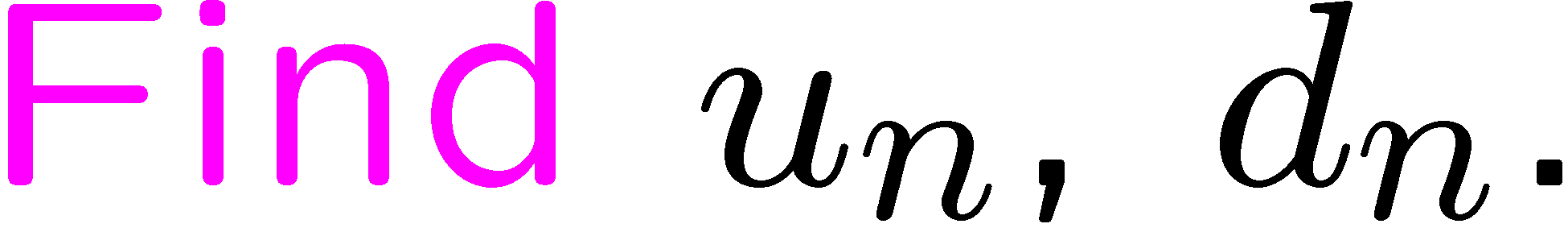 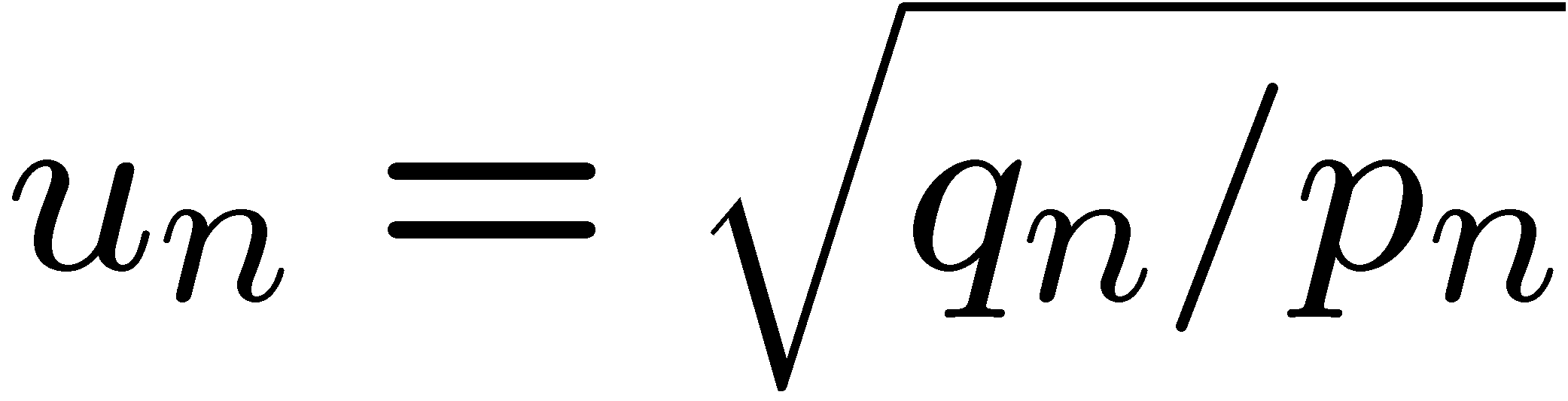 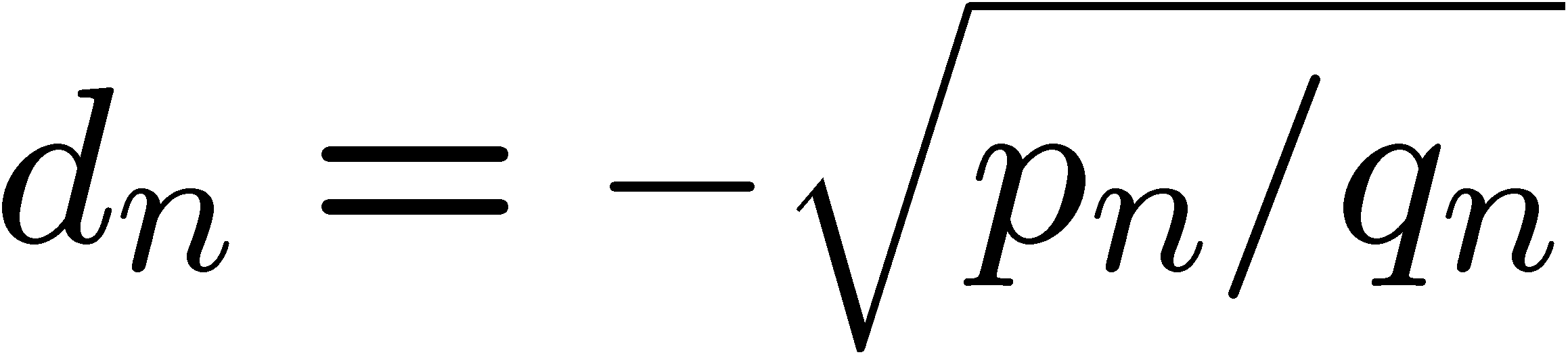 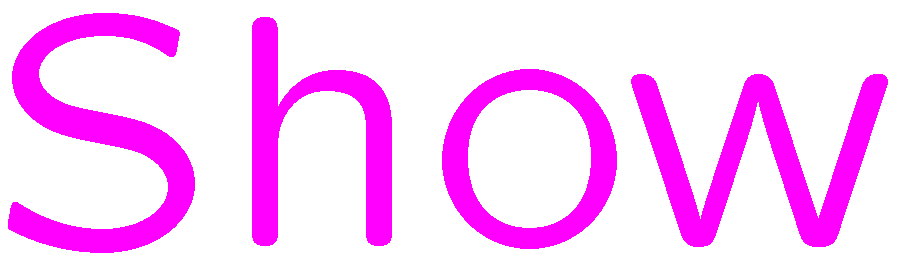 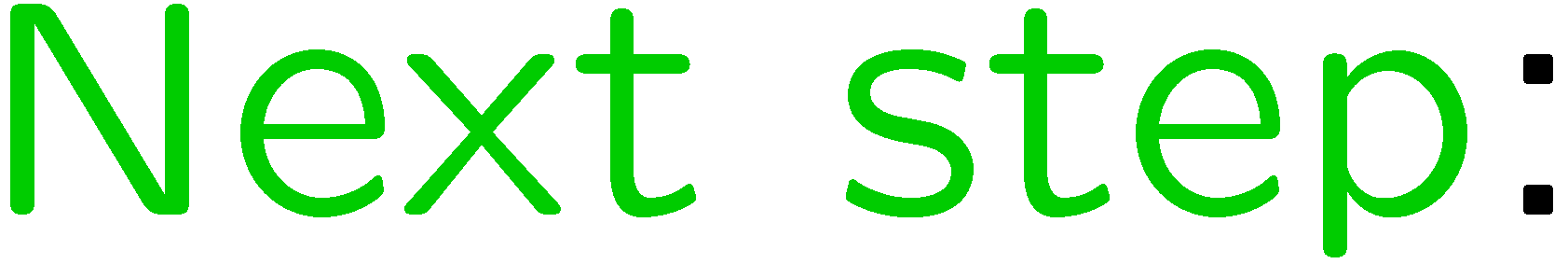 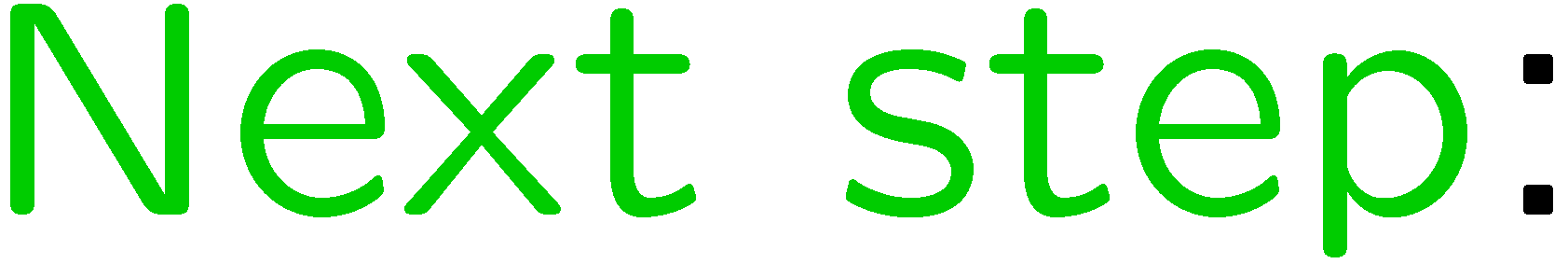 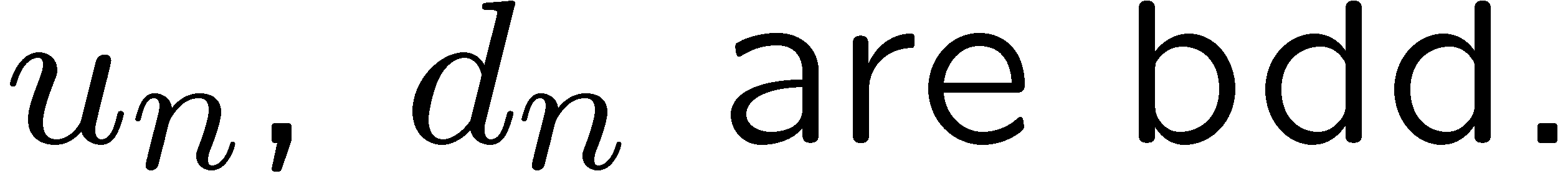 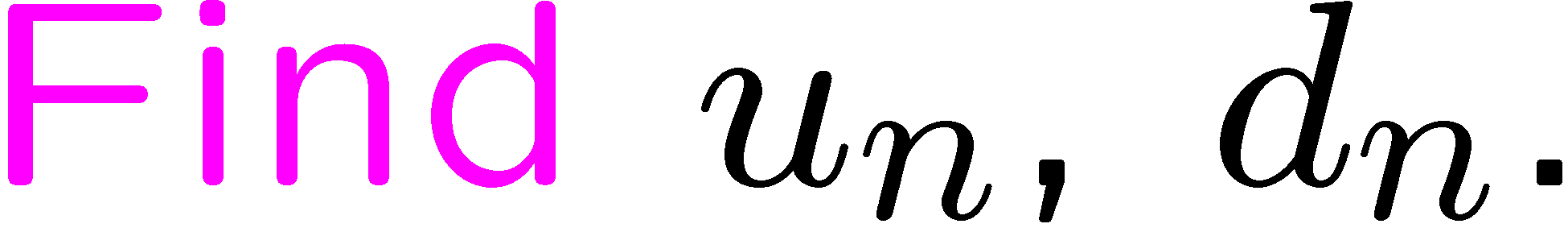 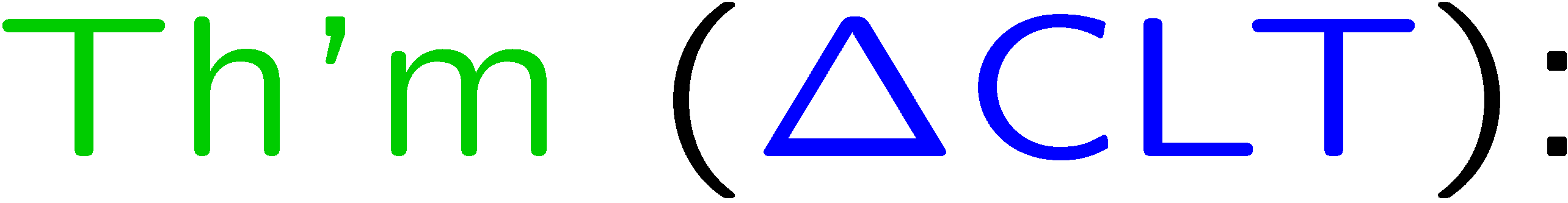 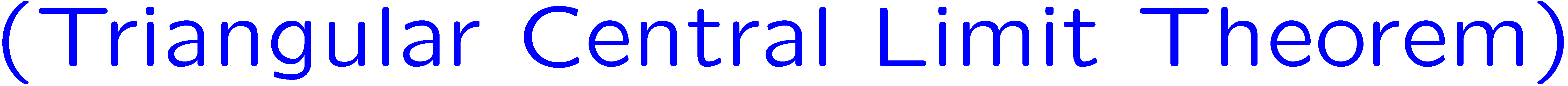 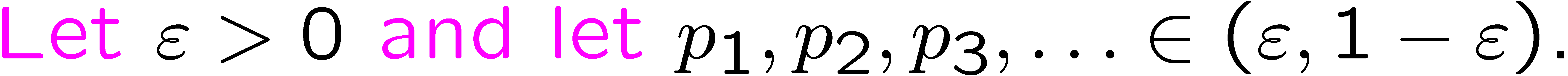 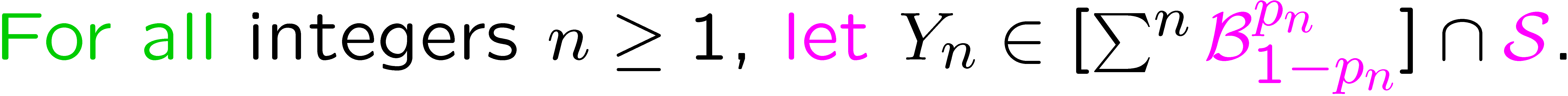 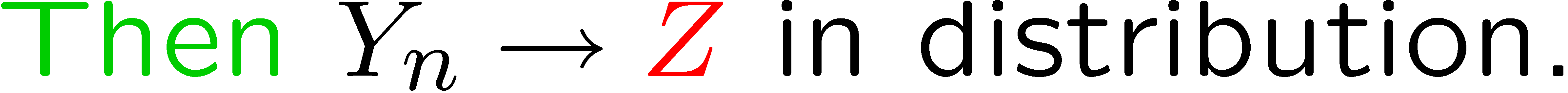 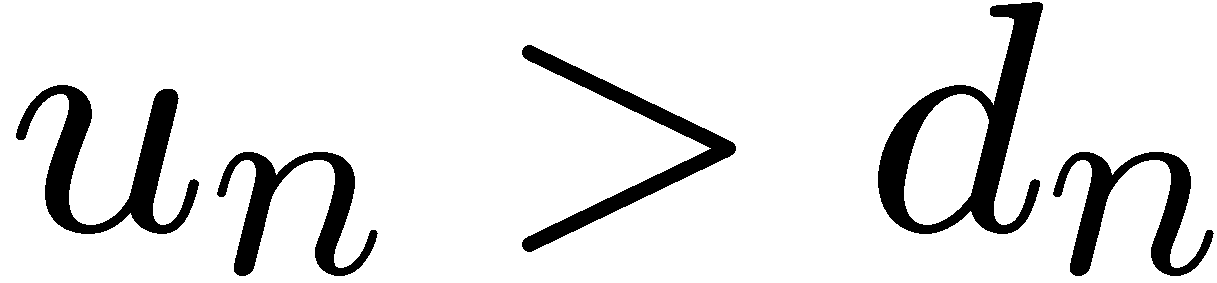 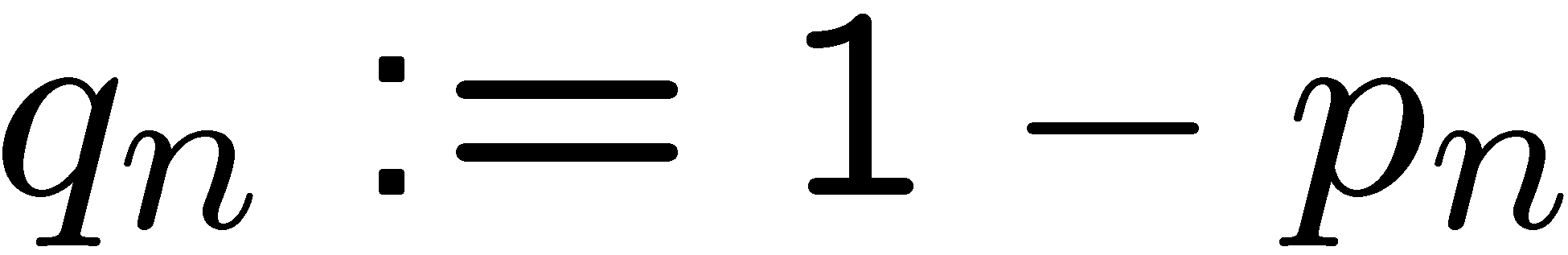 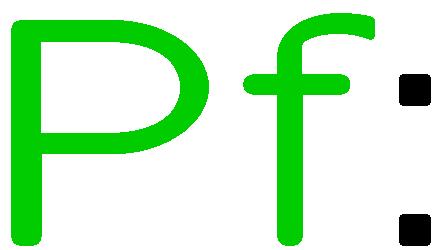 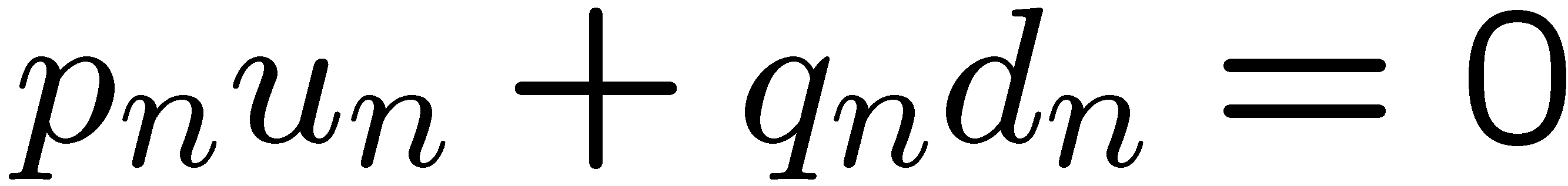 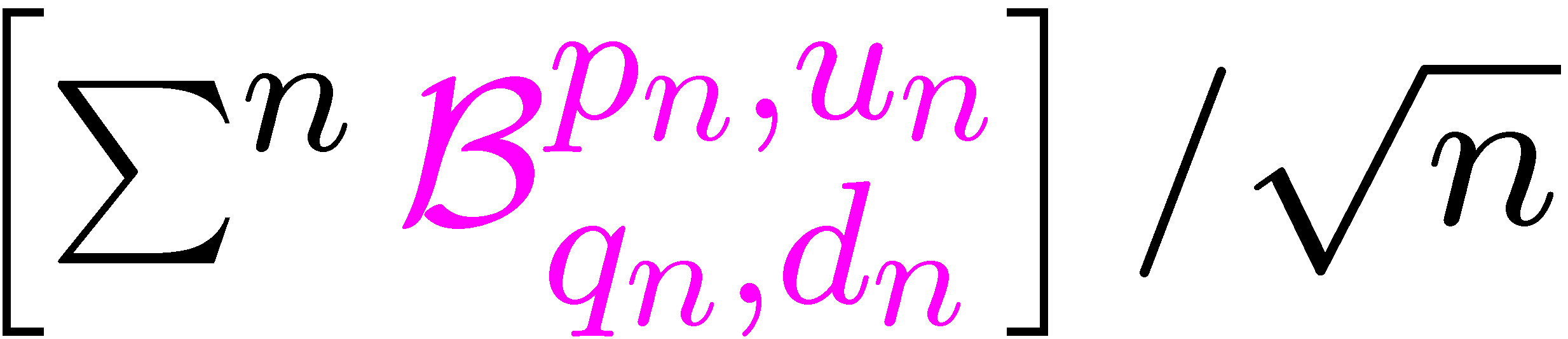 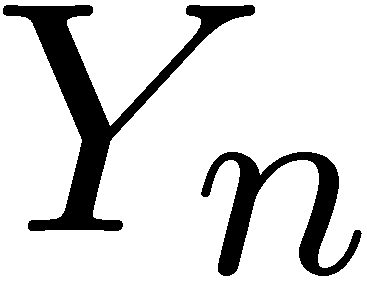 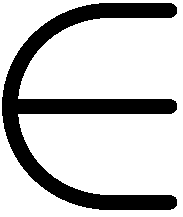 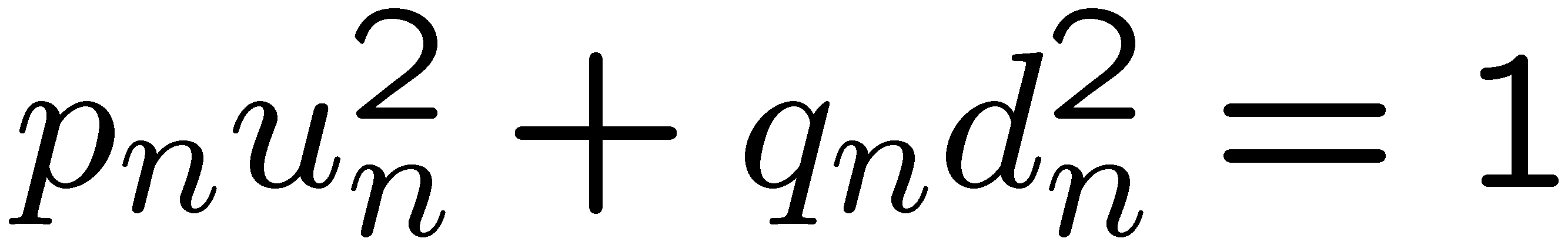 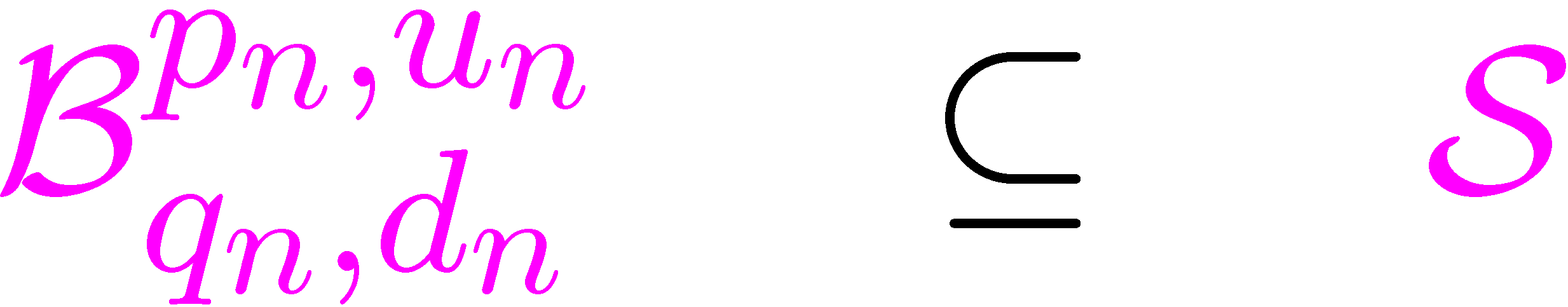 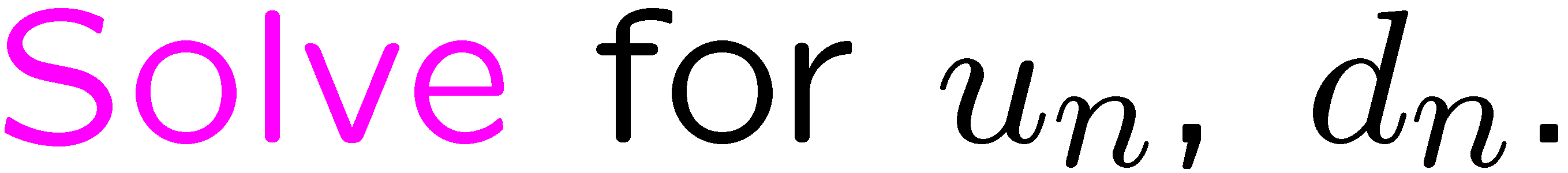 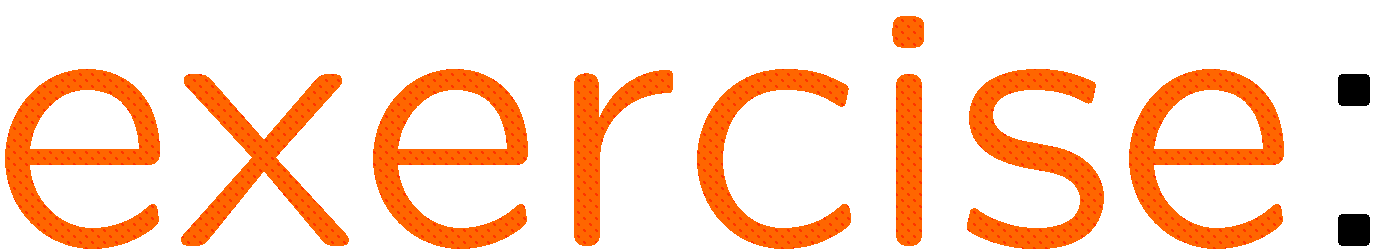 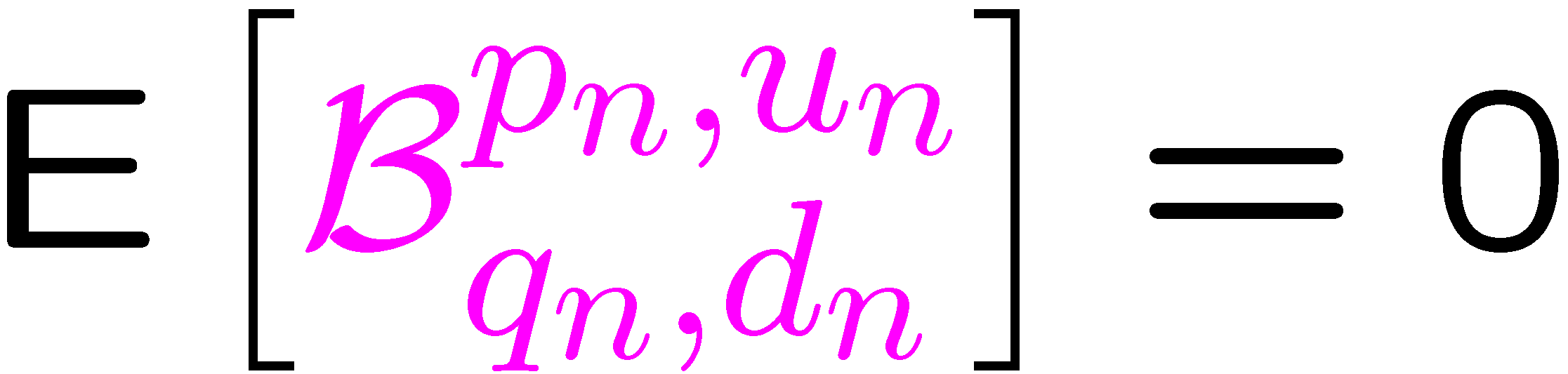 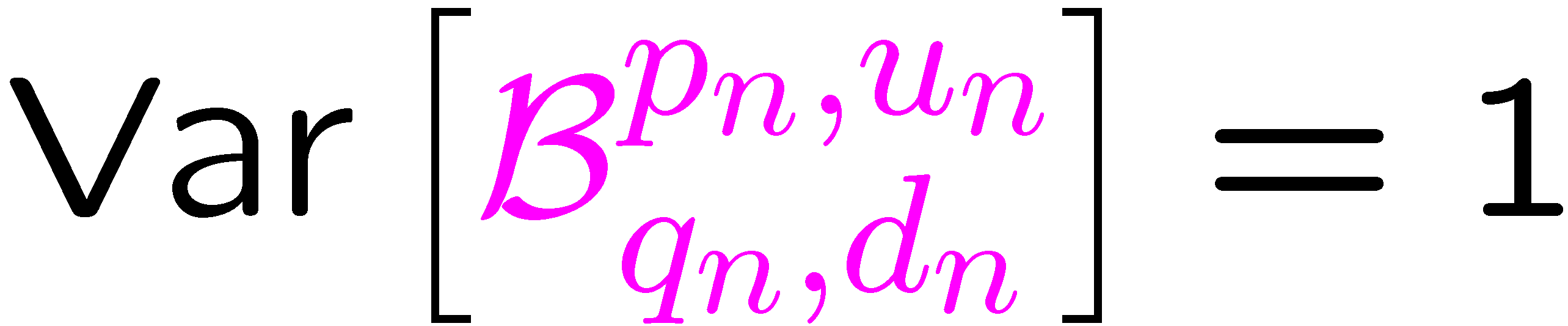 11
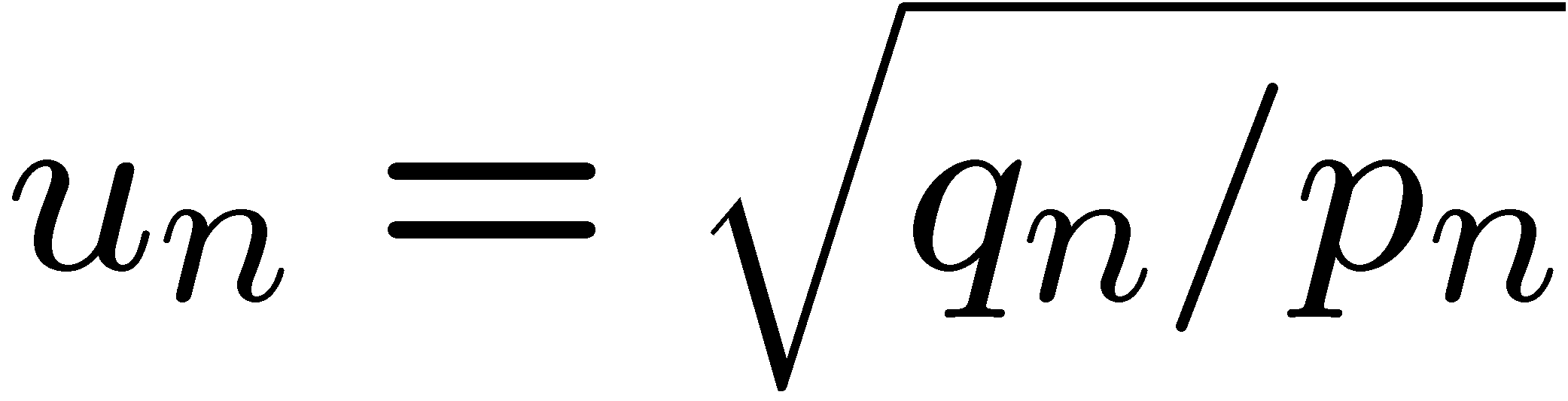 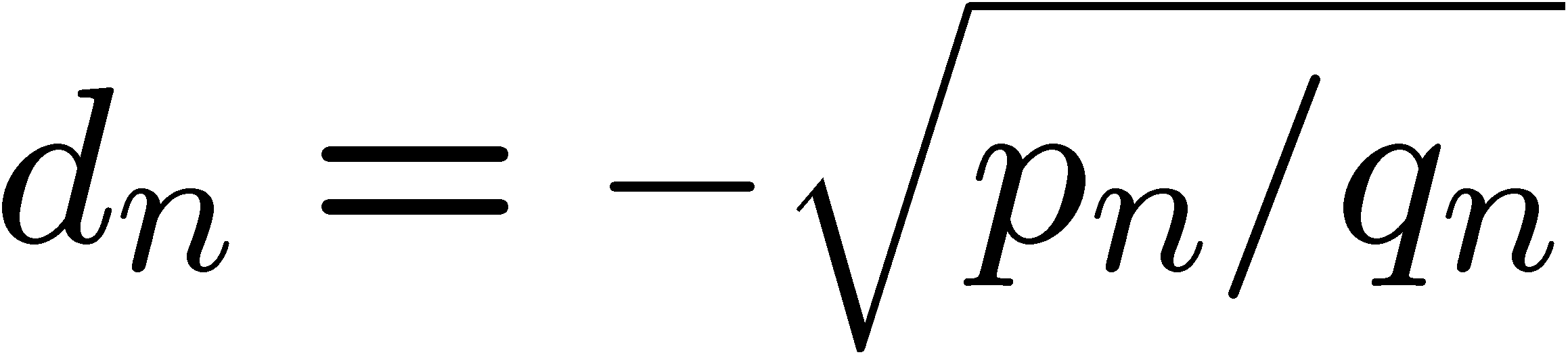 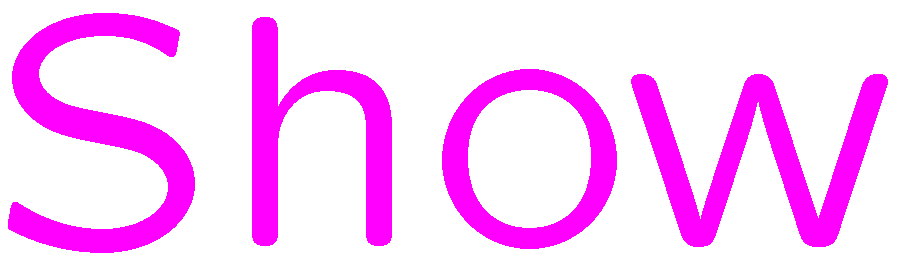 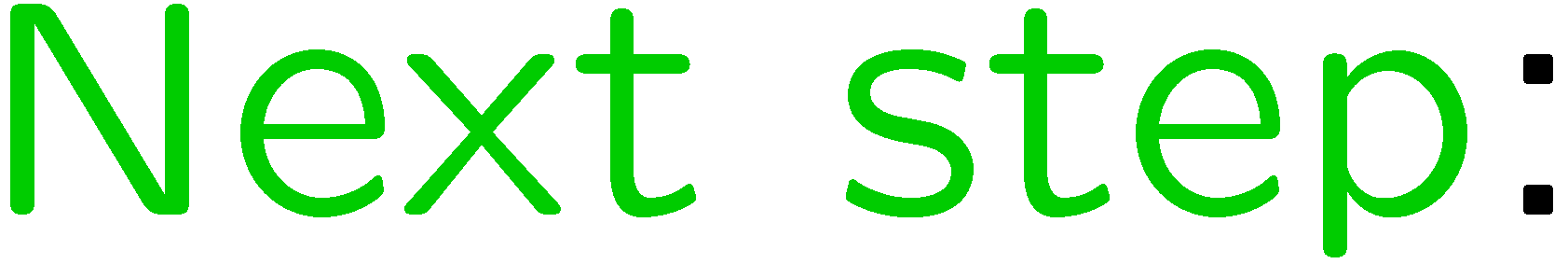 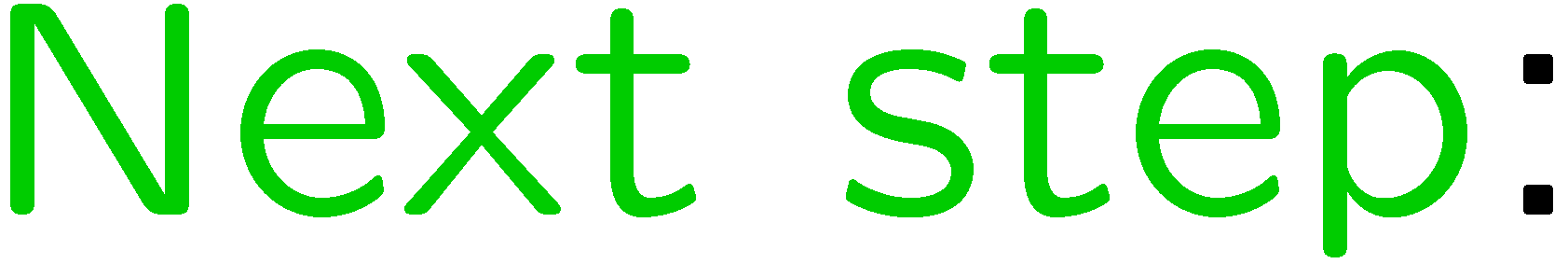 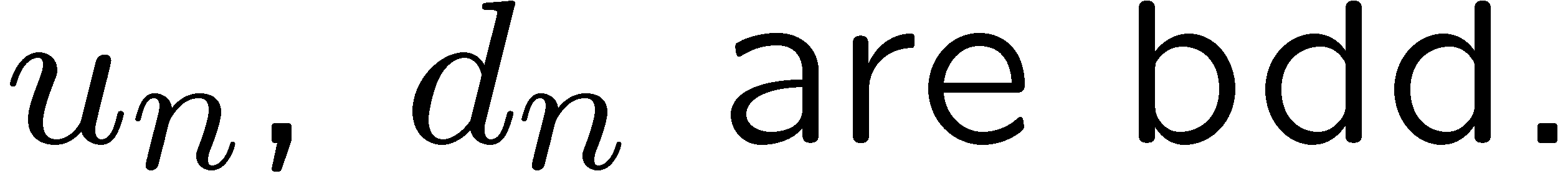 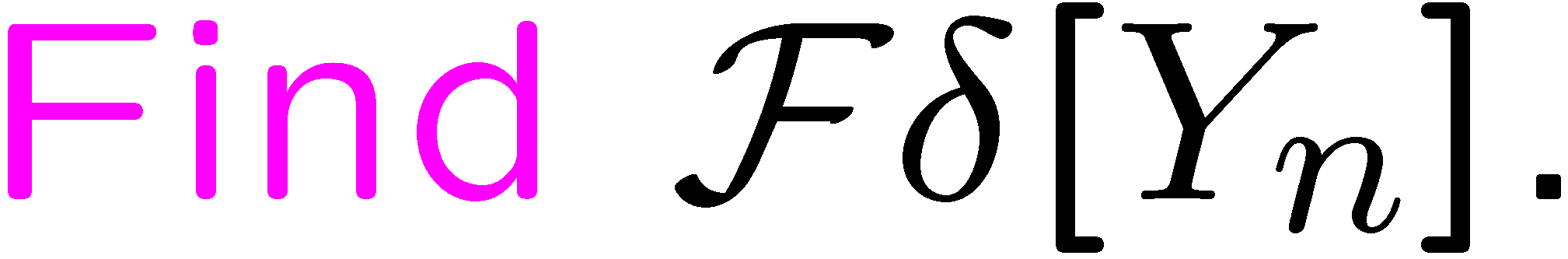 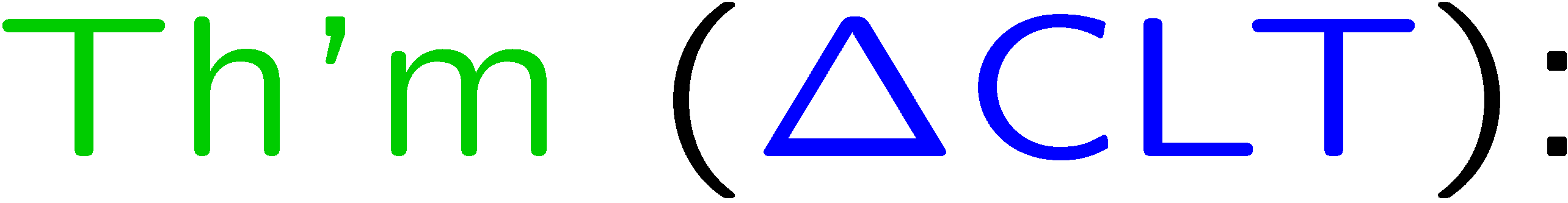 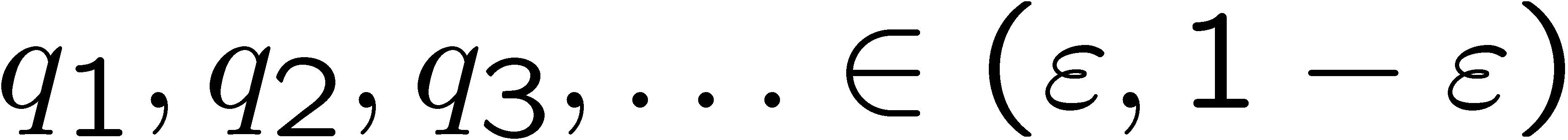 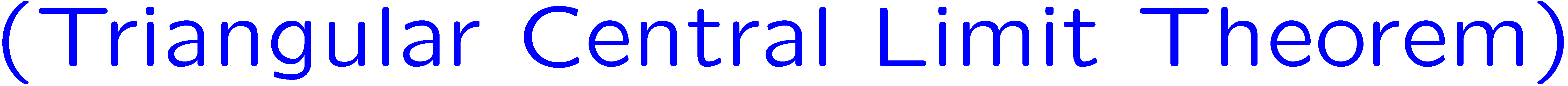 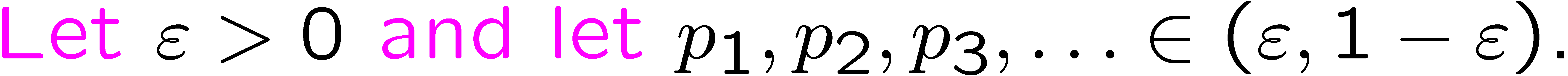 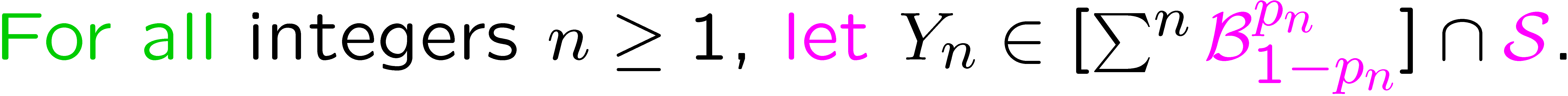 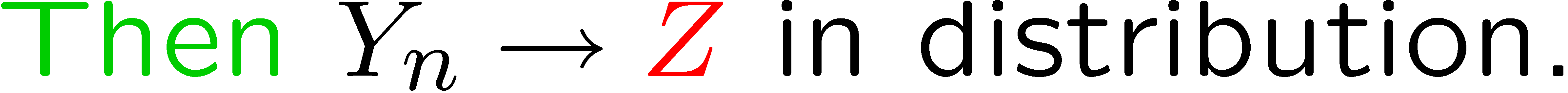 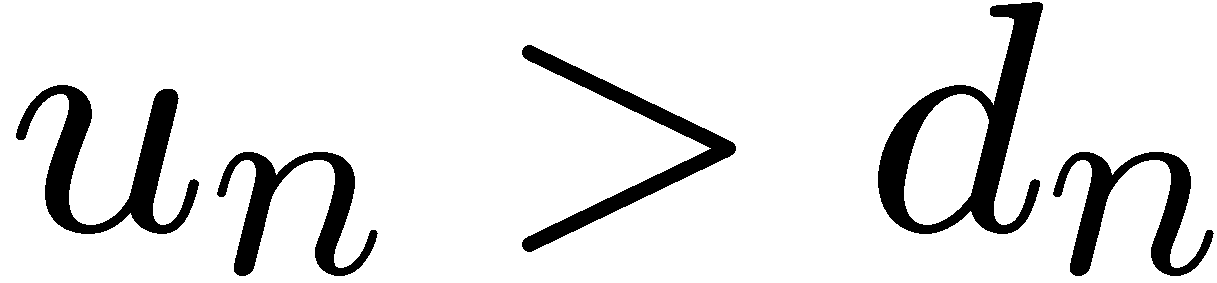 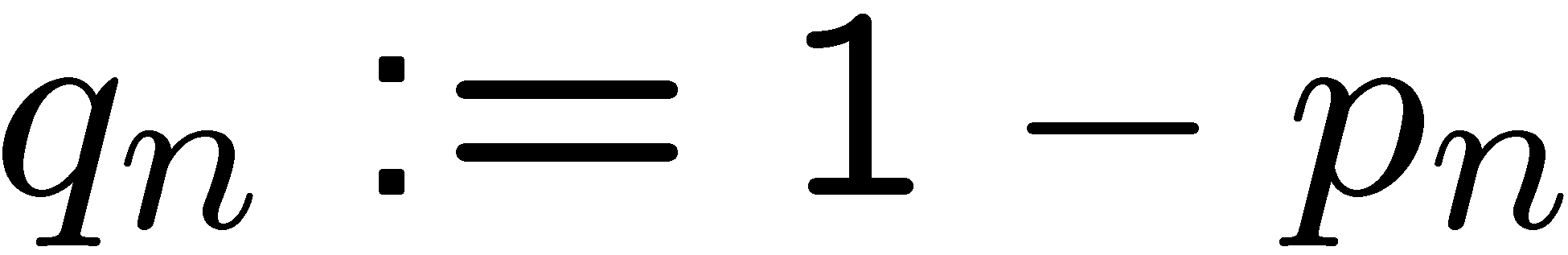 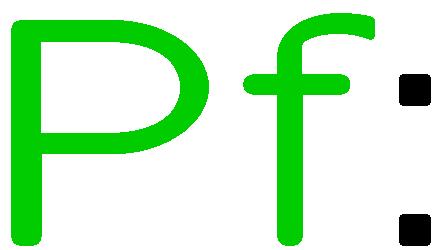 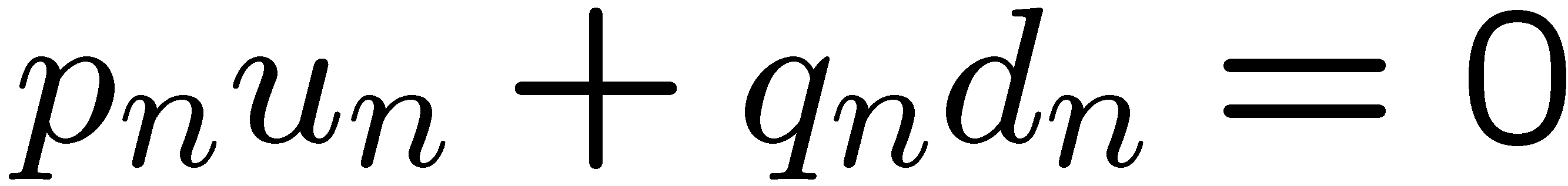 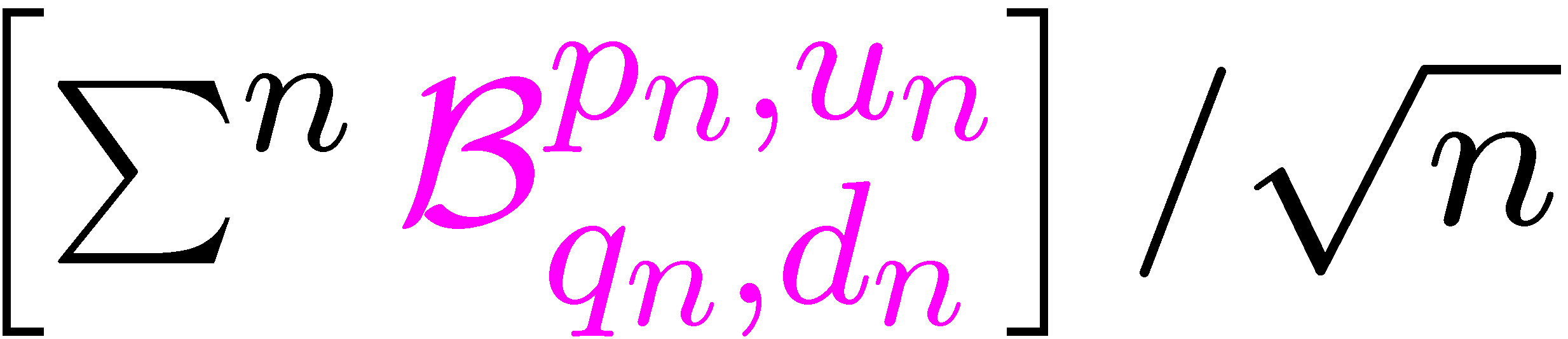 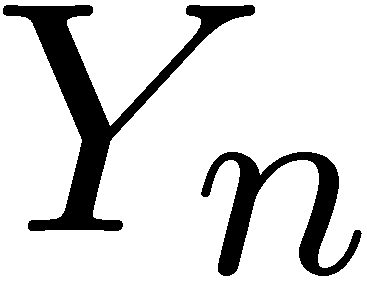 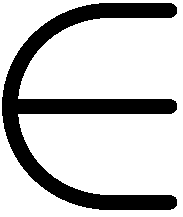 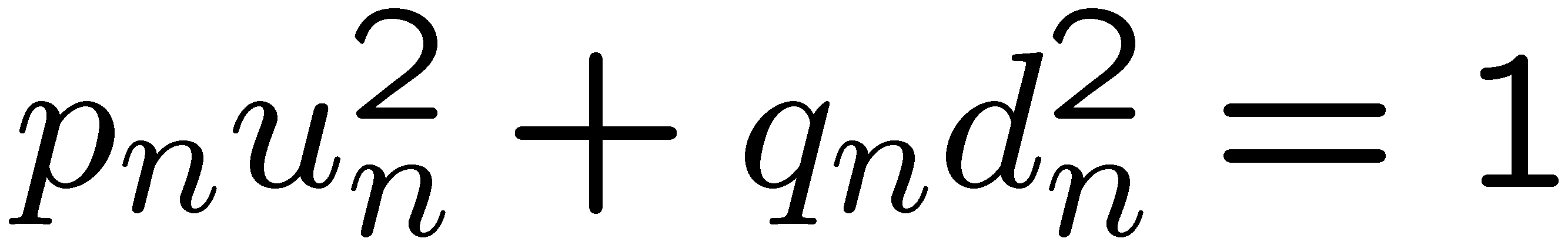 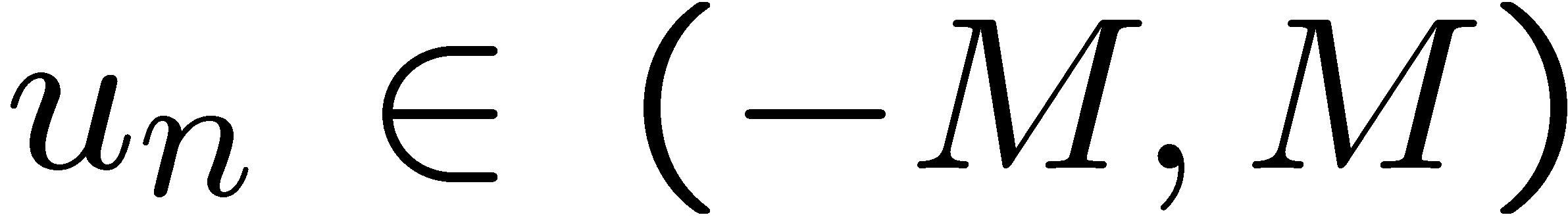 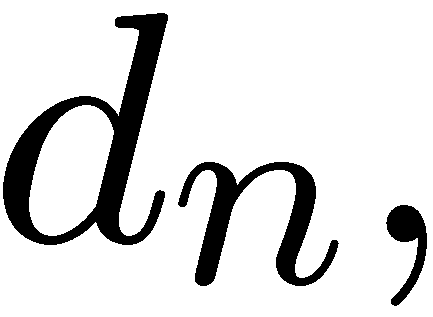 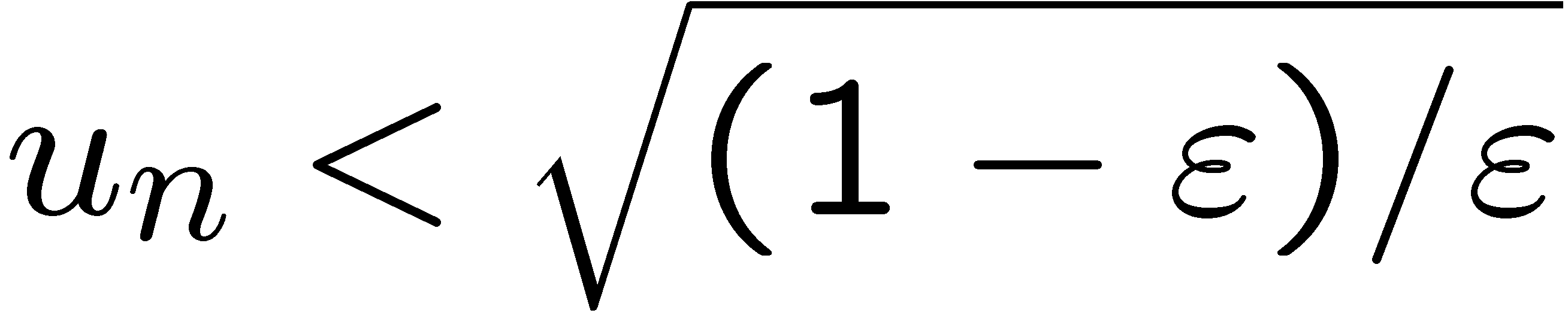 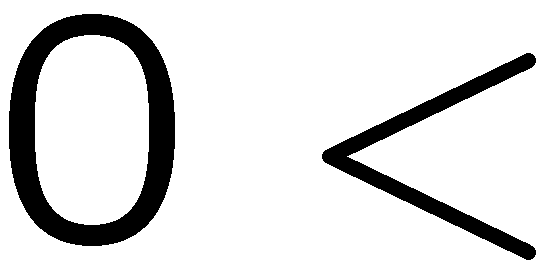 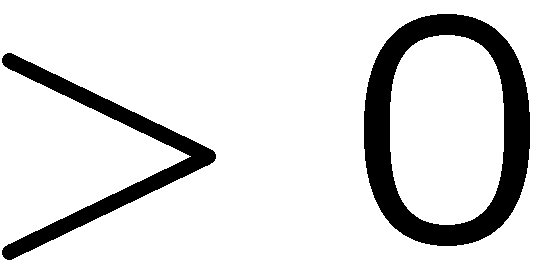 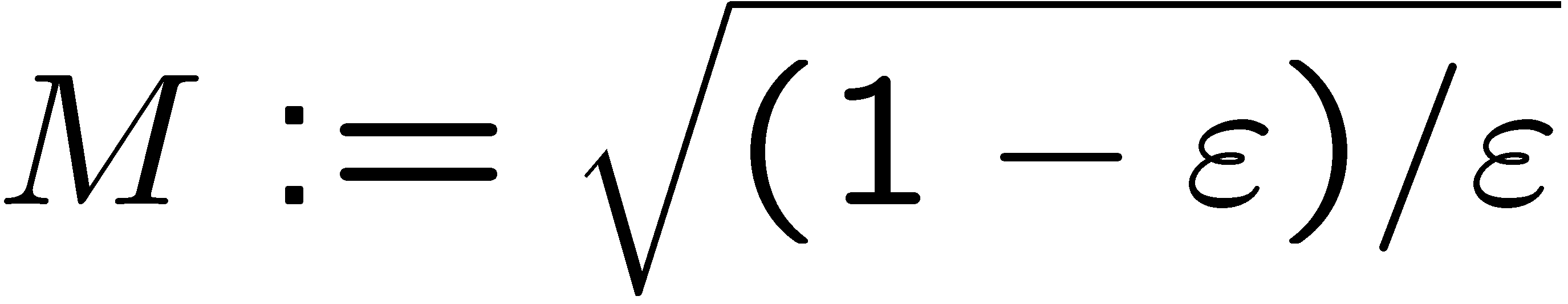 12
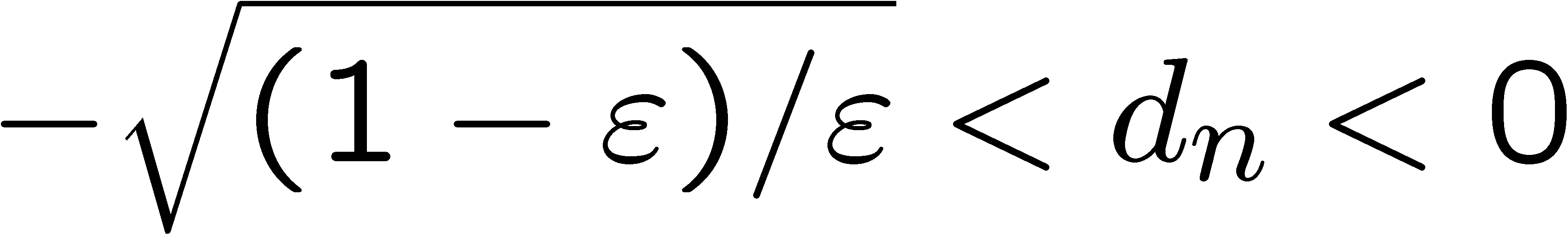 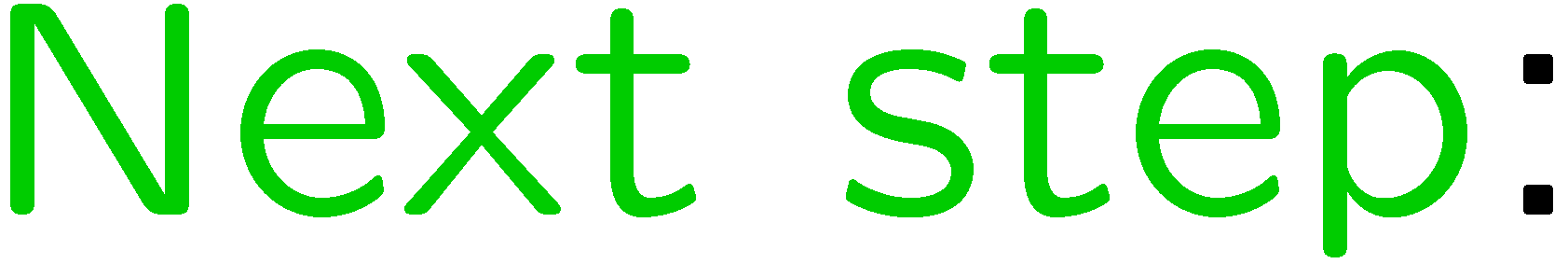 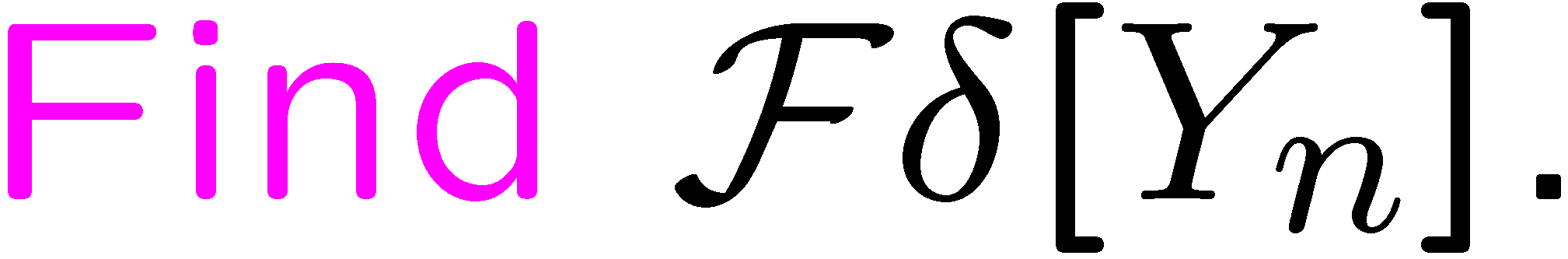 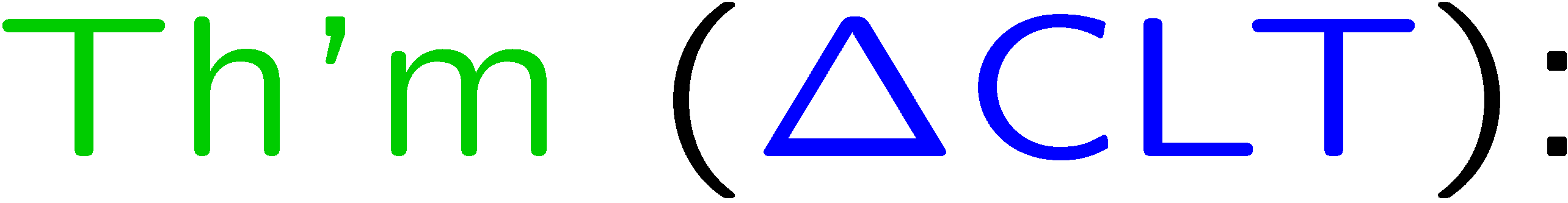 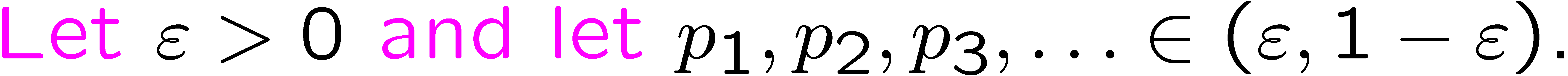 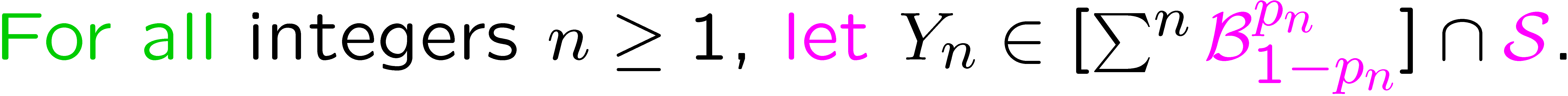 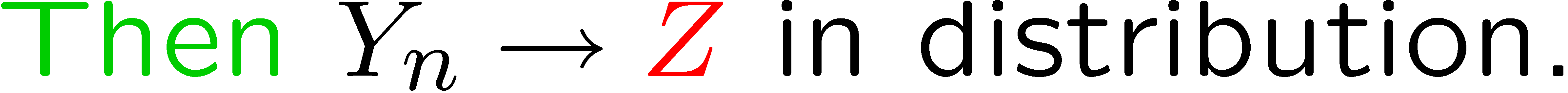 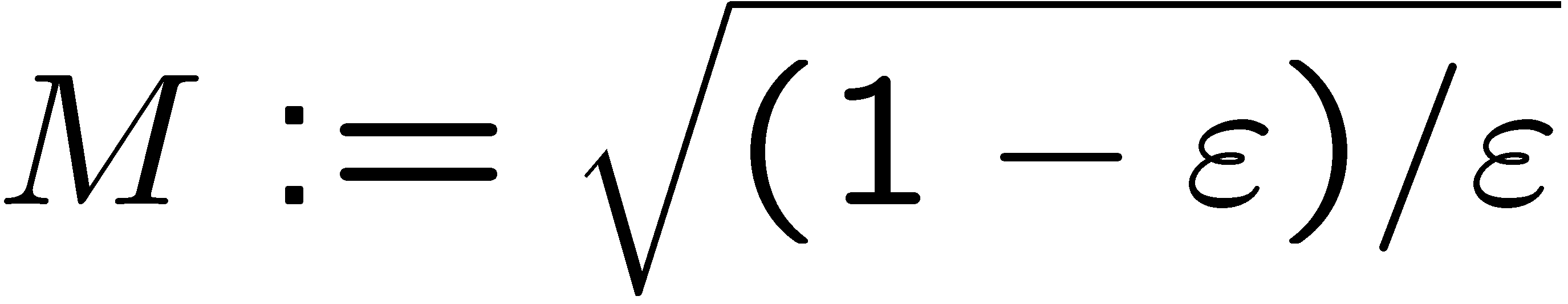 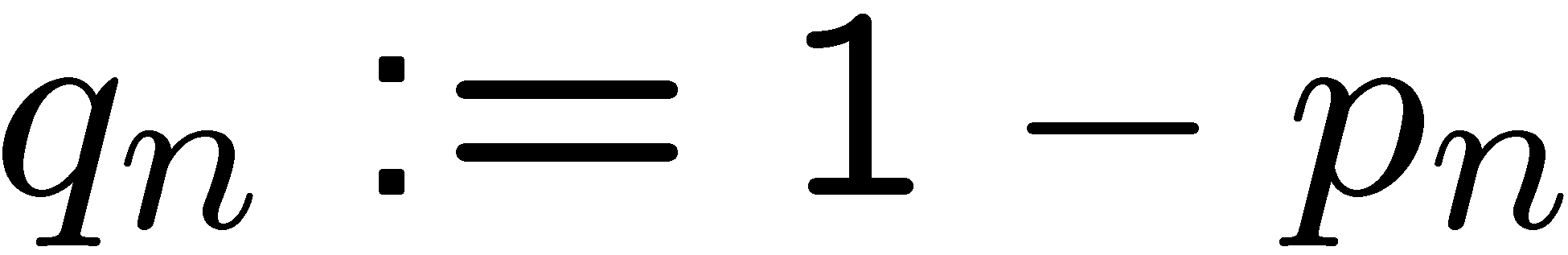 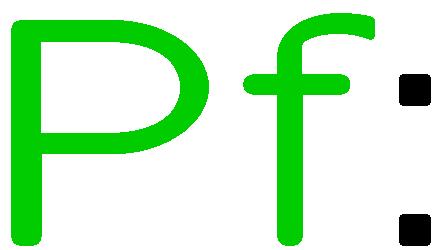 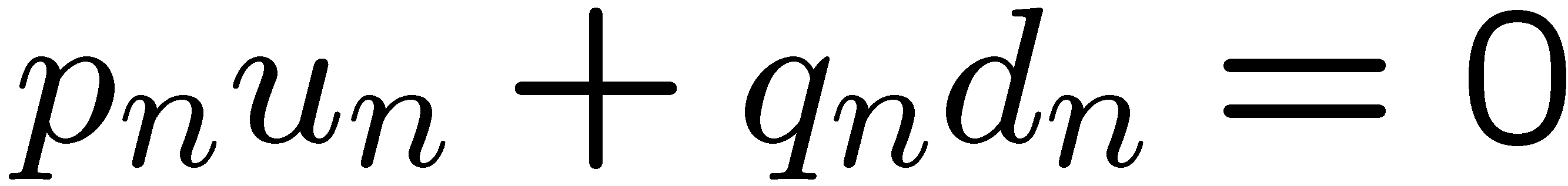 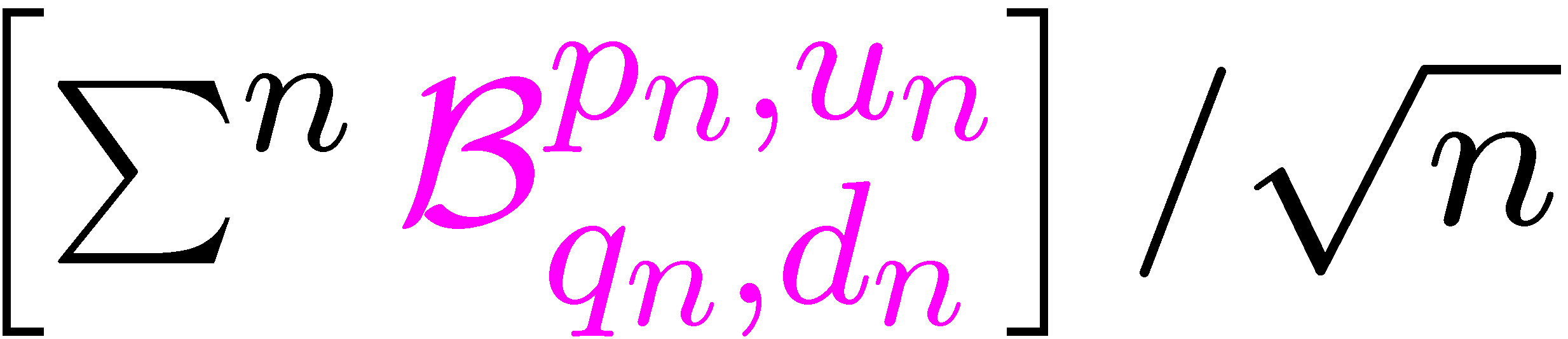 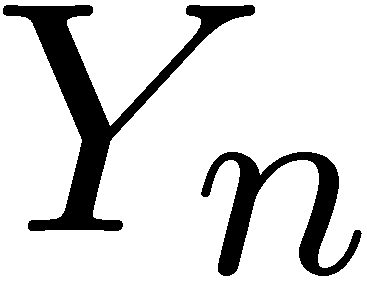 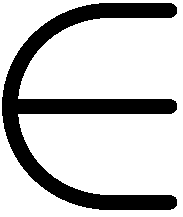 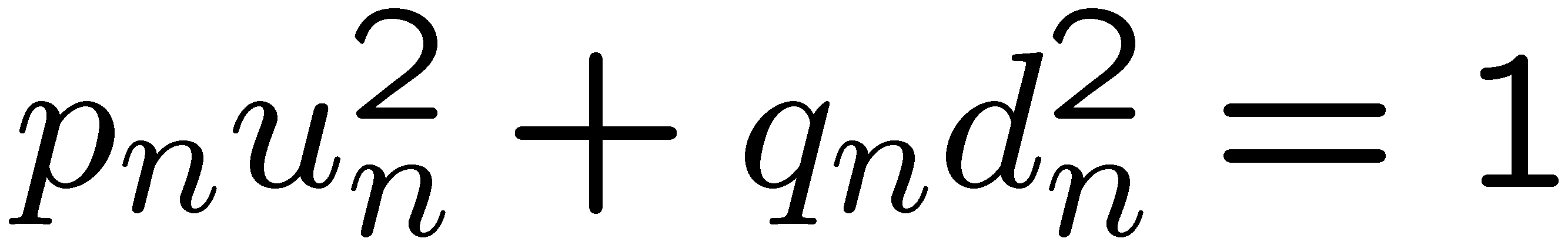 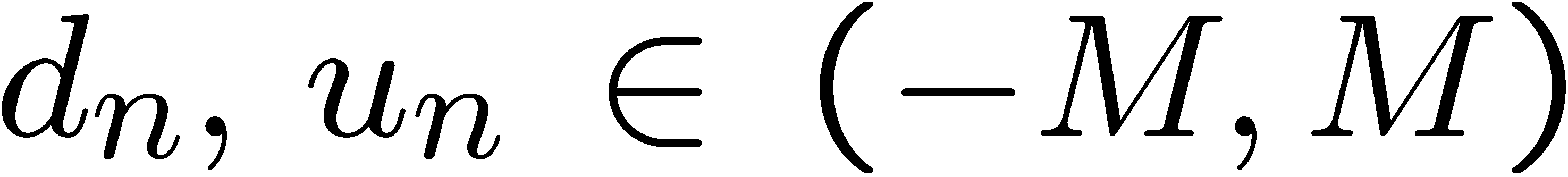 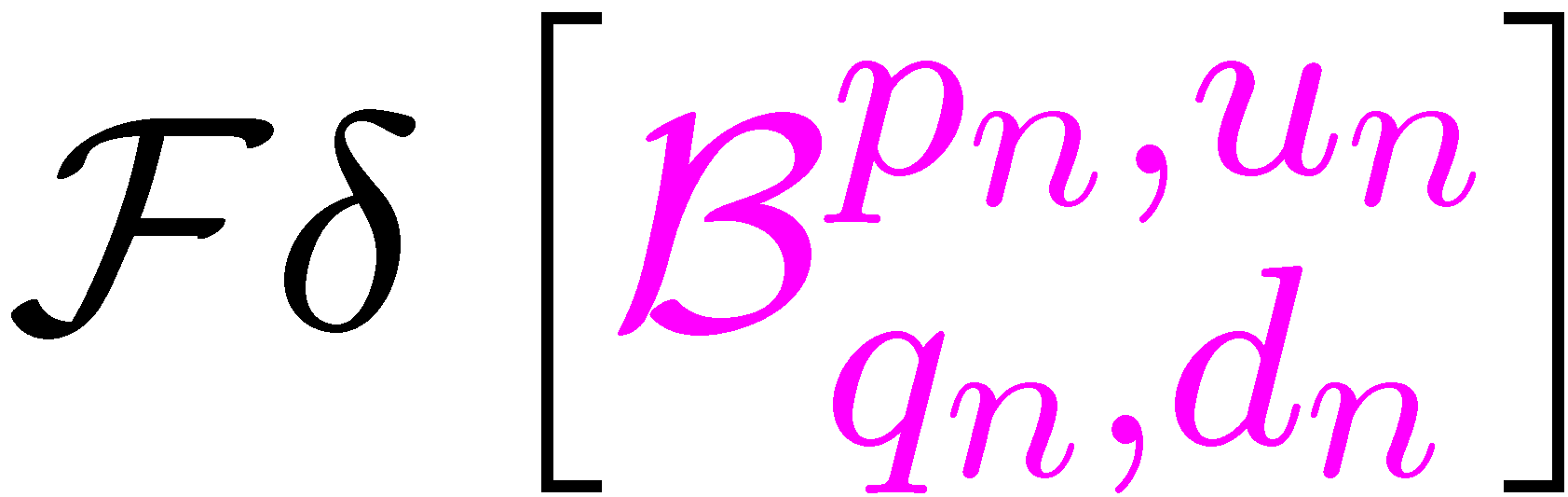 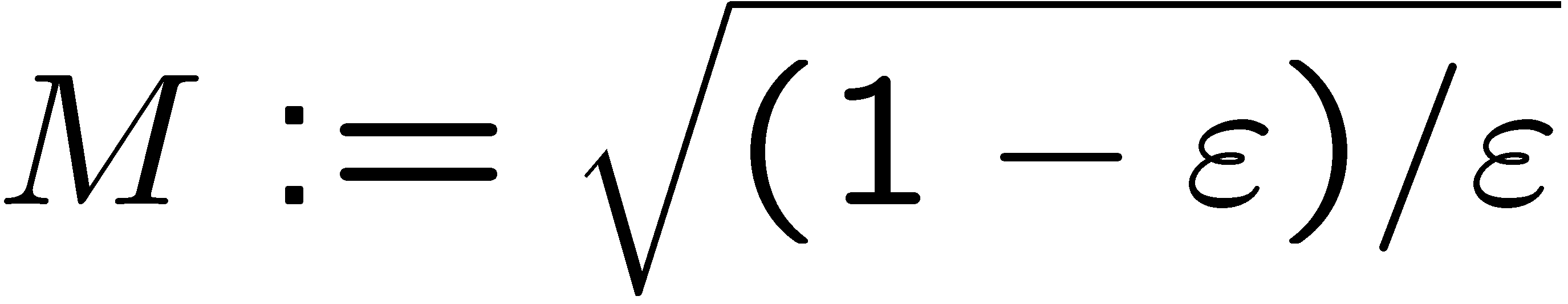 13
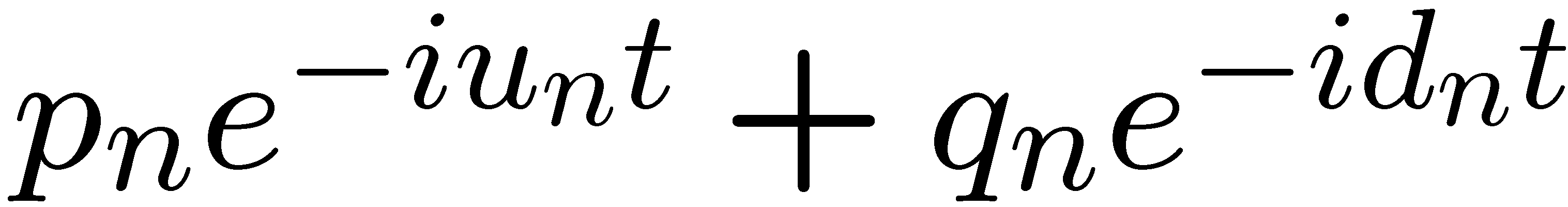 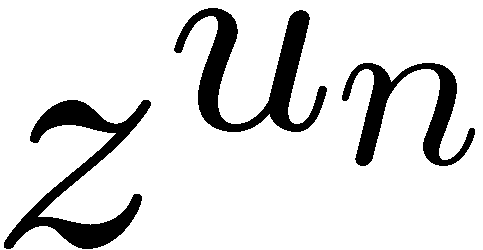 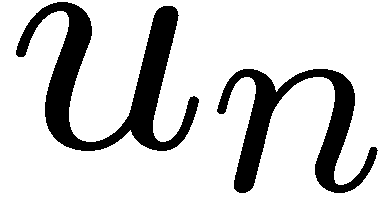 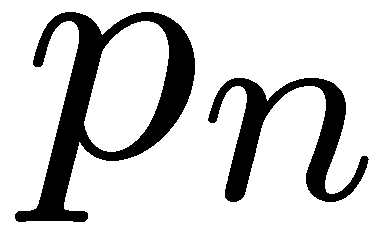 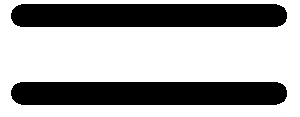 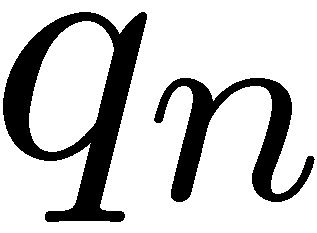 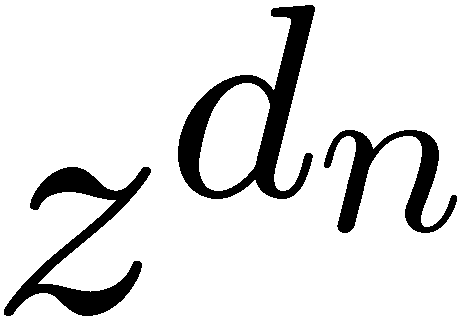 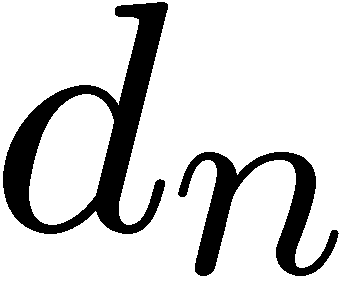 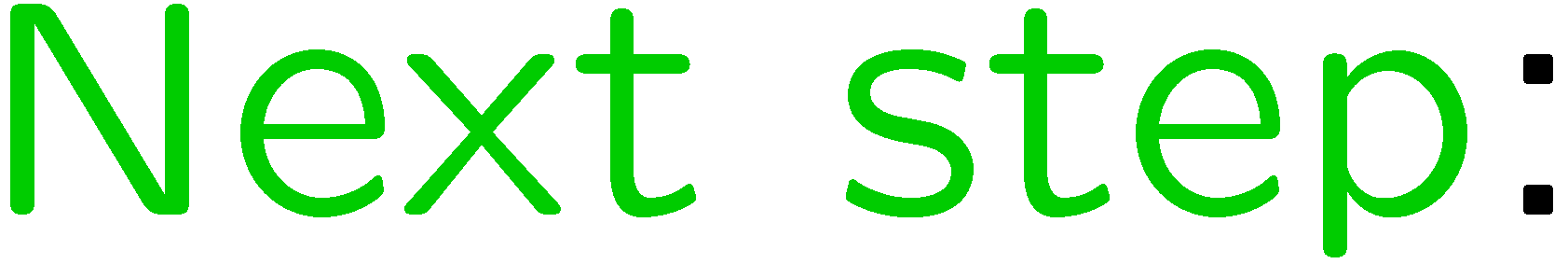 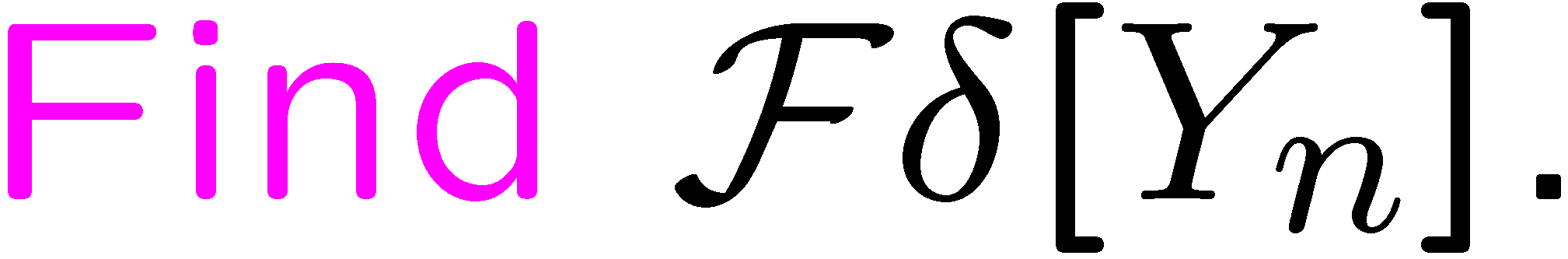 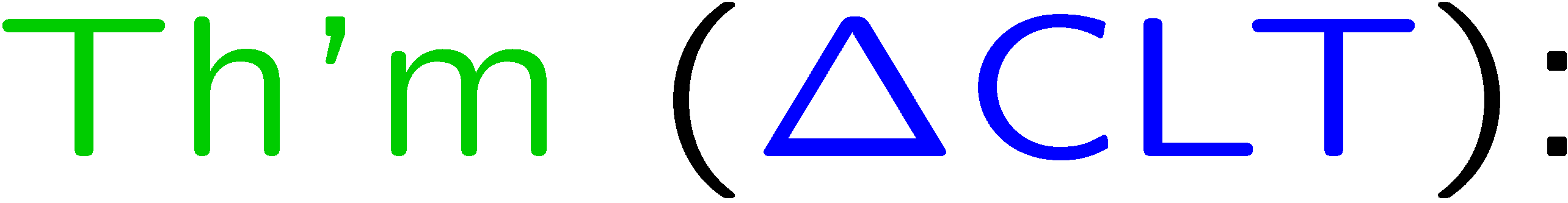 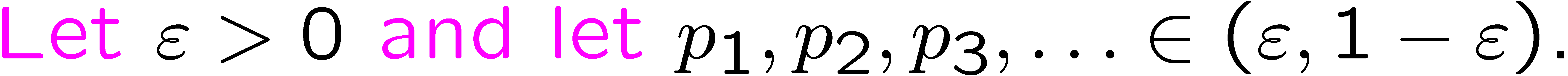 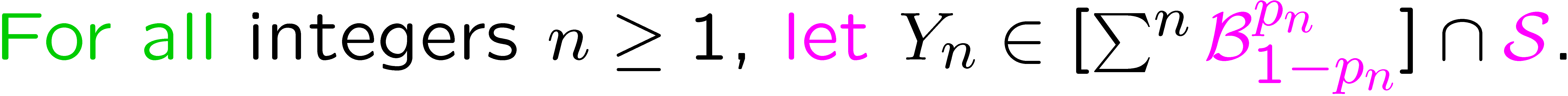 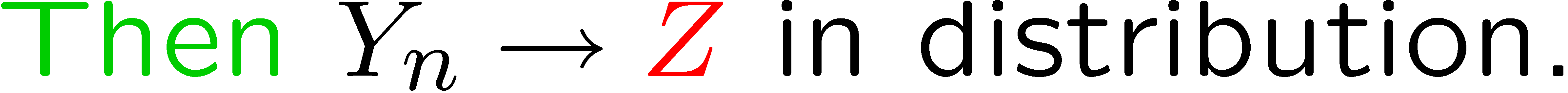 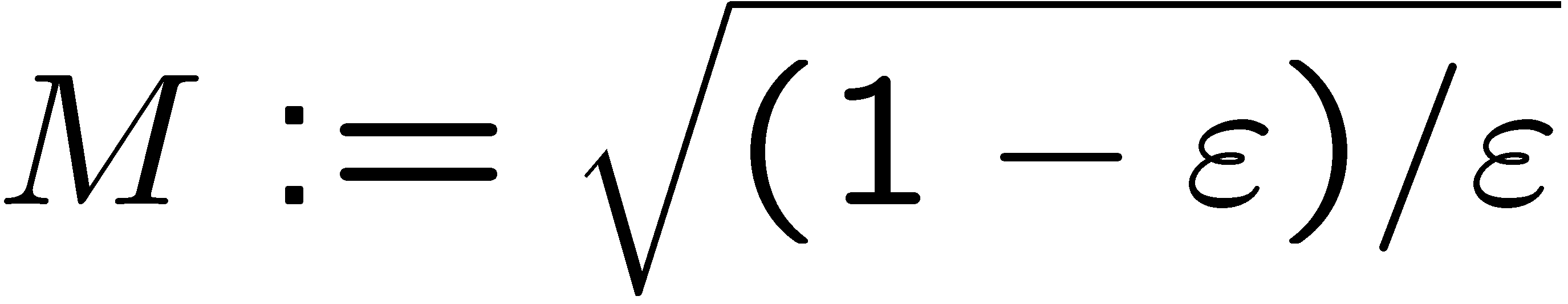 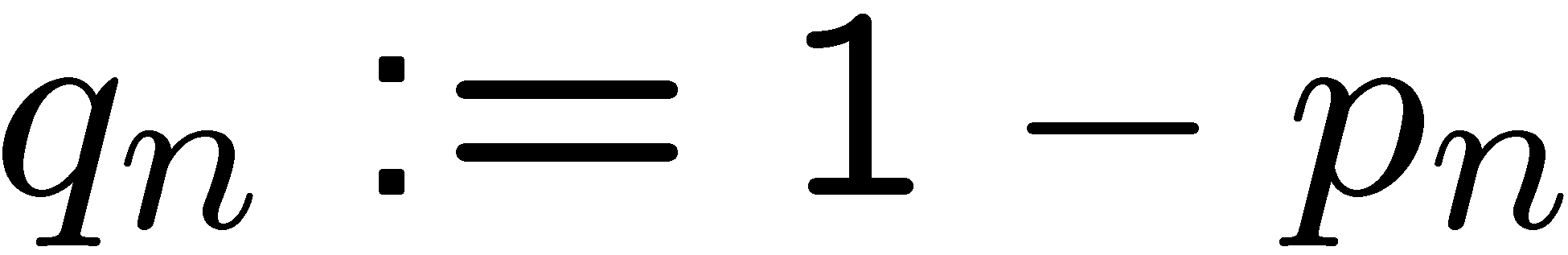 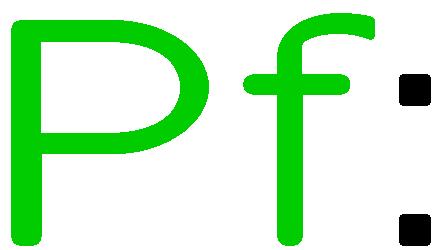 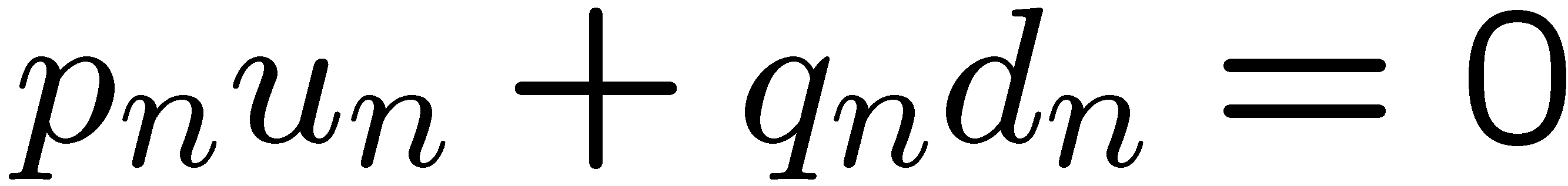 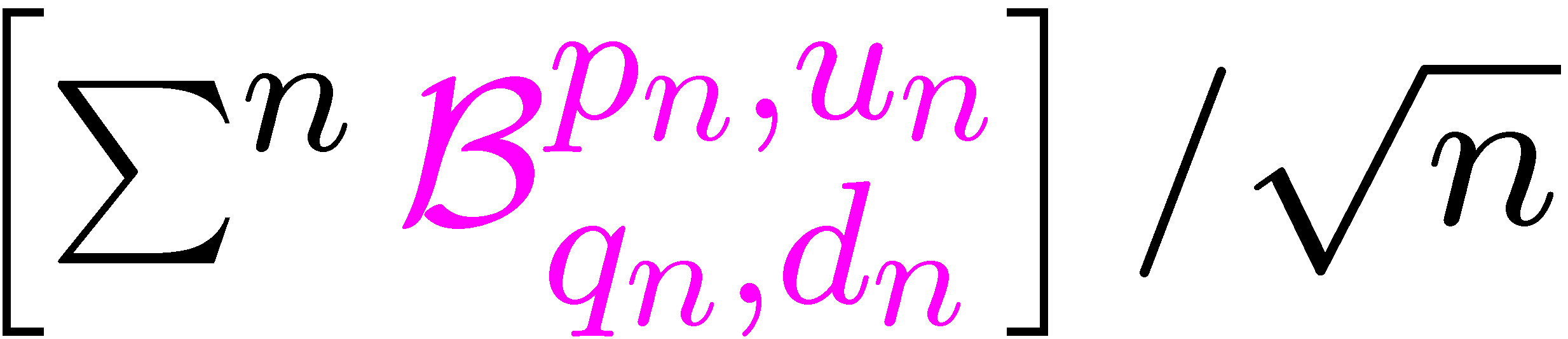 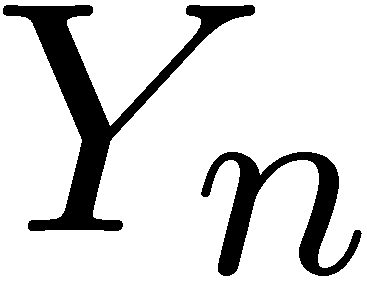 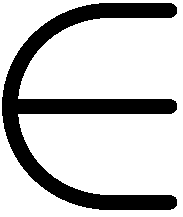 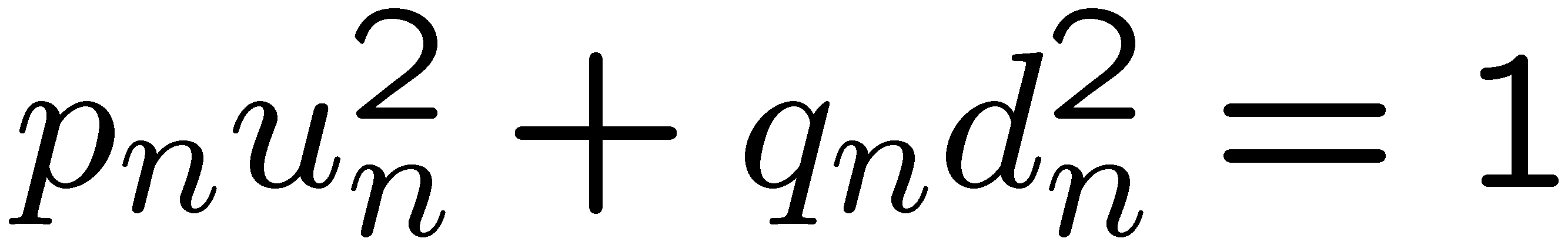 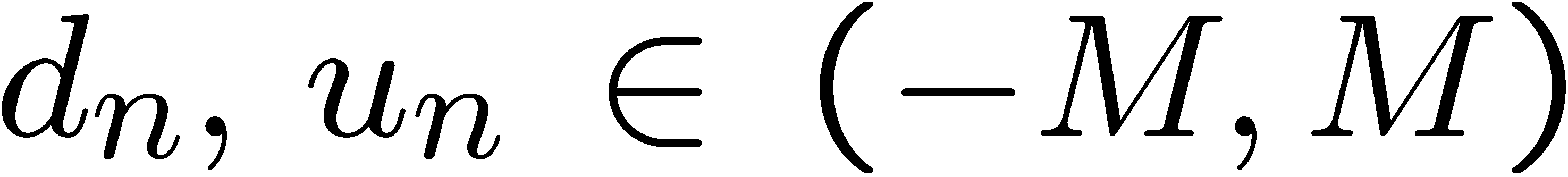 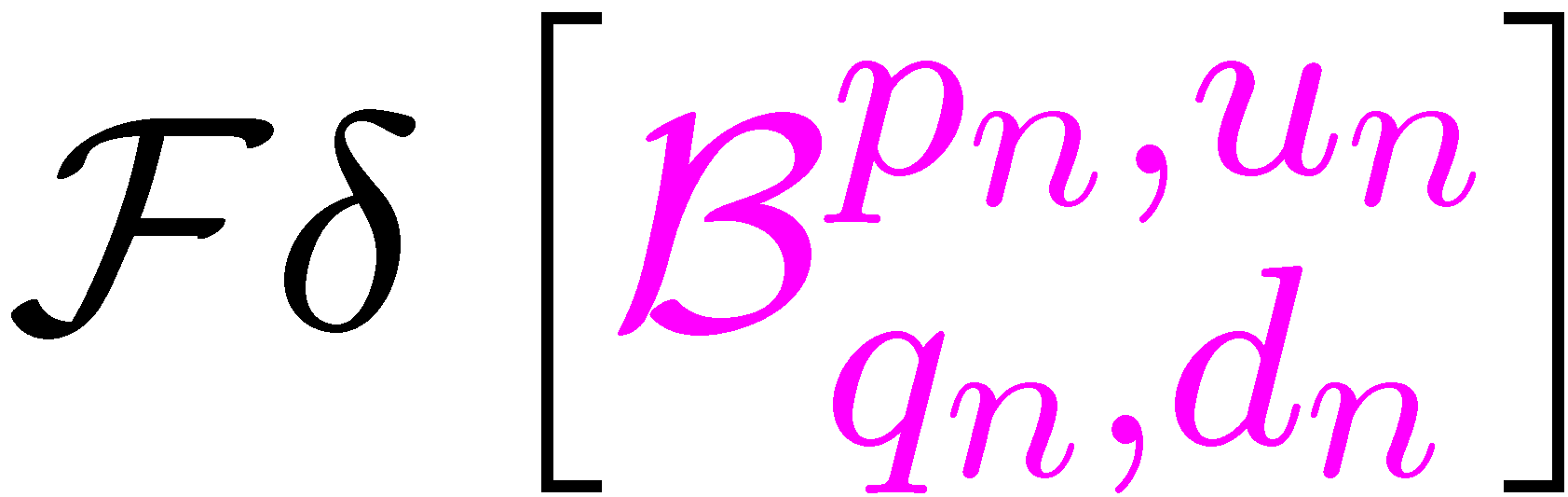 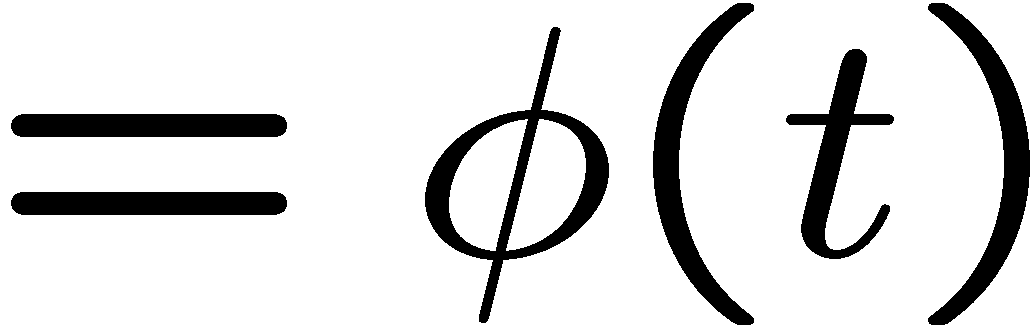 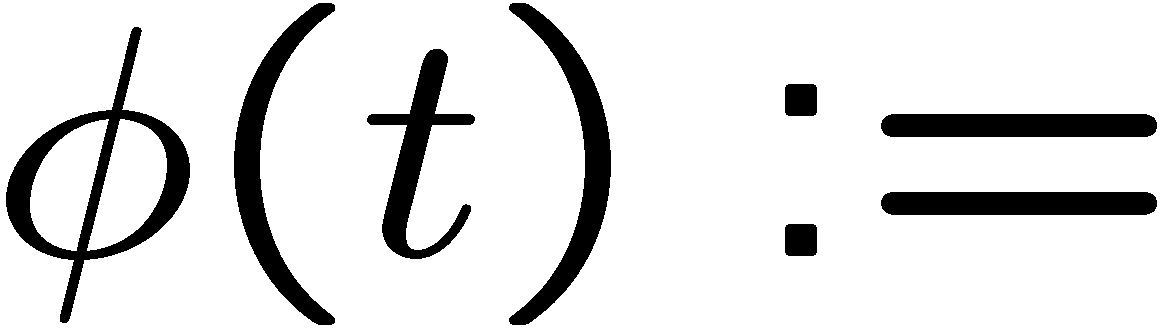 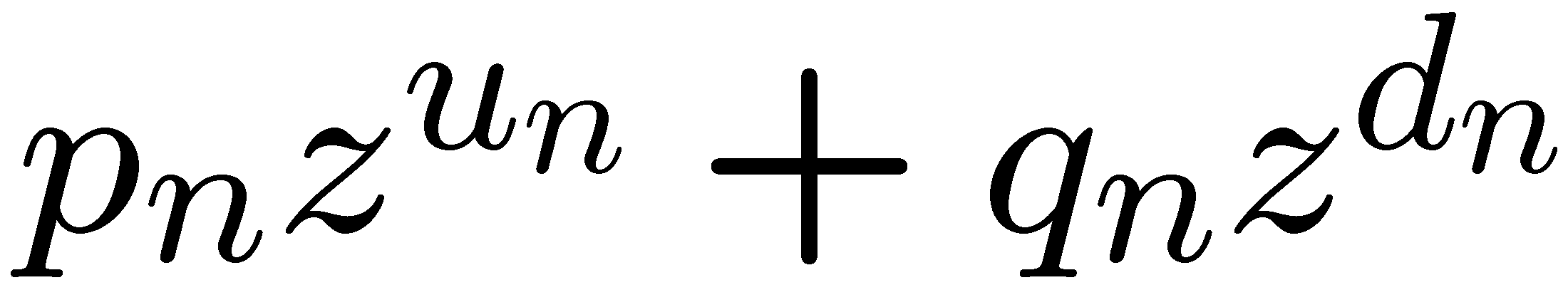 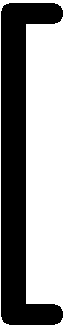 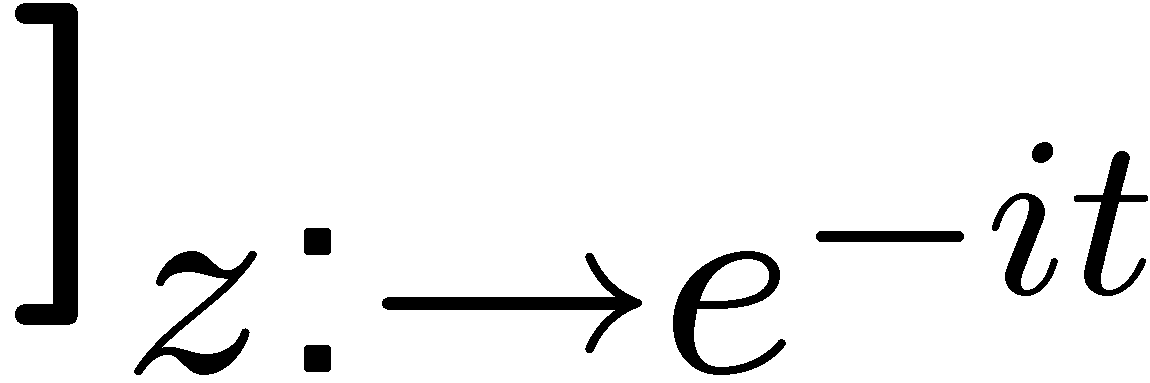 14
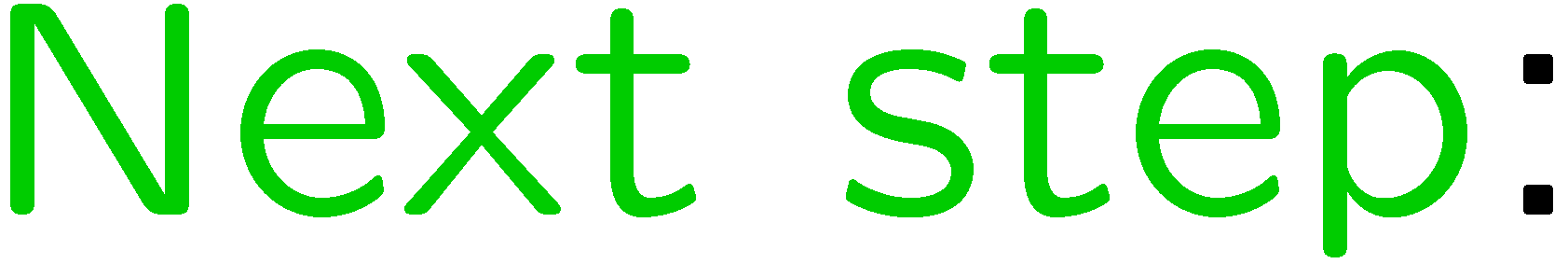 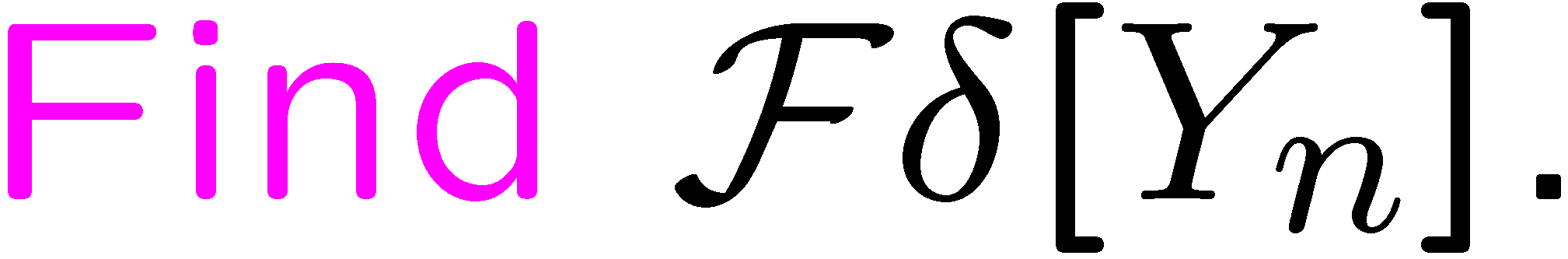 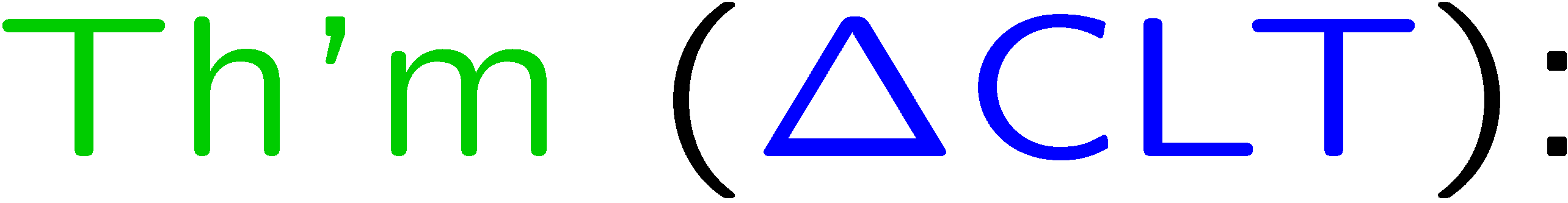 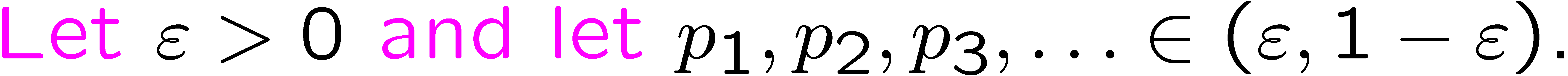 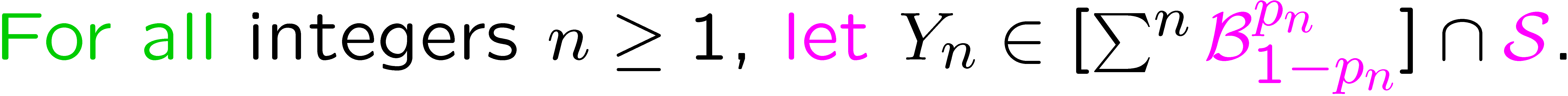 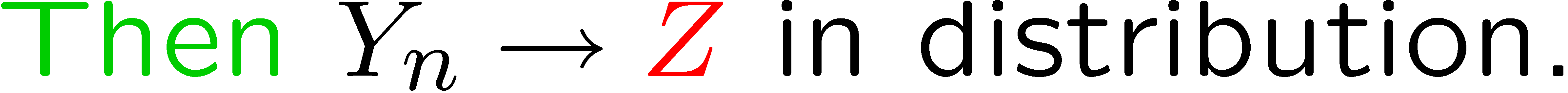 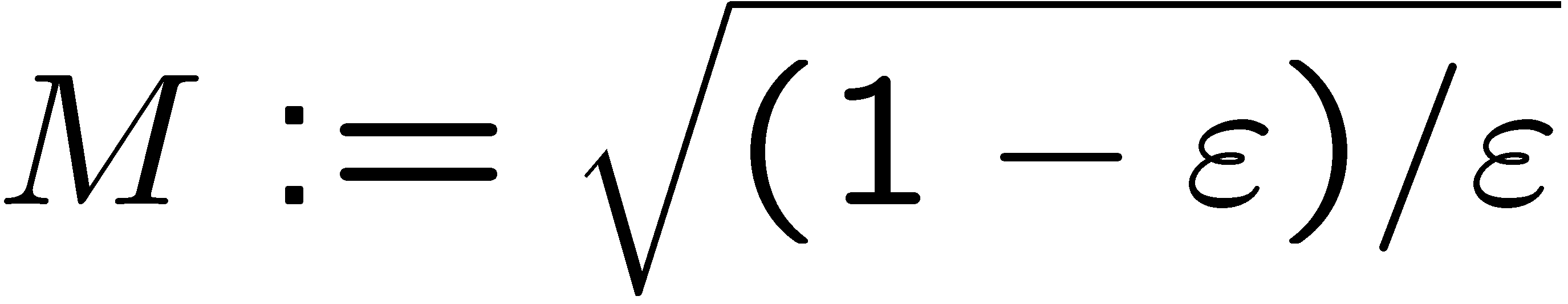 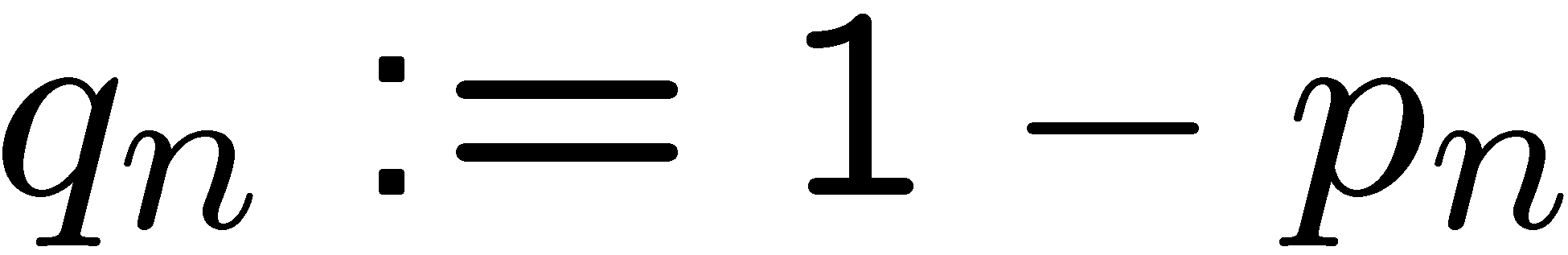 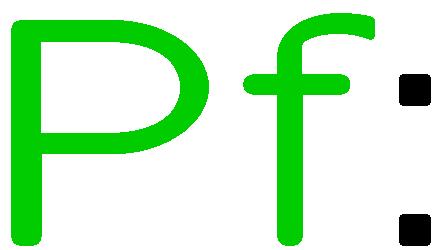 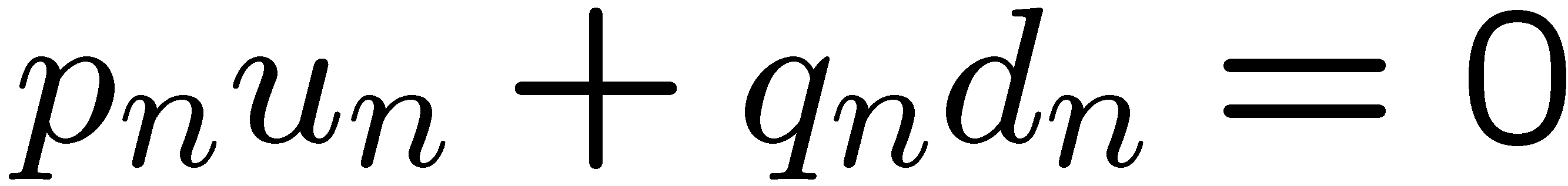 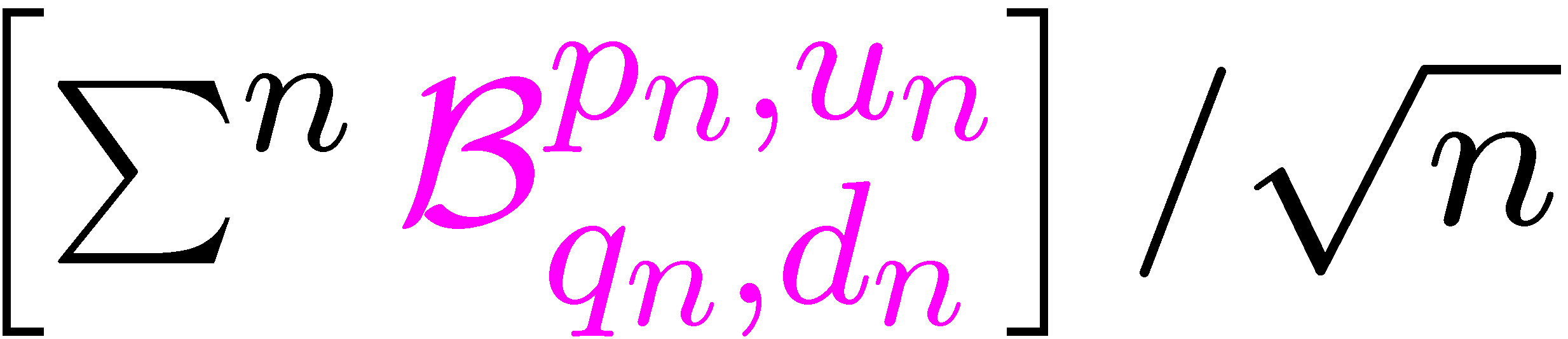 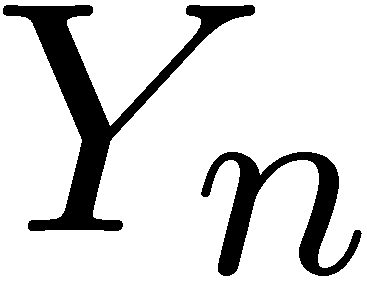 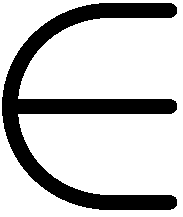 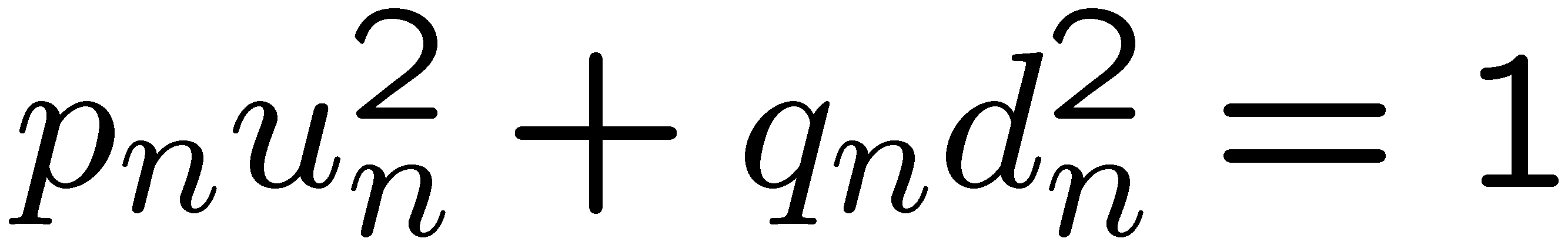 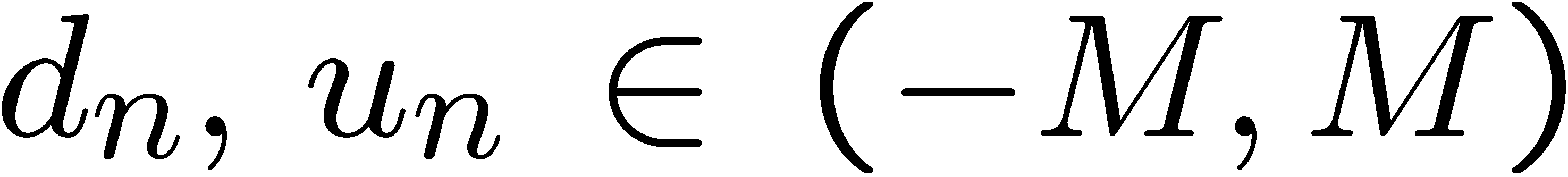 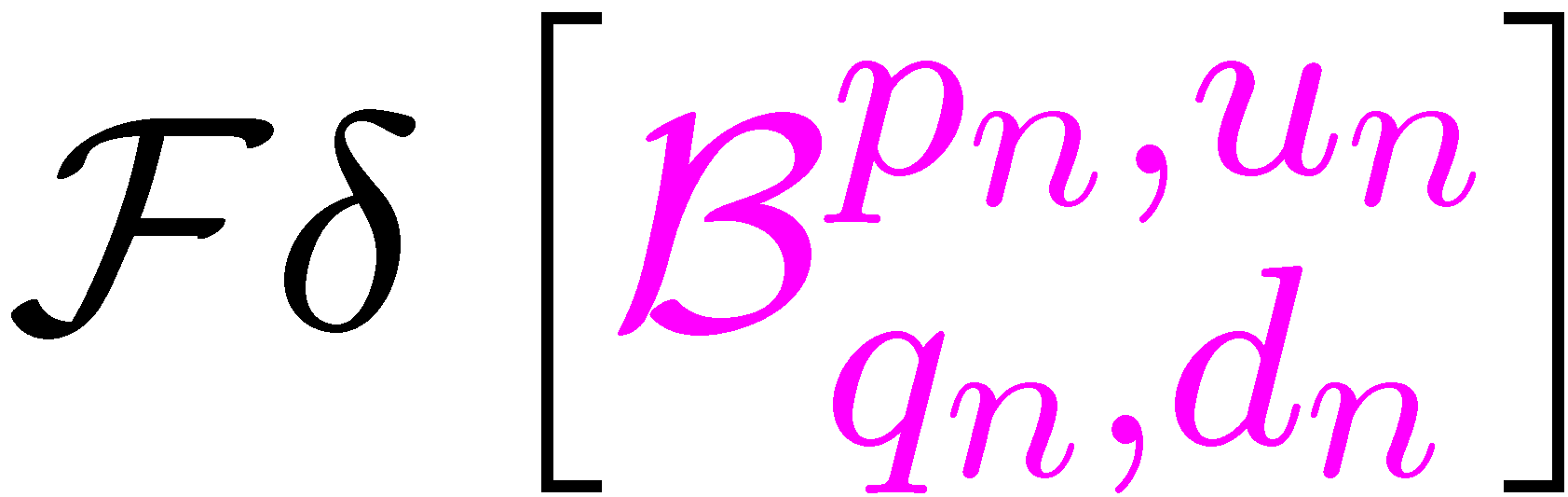 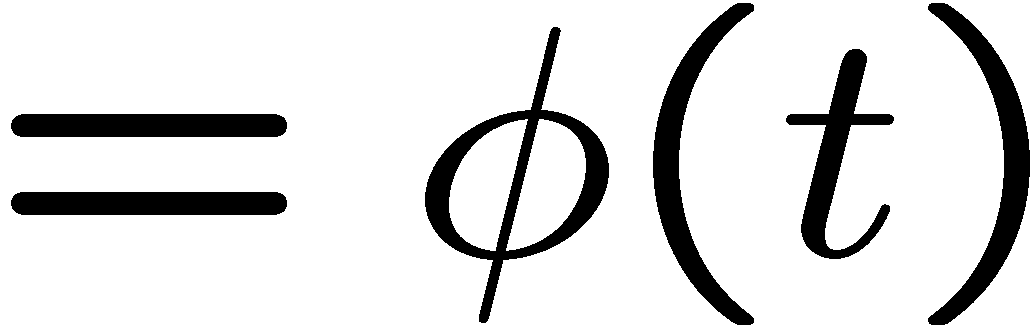 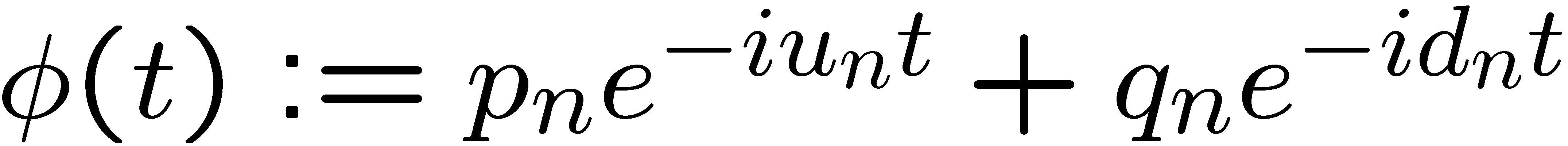 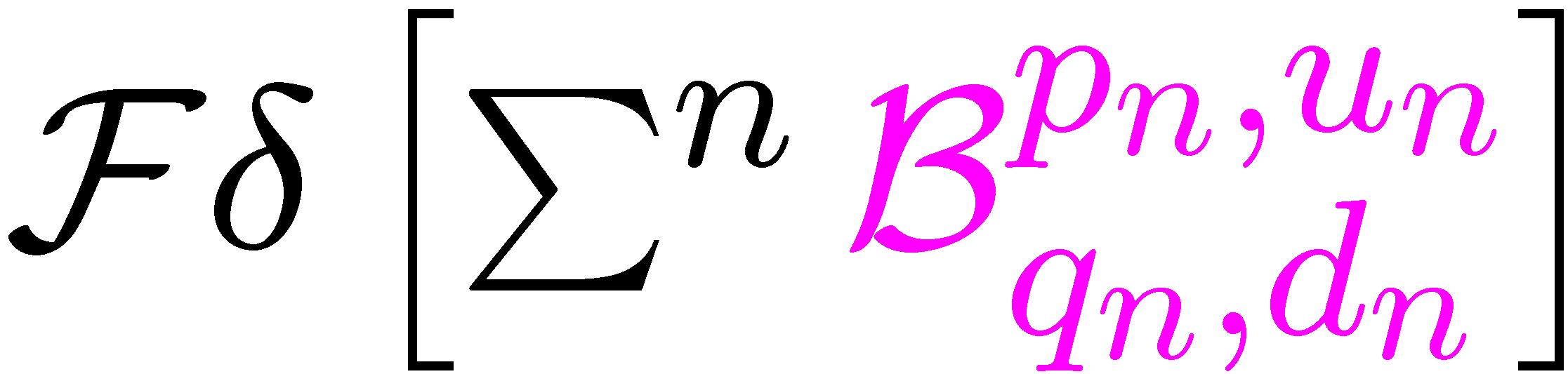 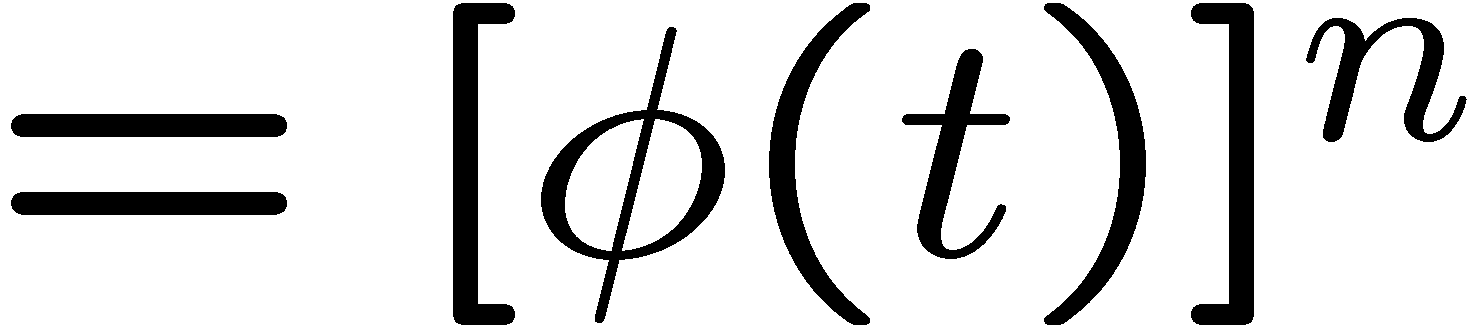 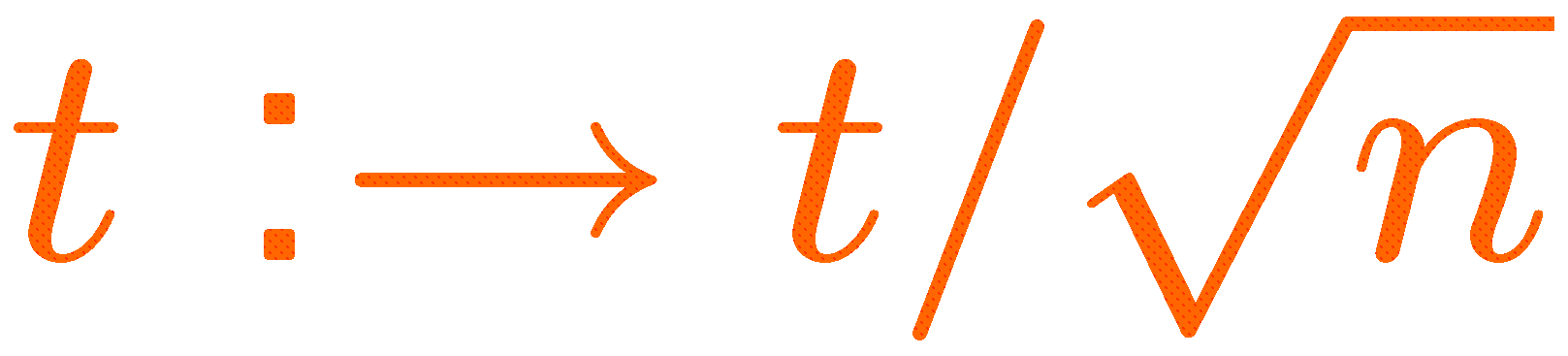 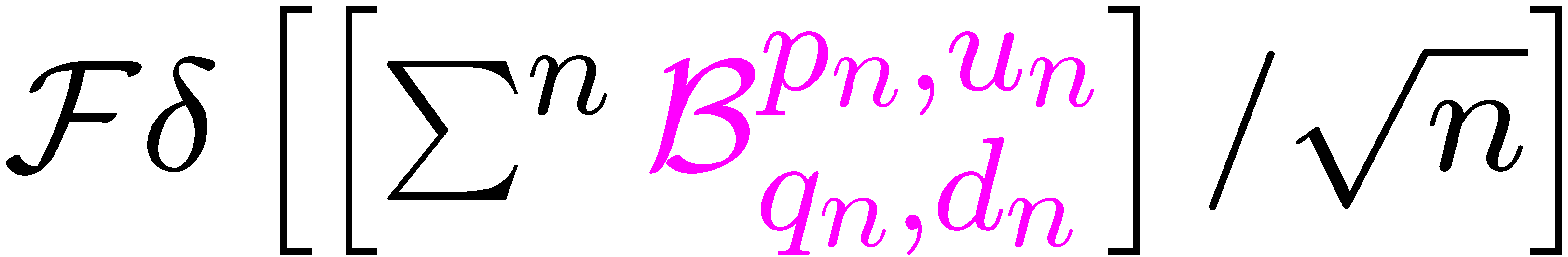 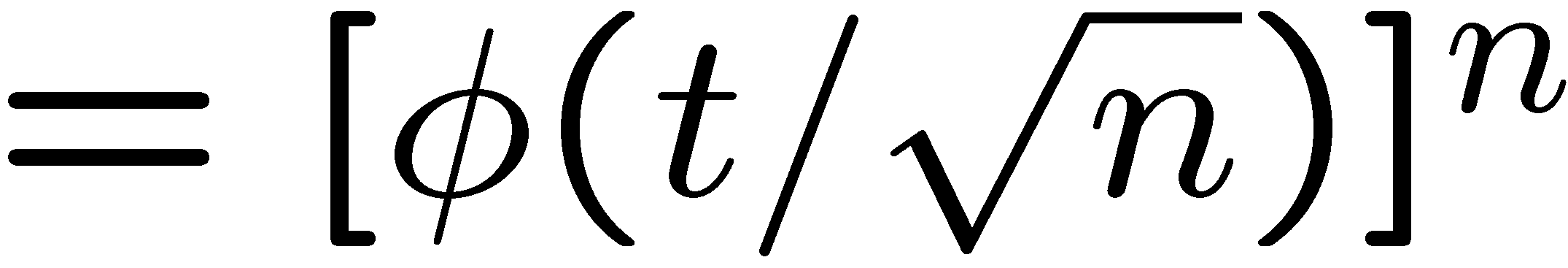 15
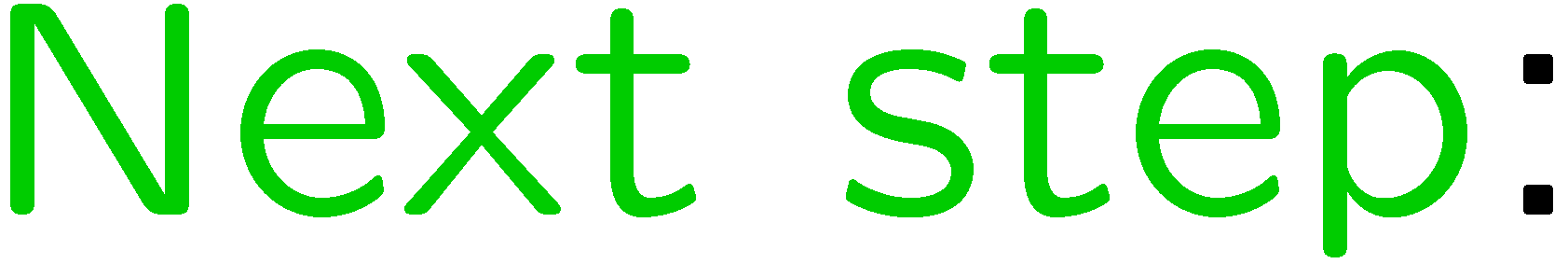 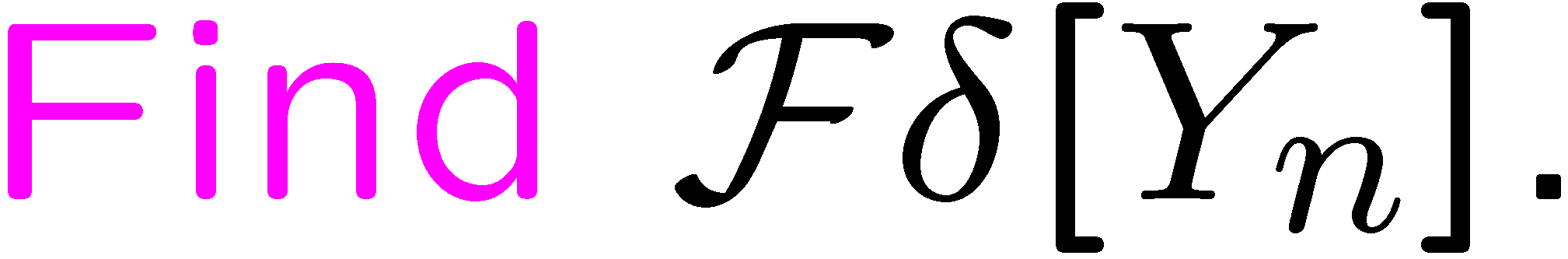 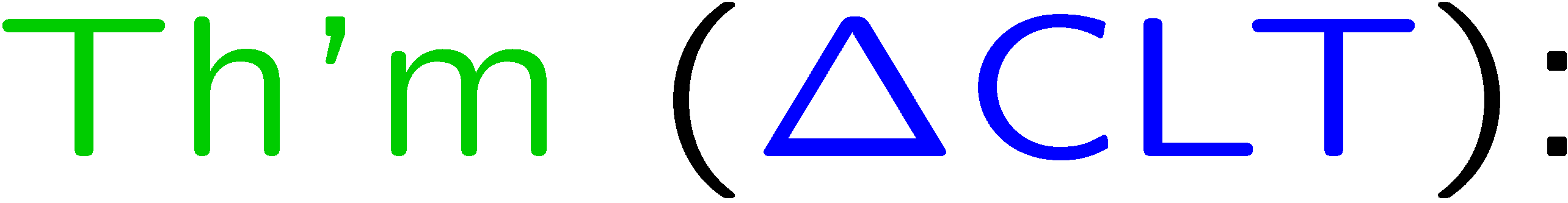 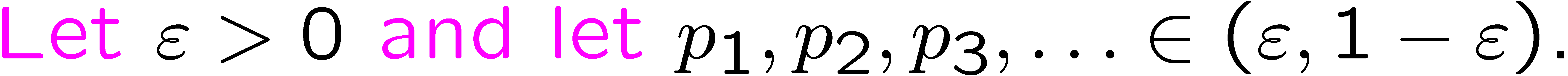 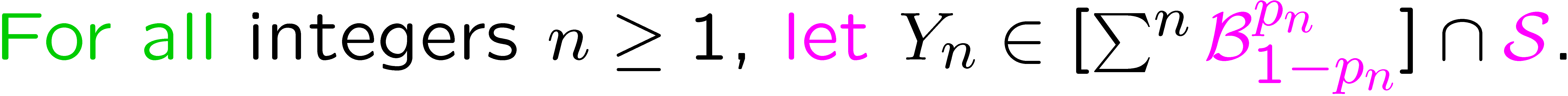 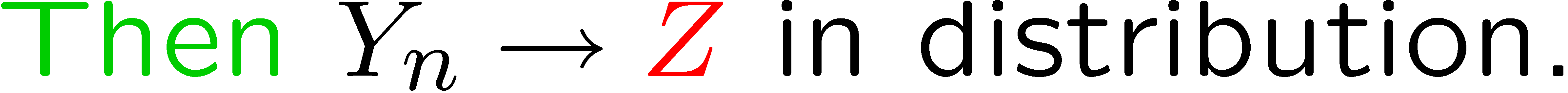 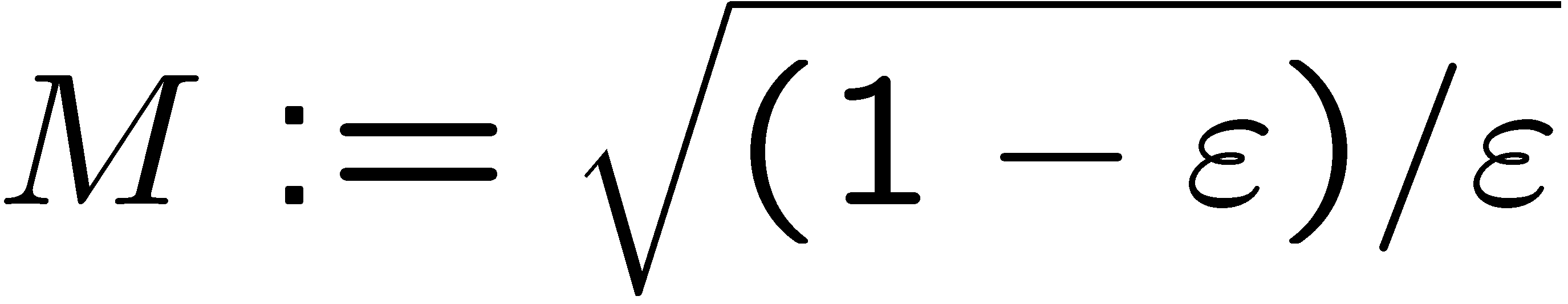 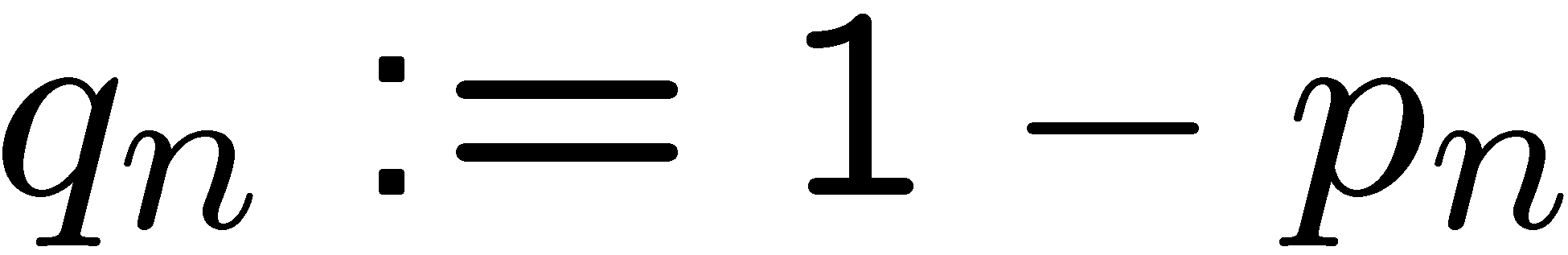 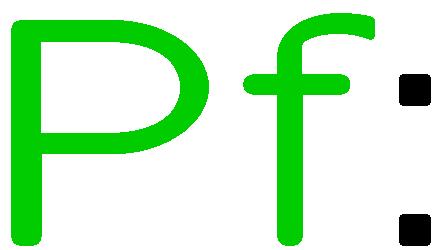 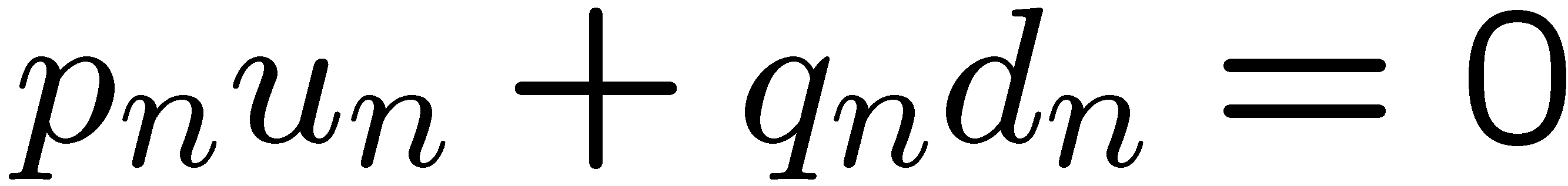 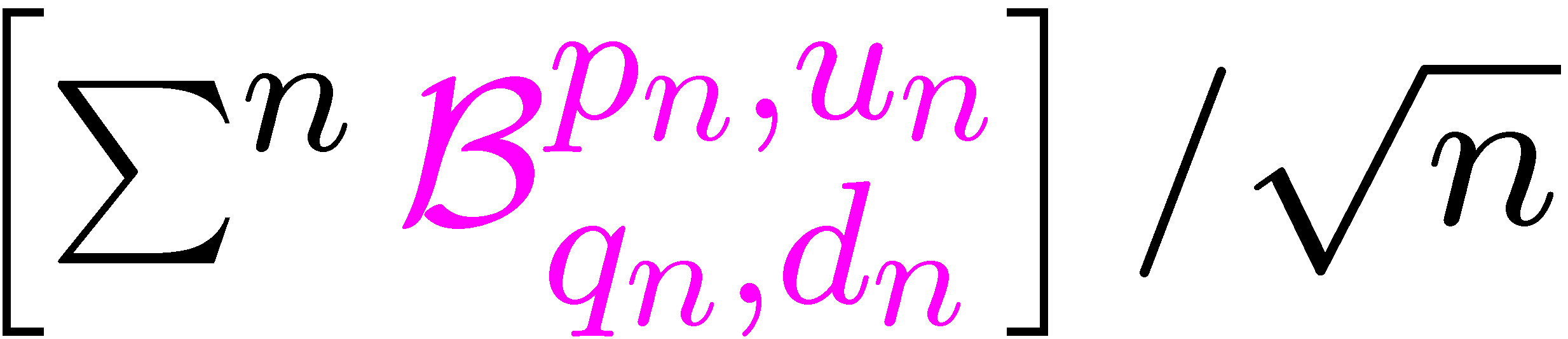 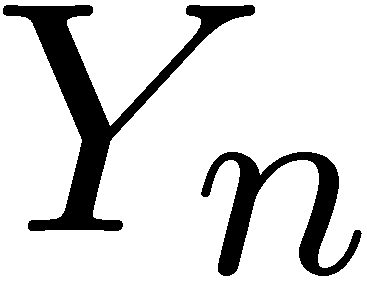 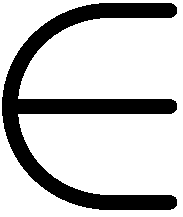 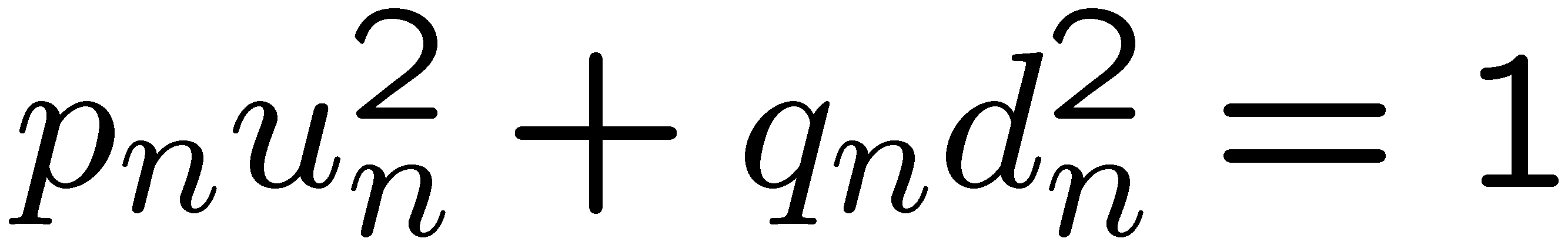 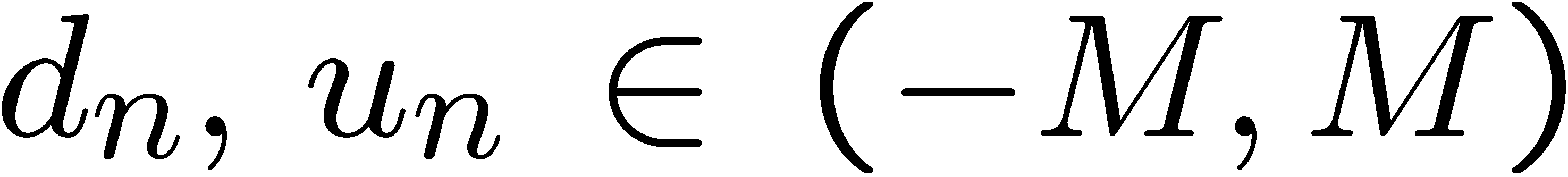 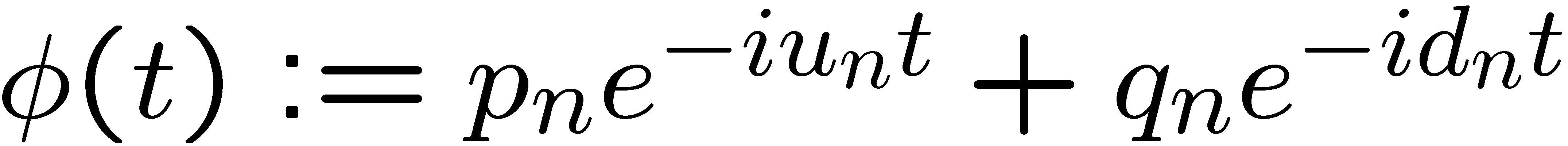 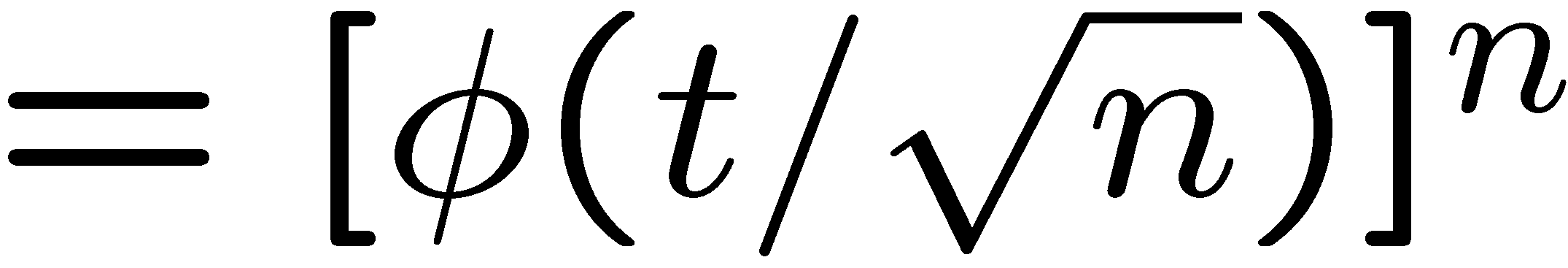 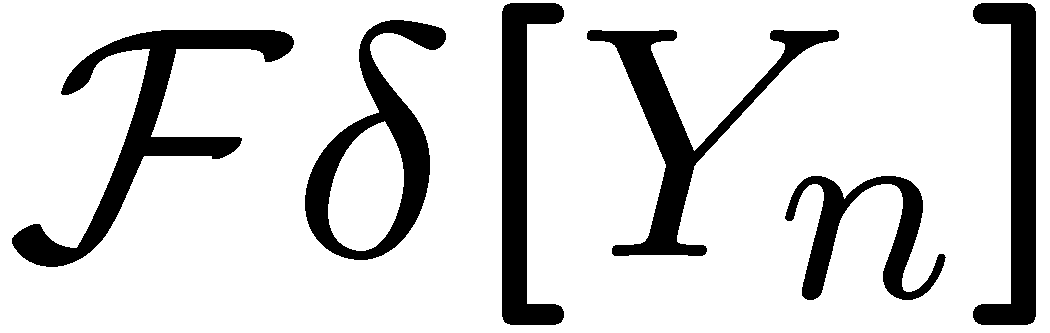 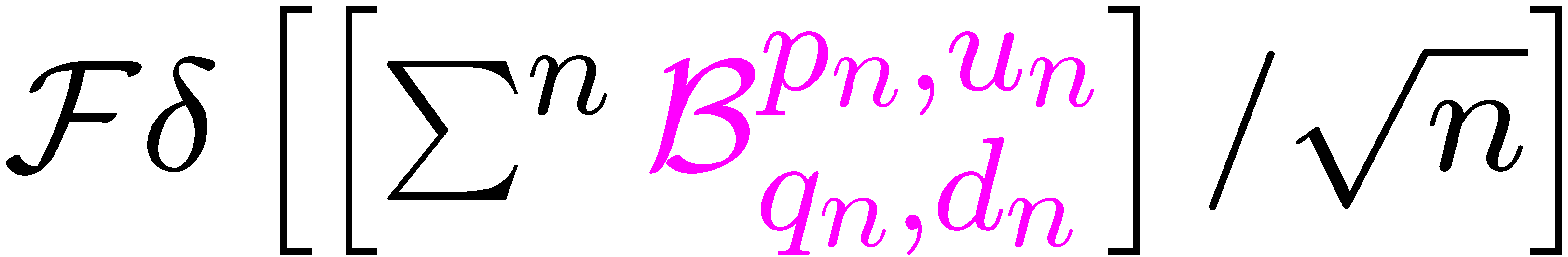 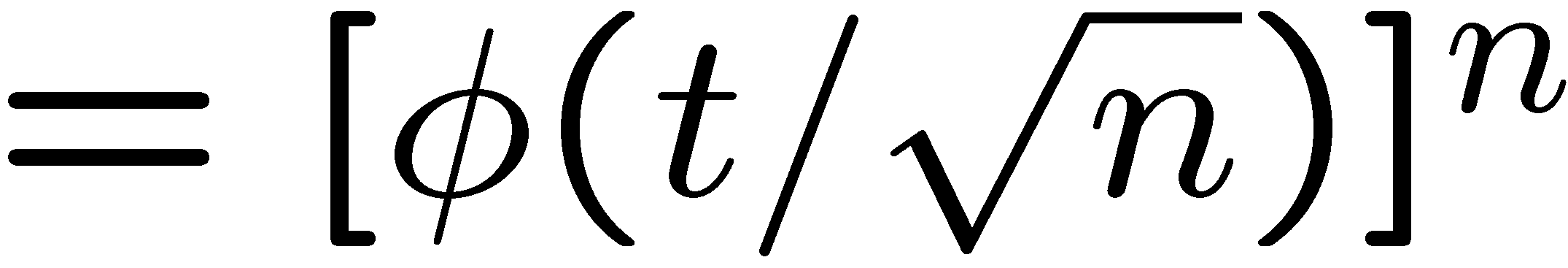 16
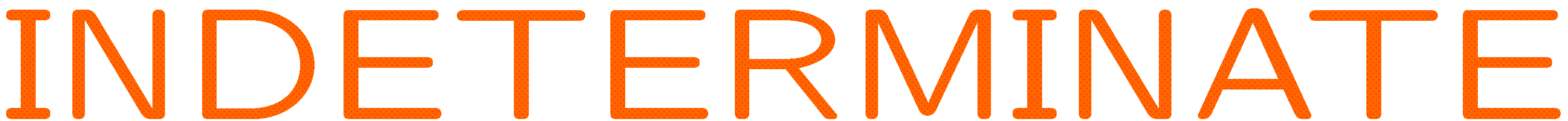 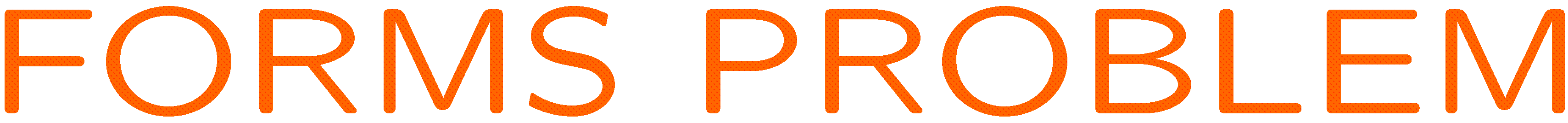 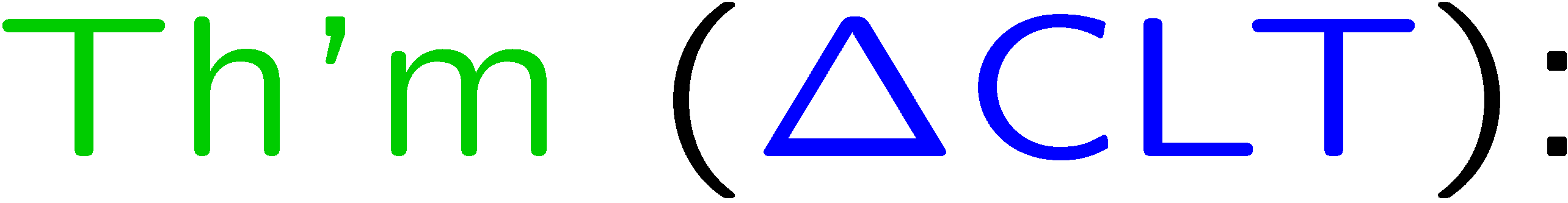 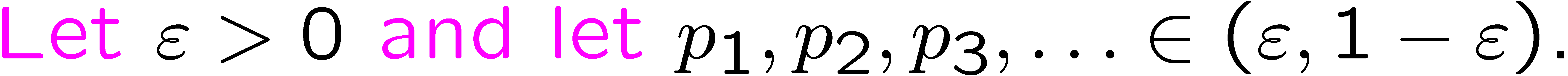 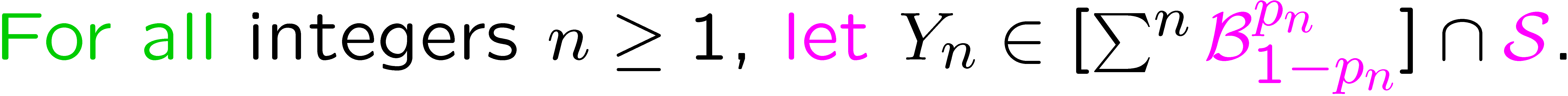 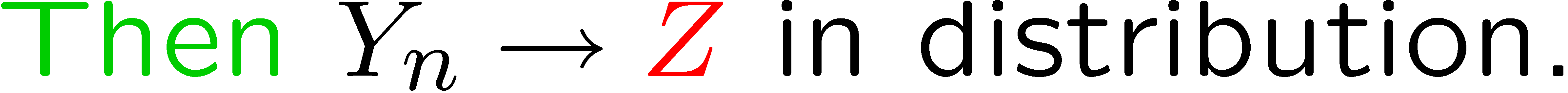 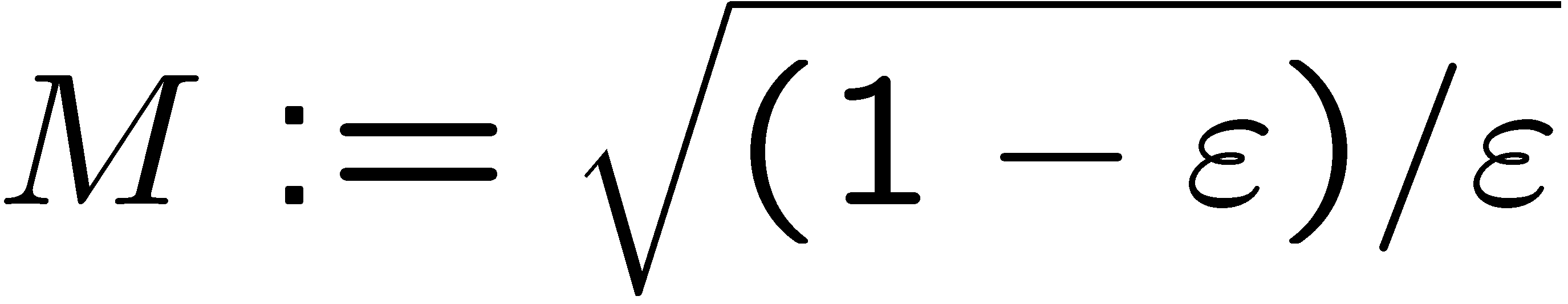 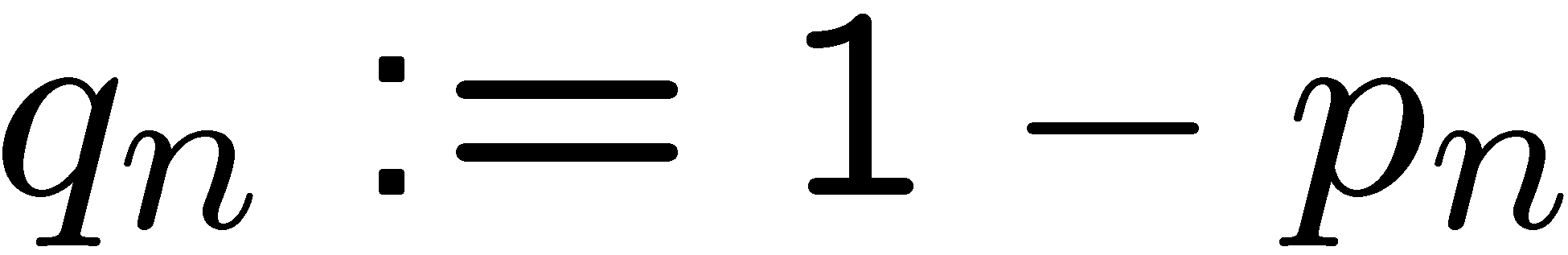 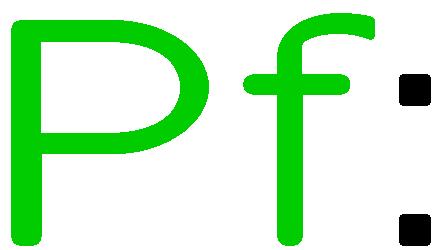 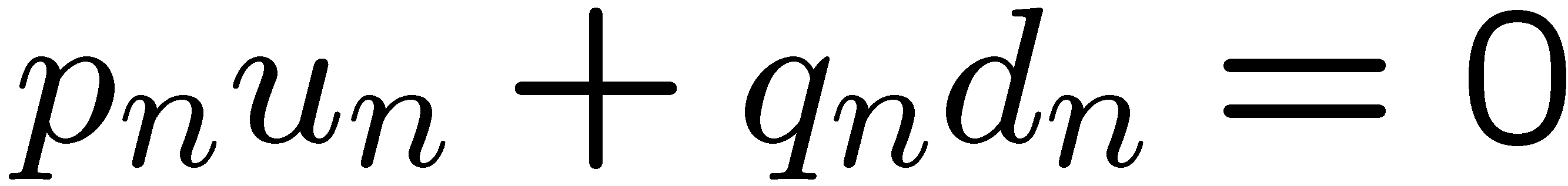 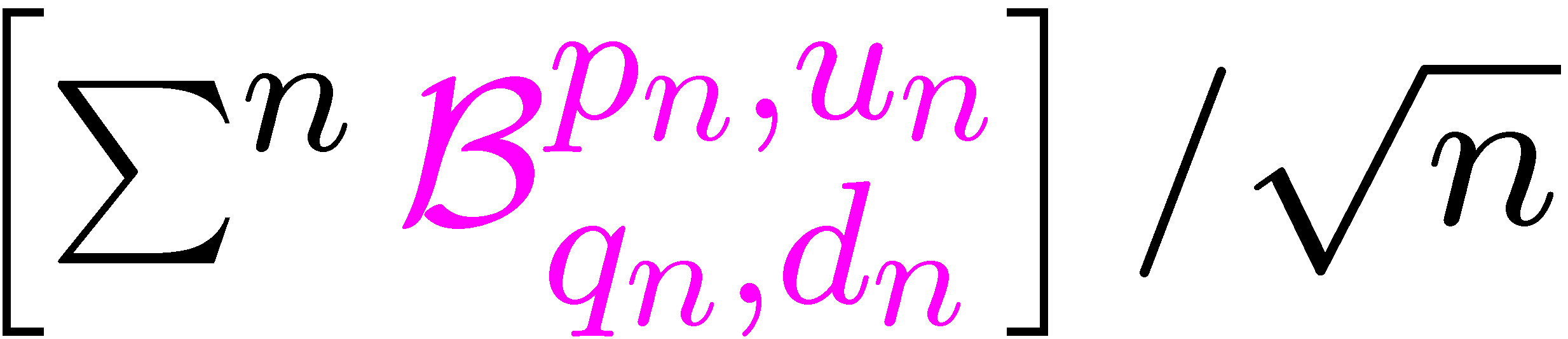 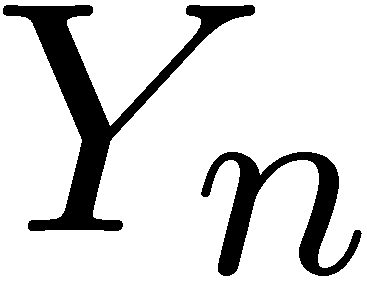 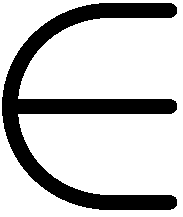 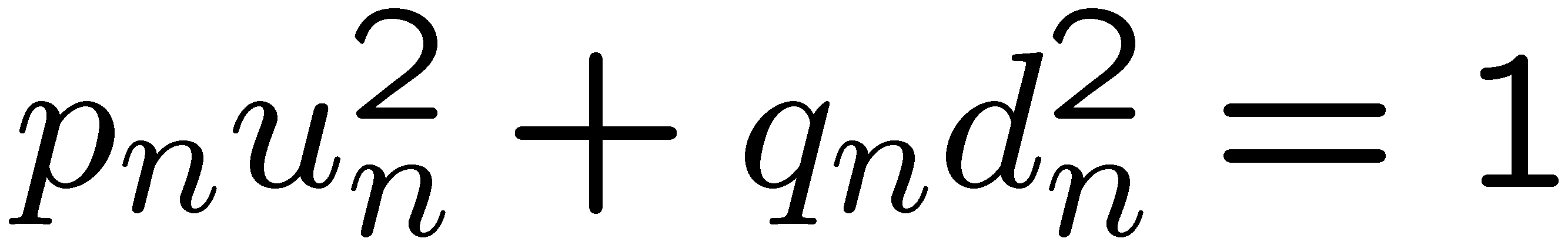 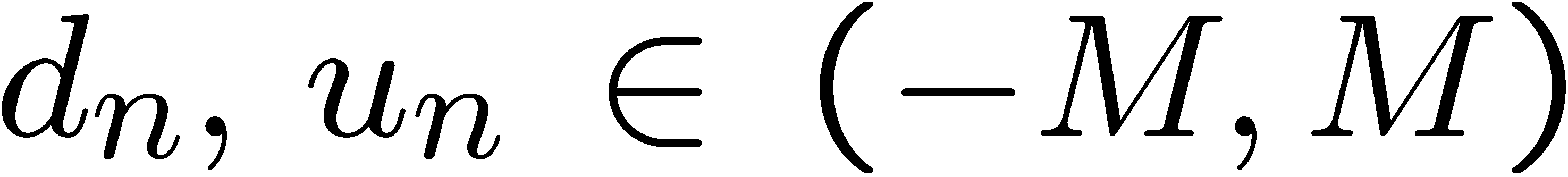 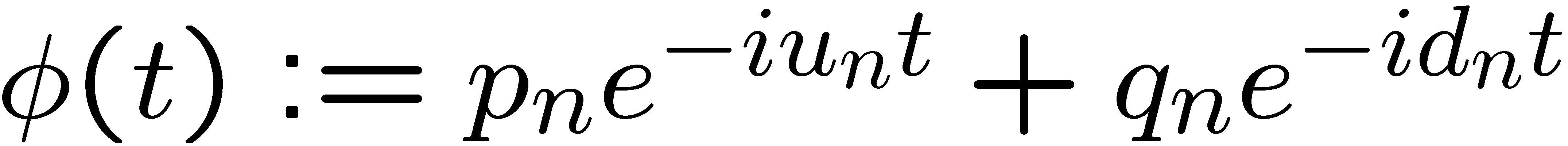 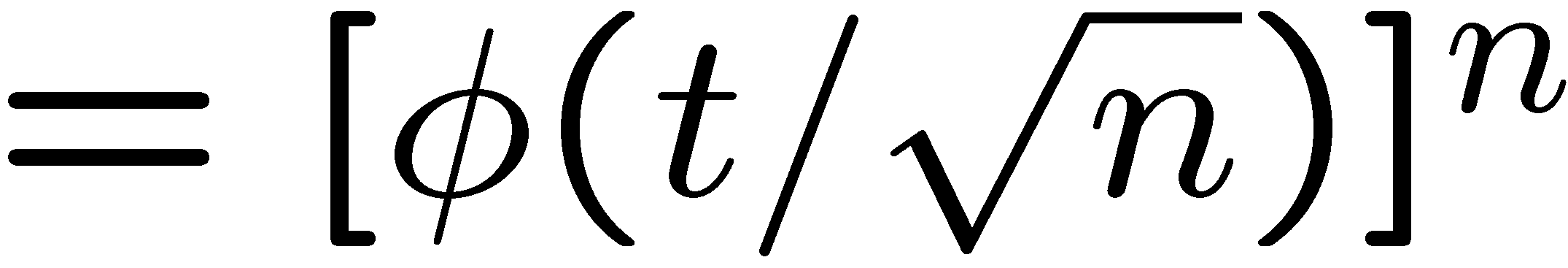 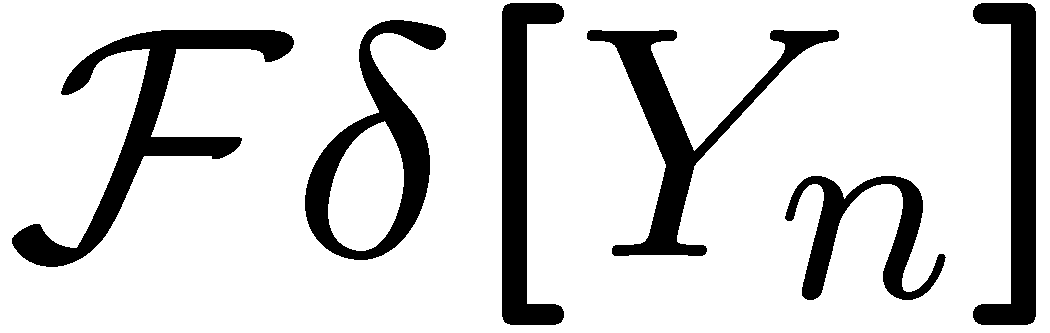 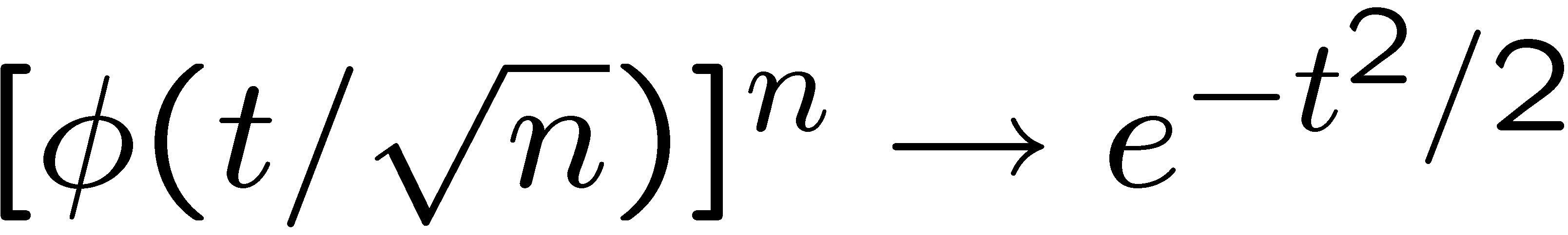 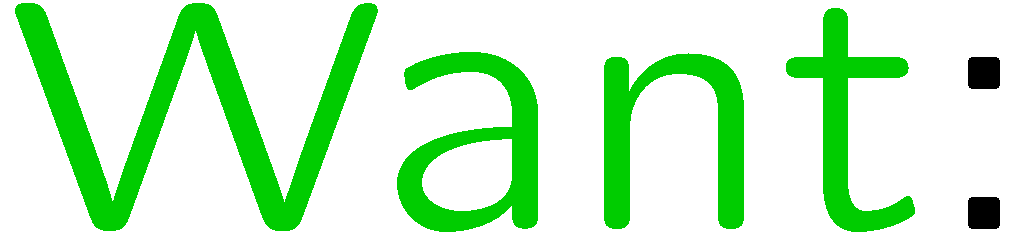 17
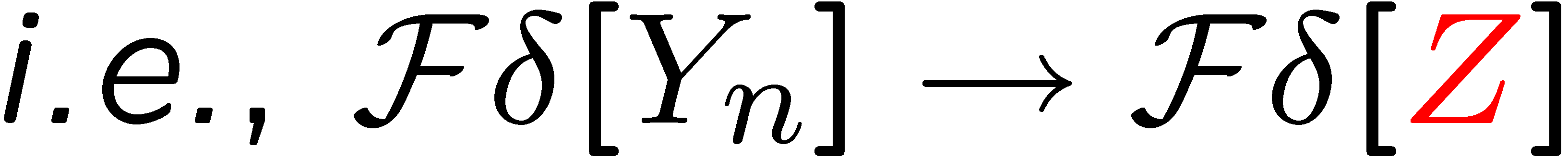 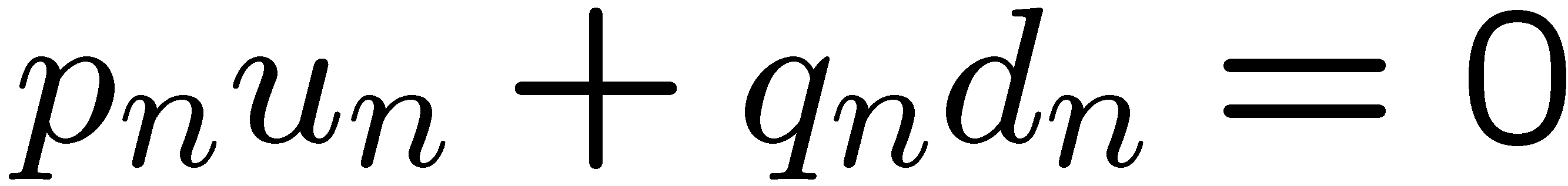 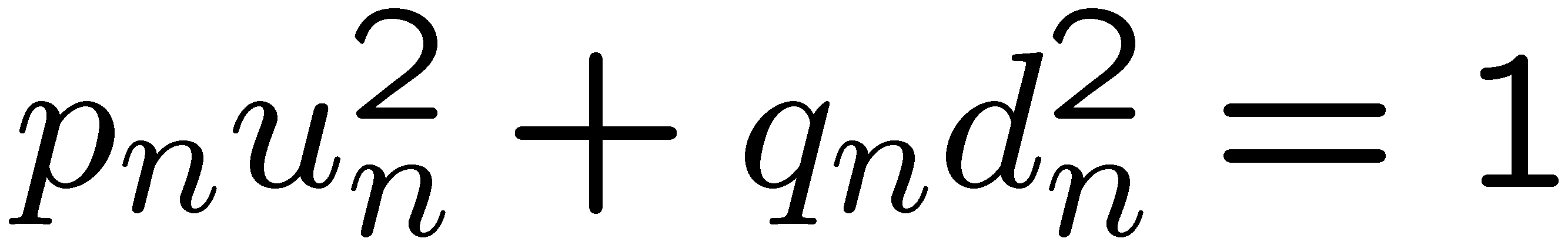 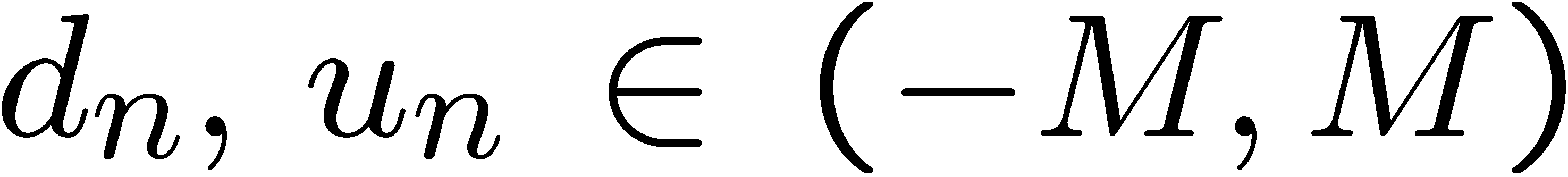 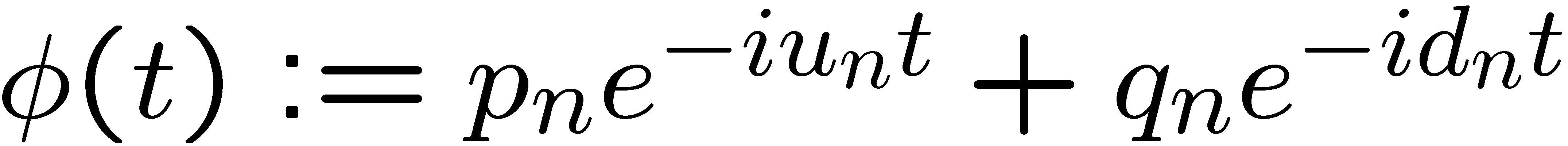 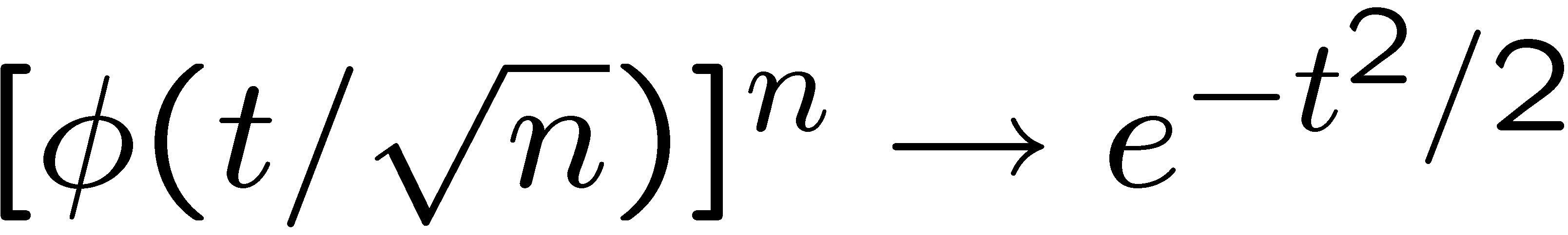 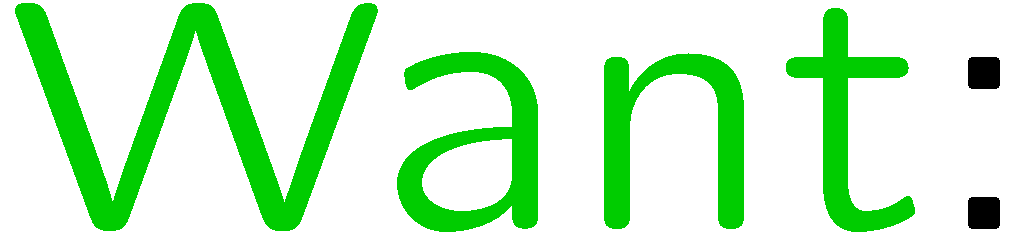 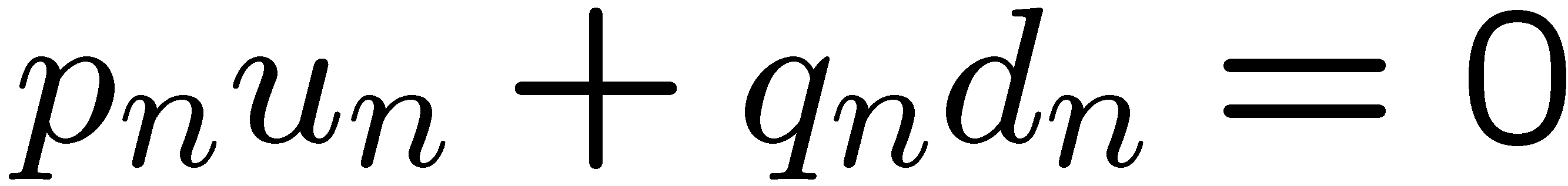 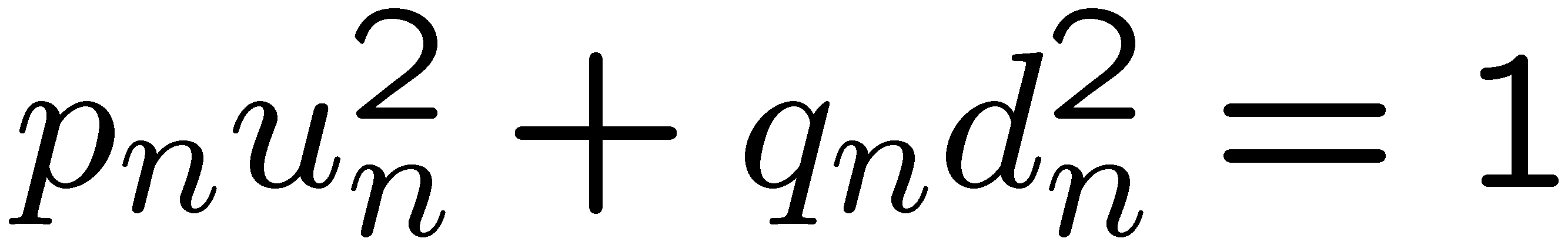 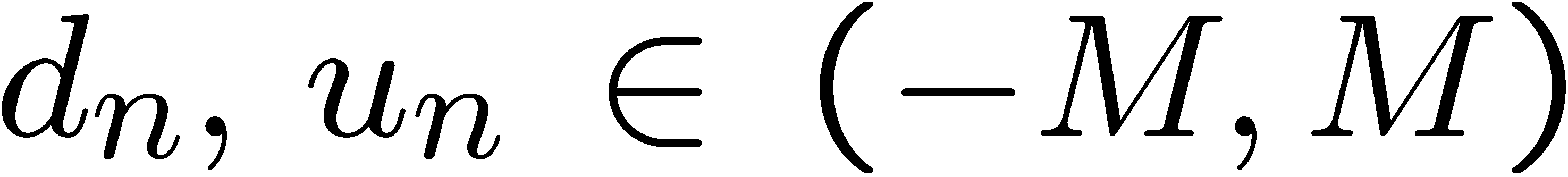 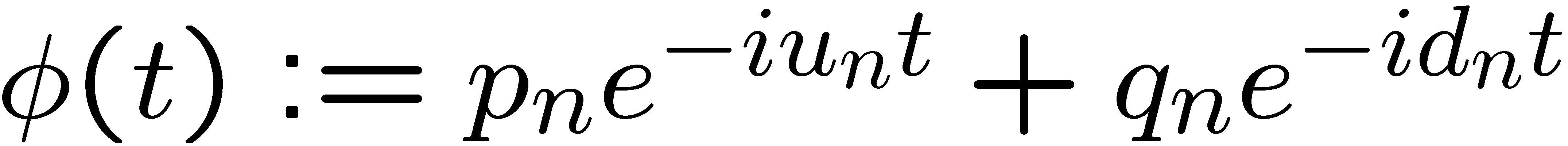 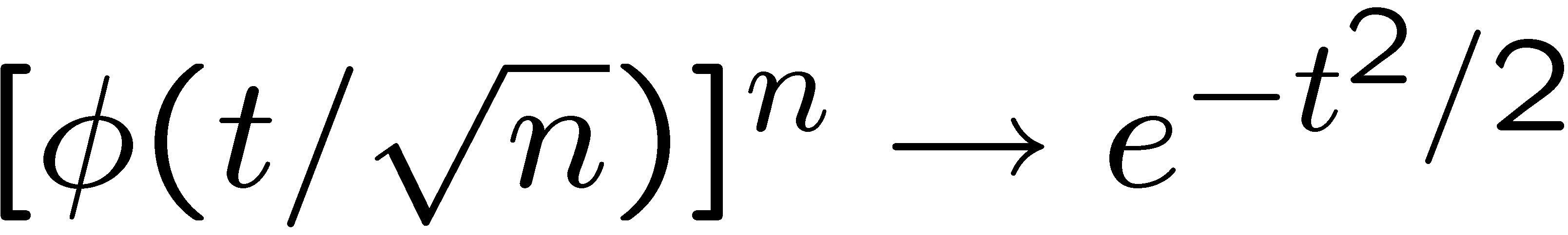 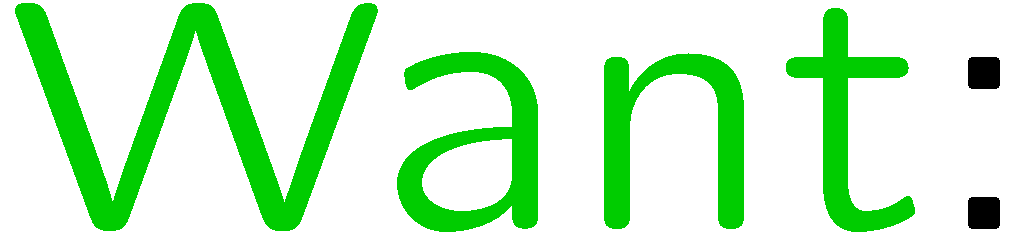 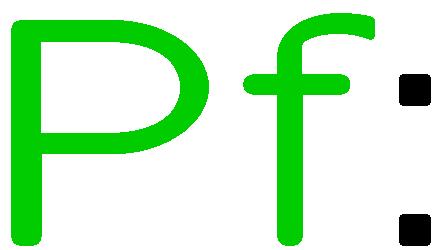 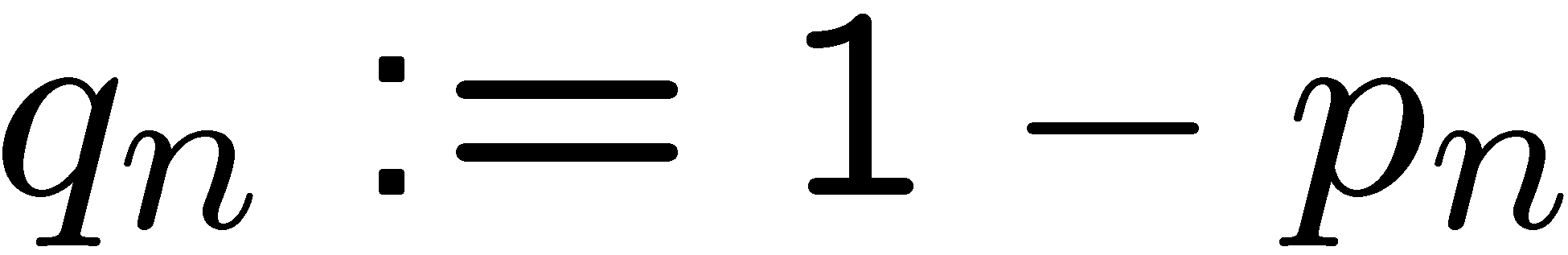 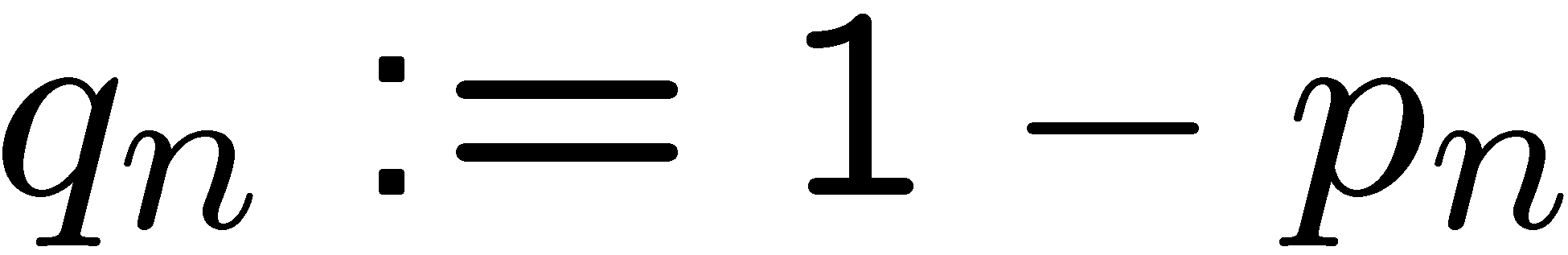 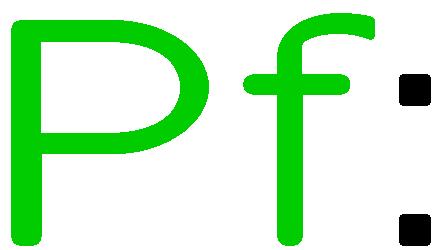 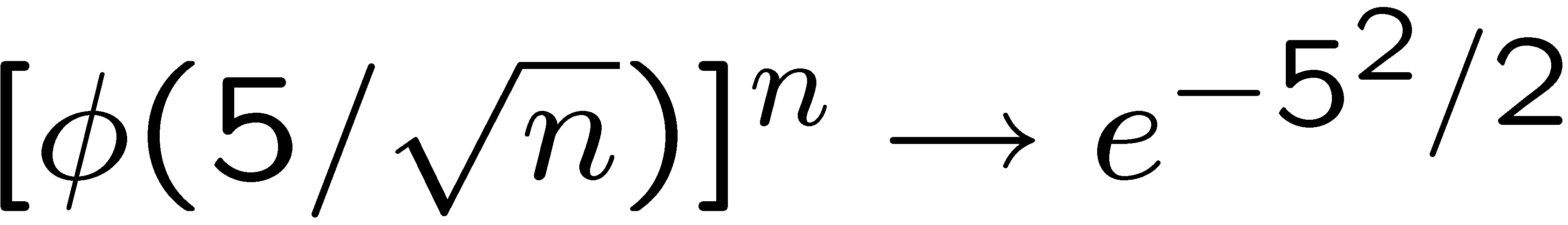 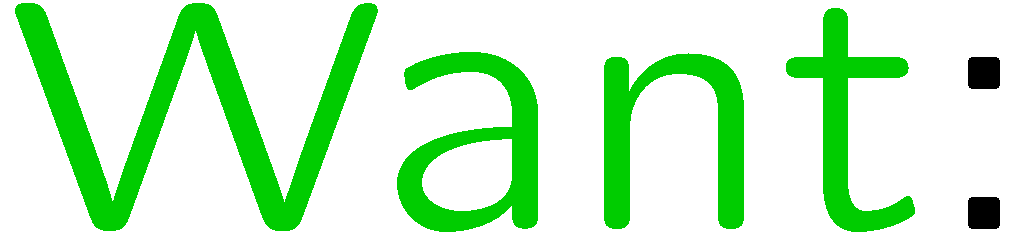 18
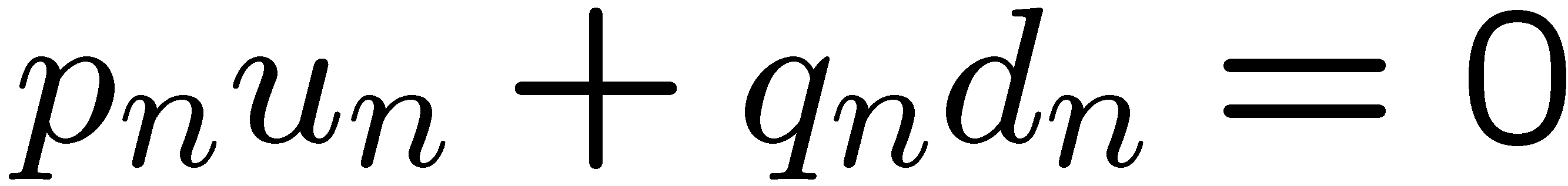 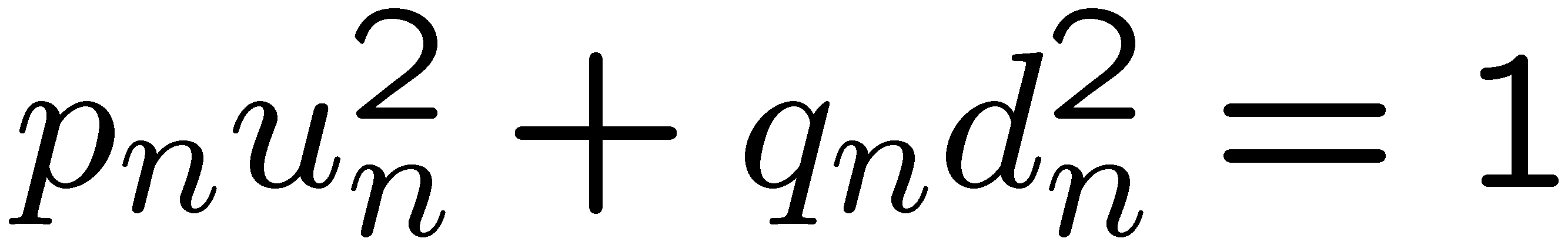 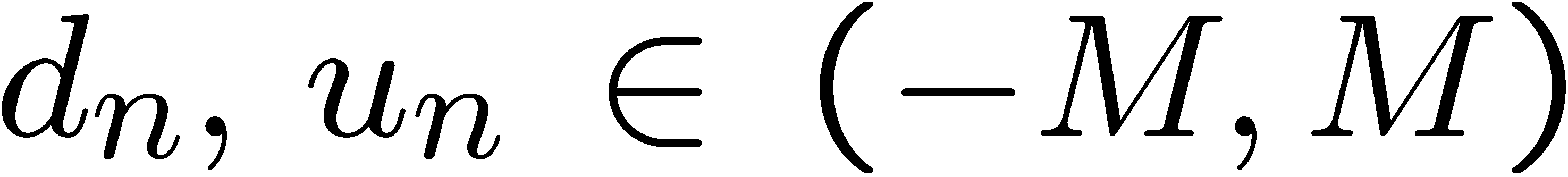 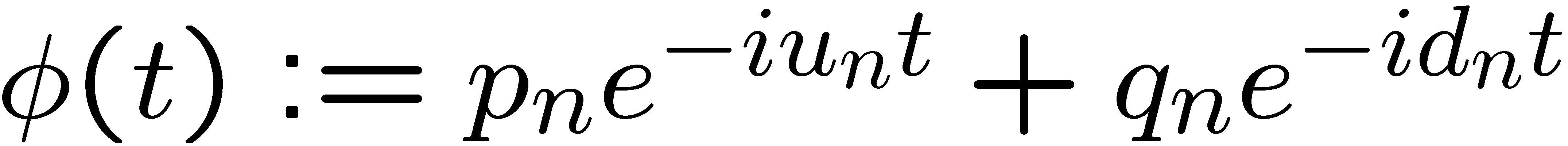 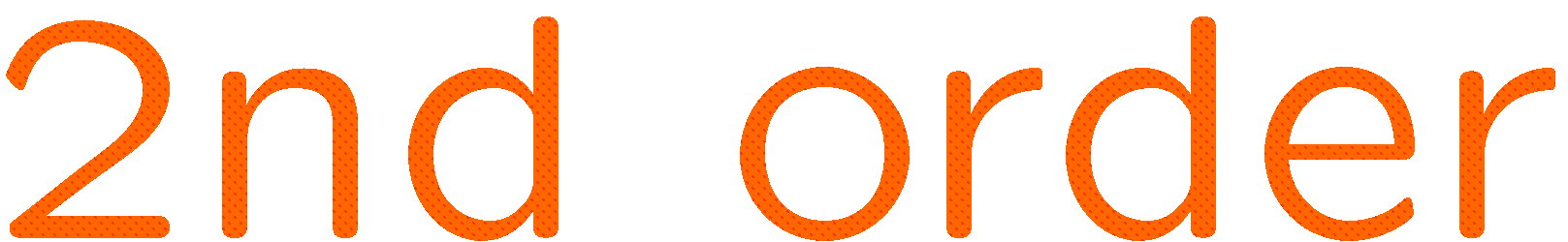 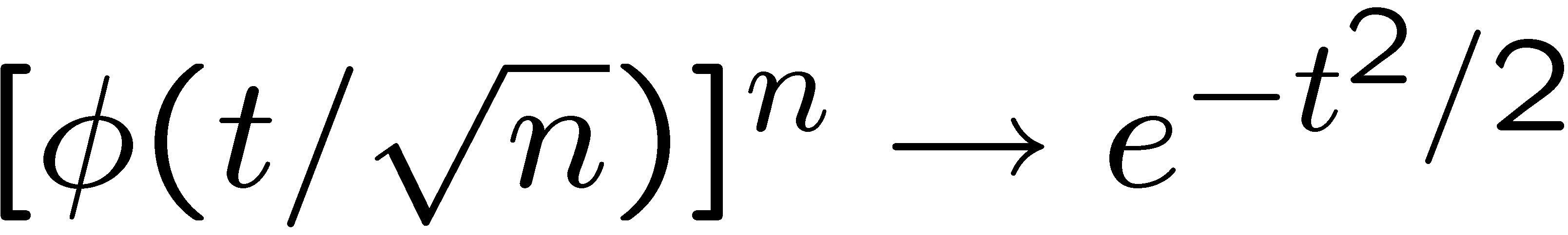 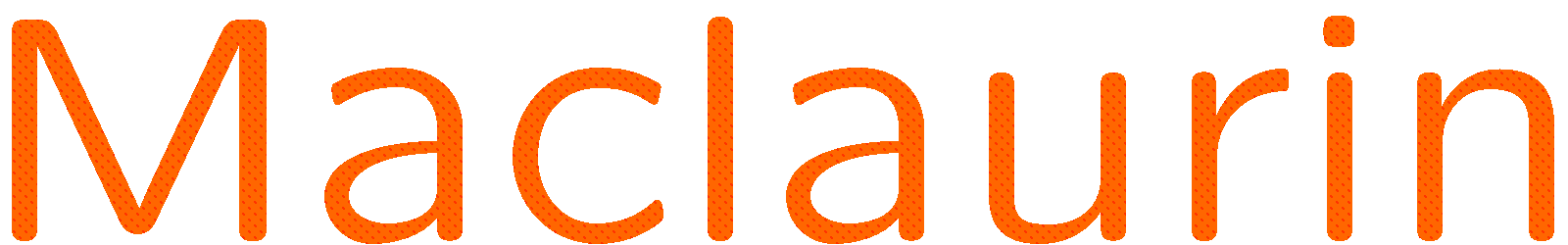 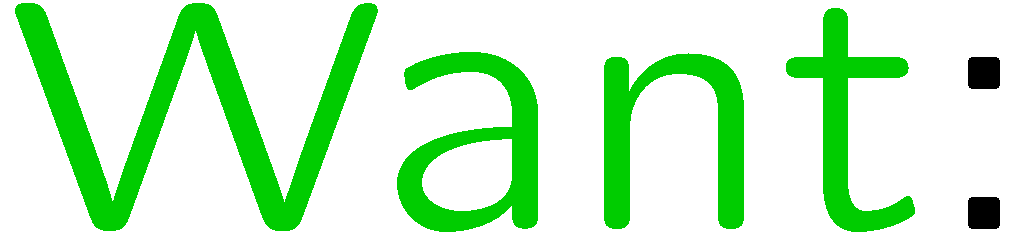 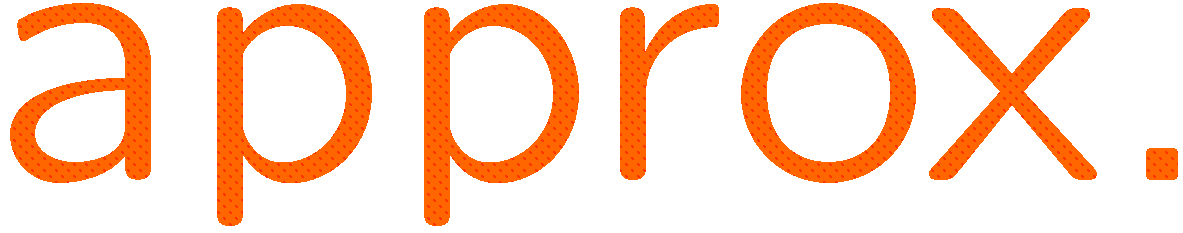 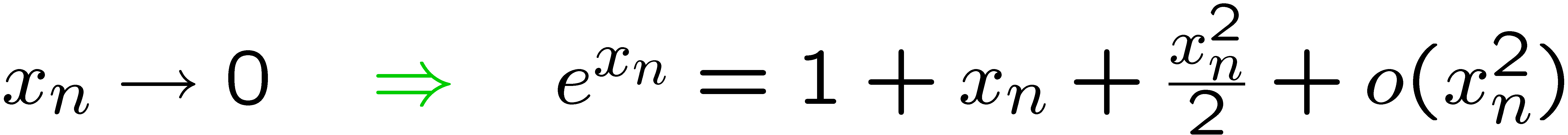 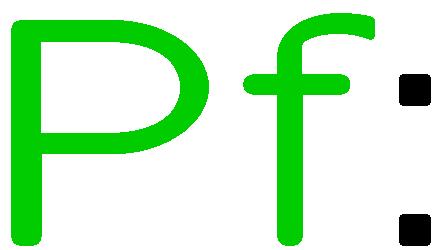 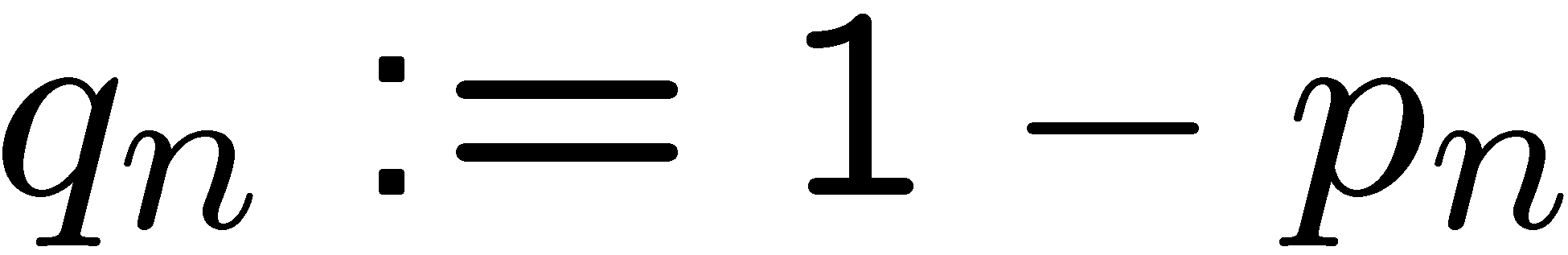 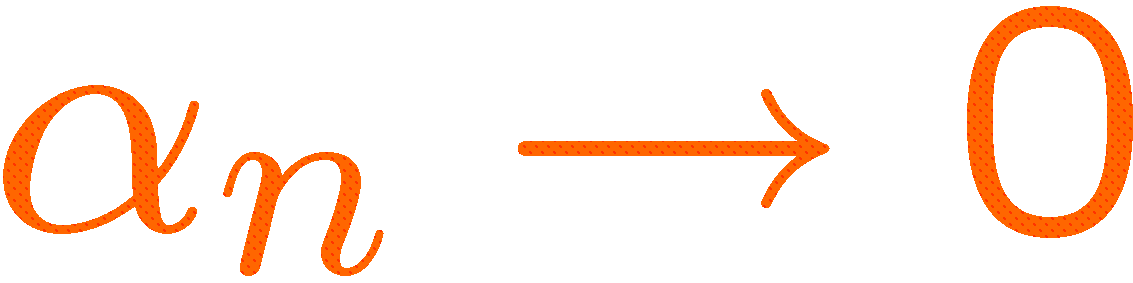 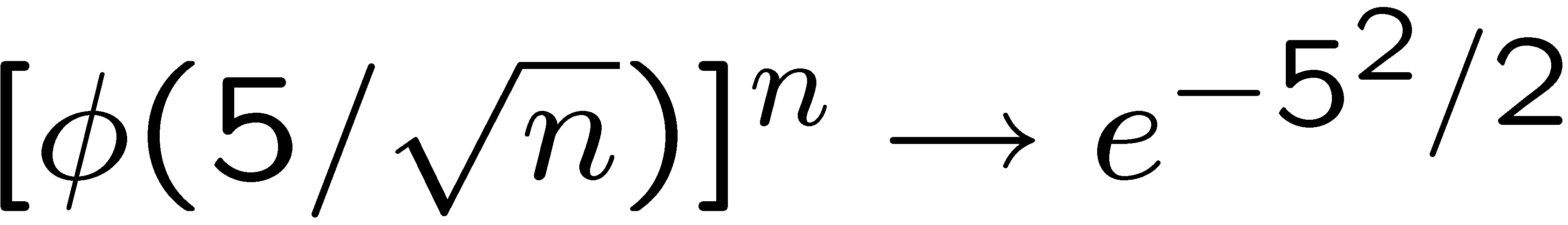 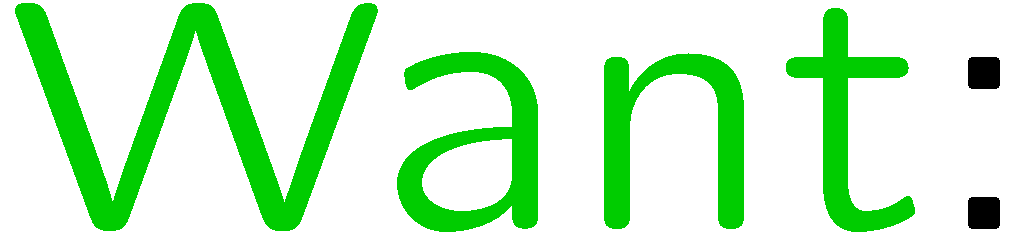 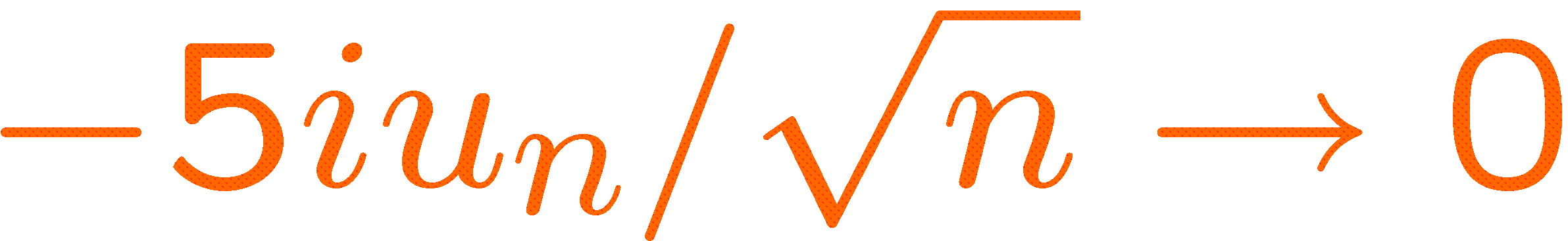 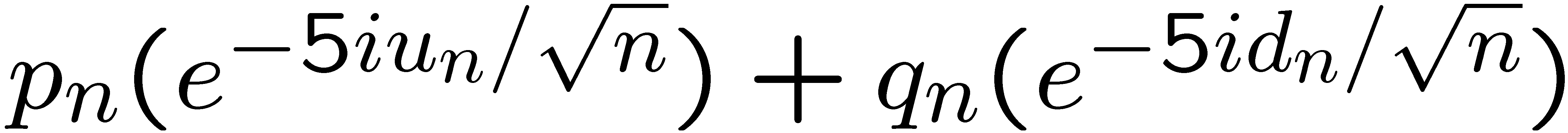 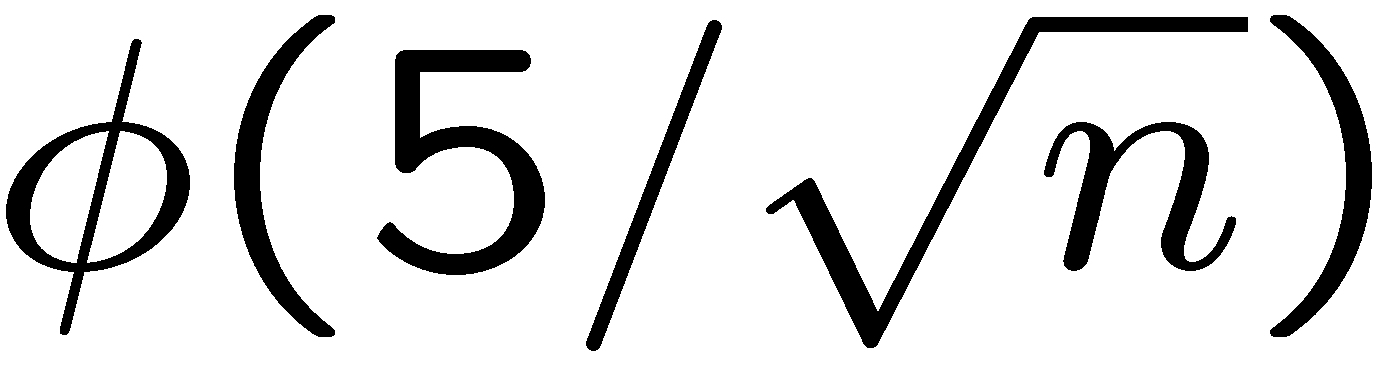 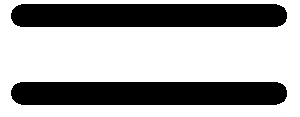 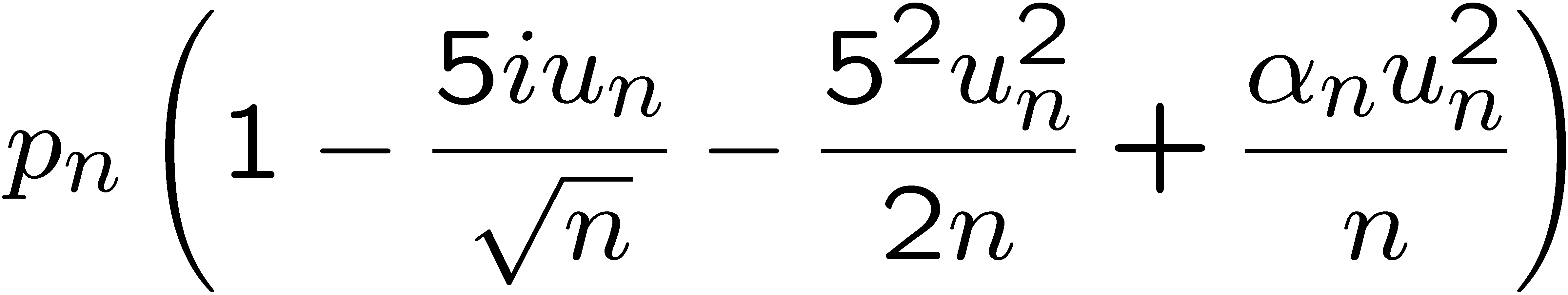 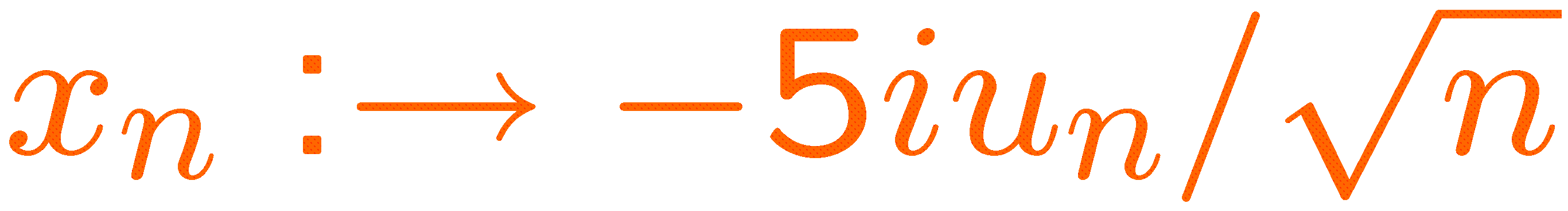 19
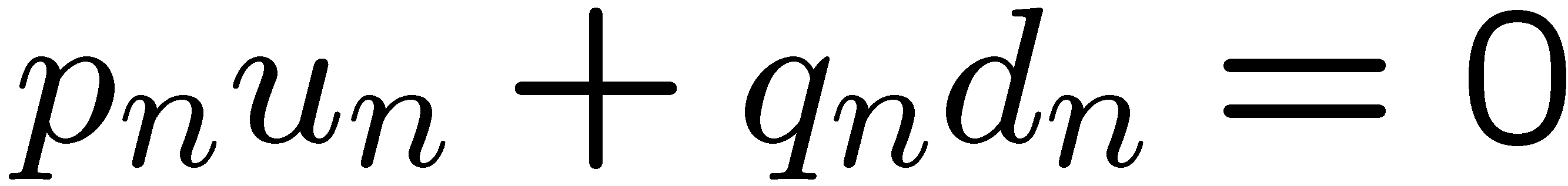 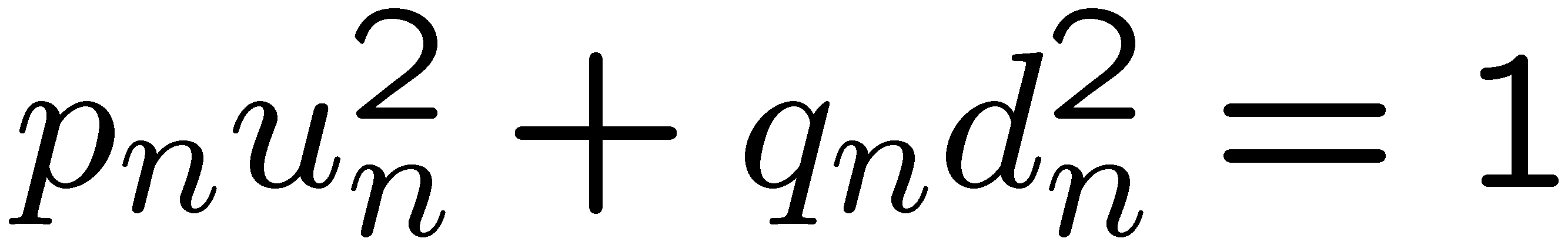 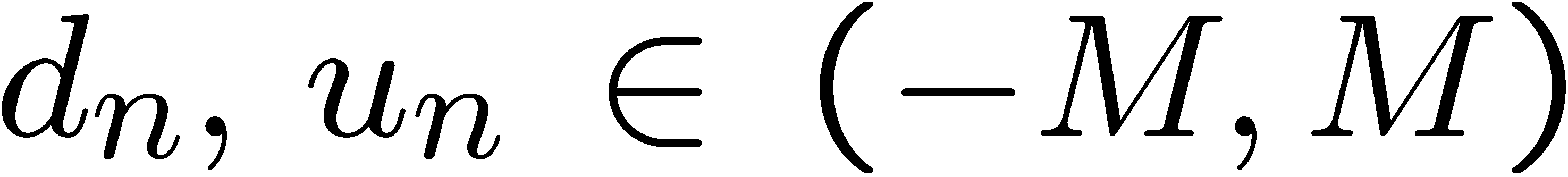 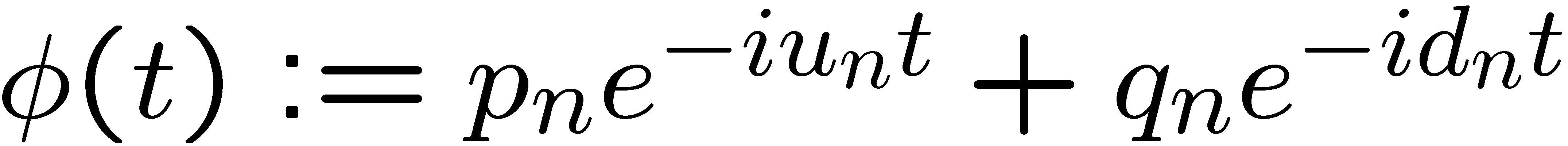 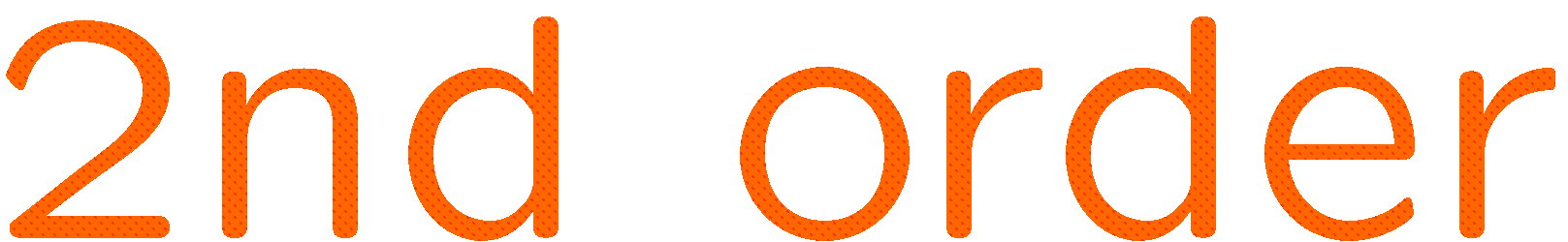 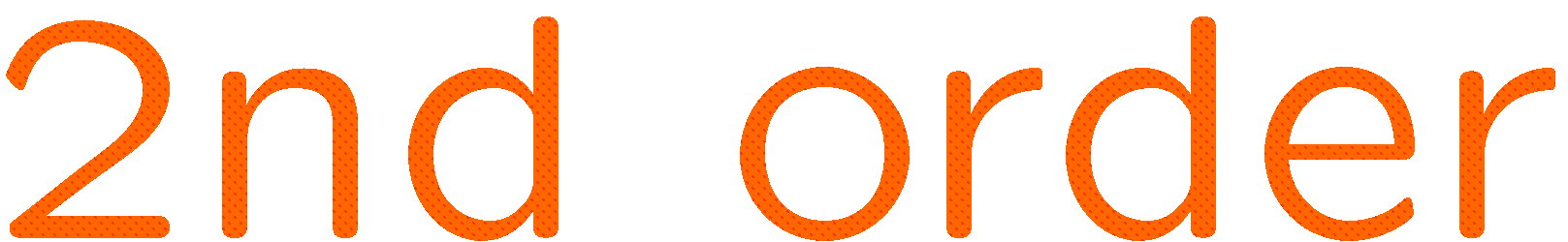 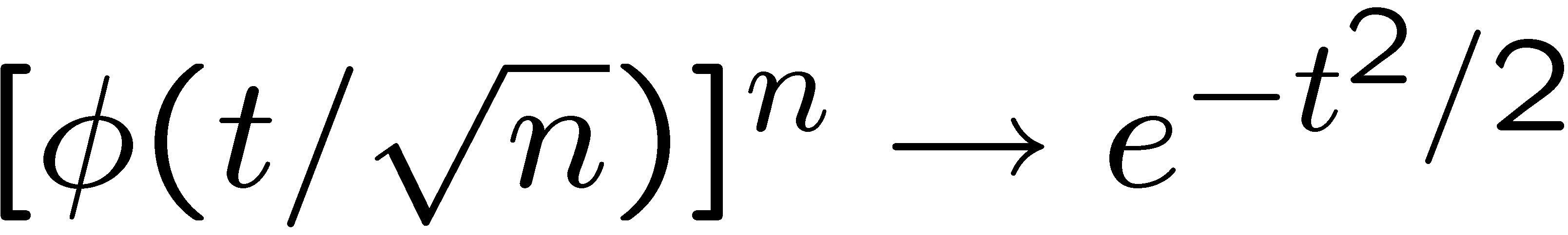 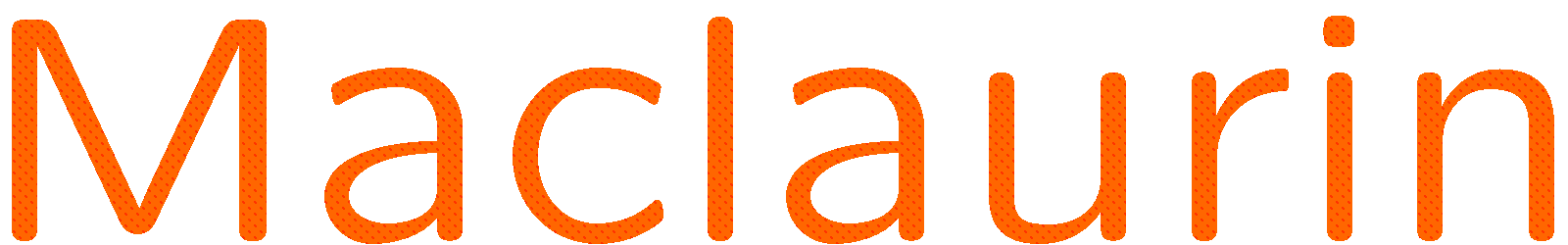 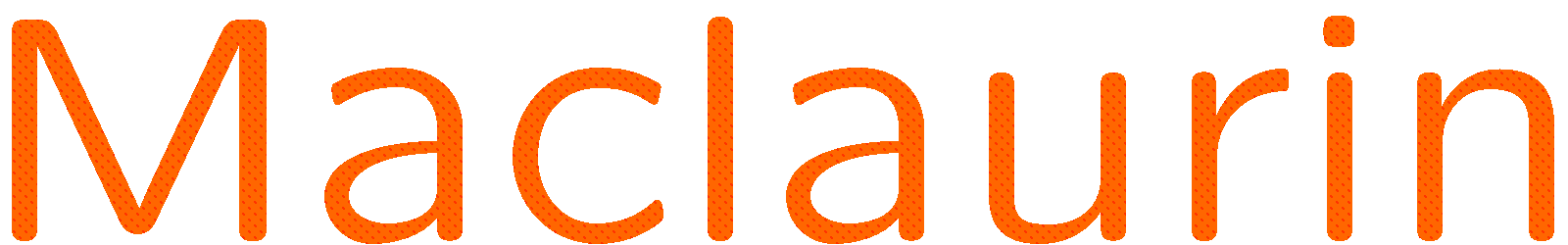 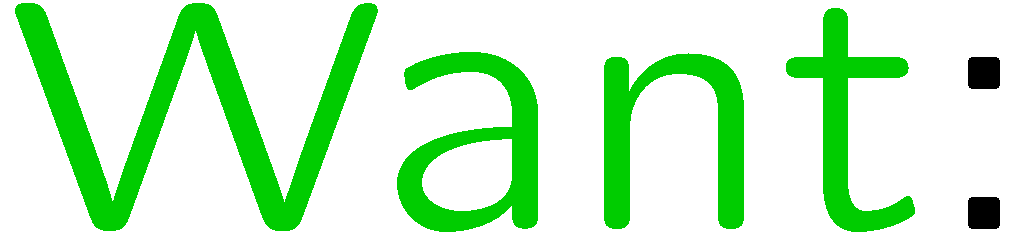 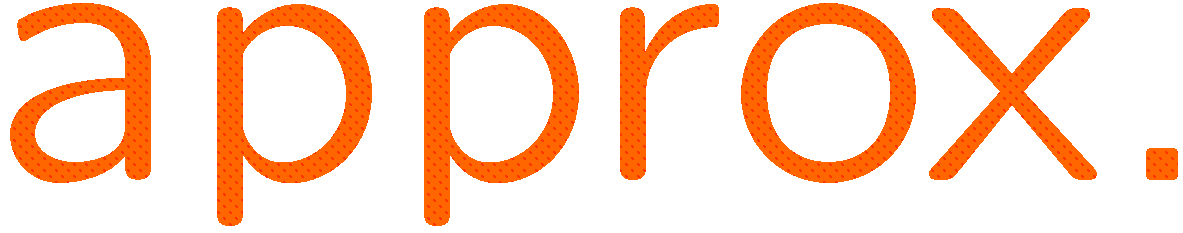 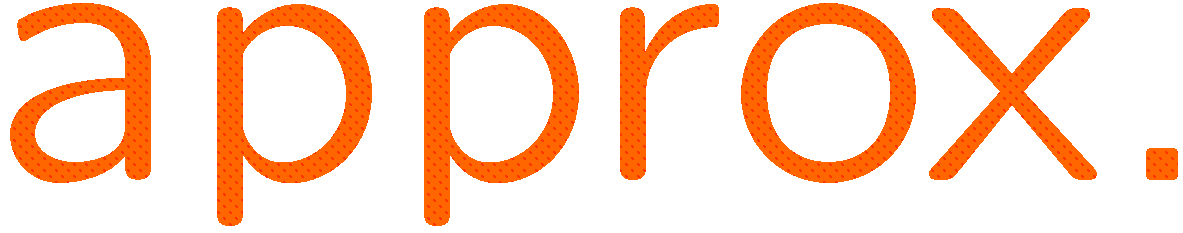 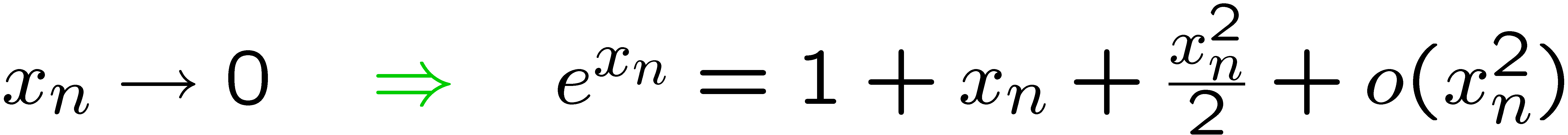 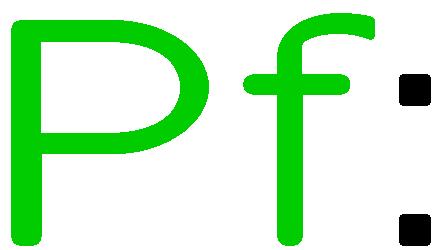 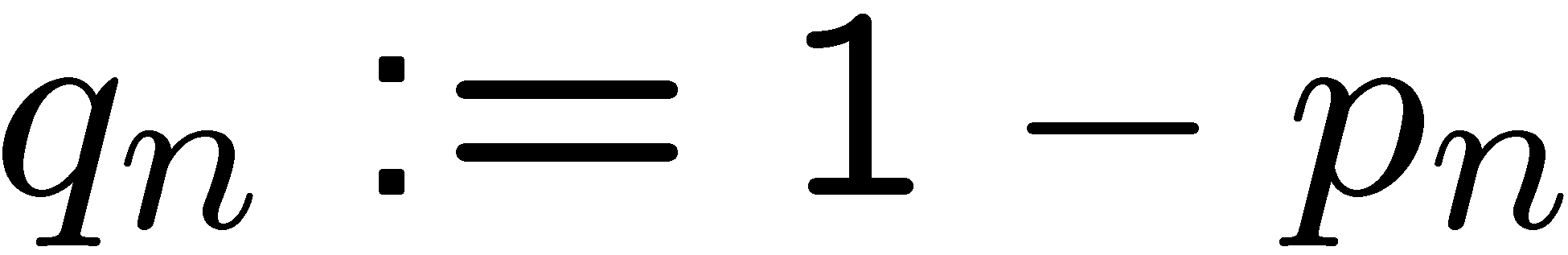 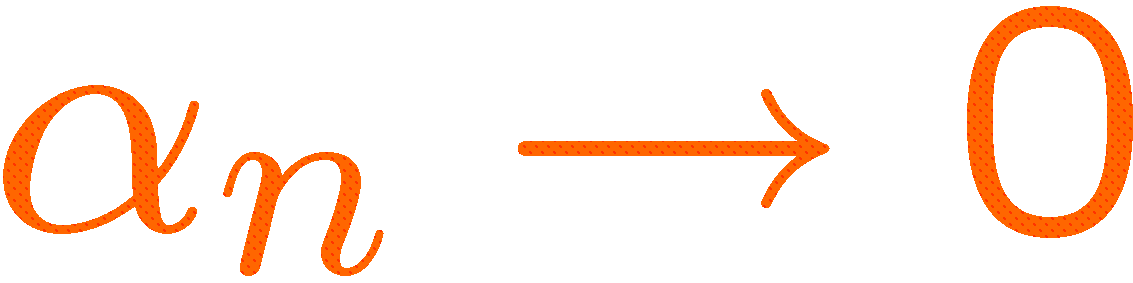 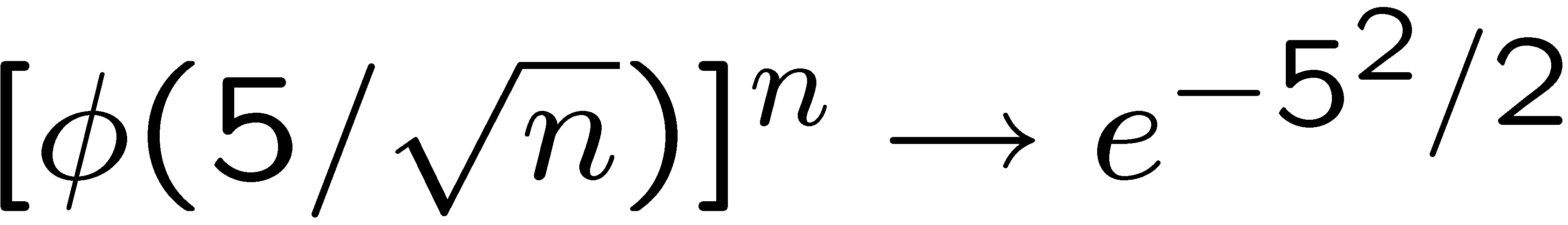 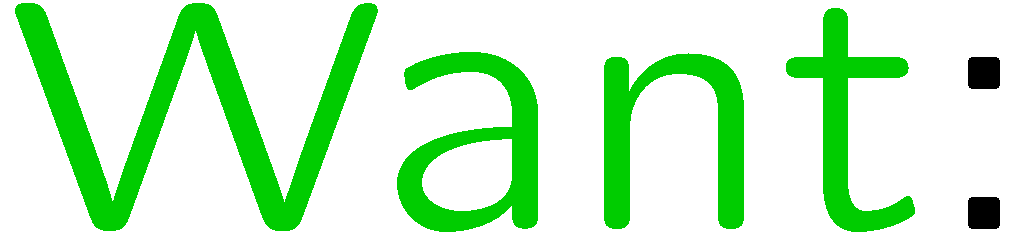 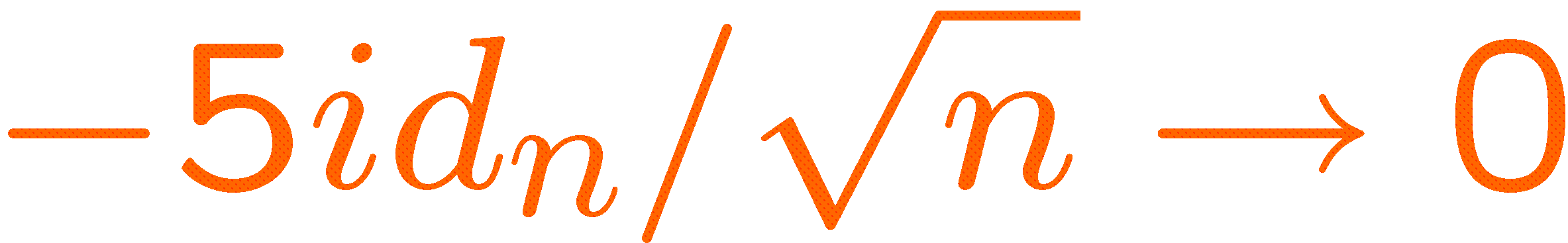 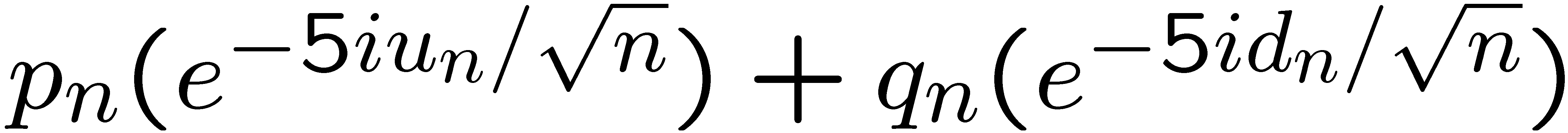 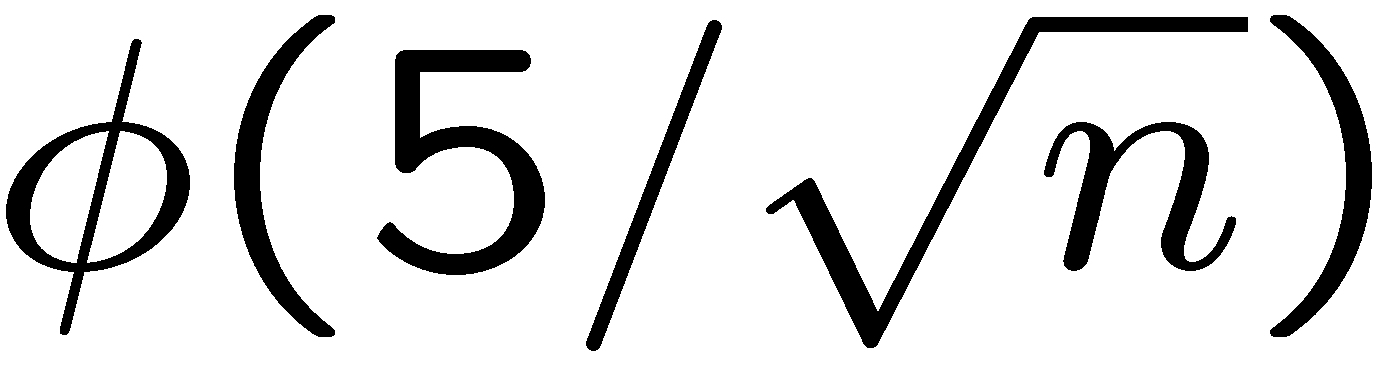 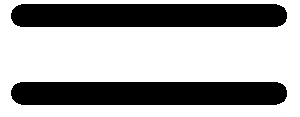 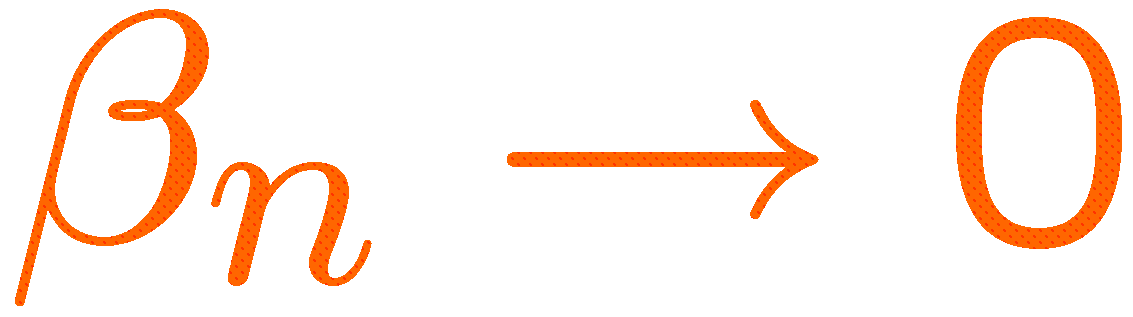 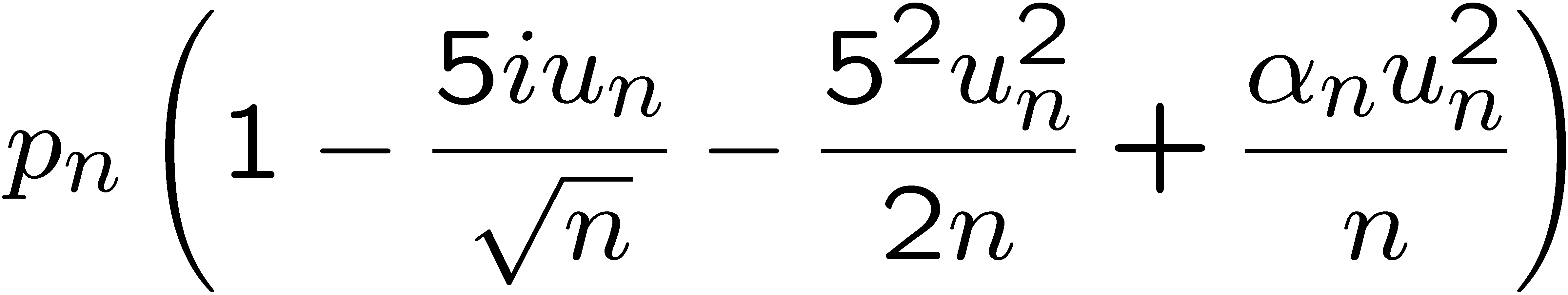 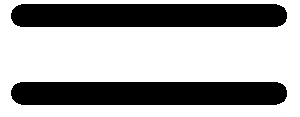 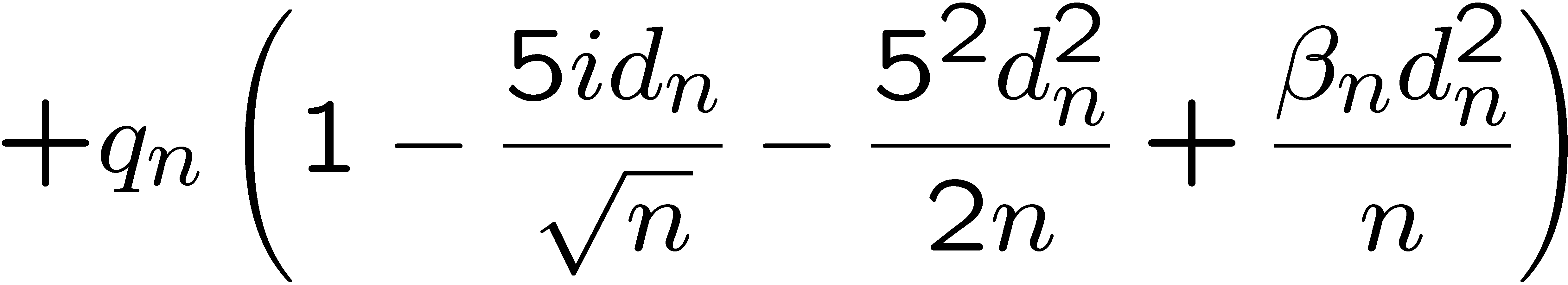 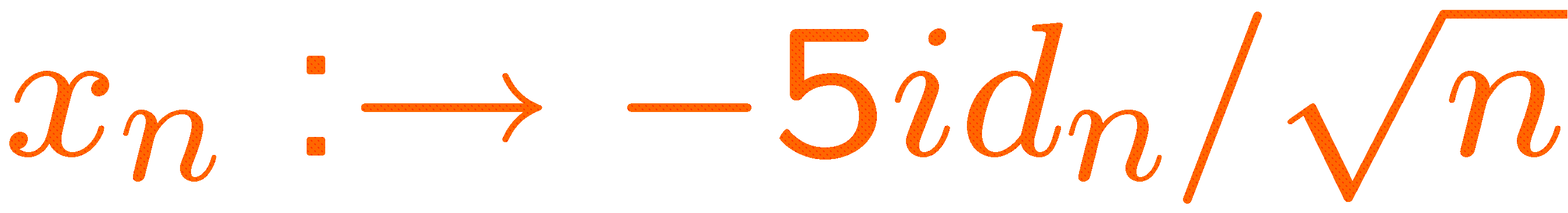 20
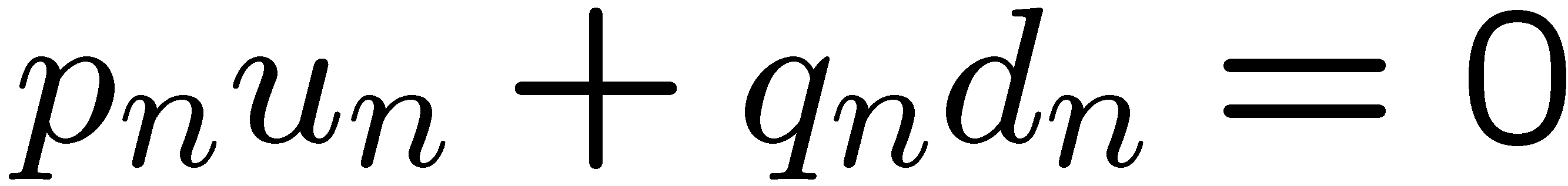 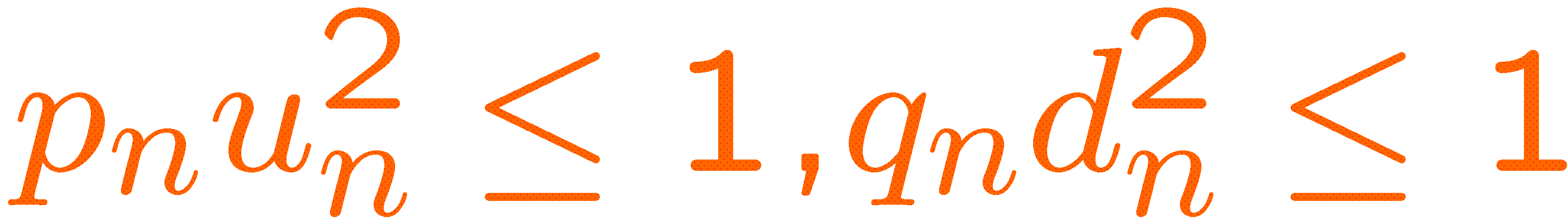 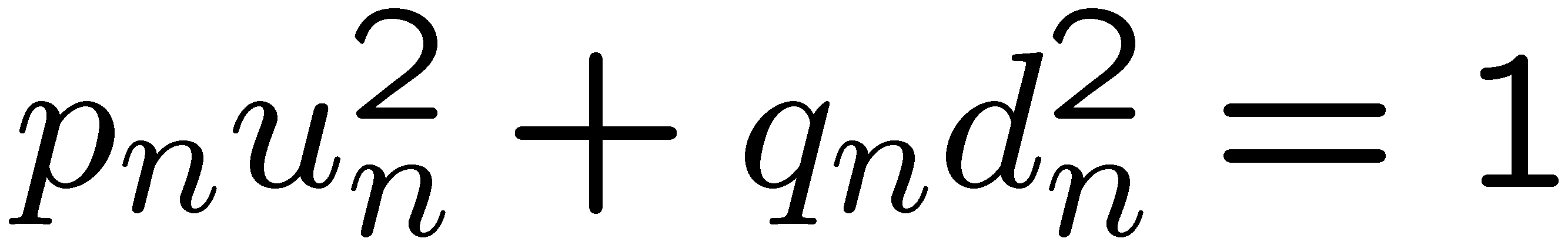 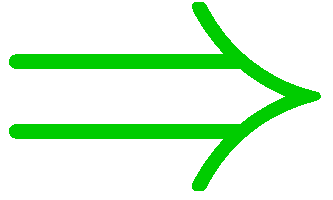 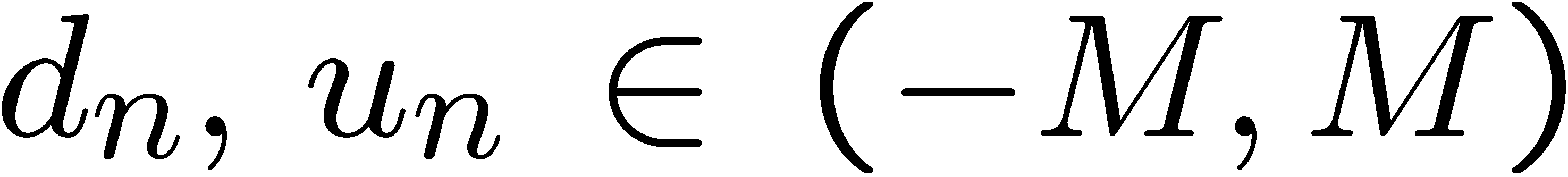 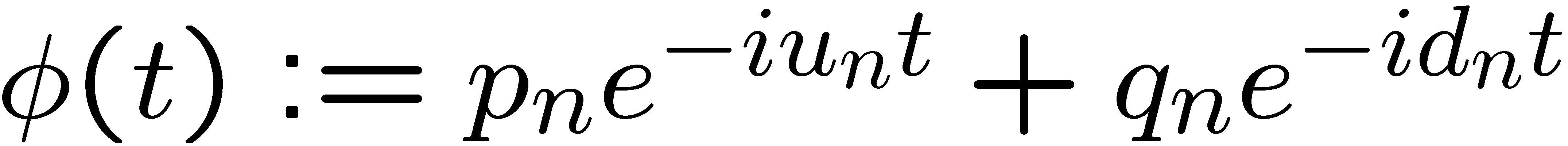 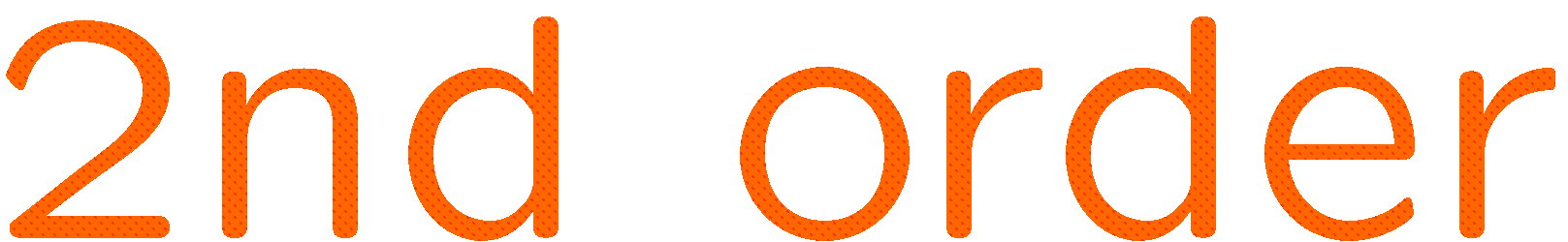 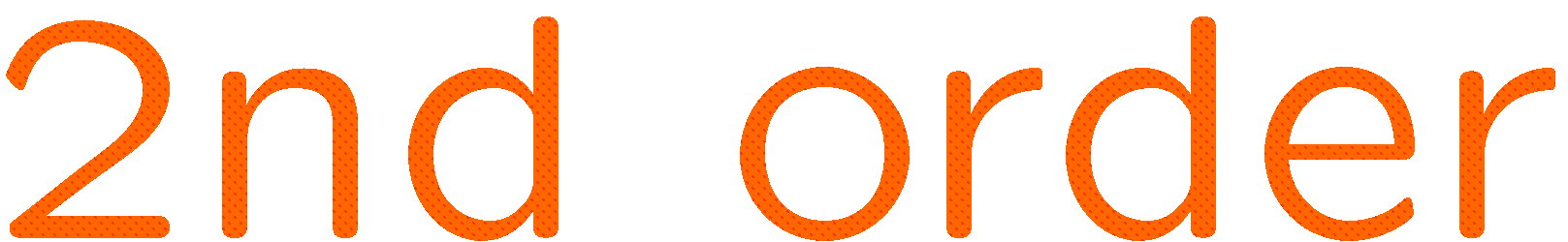 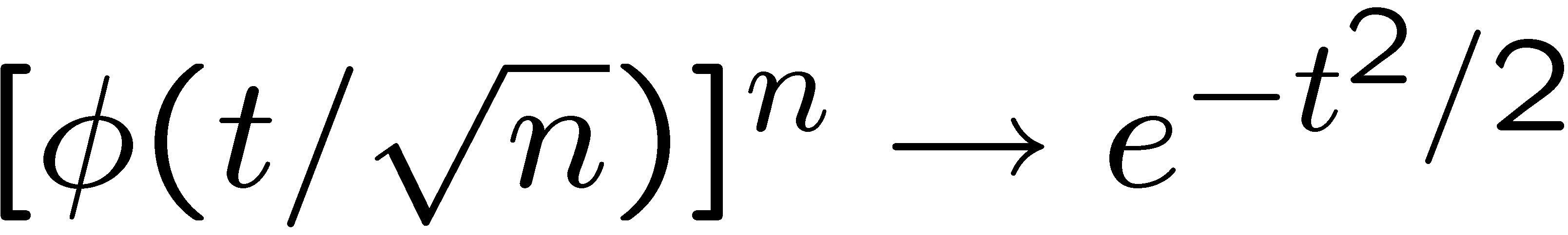 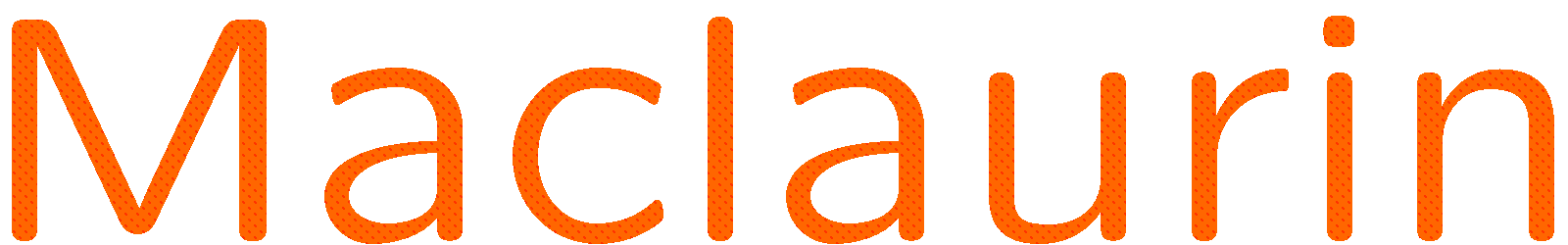 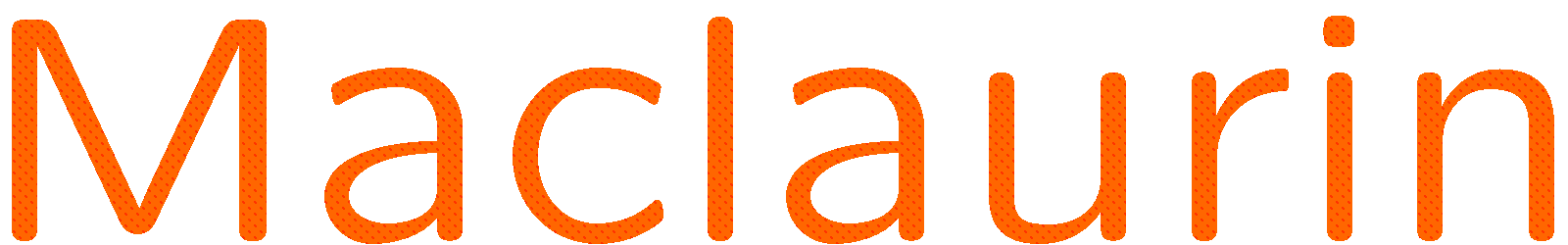 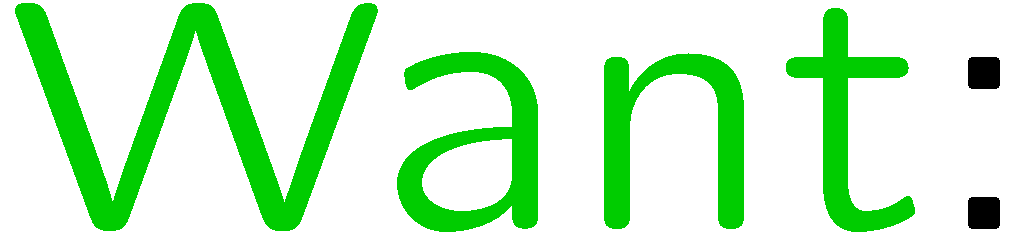 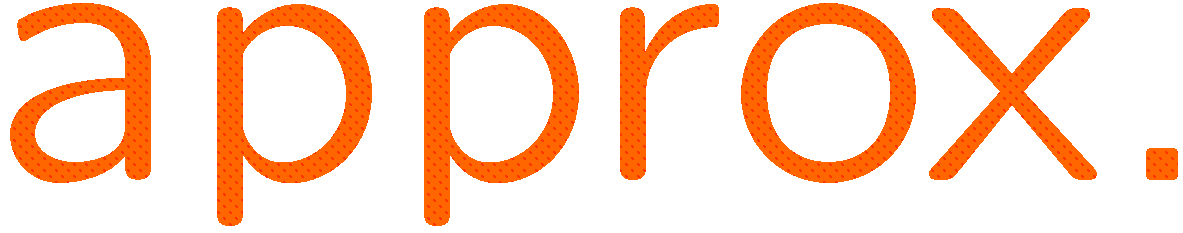 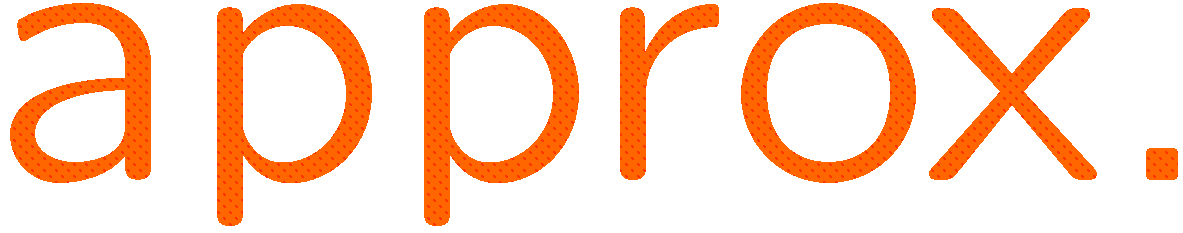 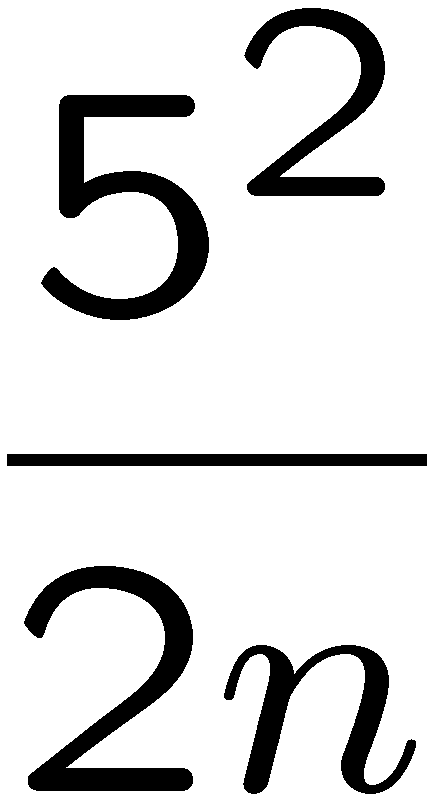 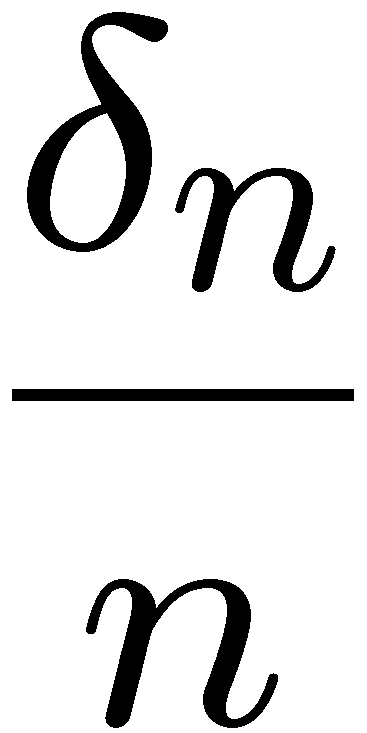 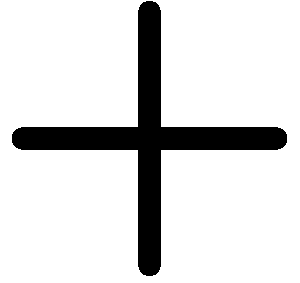 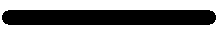 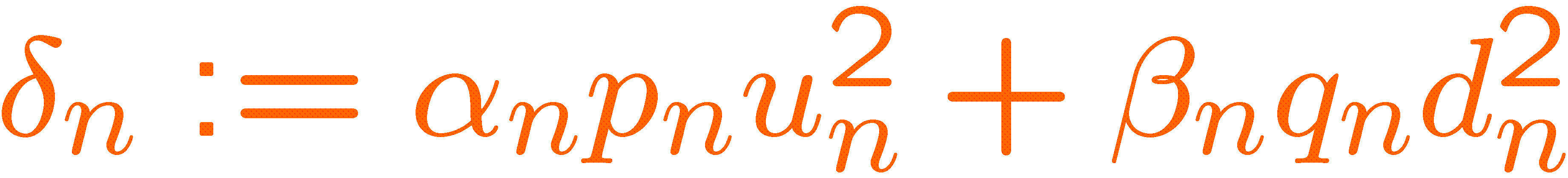 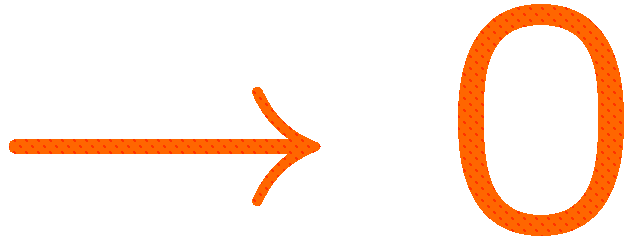 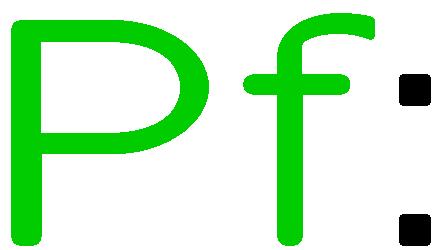 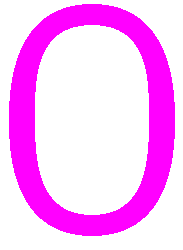 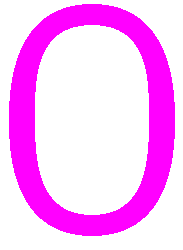 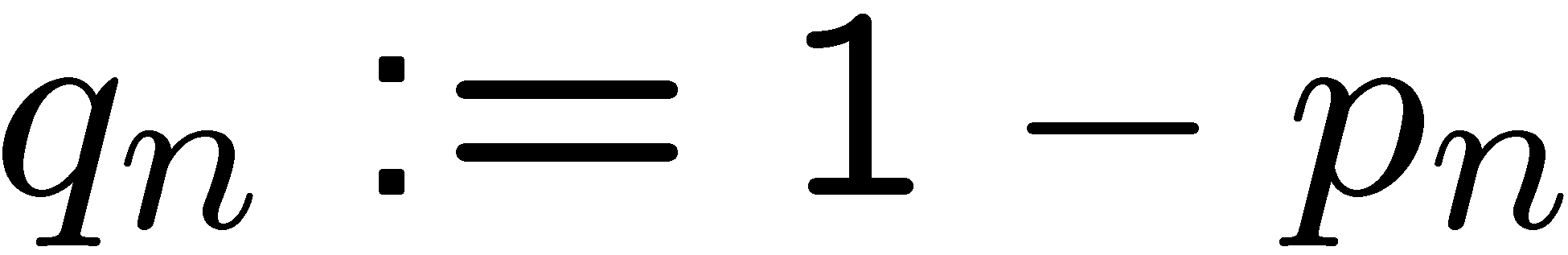 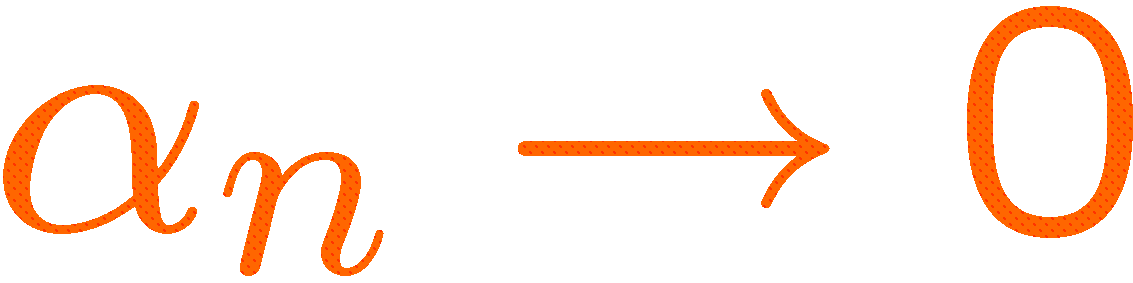 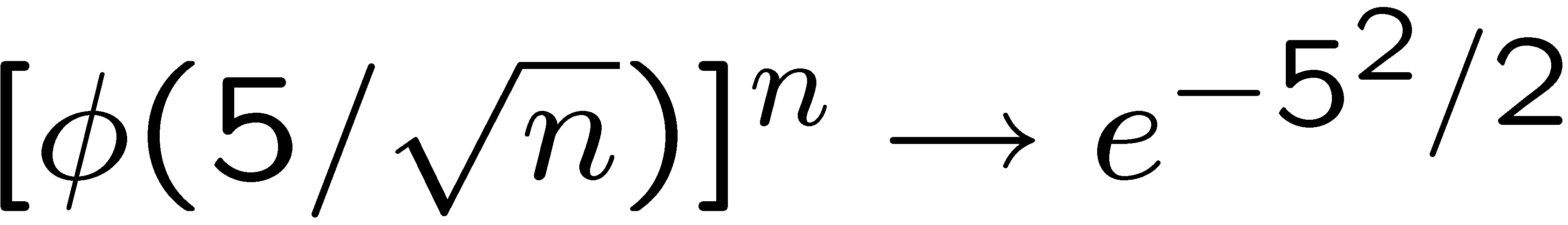 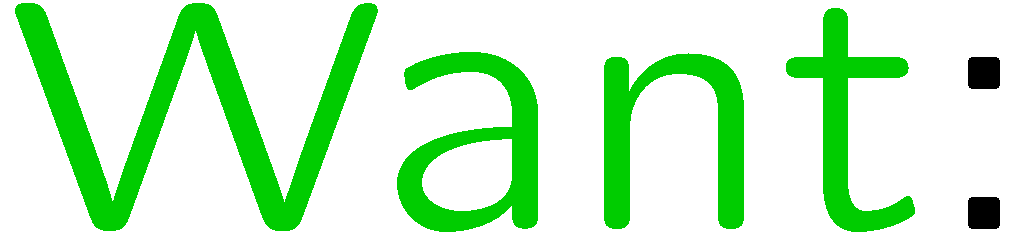 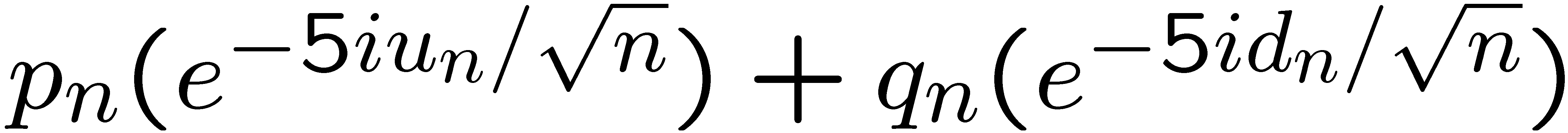 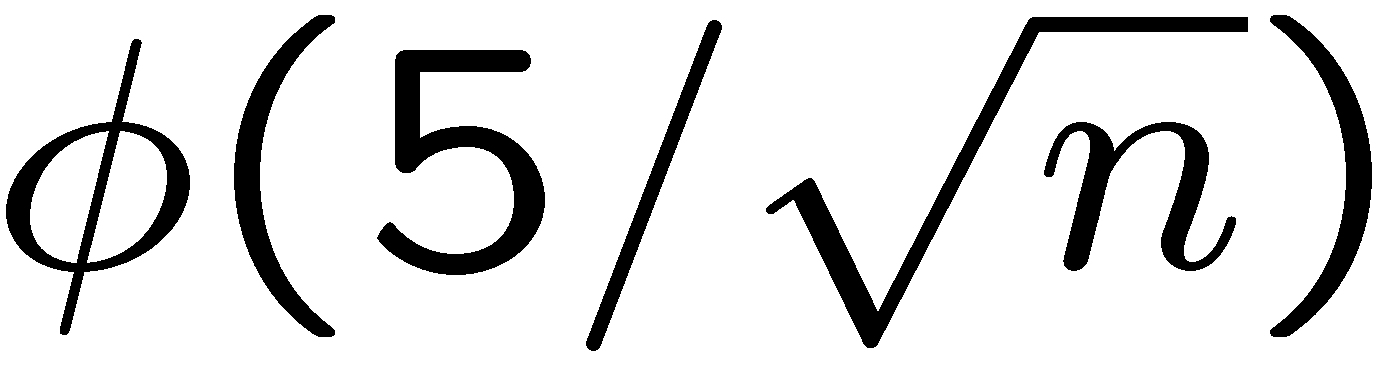 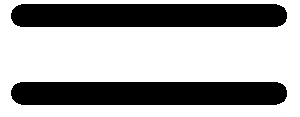 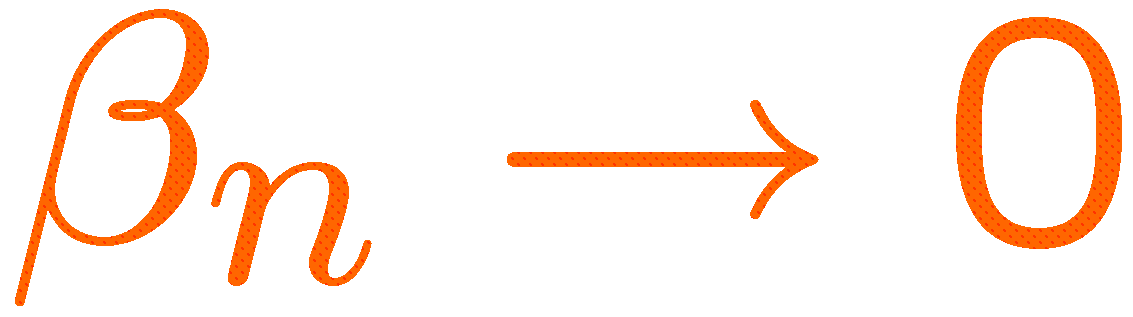 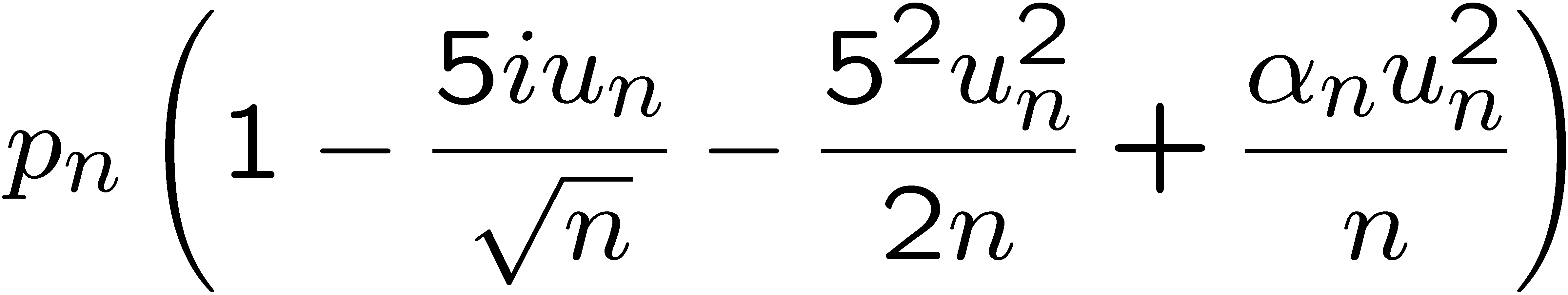 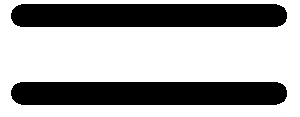 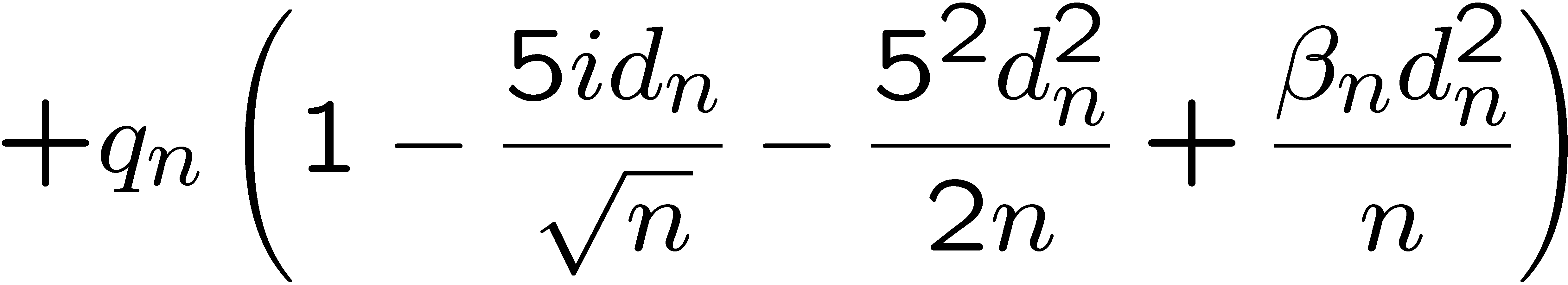 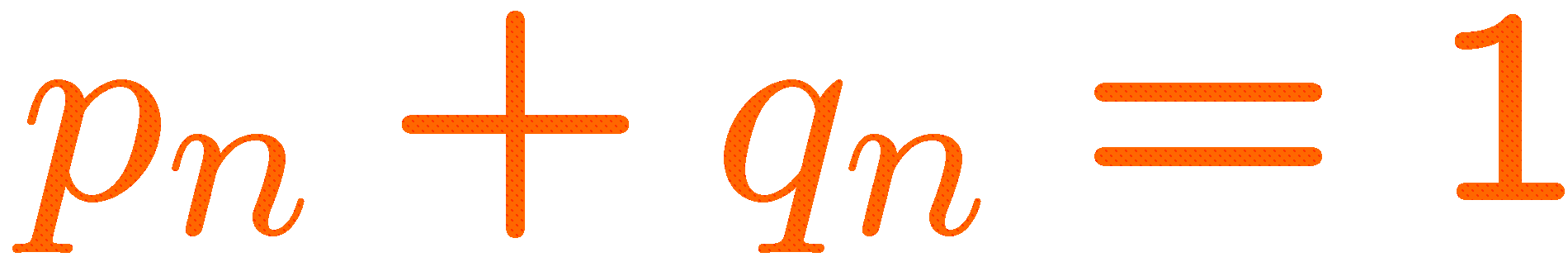 21
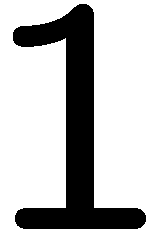 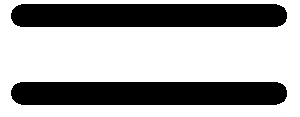 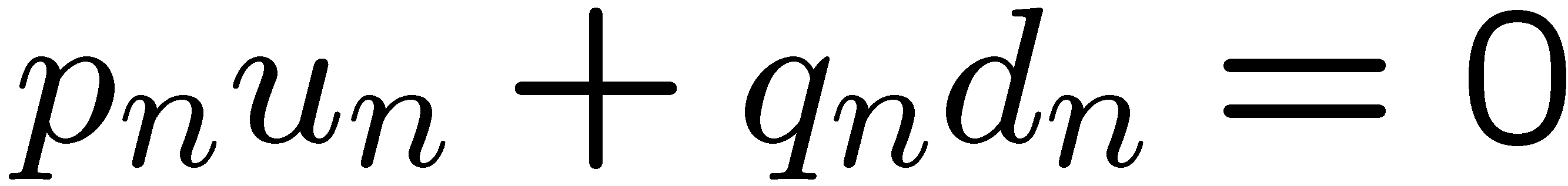 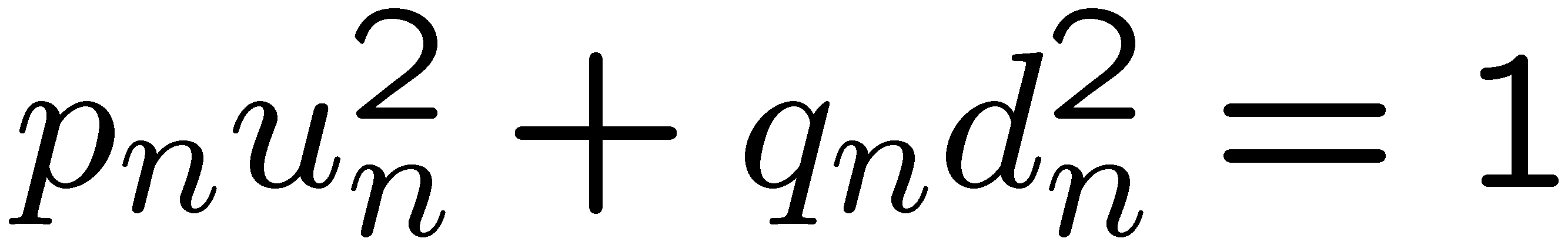 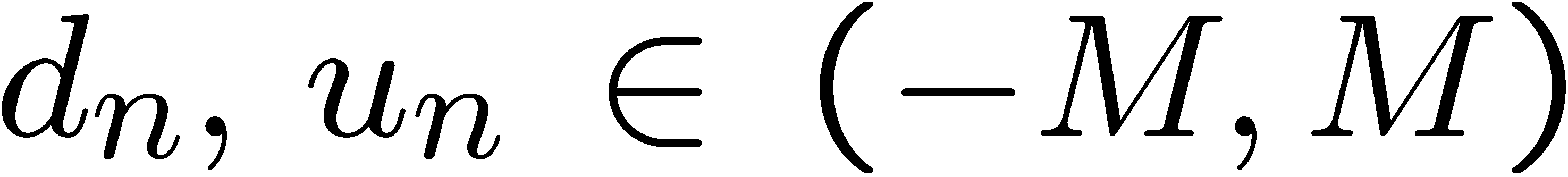 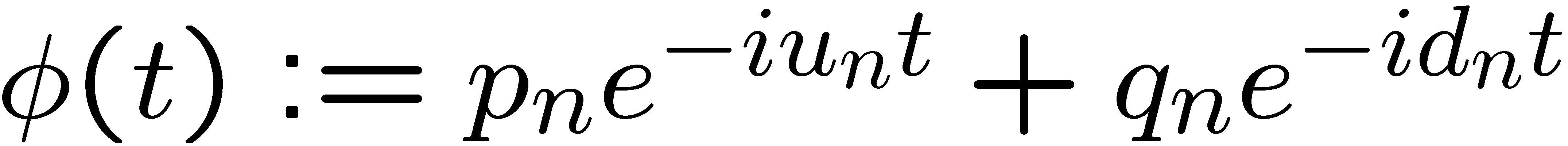 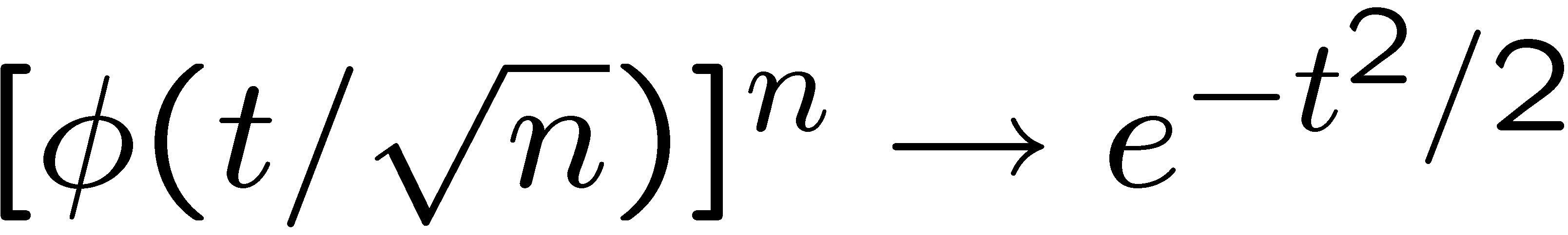 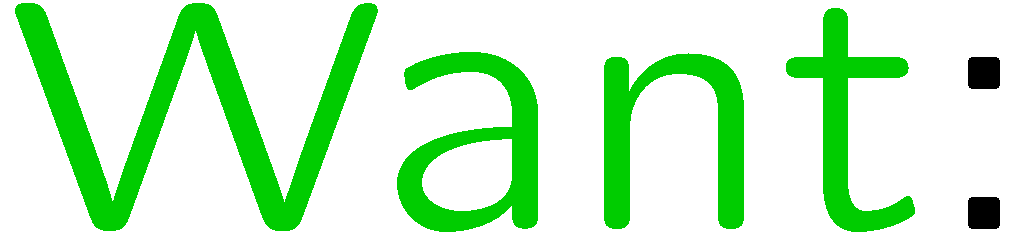 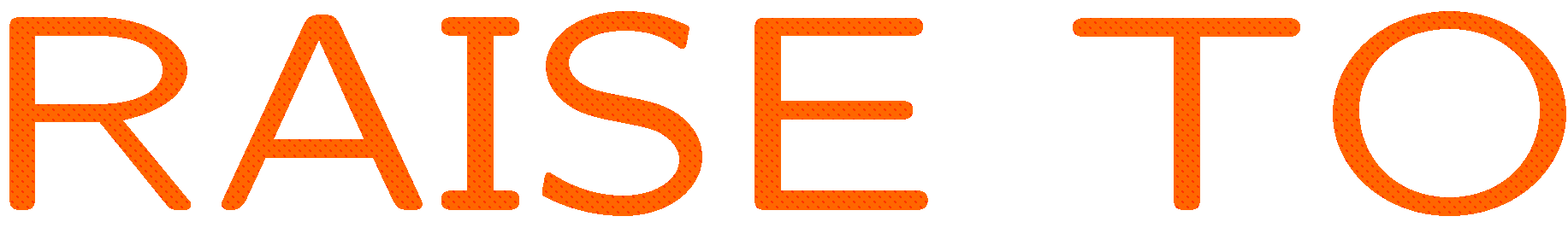 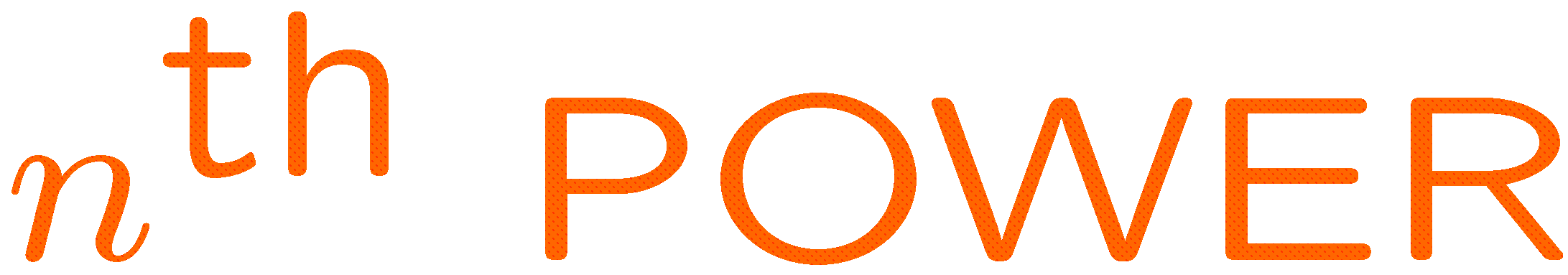 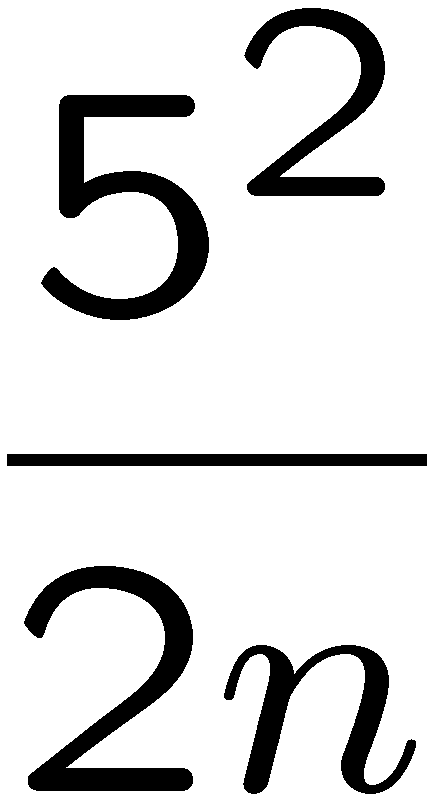 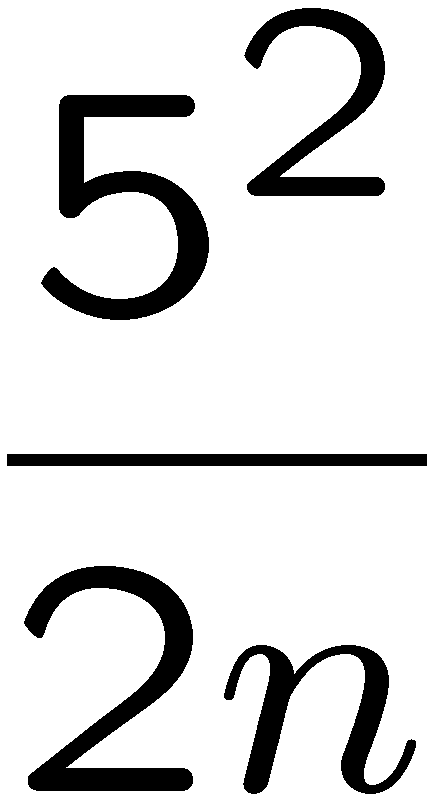 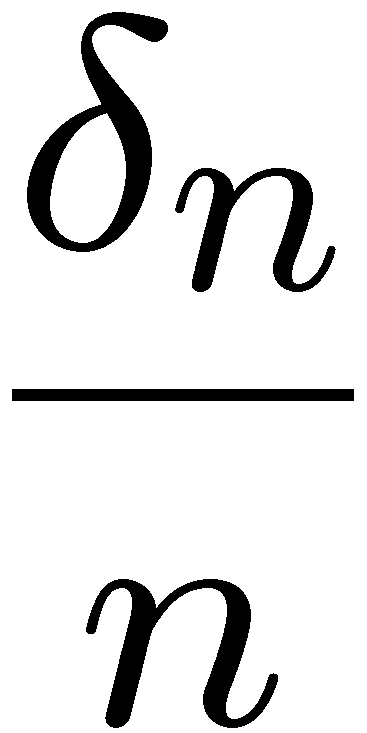 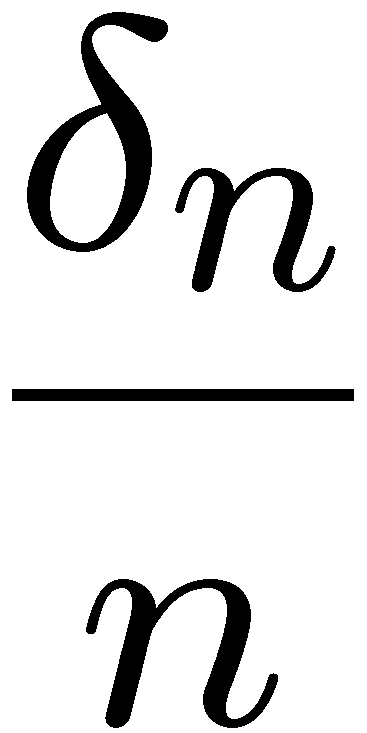 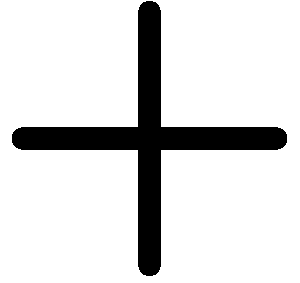 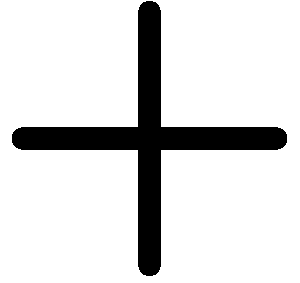 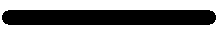 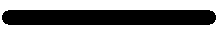 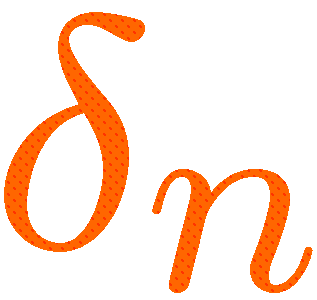 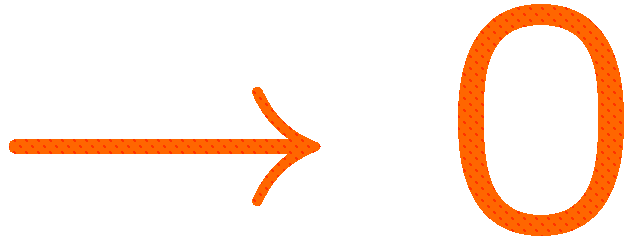 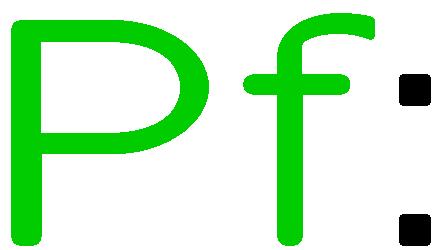 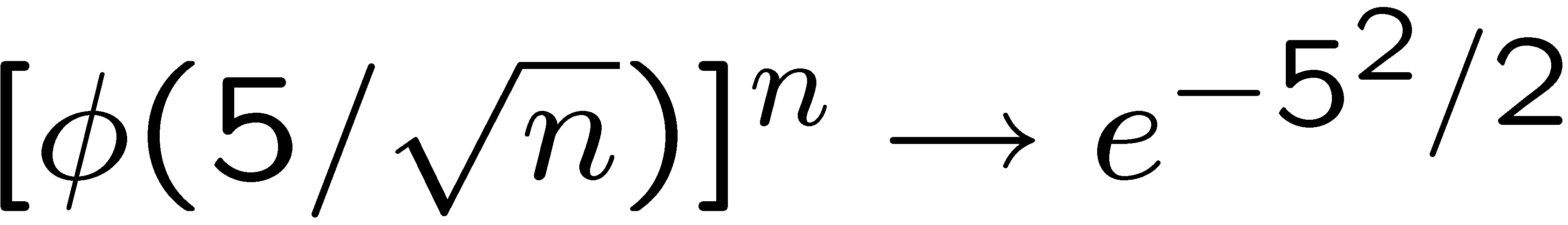 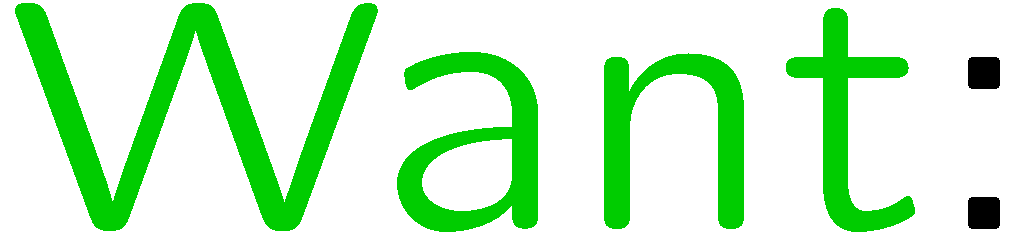 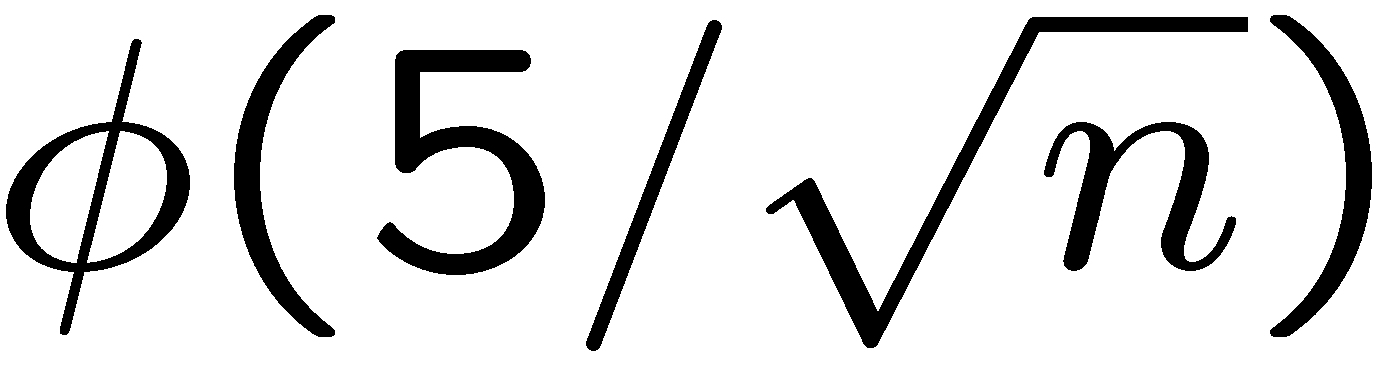 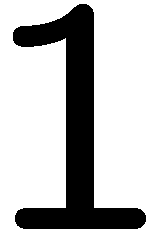 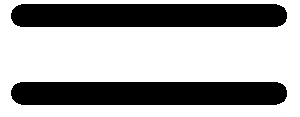 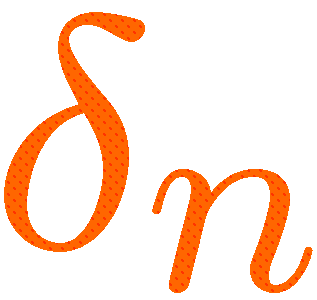 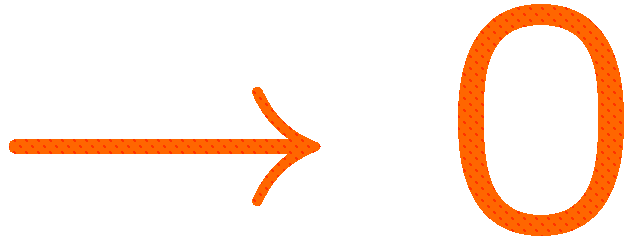 22
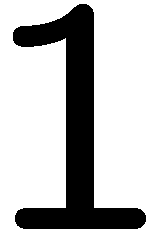 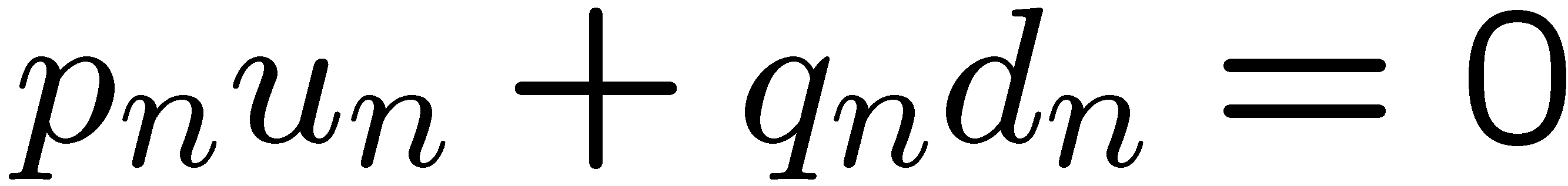 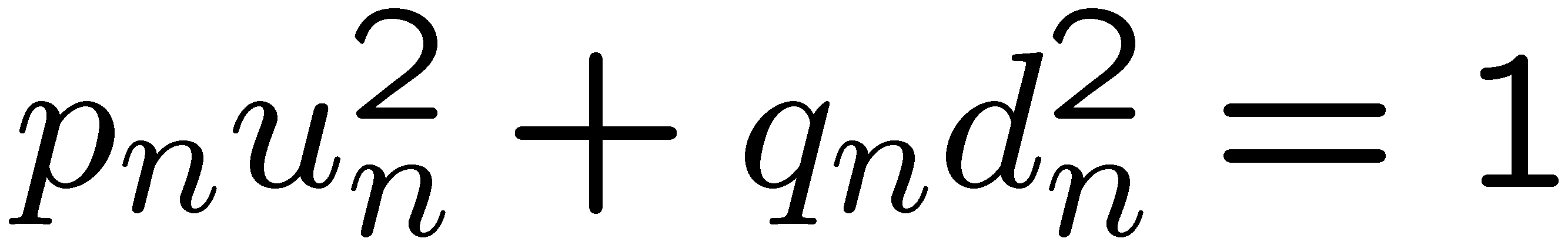 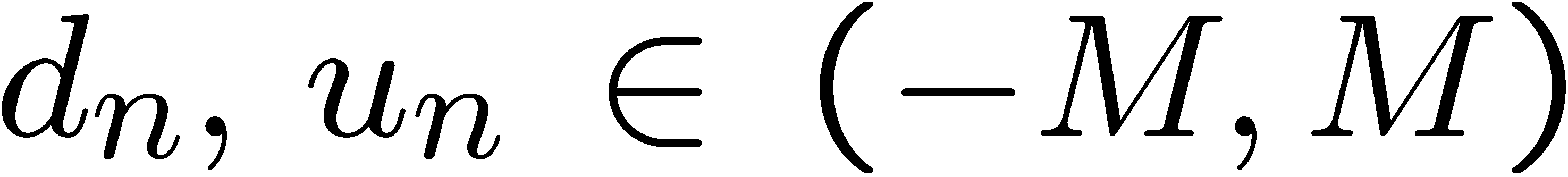 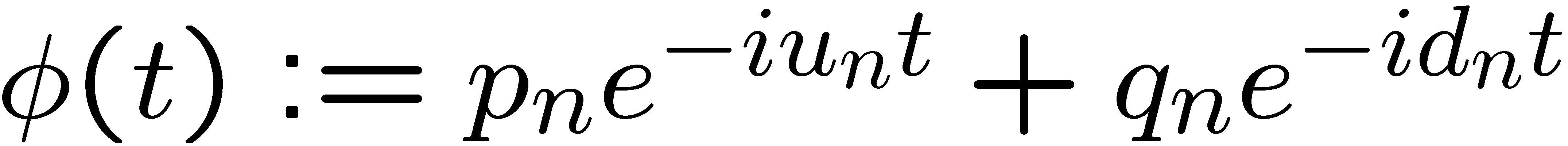 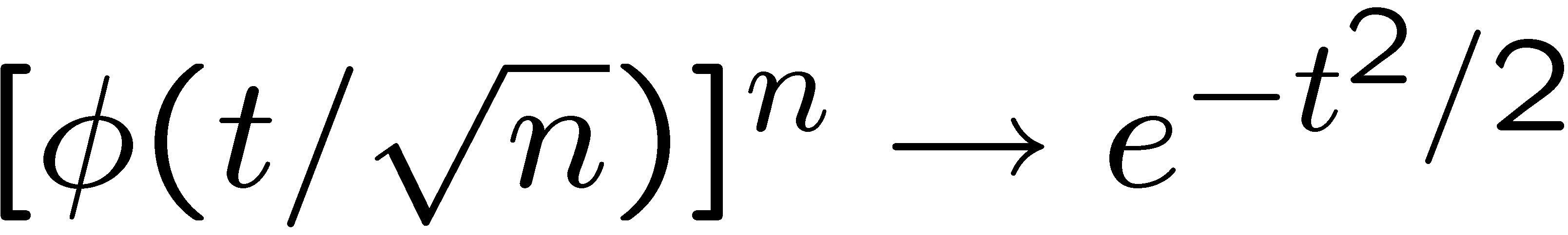 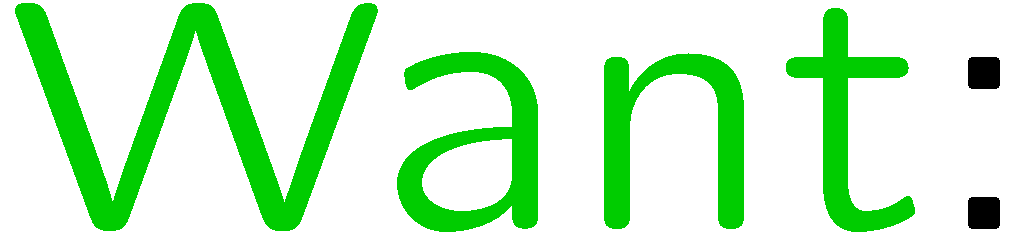 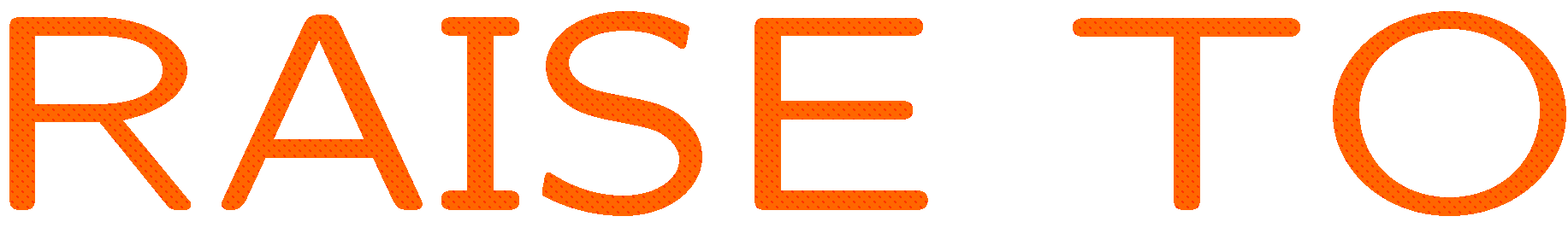 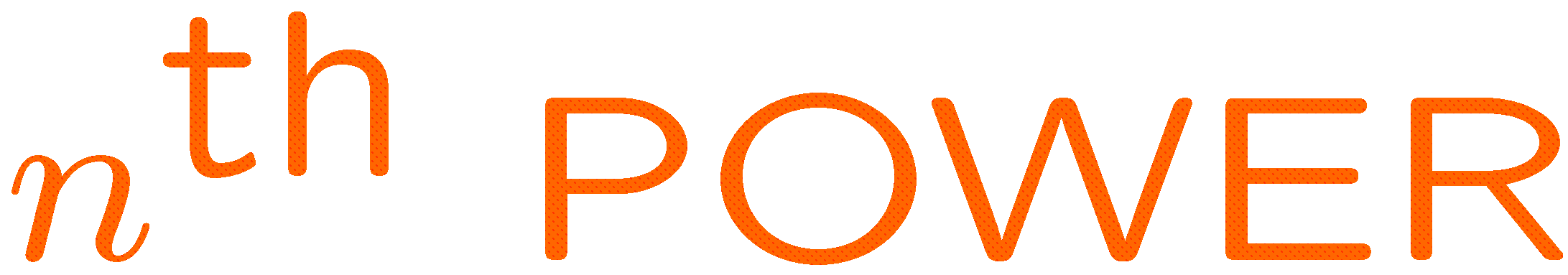 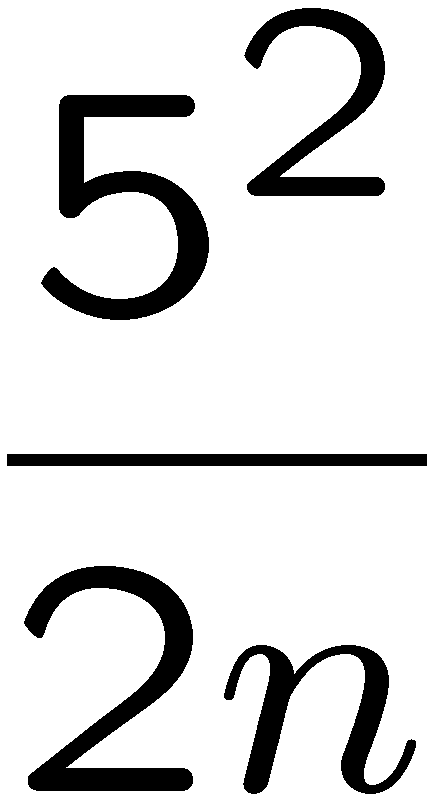 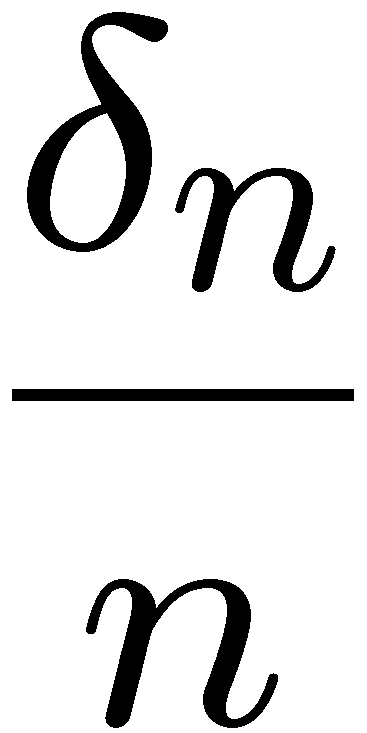 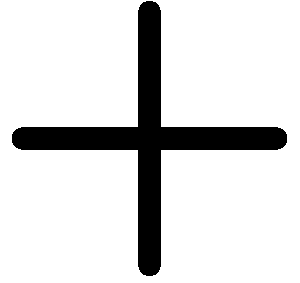 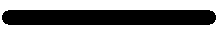 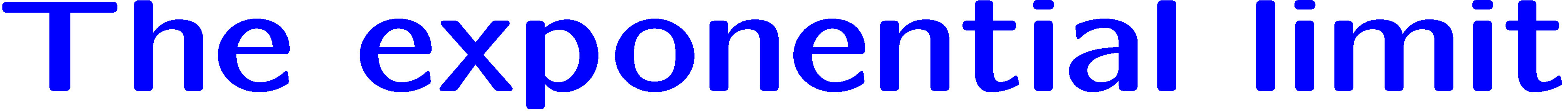 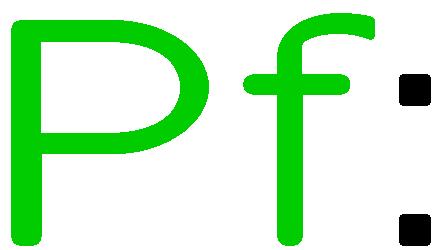 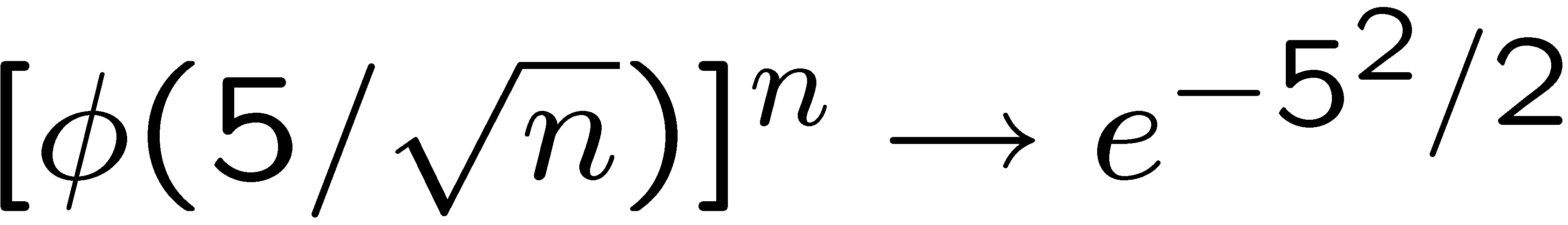 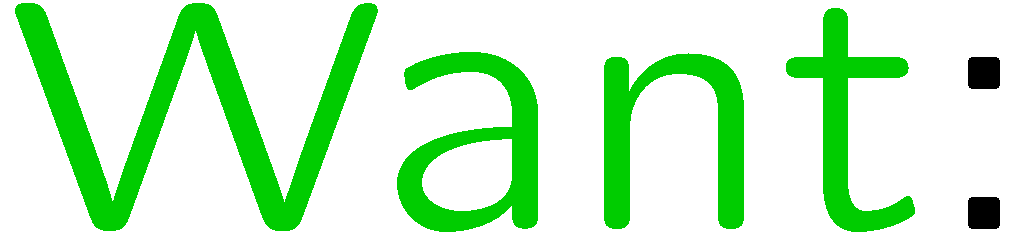 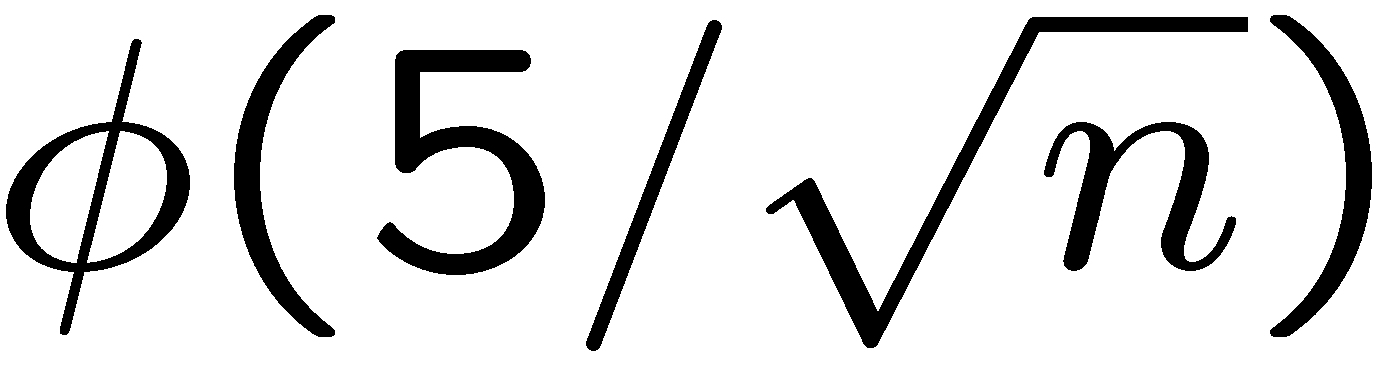 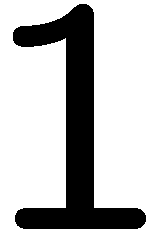 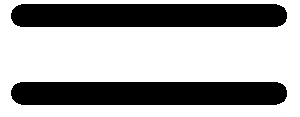 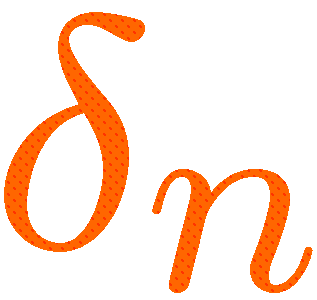 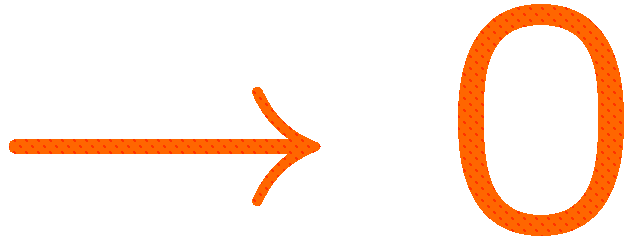 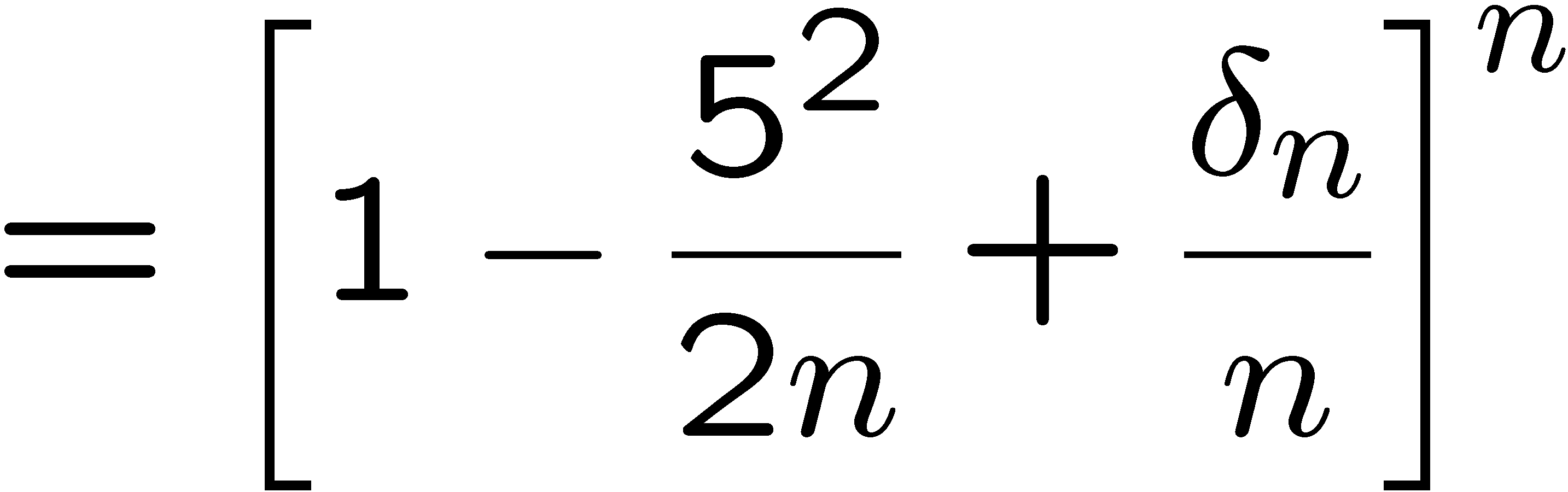 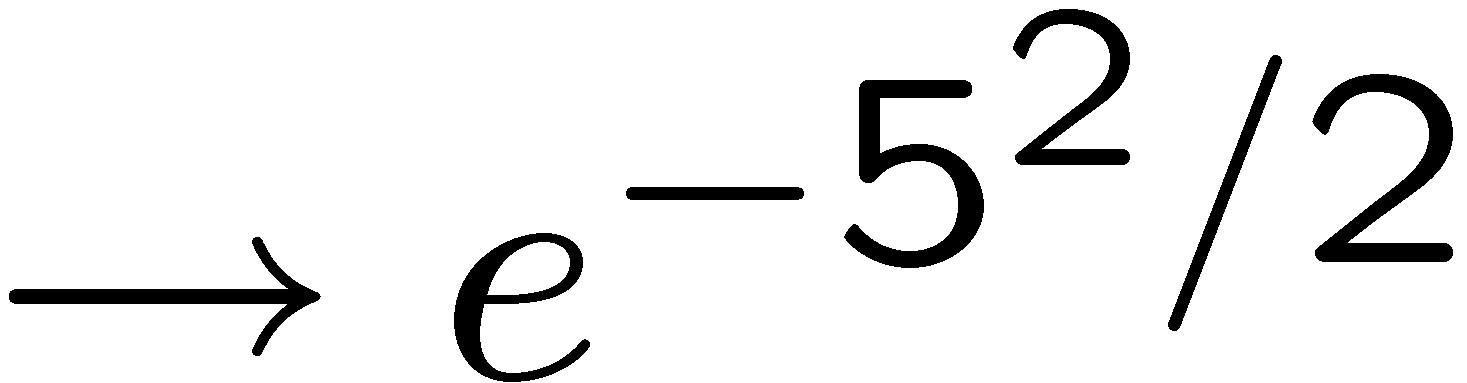 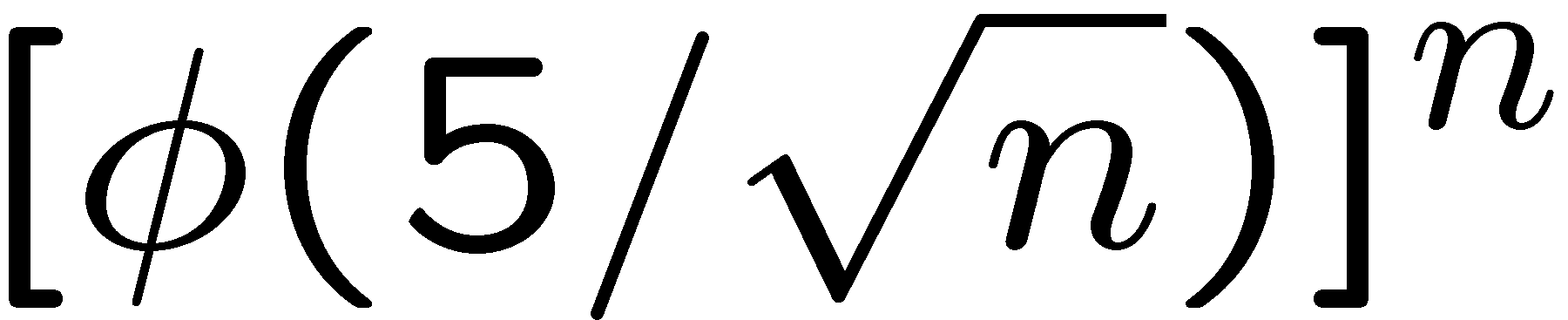 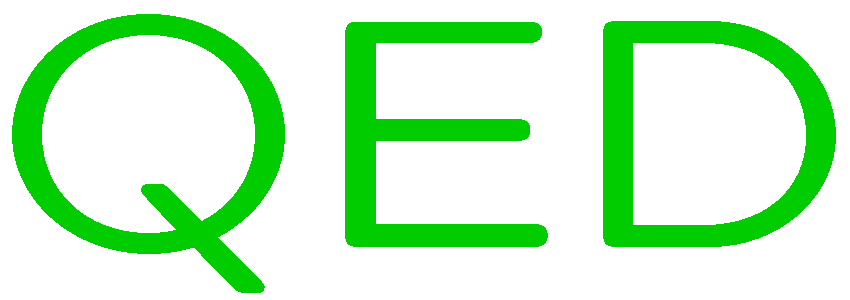 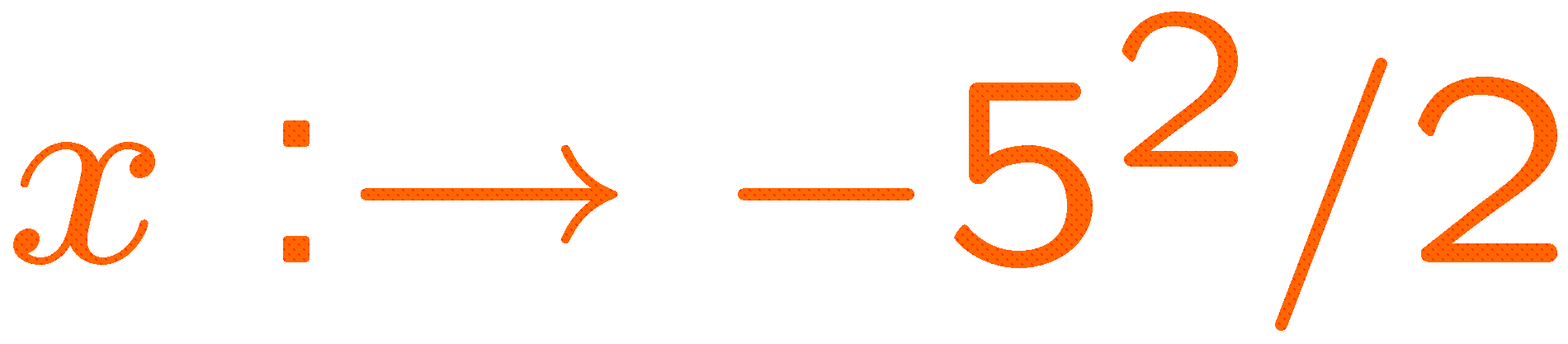 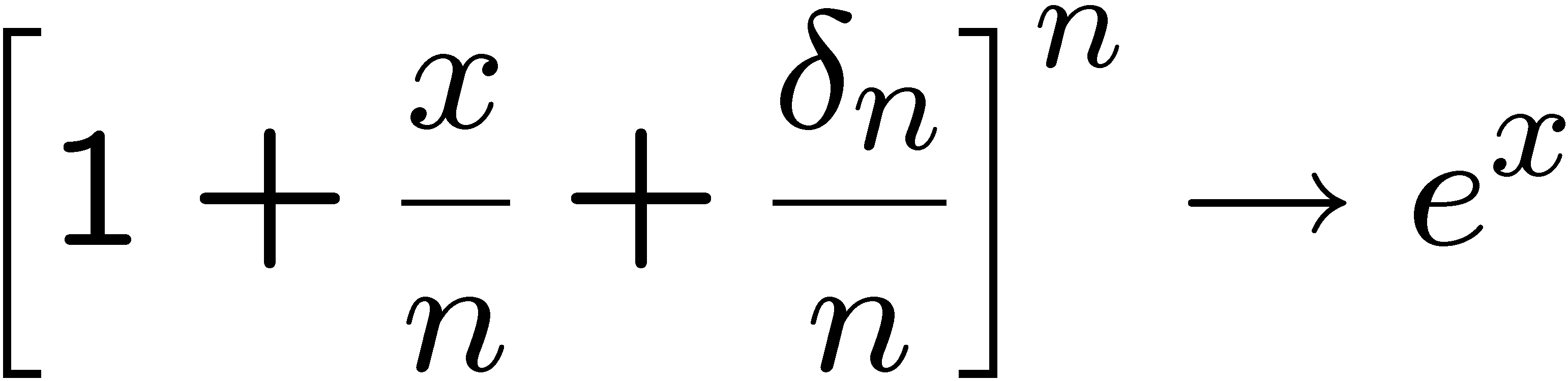 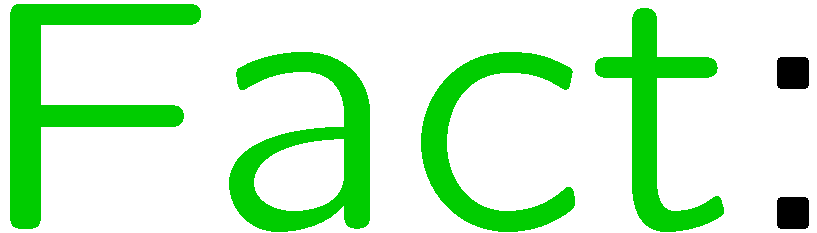 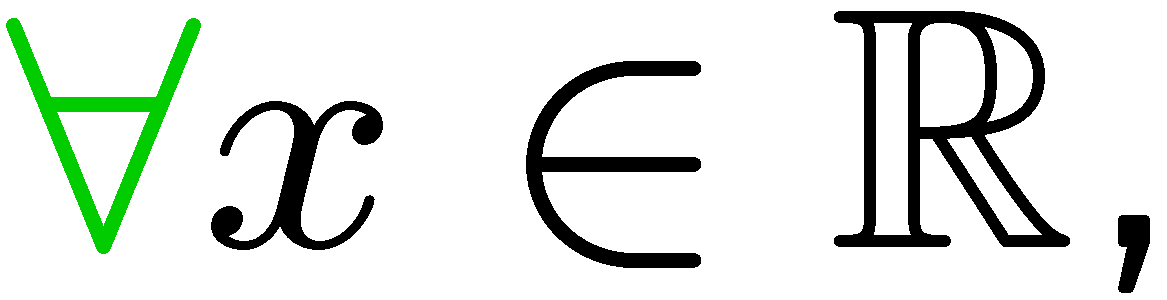 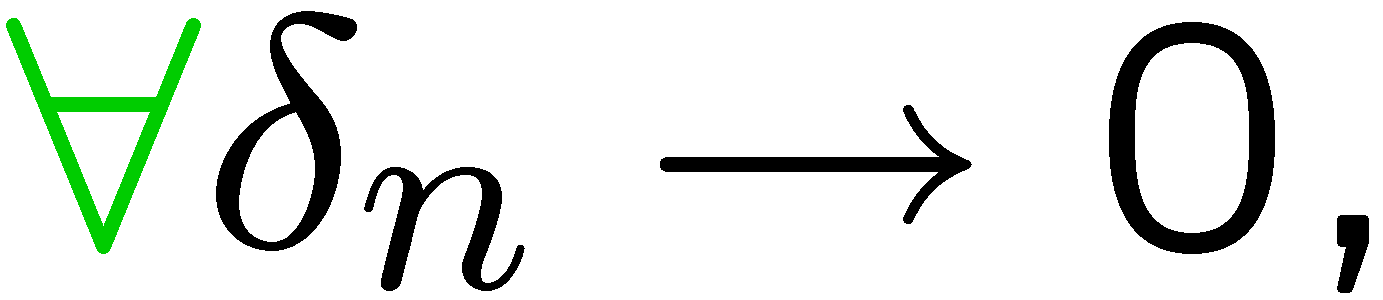 23
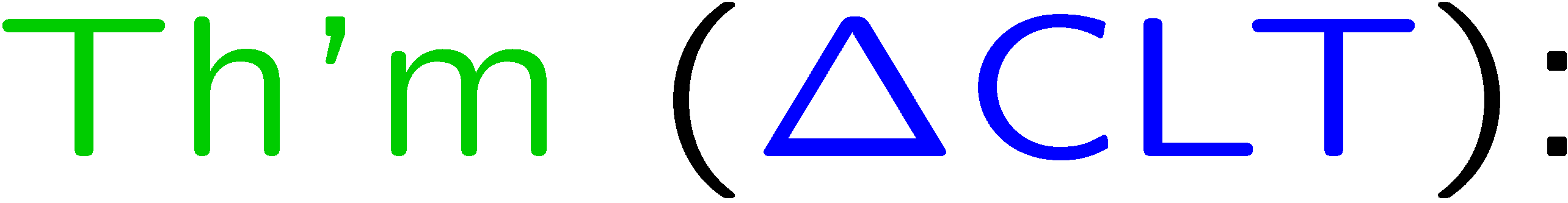 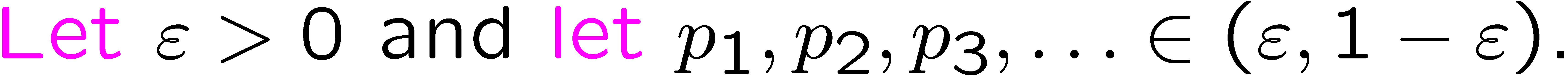 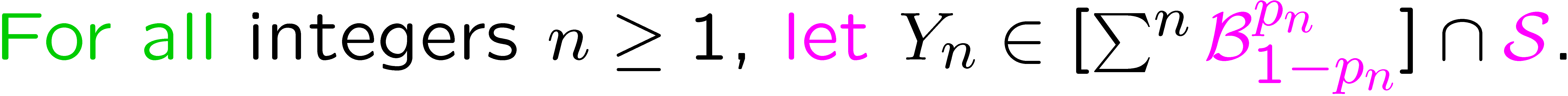 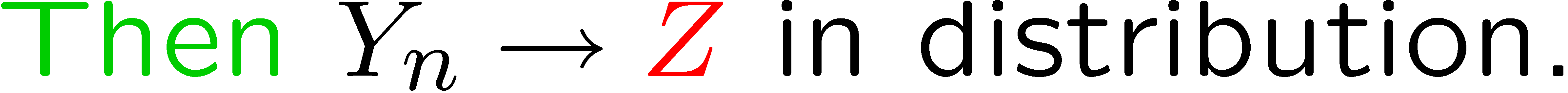 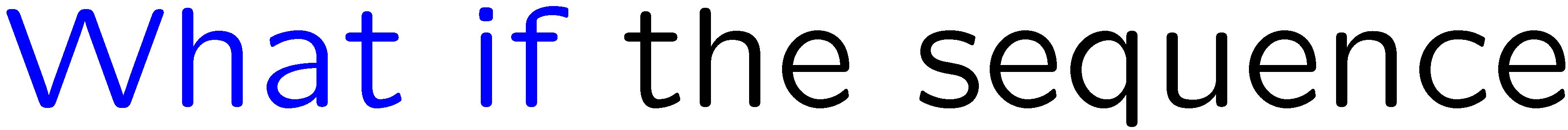 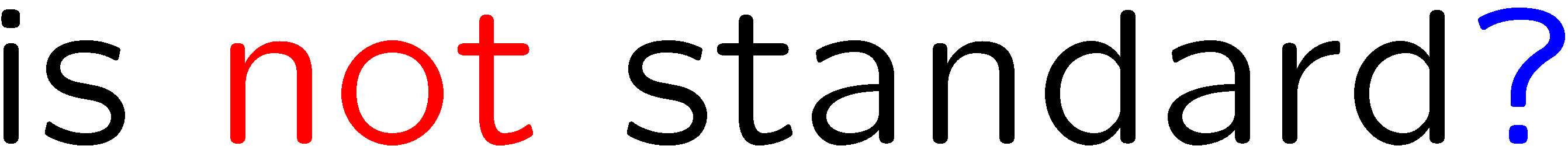 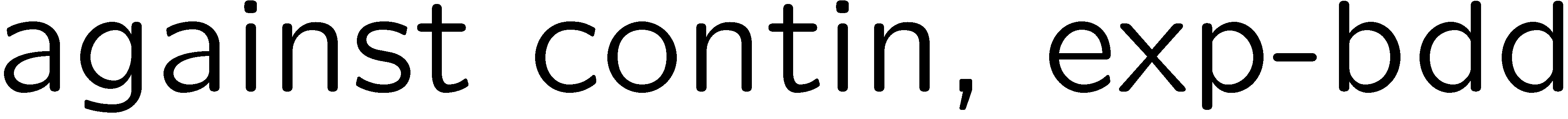 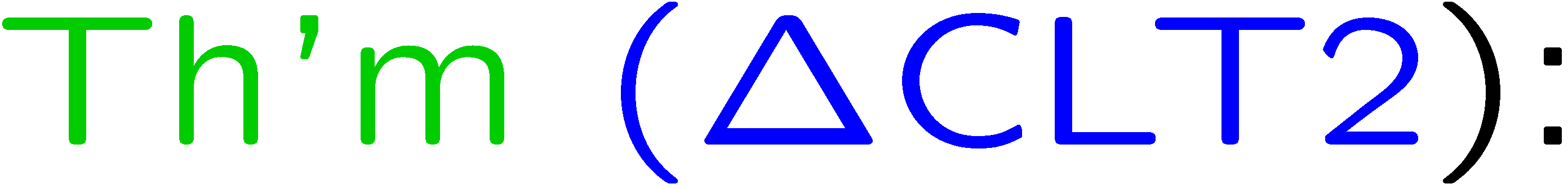 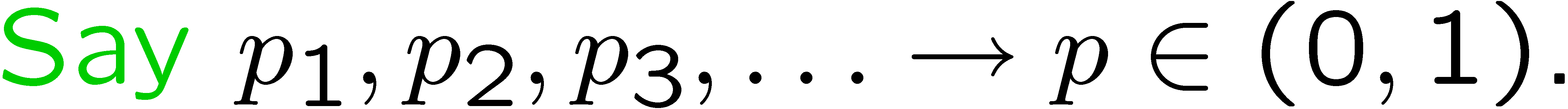 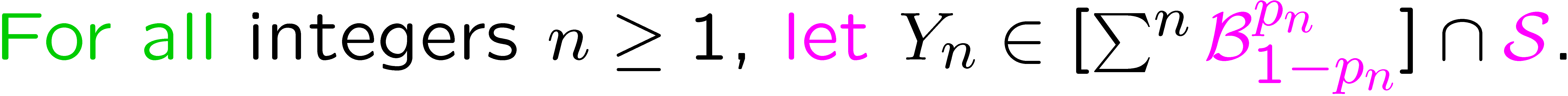 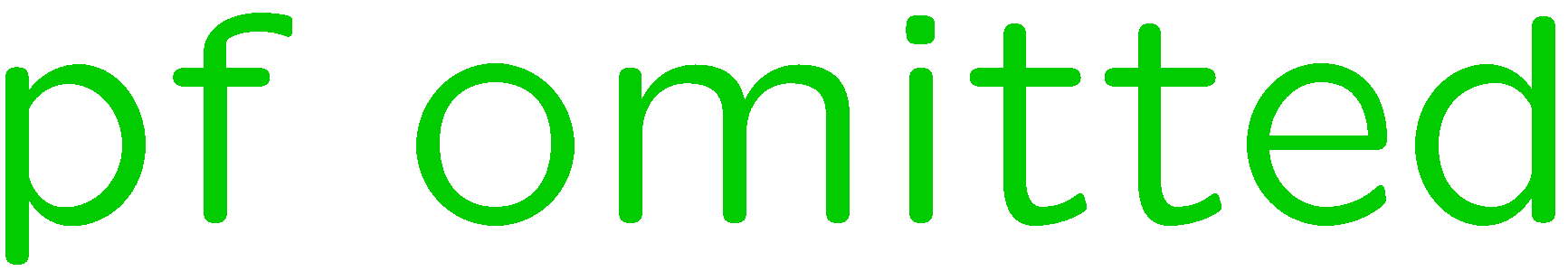 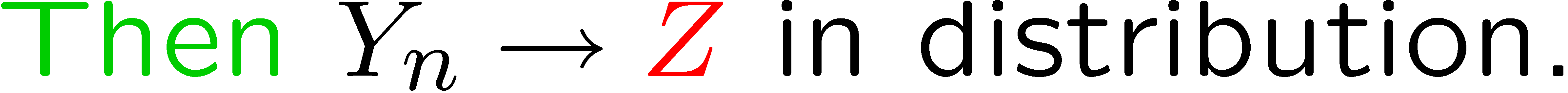 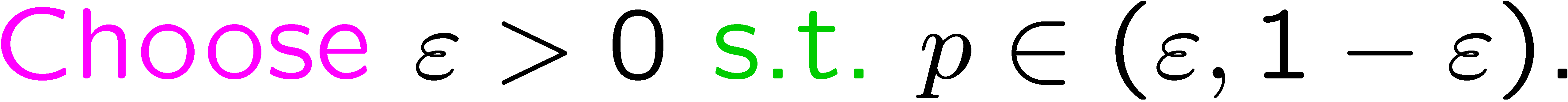 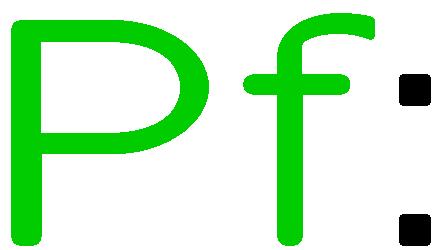 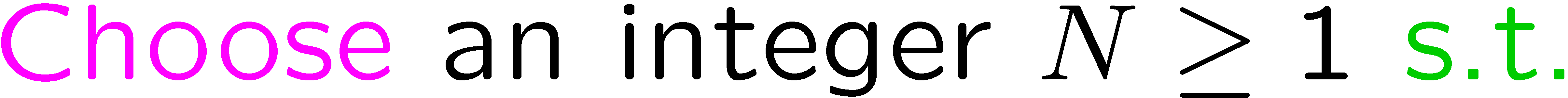 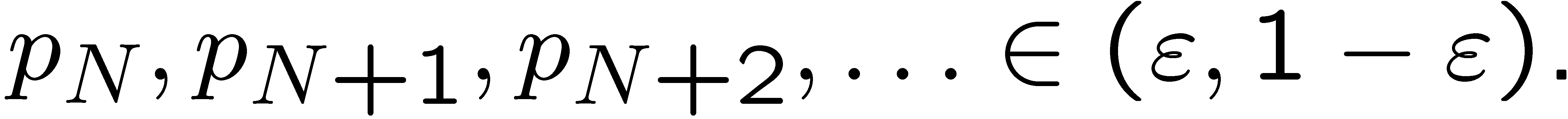 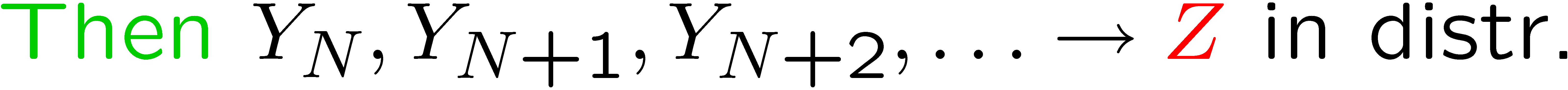 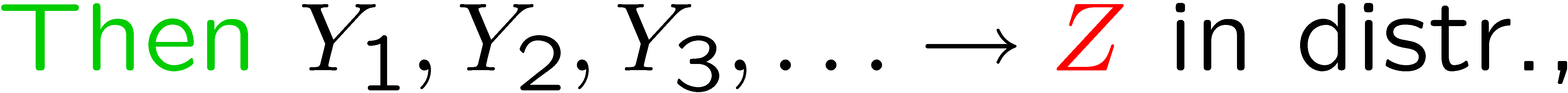 24
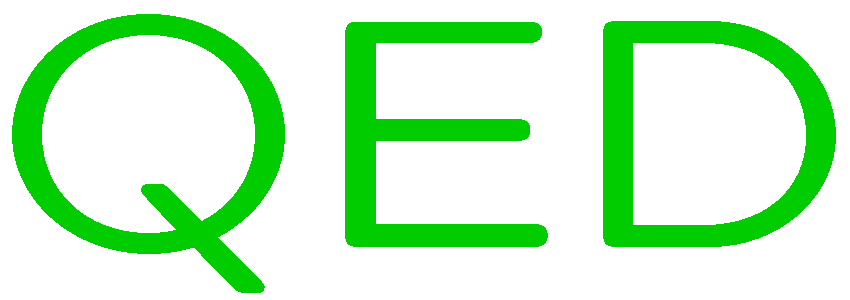 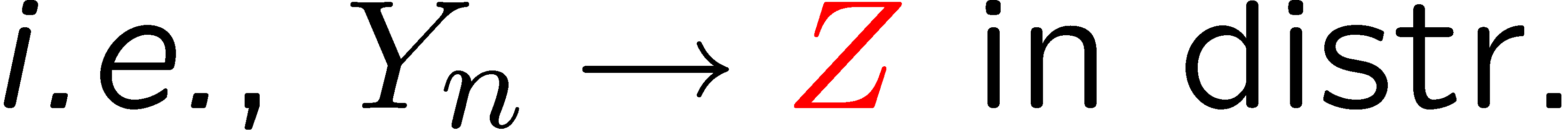 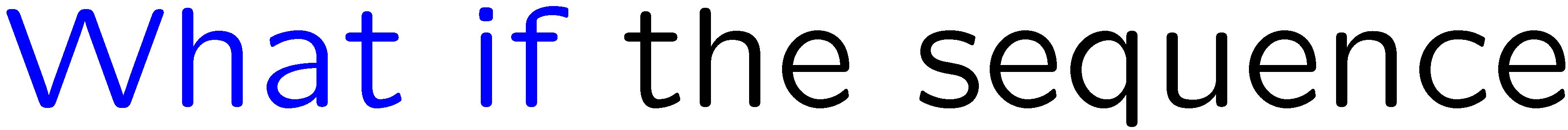 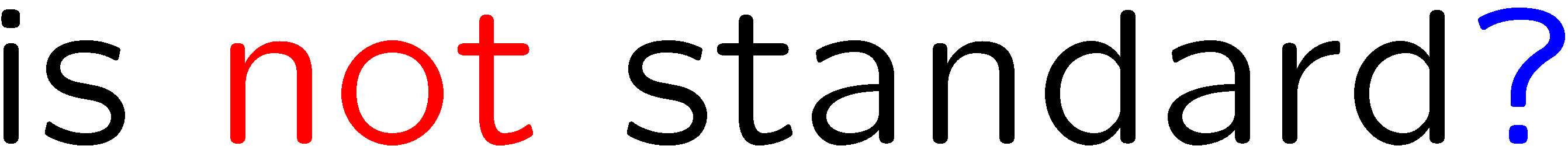 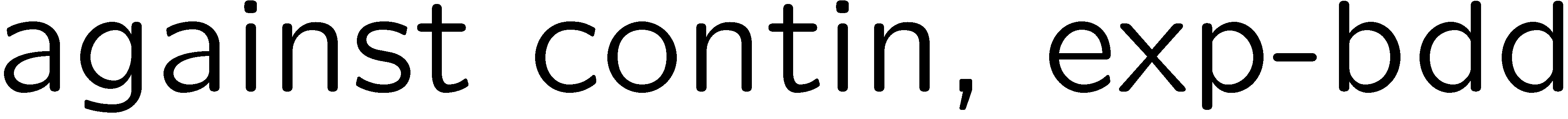 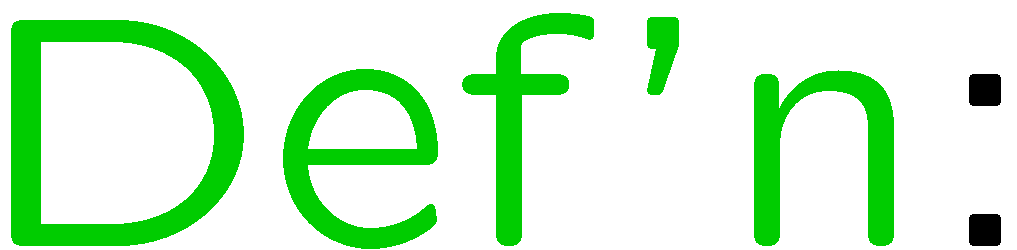 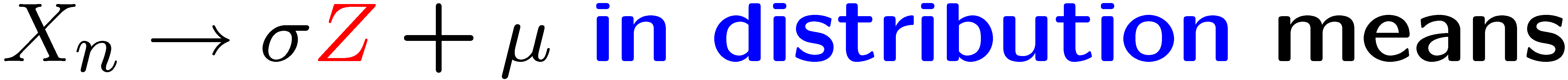 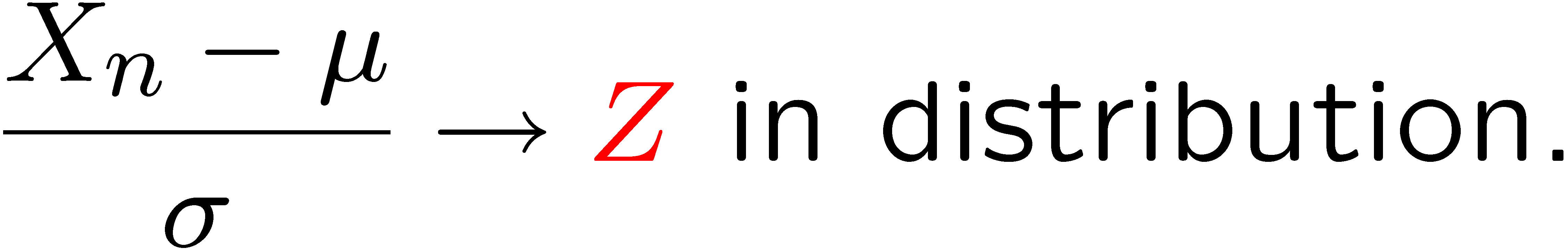 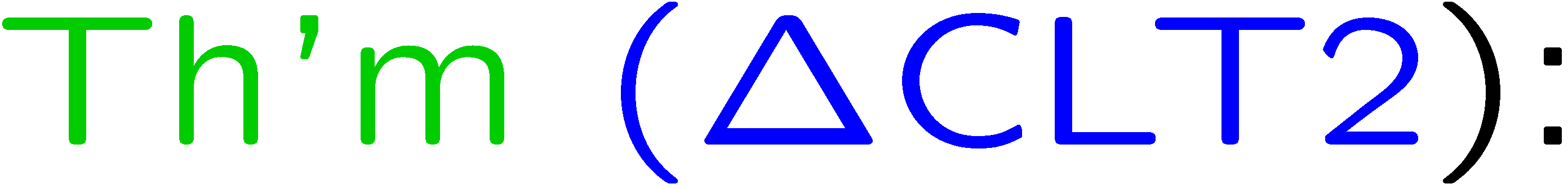 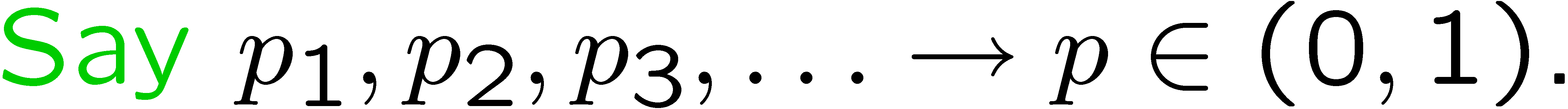 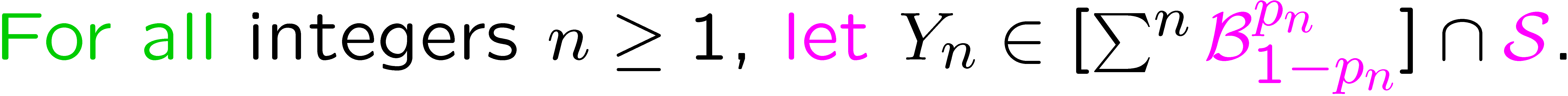 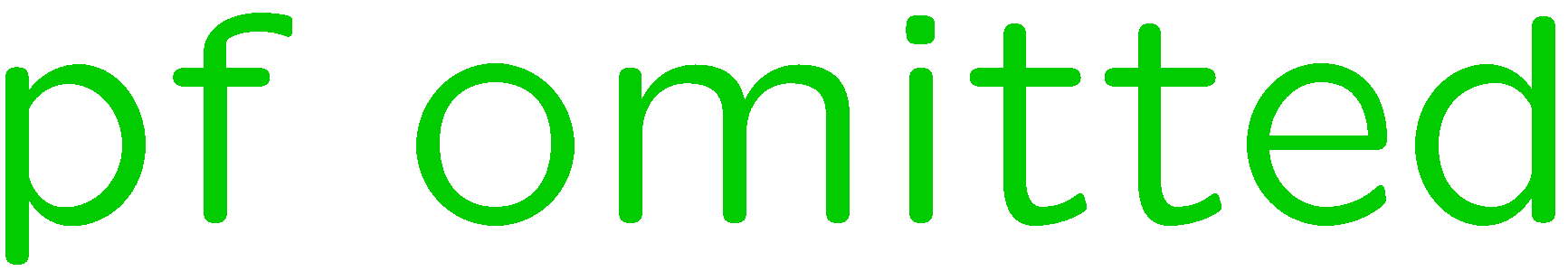 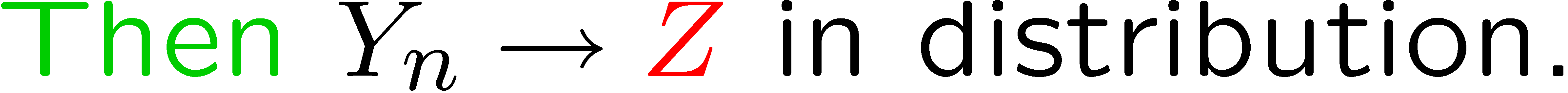 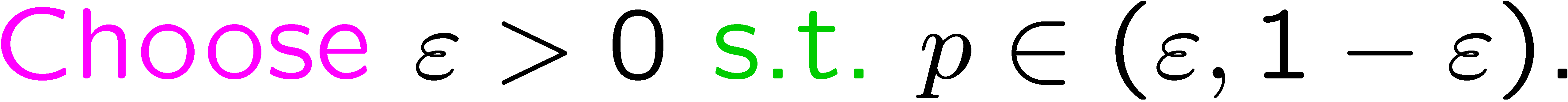 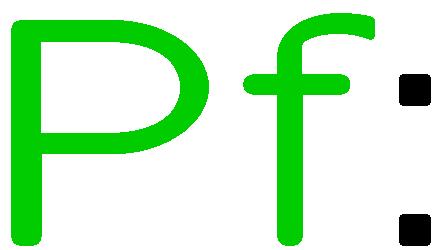 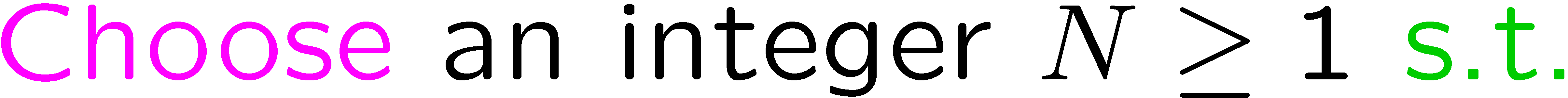 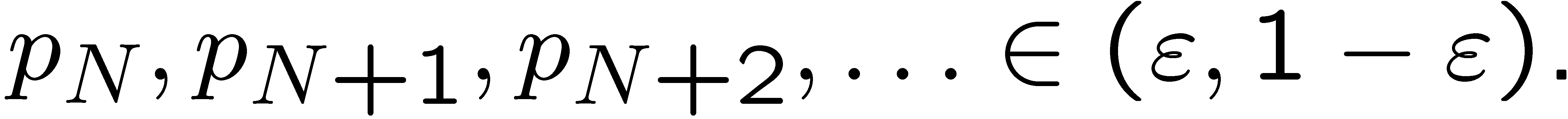 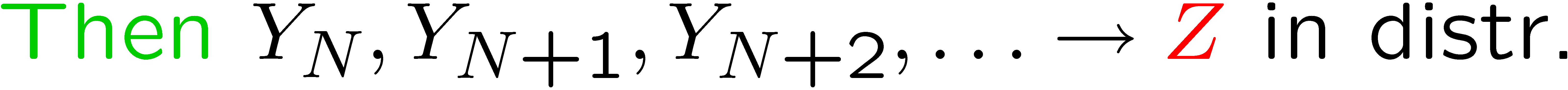 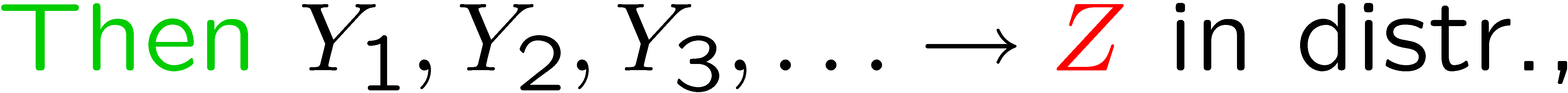 25
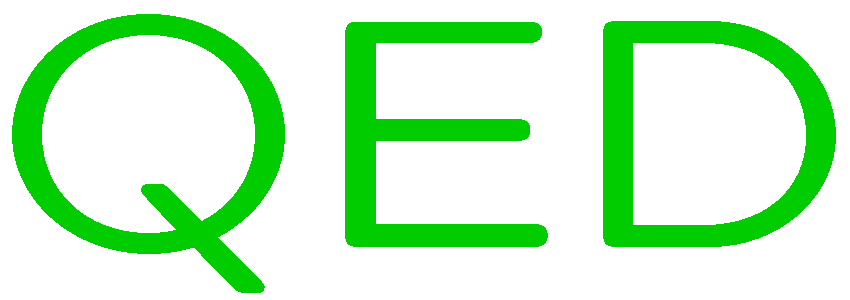 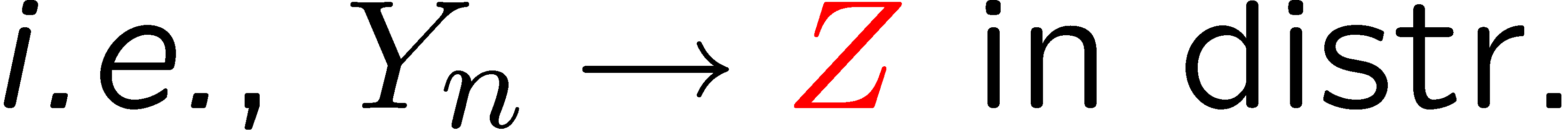 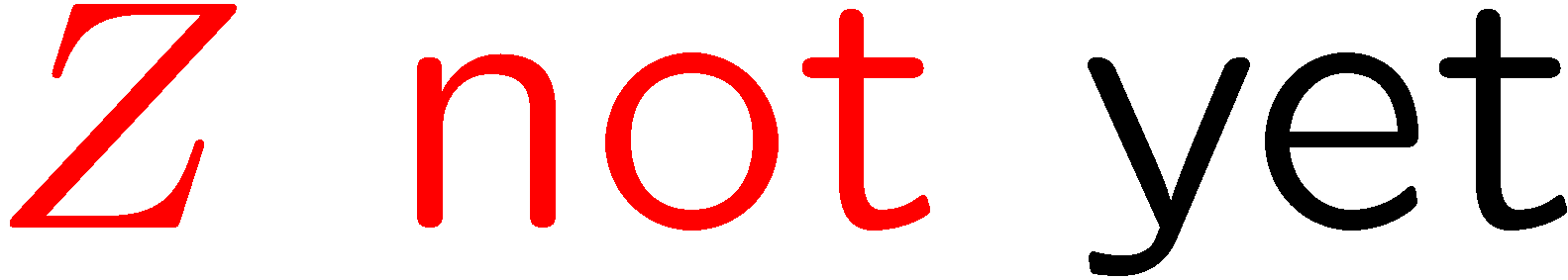 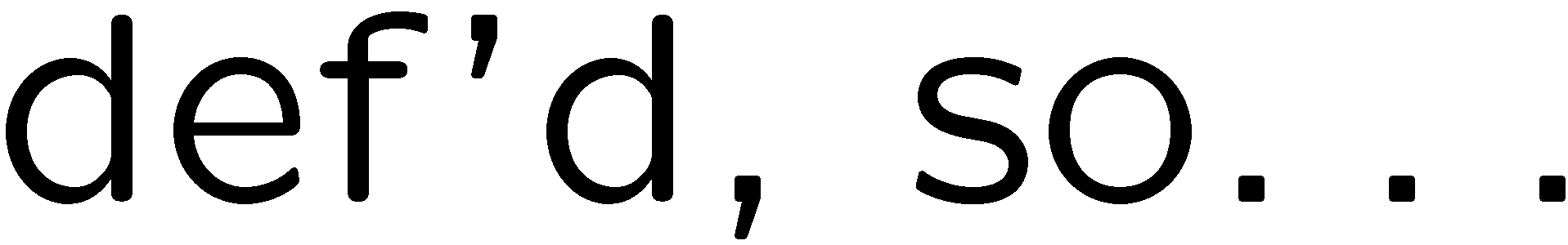 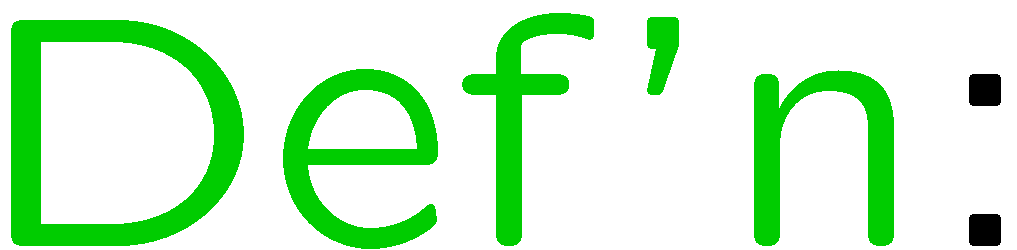 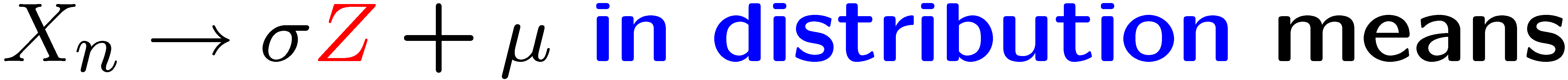 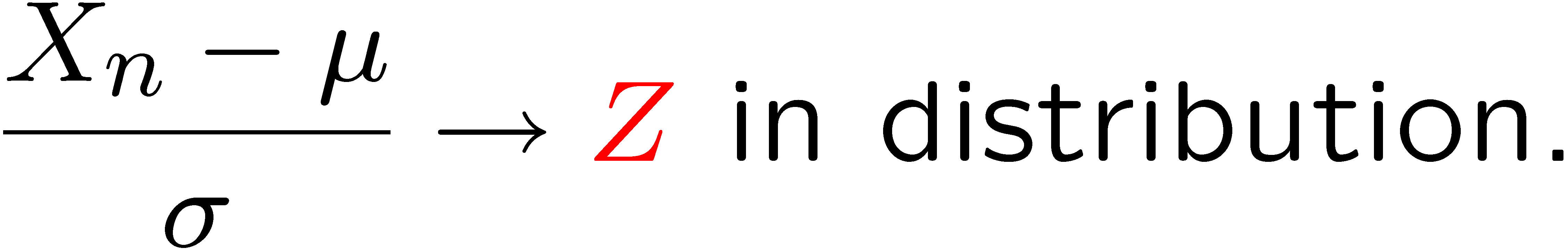 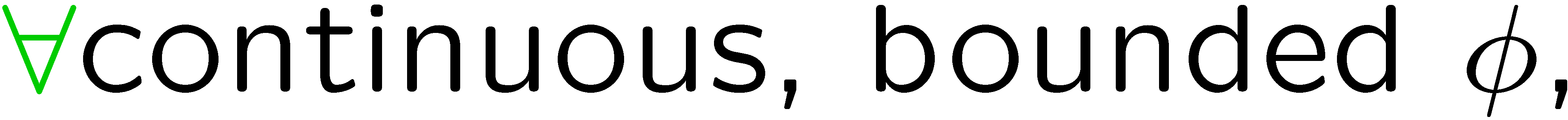 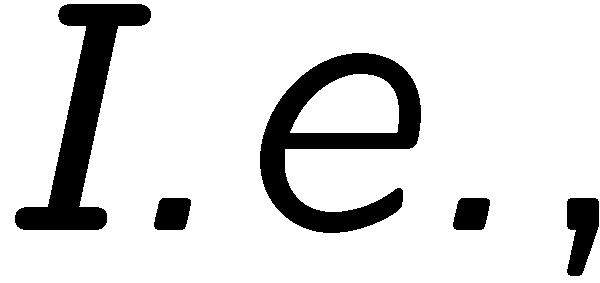 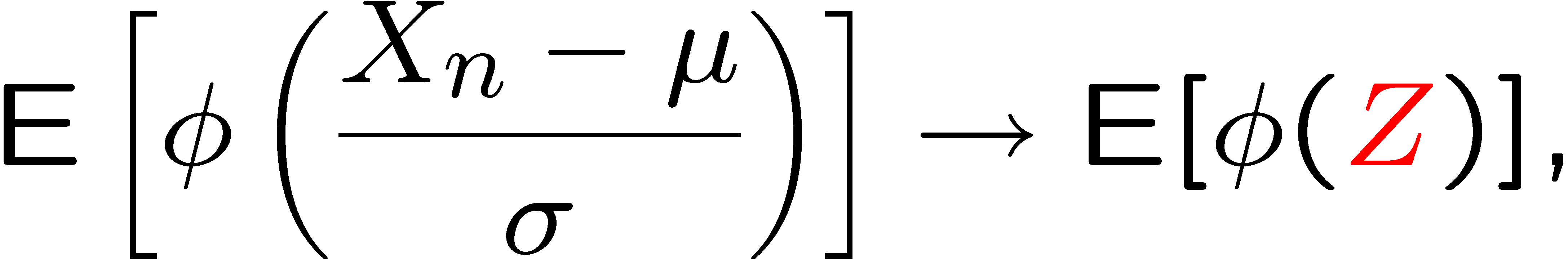 26
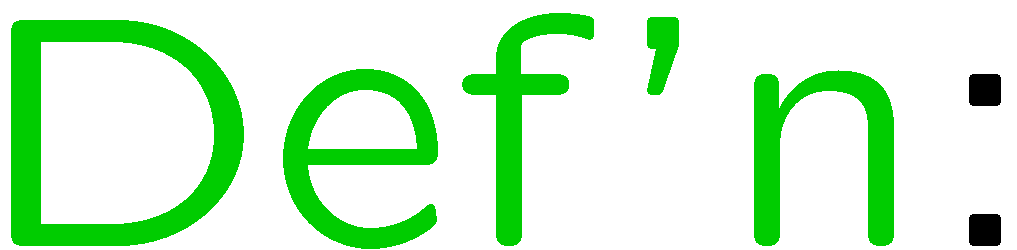 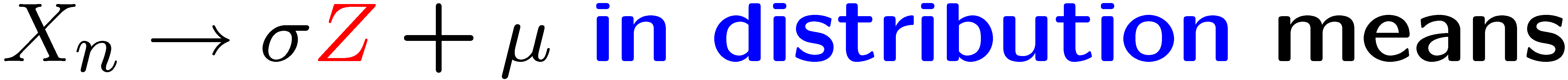 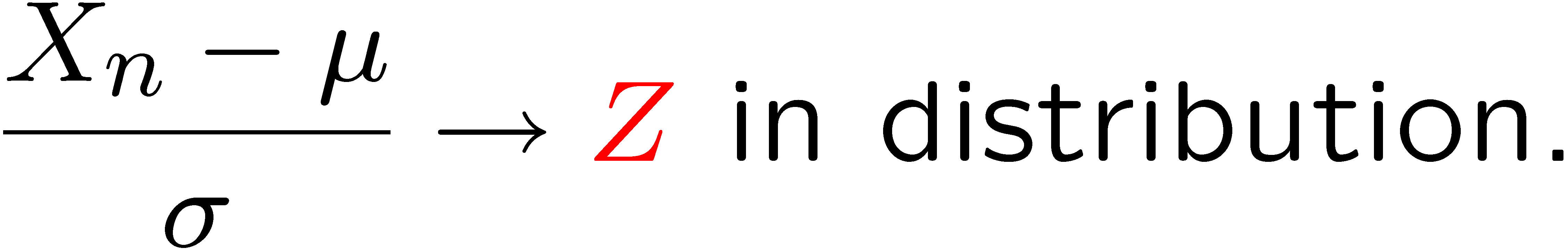 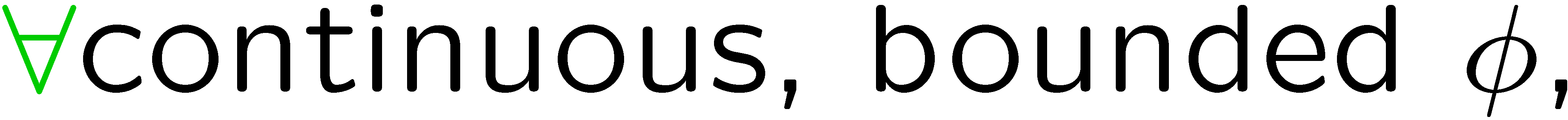 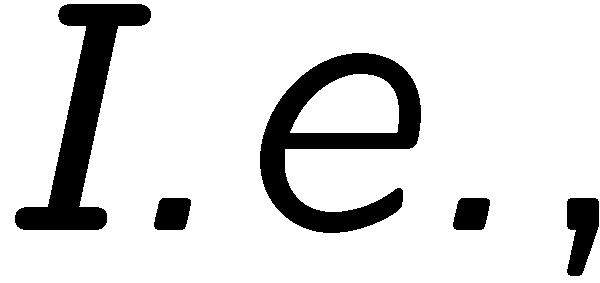 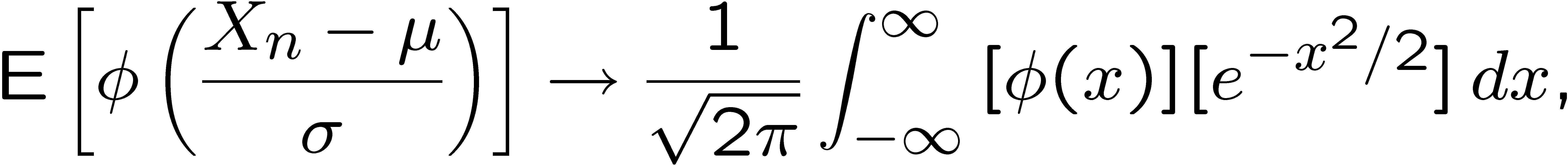 27
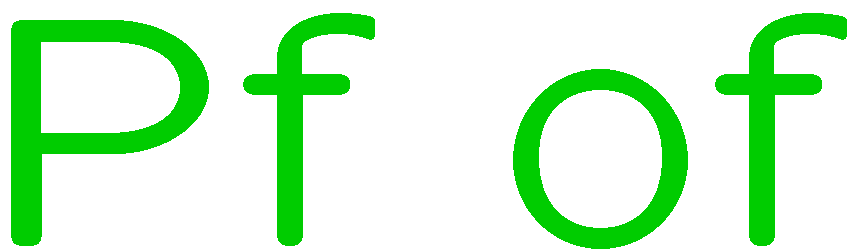 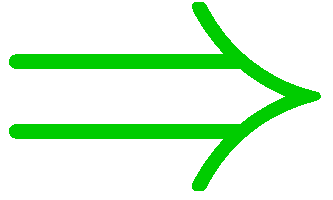 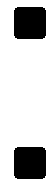 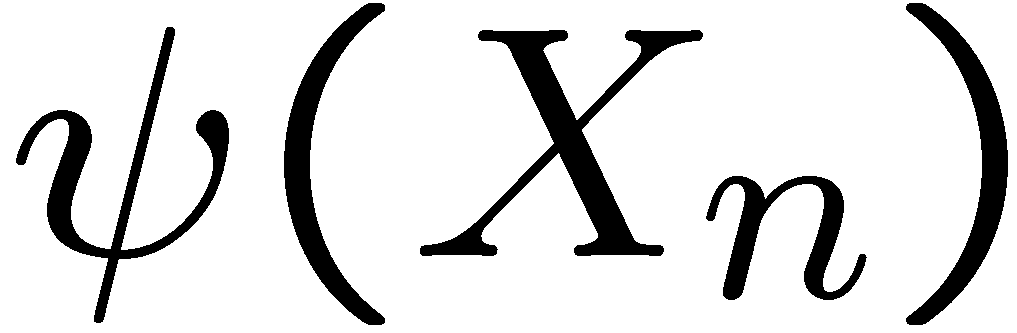 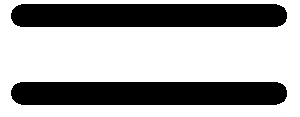 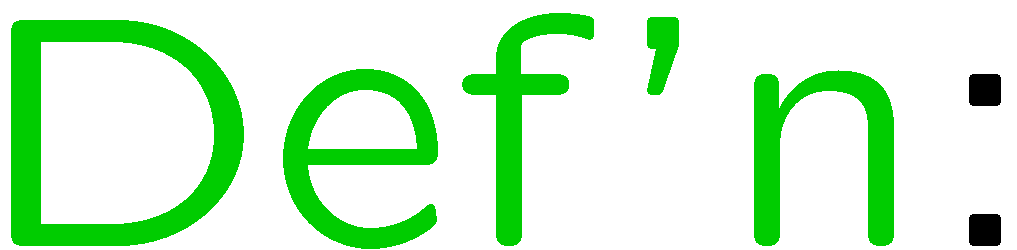 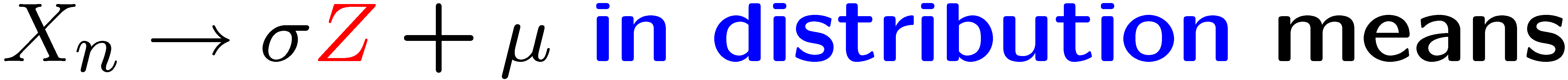 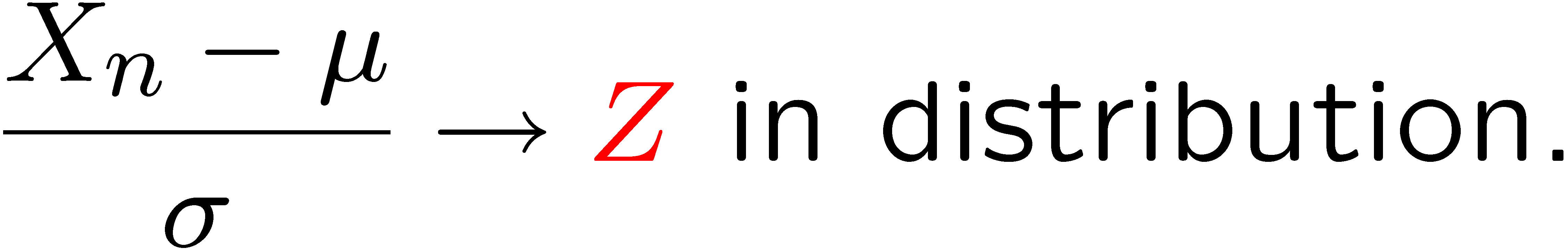 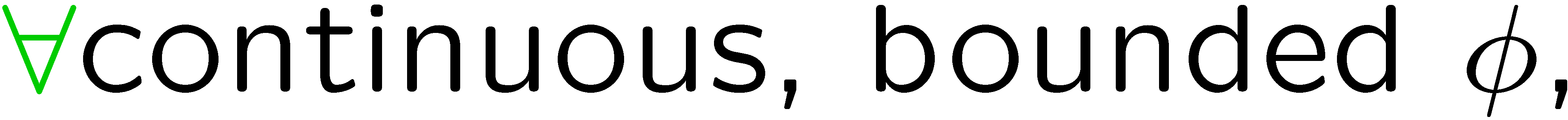 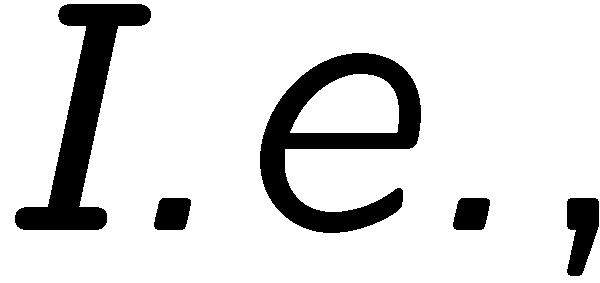 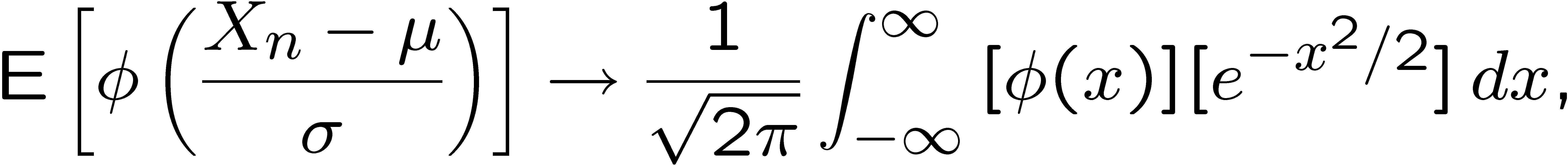 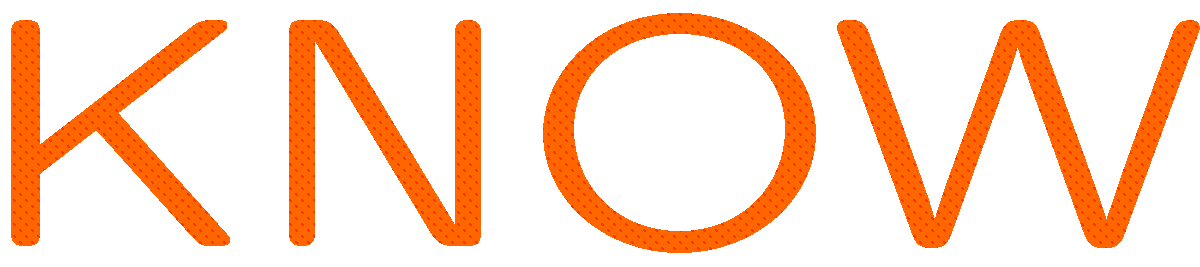 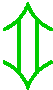 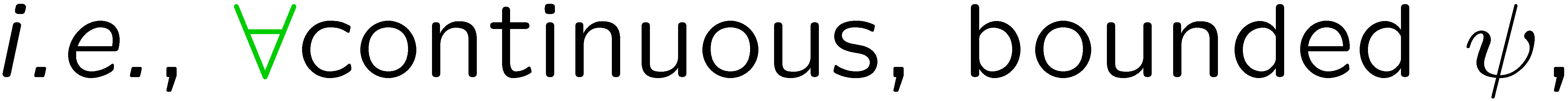 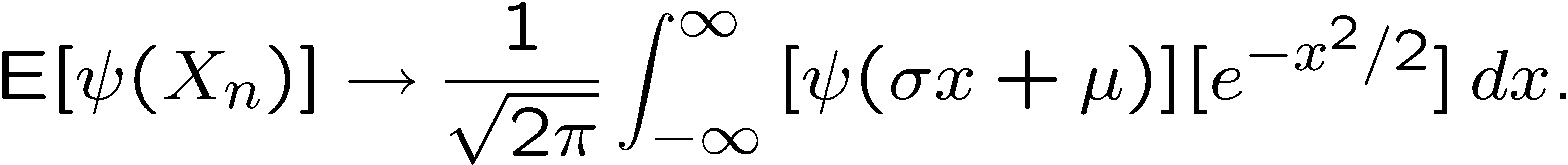 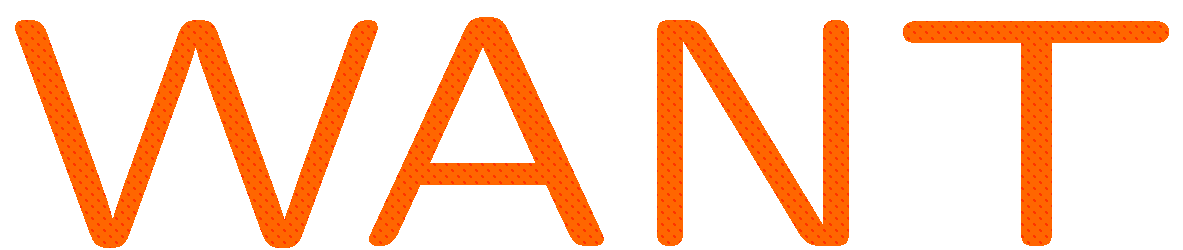 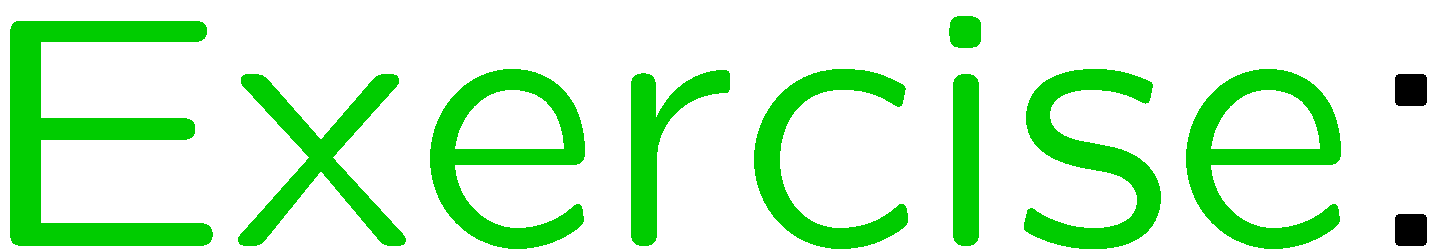 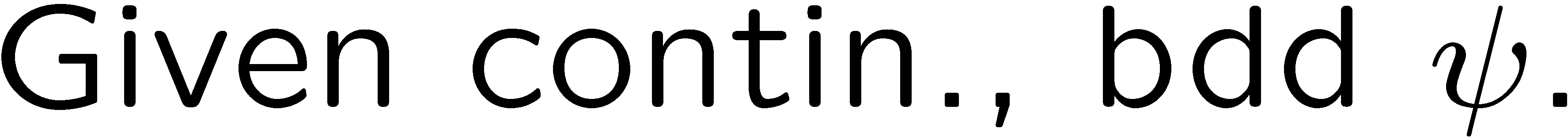 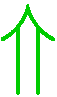 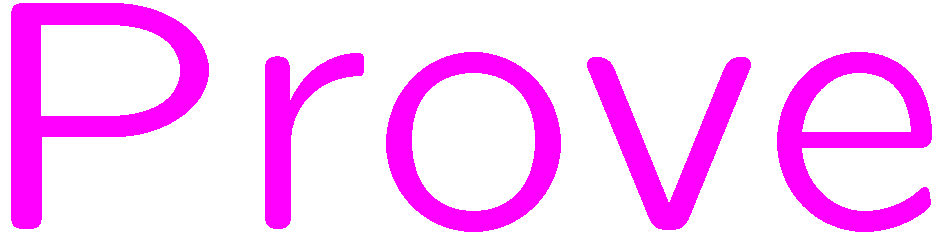 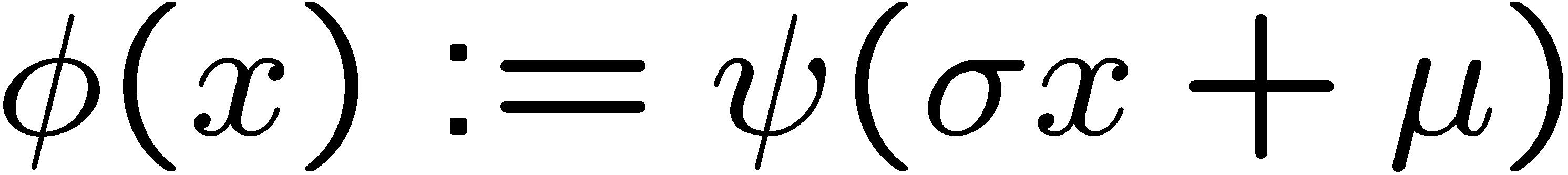 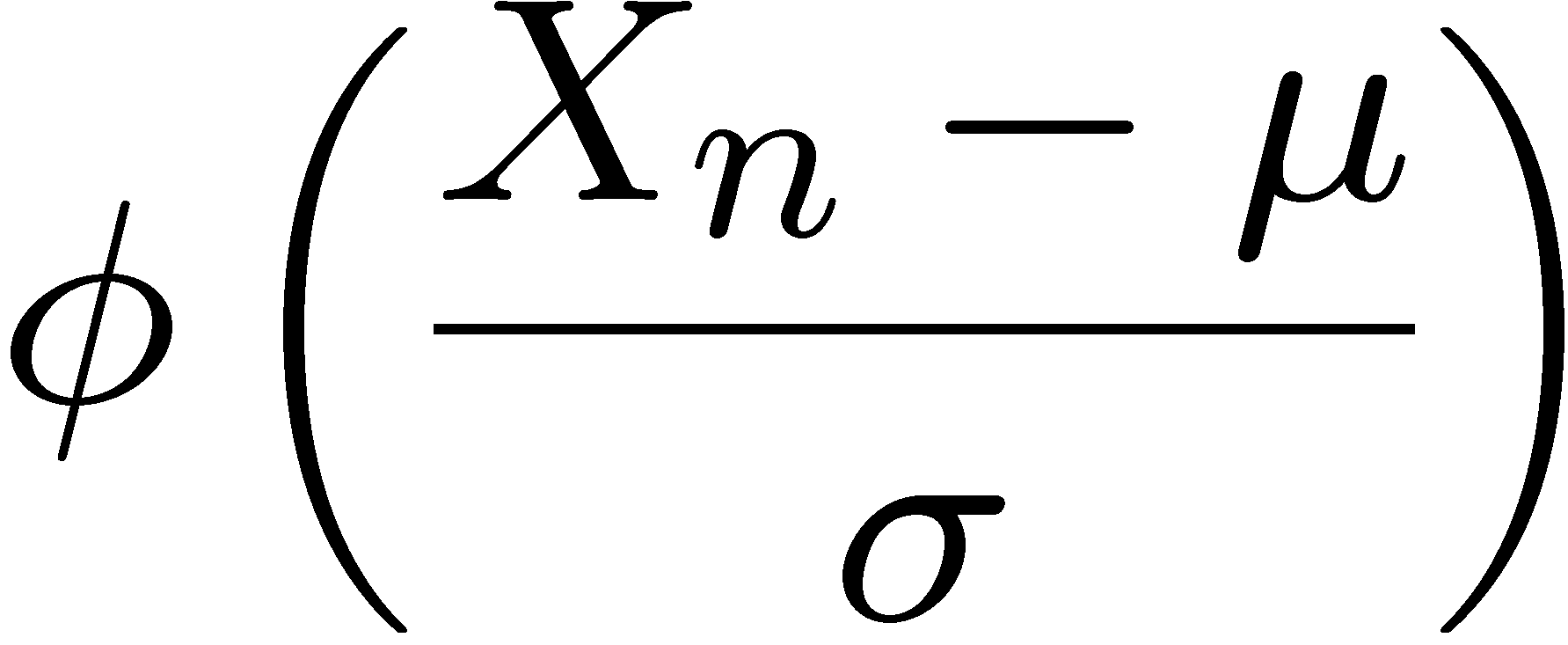 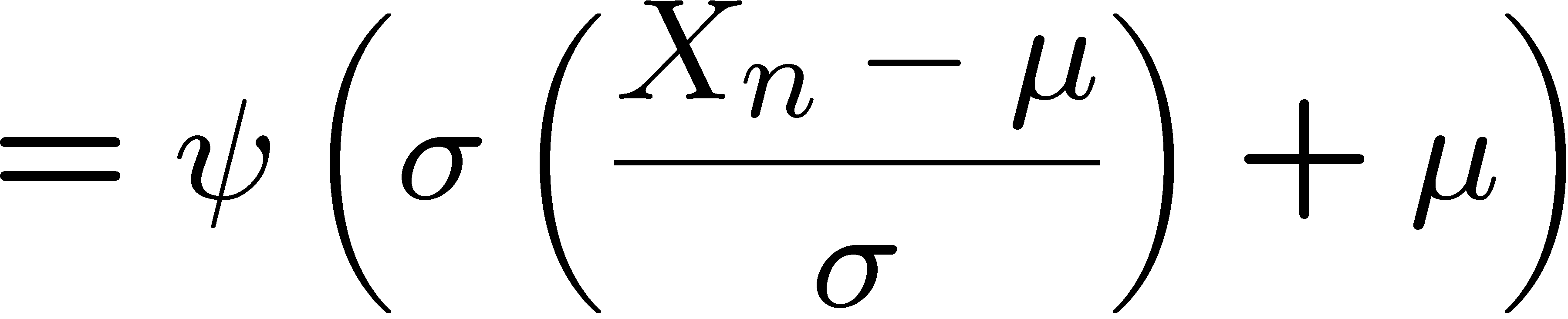 28
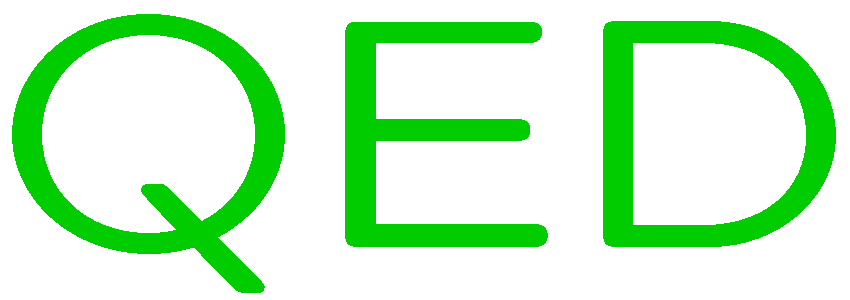 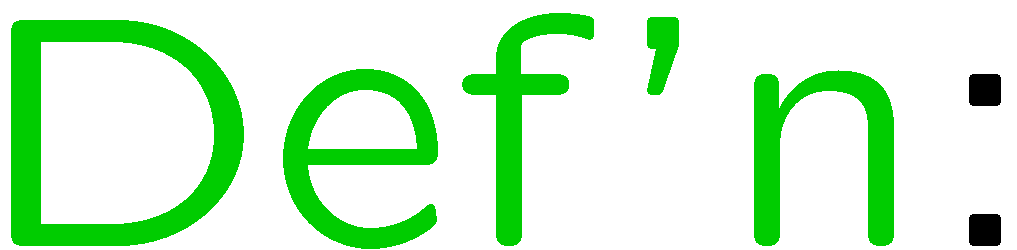 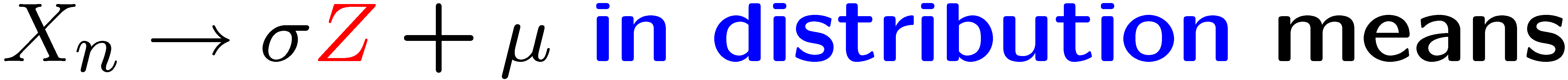 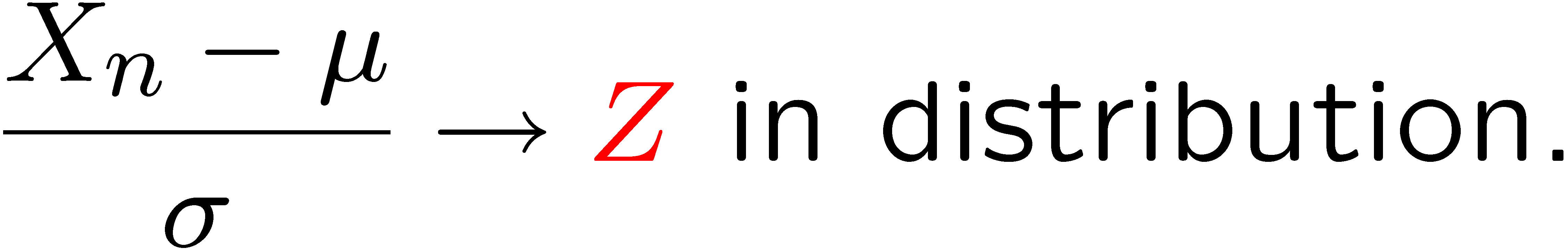 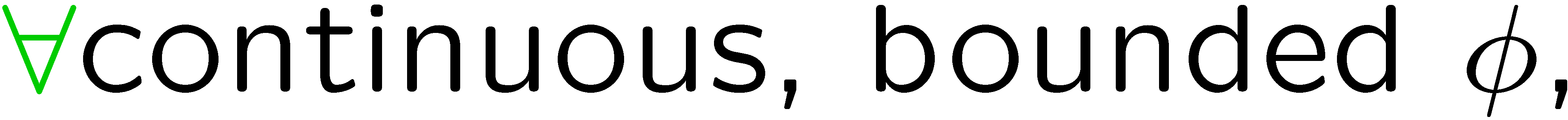 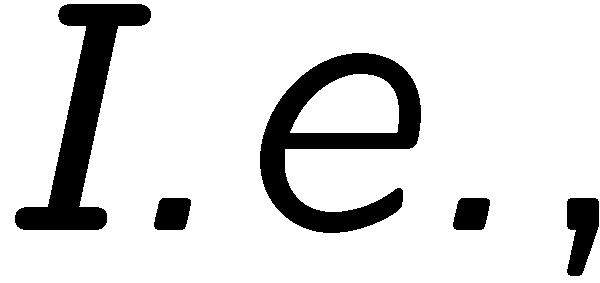 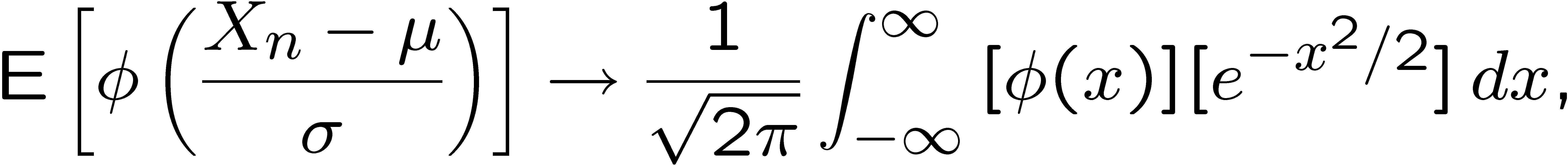 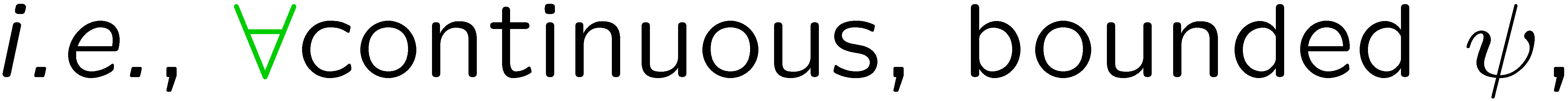 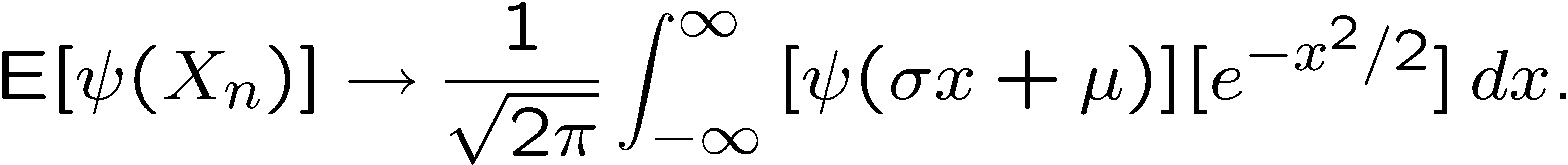 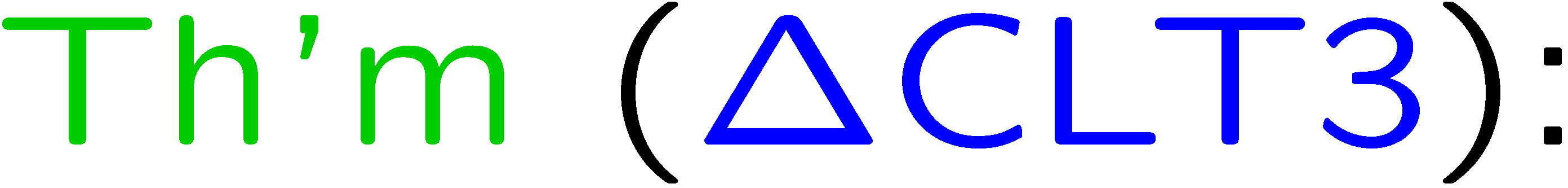 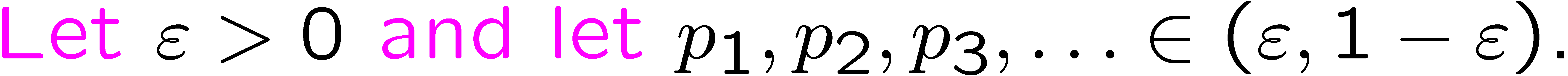 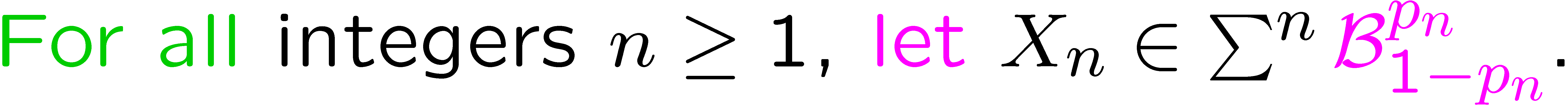 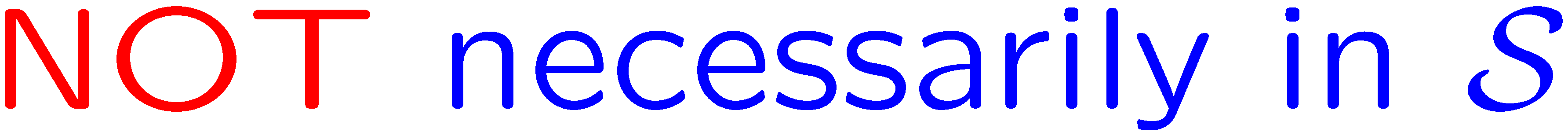 29
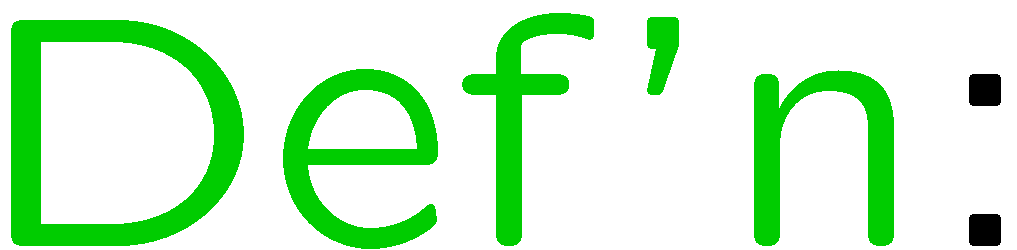 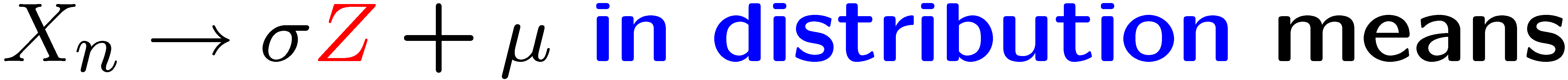 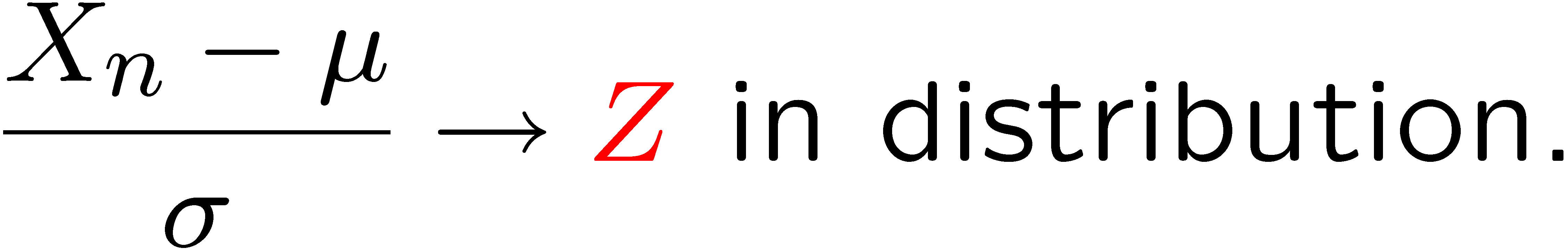 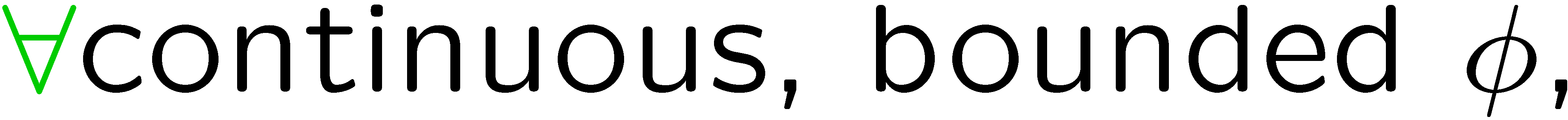 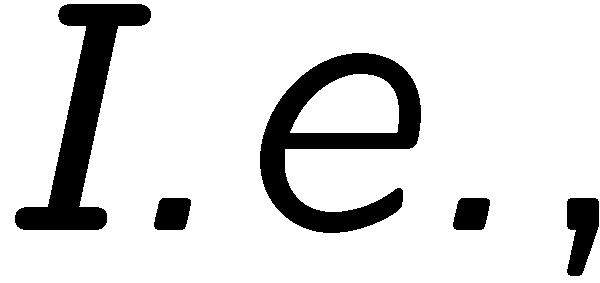 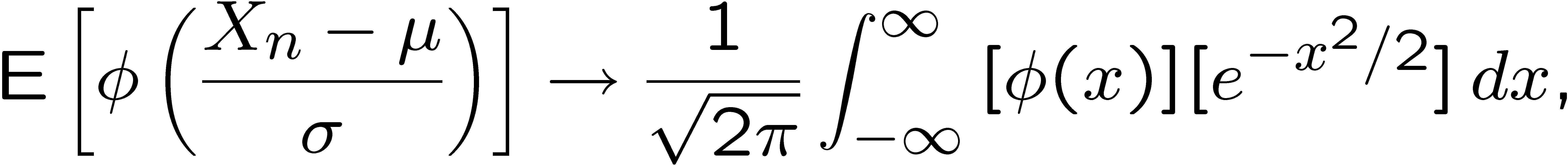 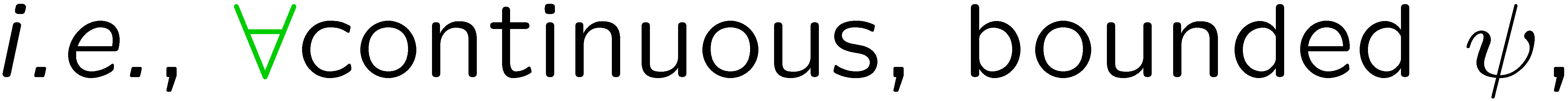 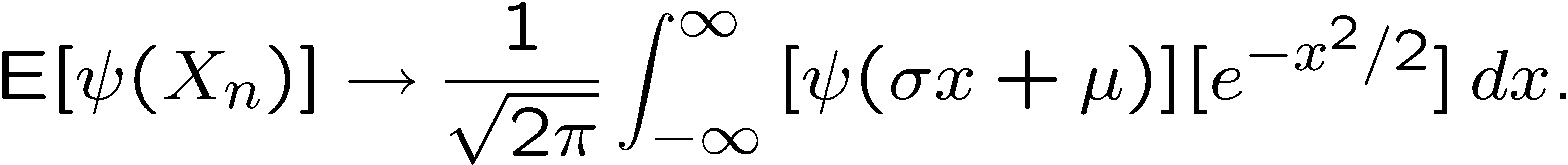 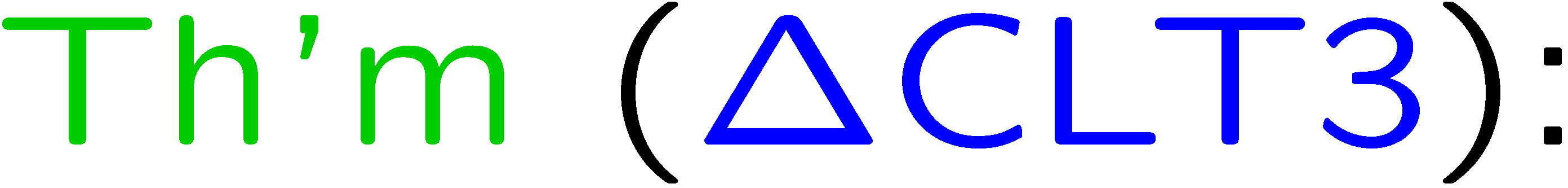 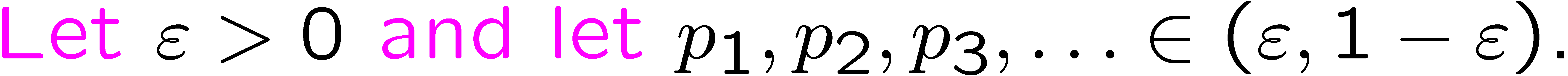 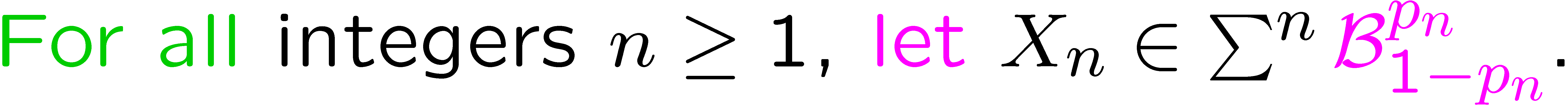 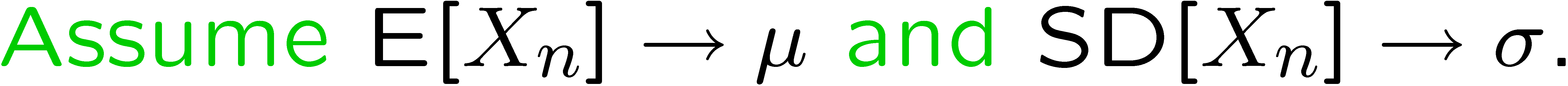 30
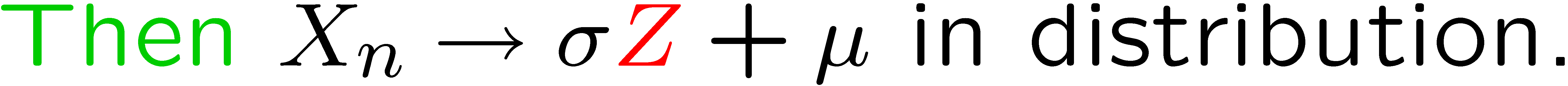 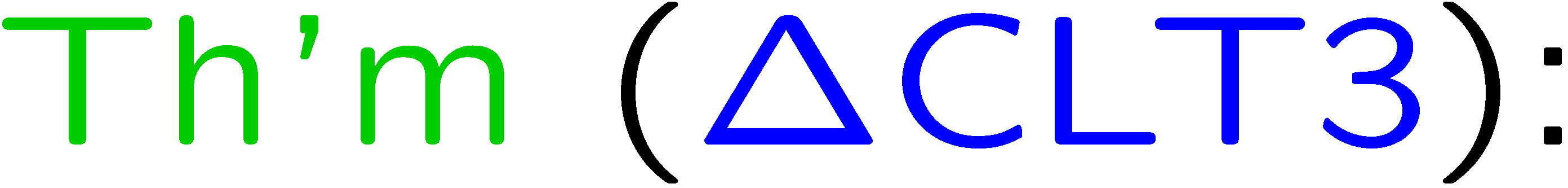 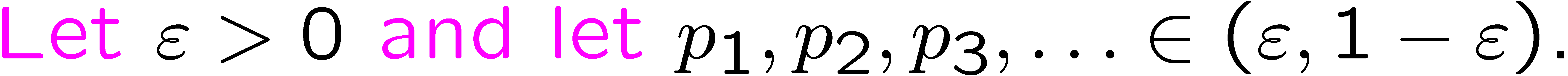 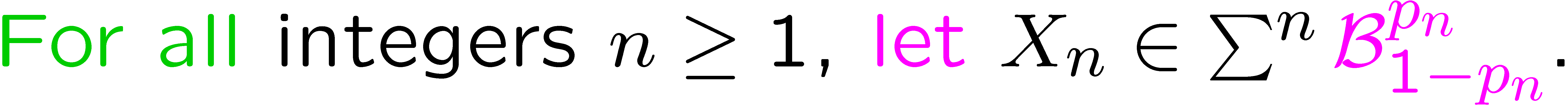 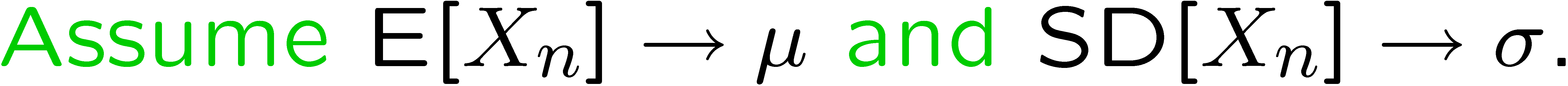 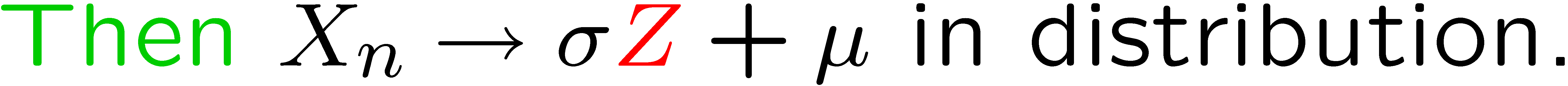 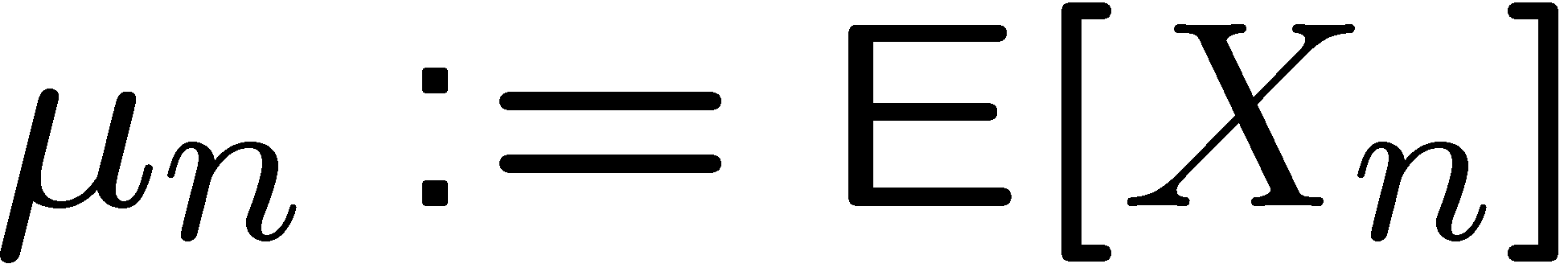 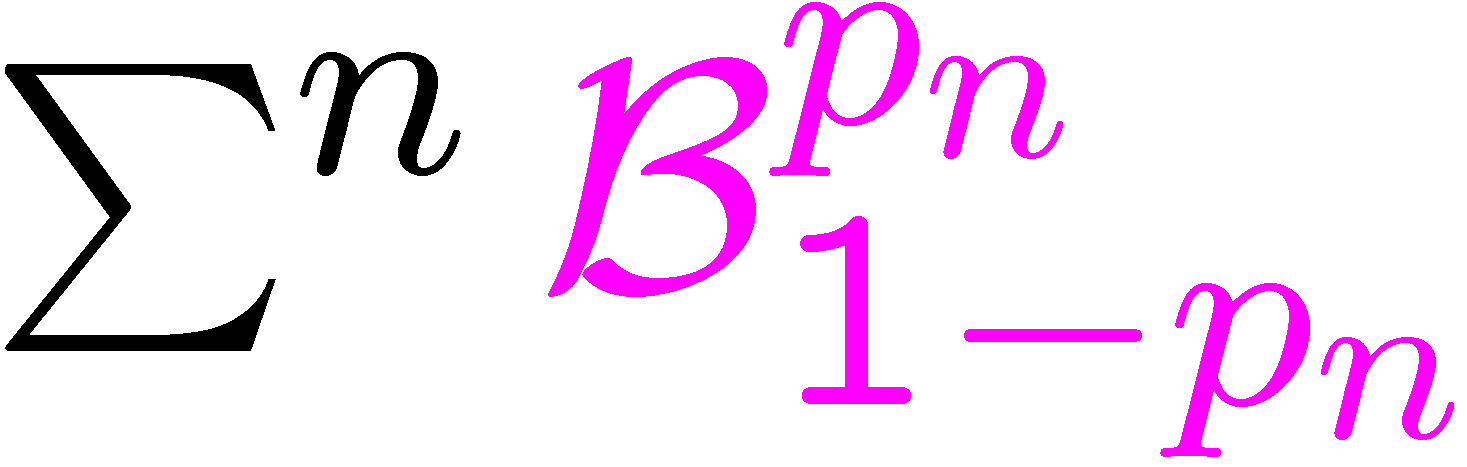 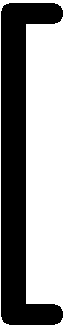 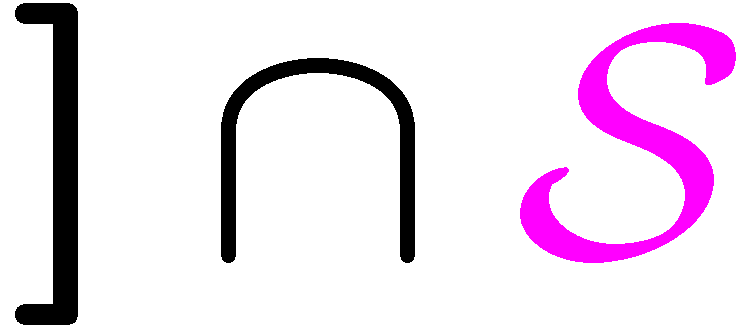 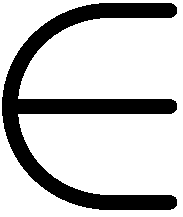 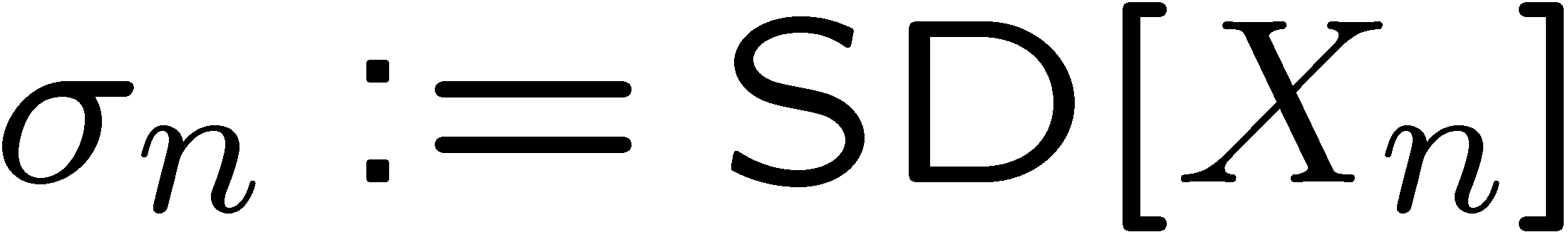 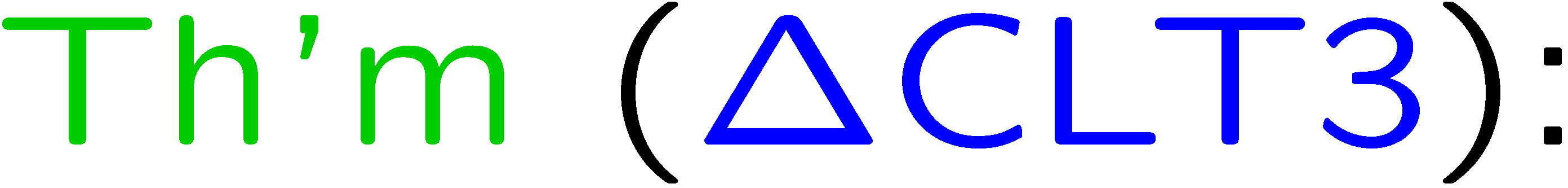 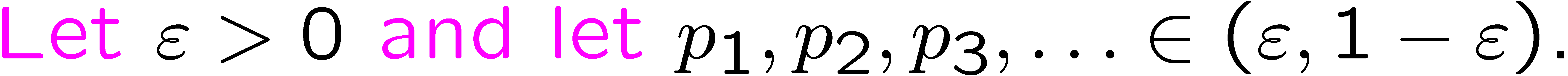 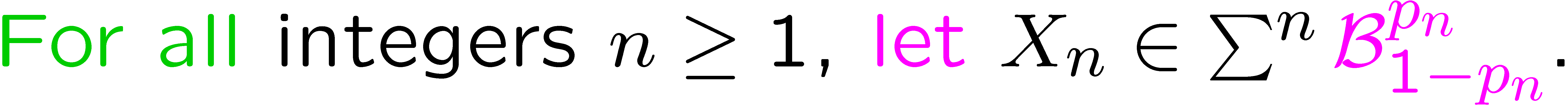 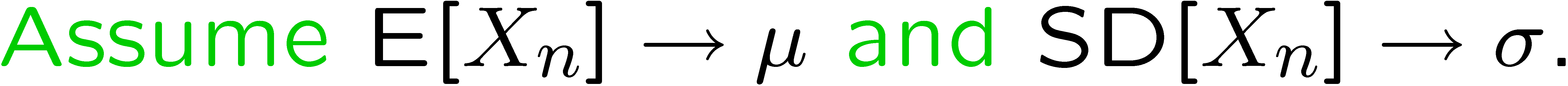 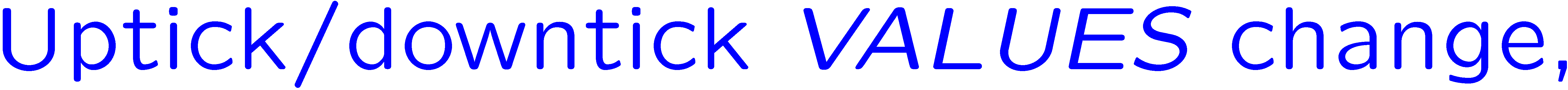 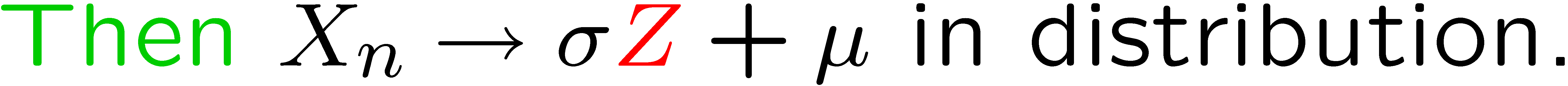 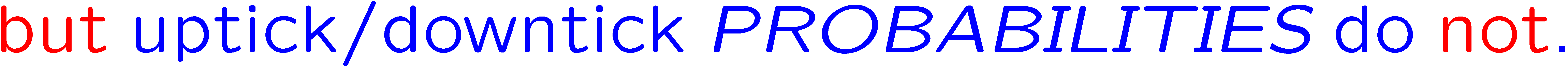 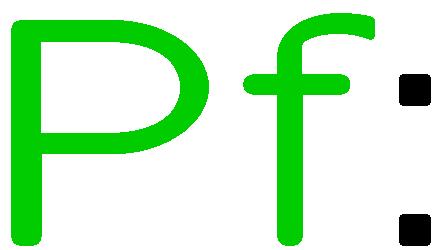 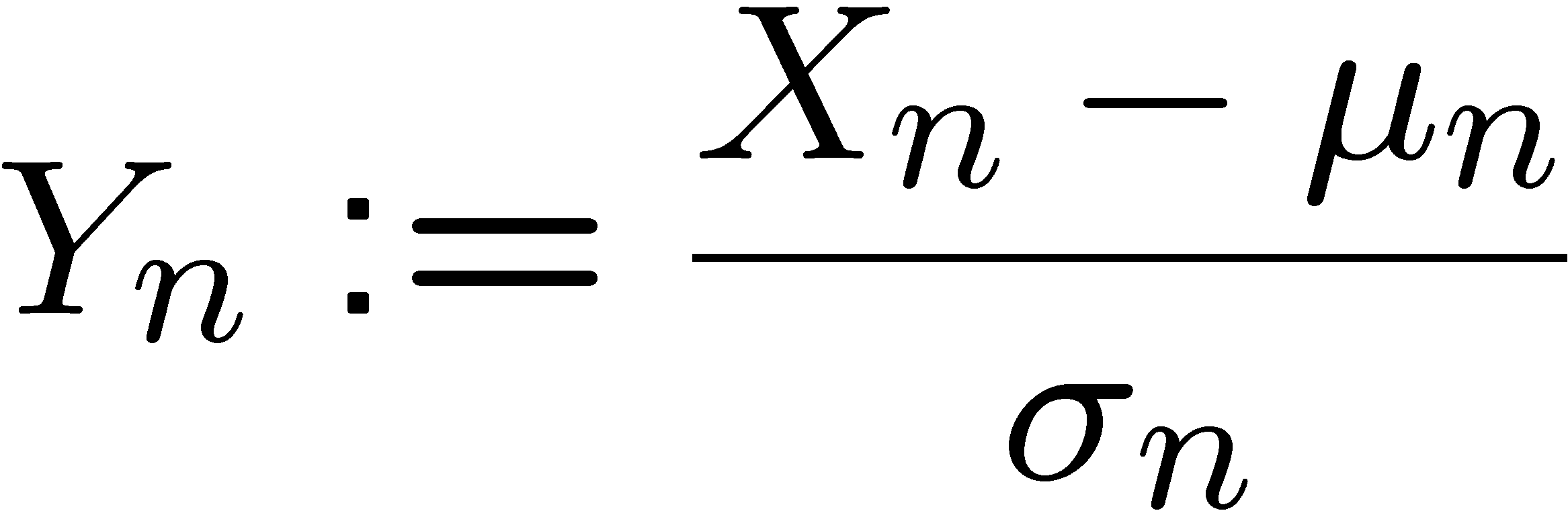 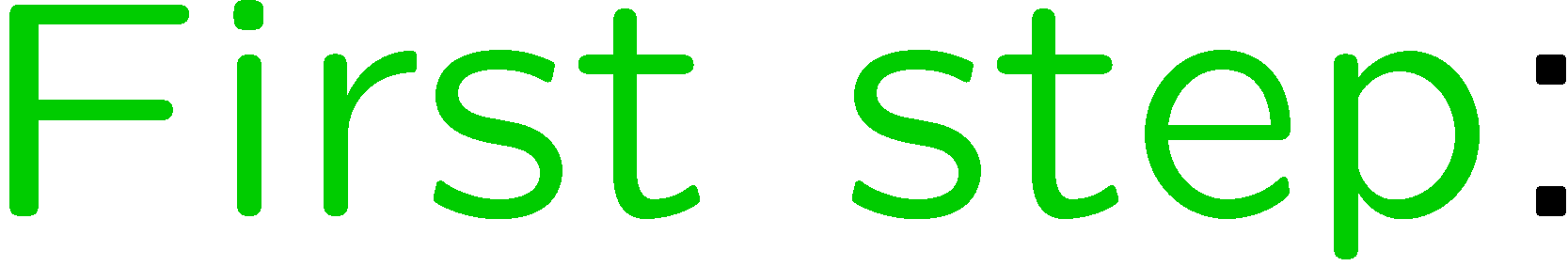 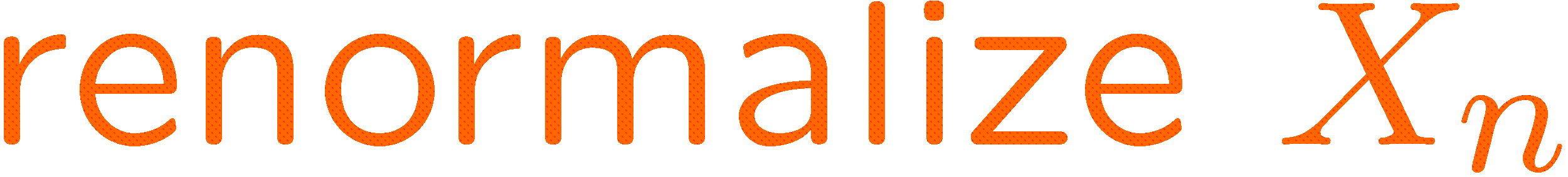 31
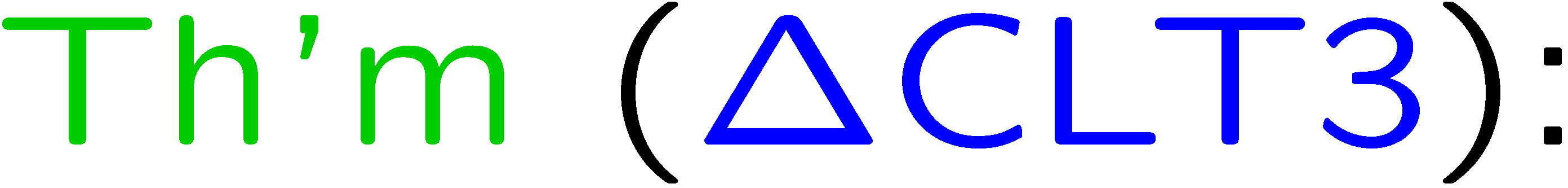 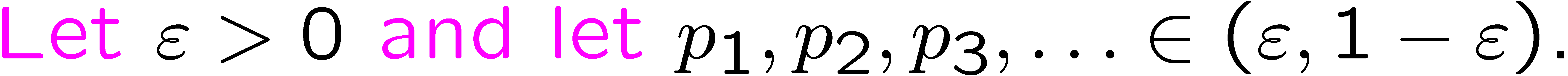 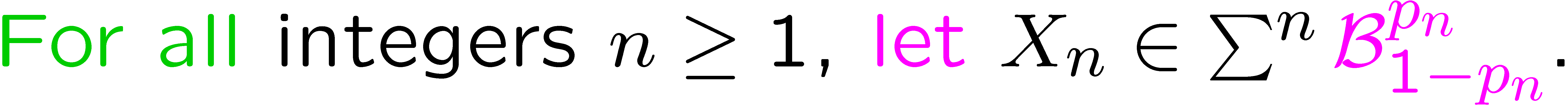 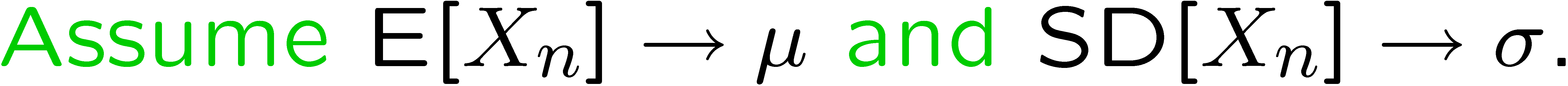 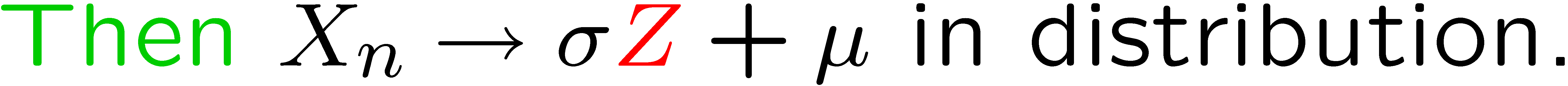 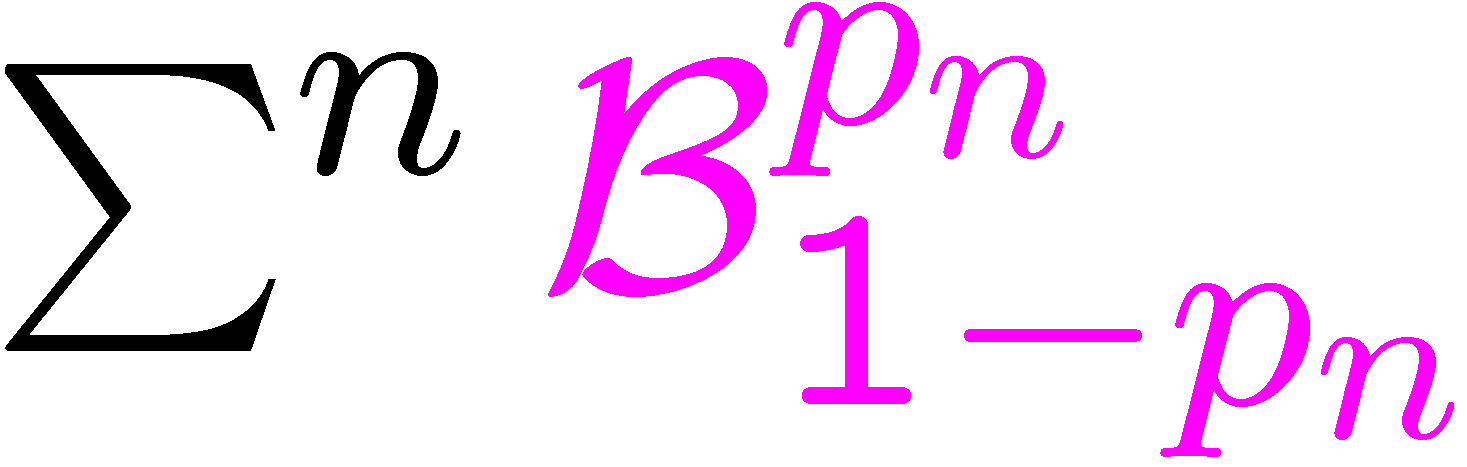 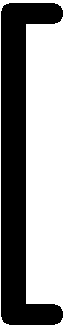 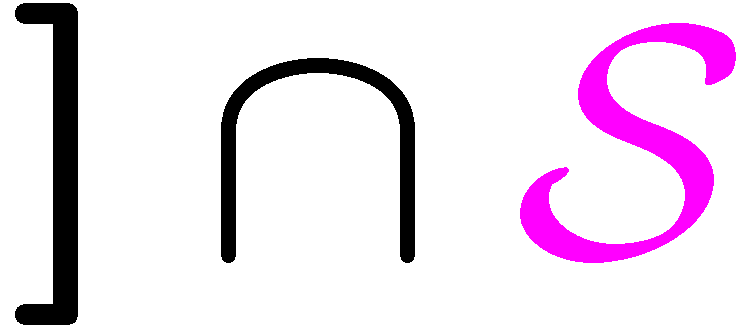 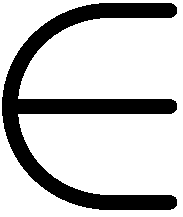 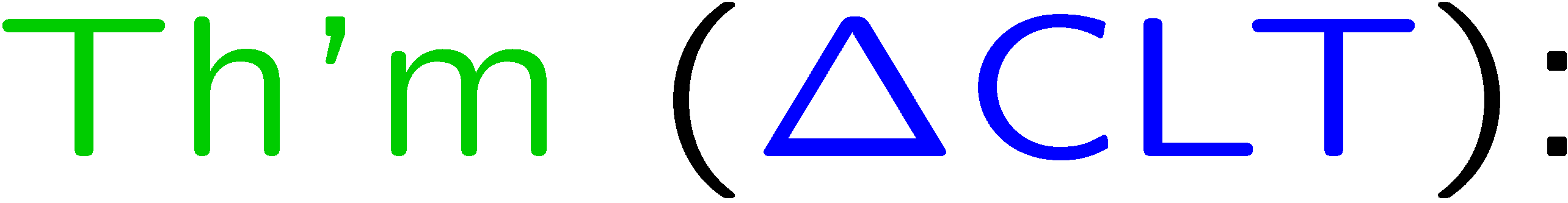 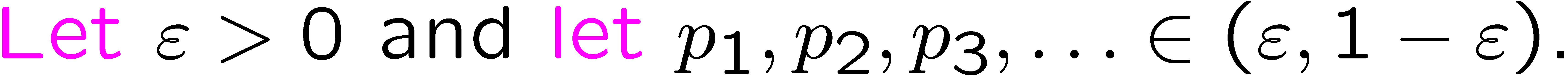 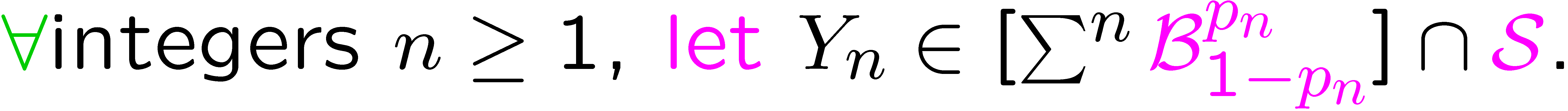 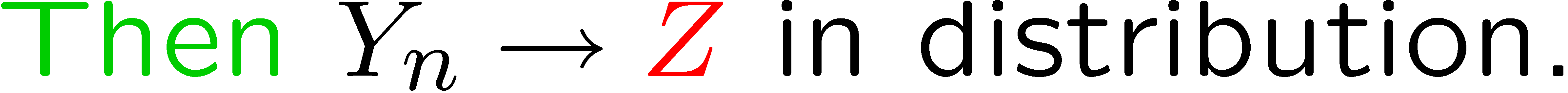 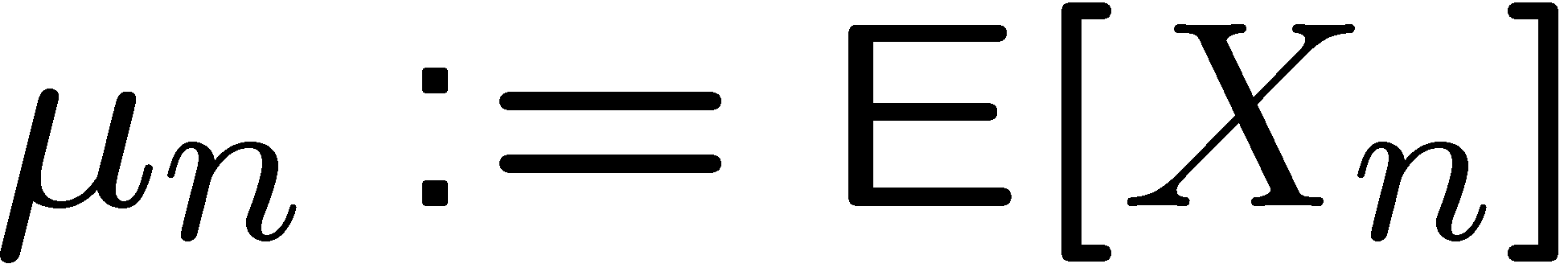 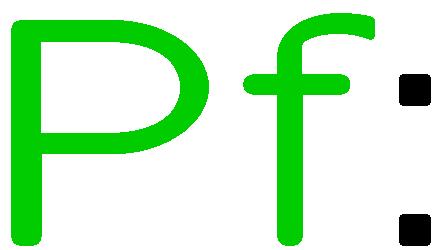 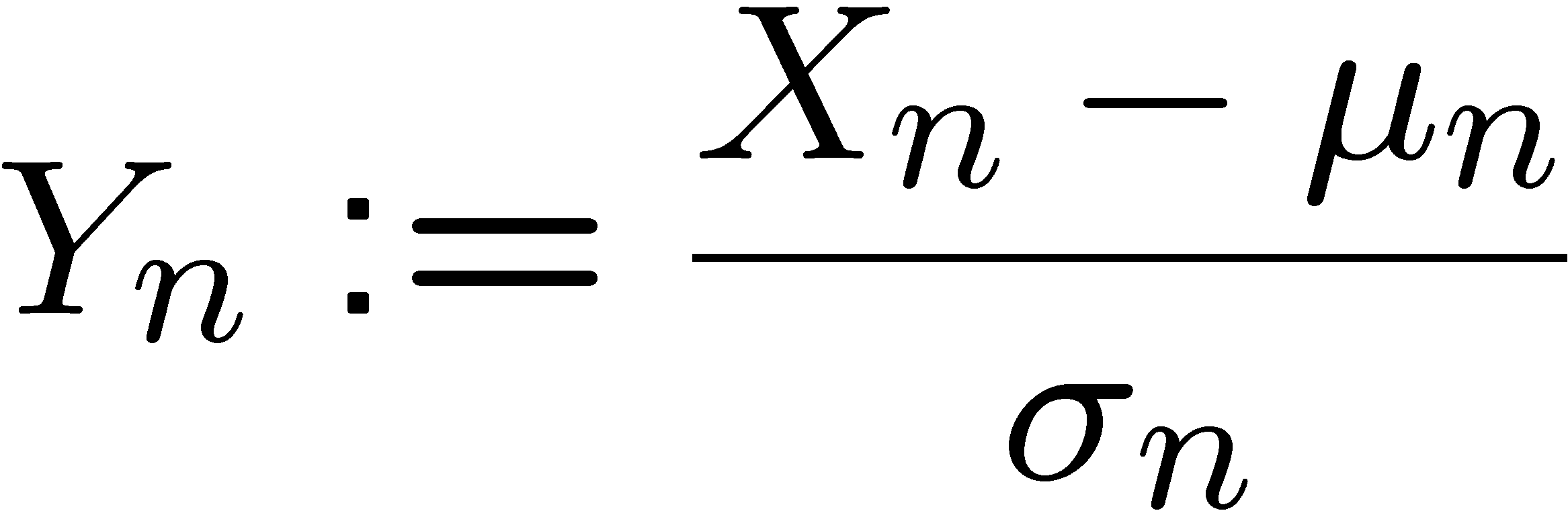 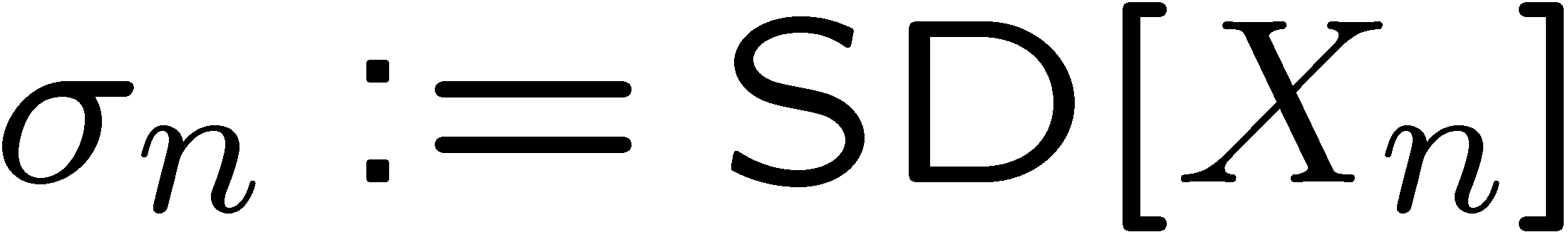 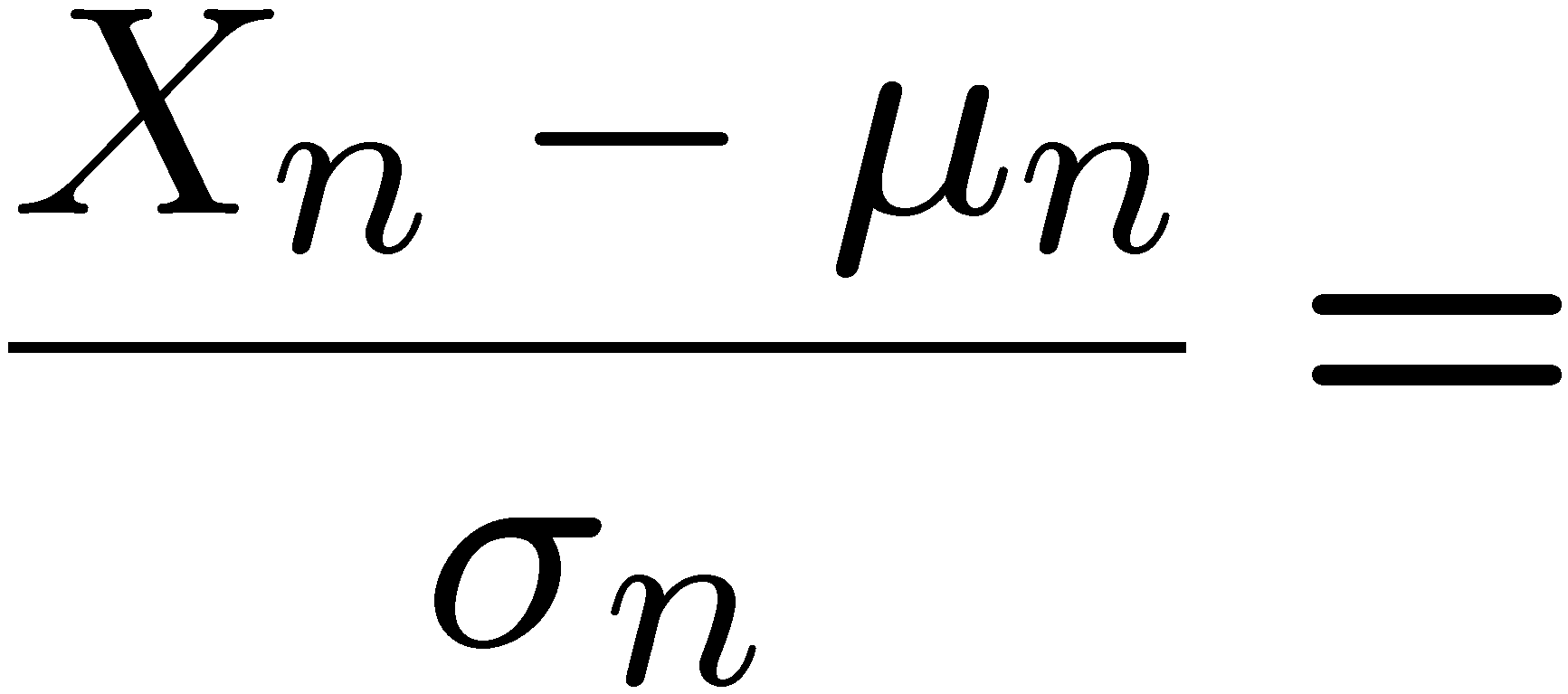 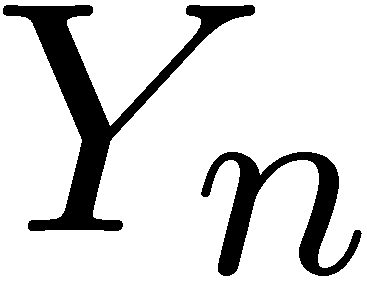 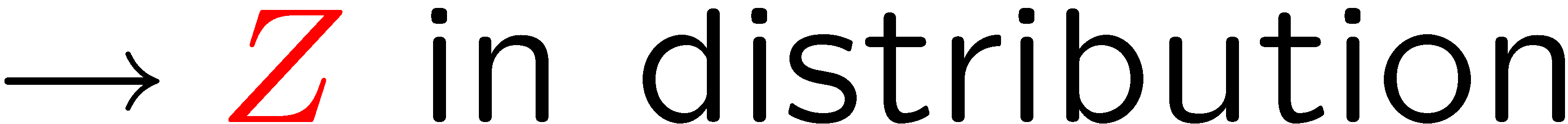 32
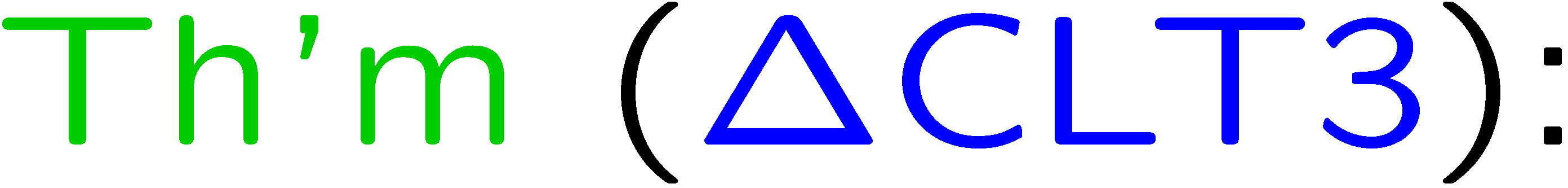 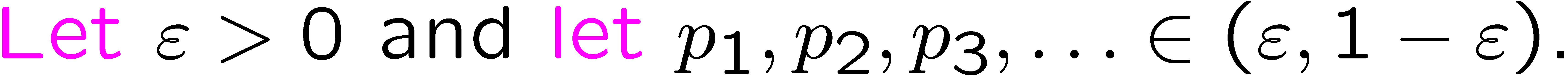 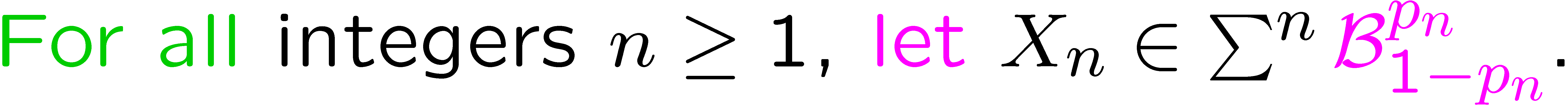 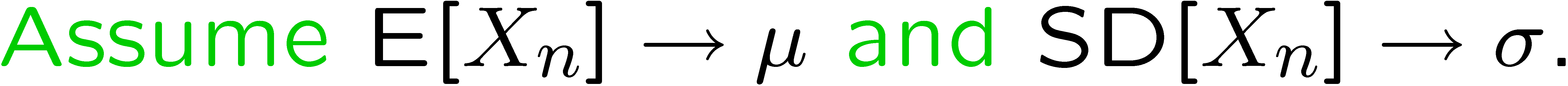 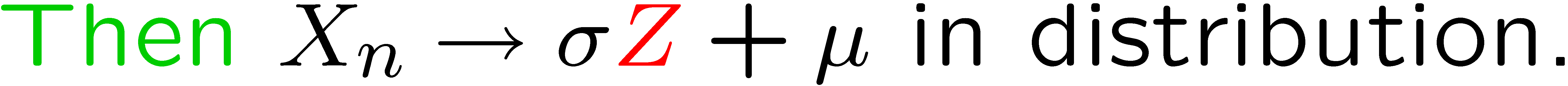 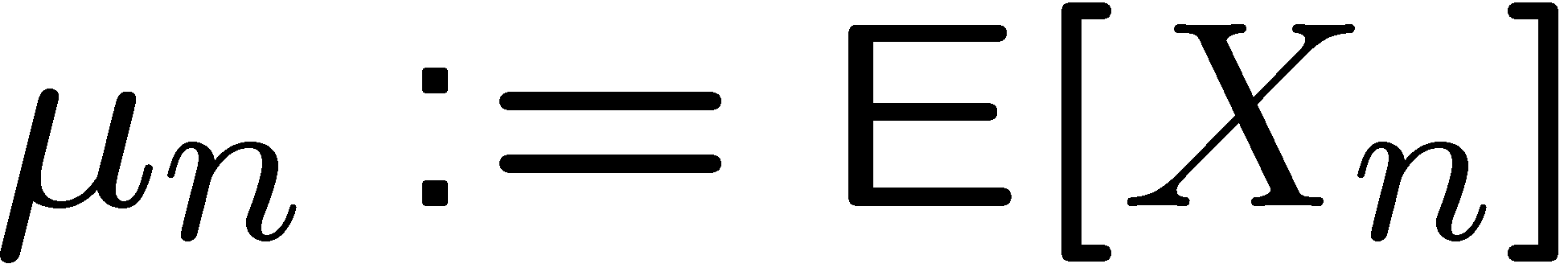 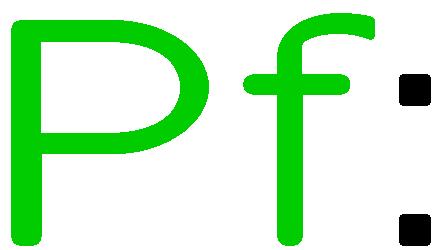 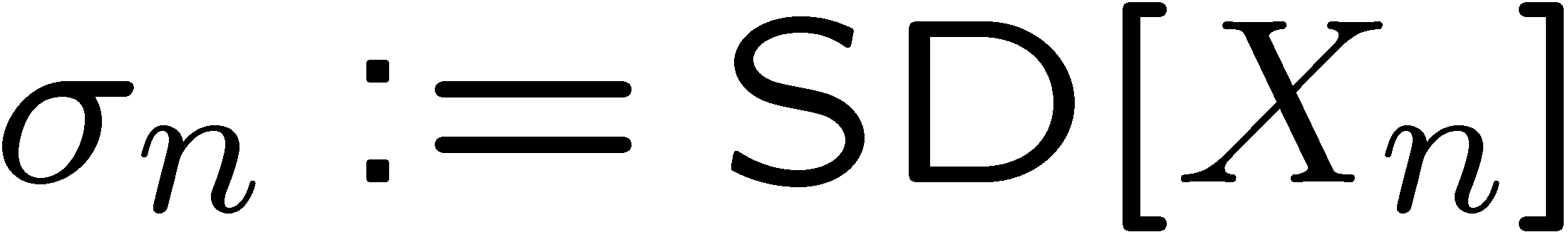 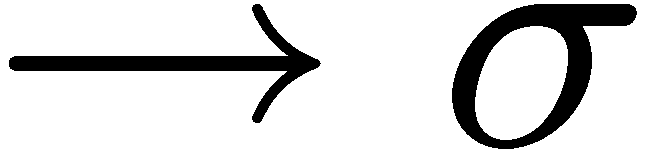 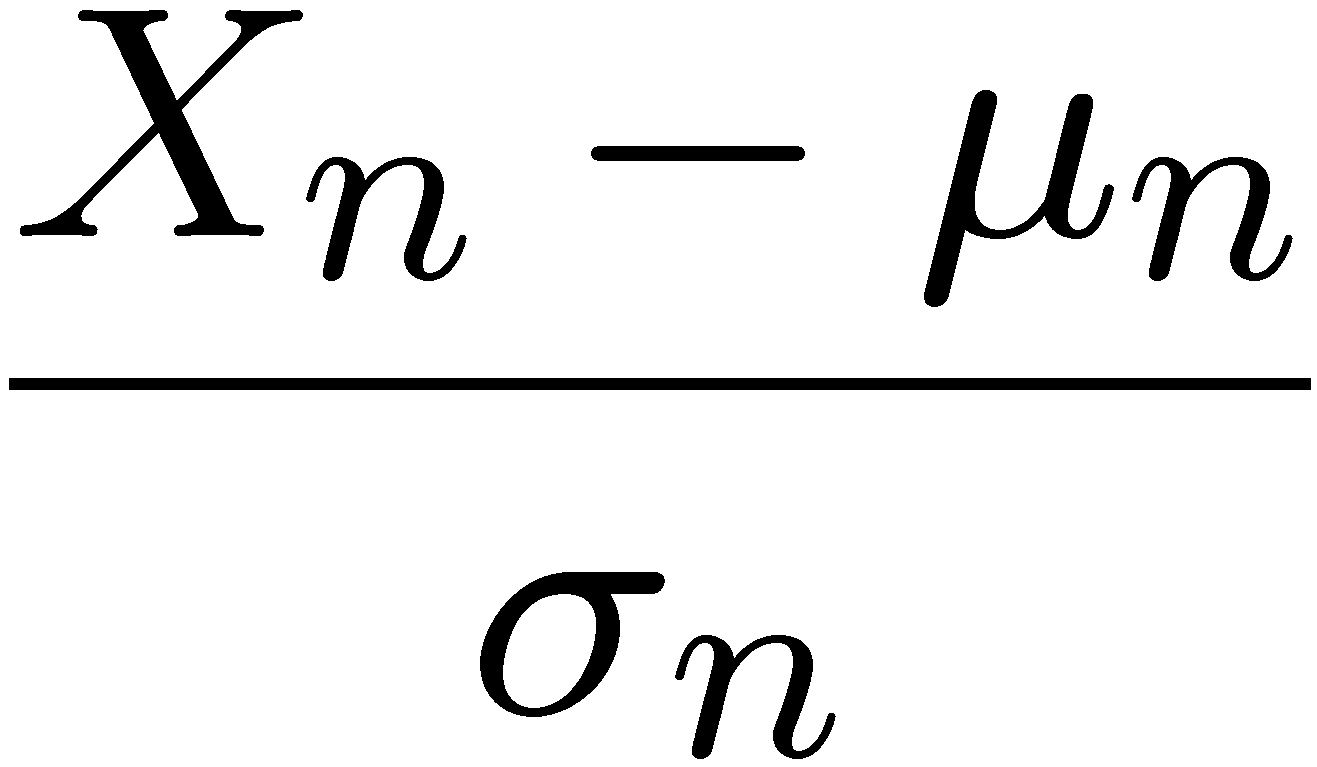 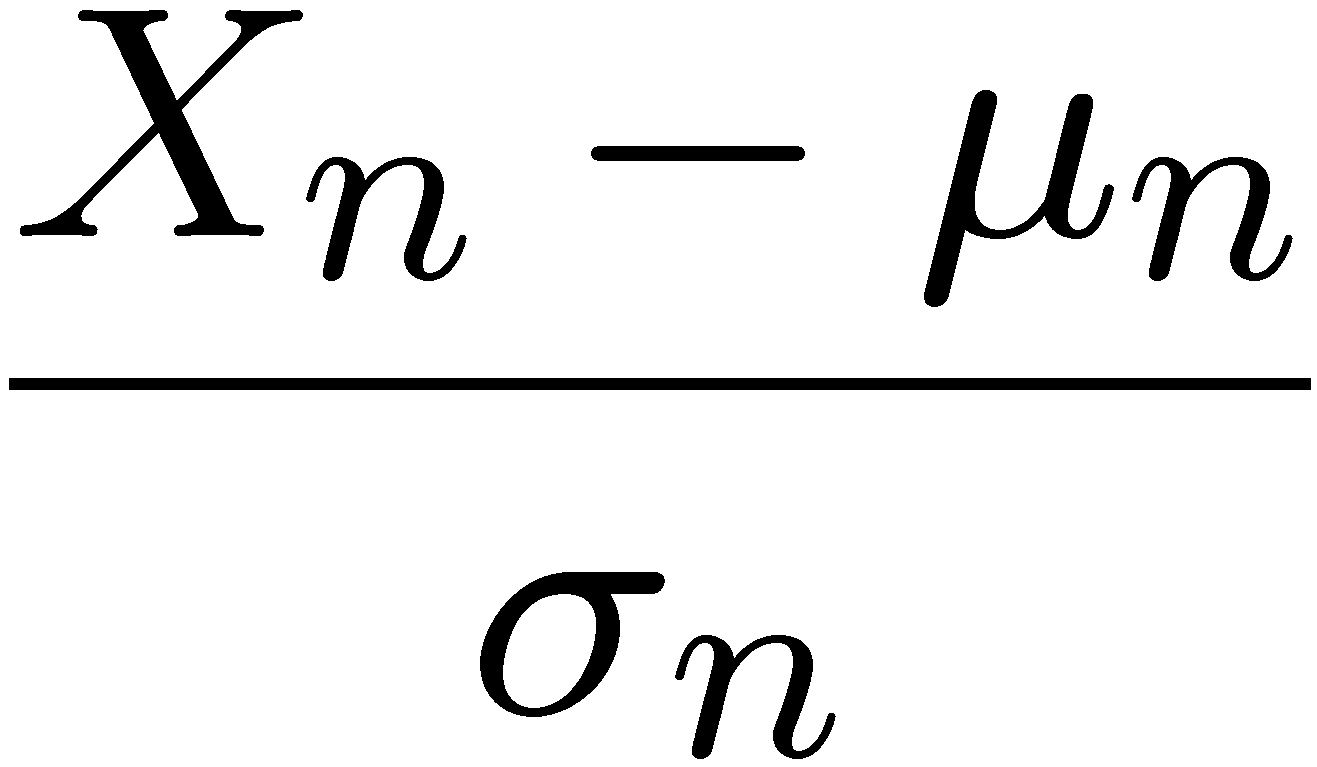 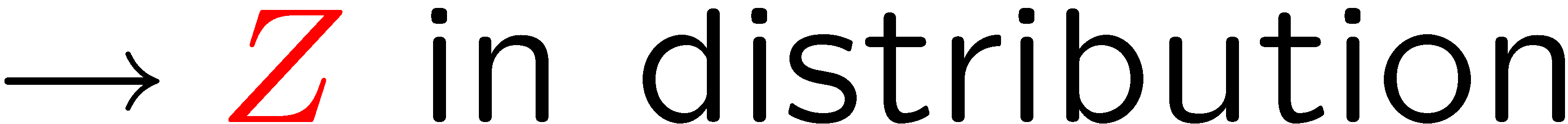 33
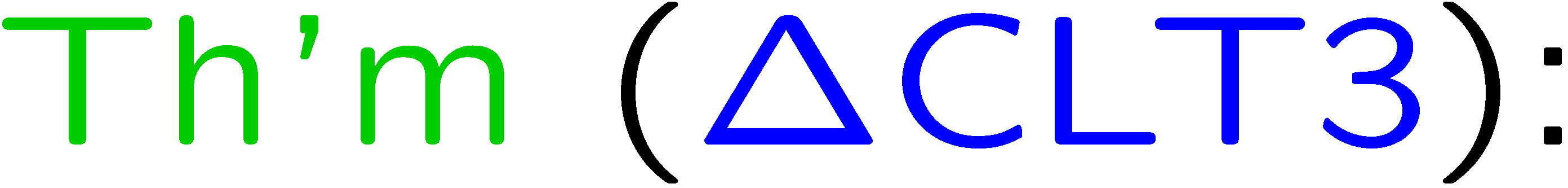 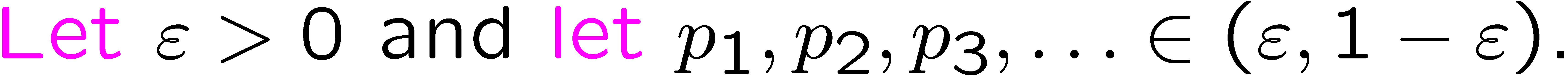 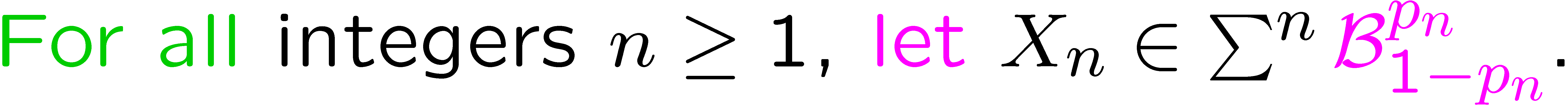 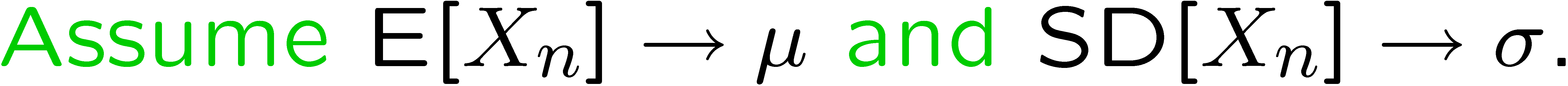 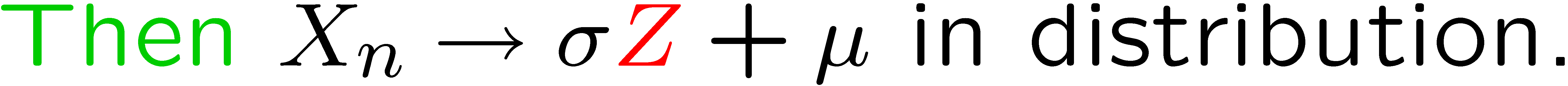 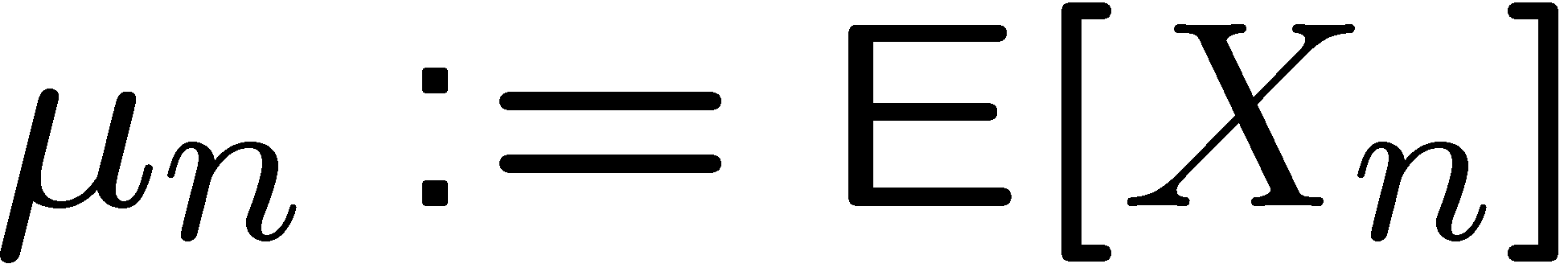 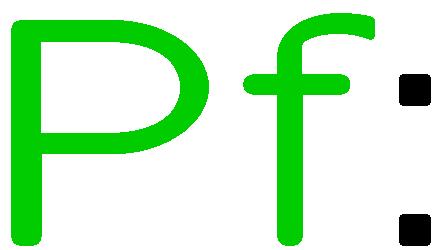 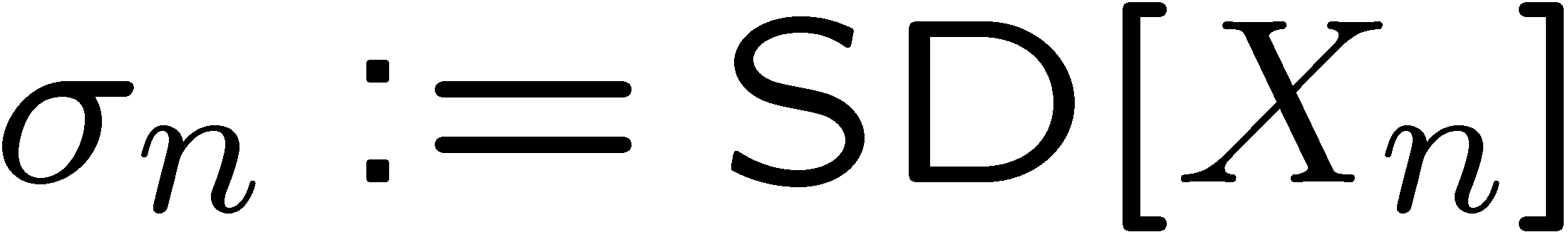 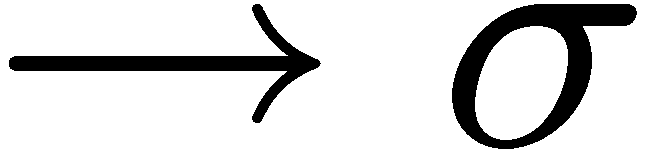 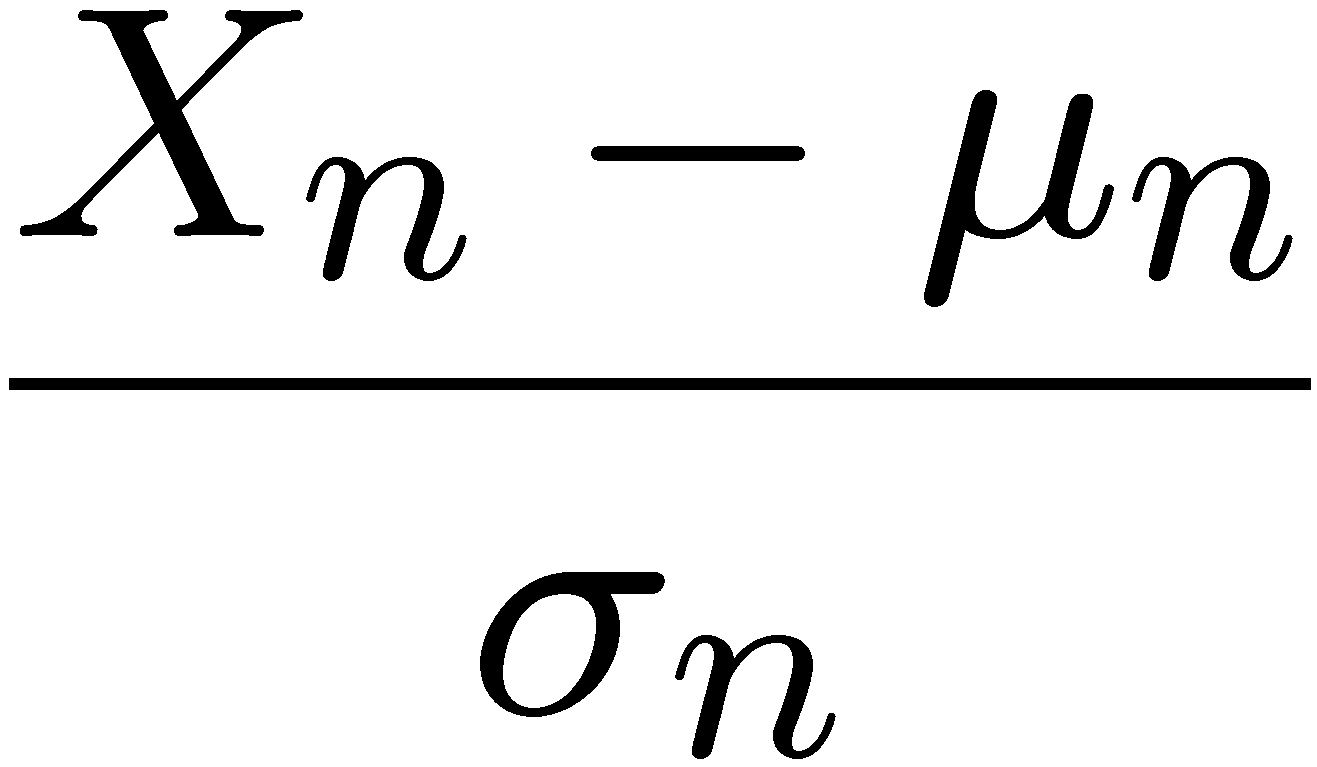 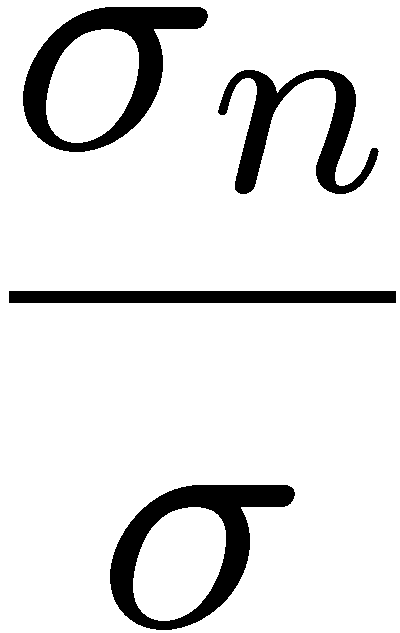 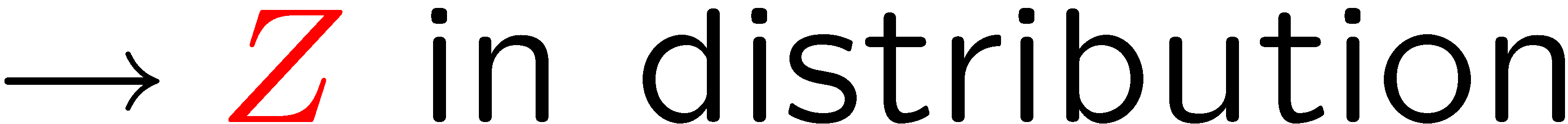 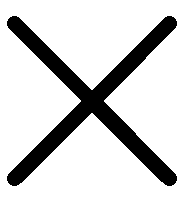 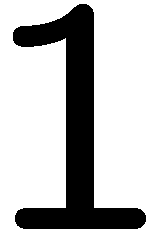 34
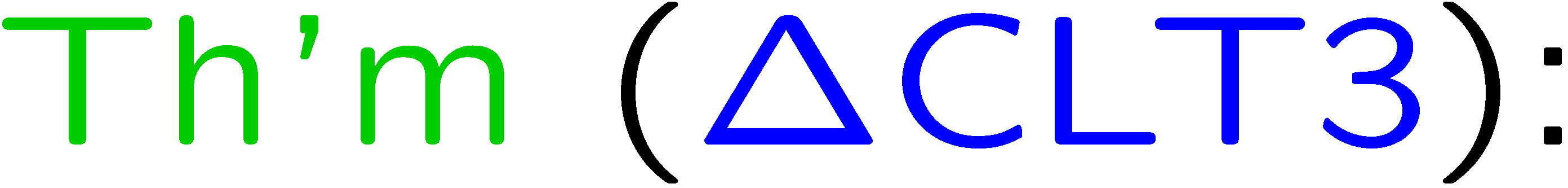 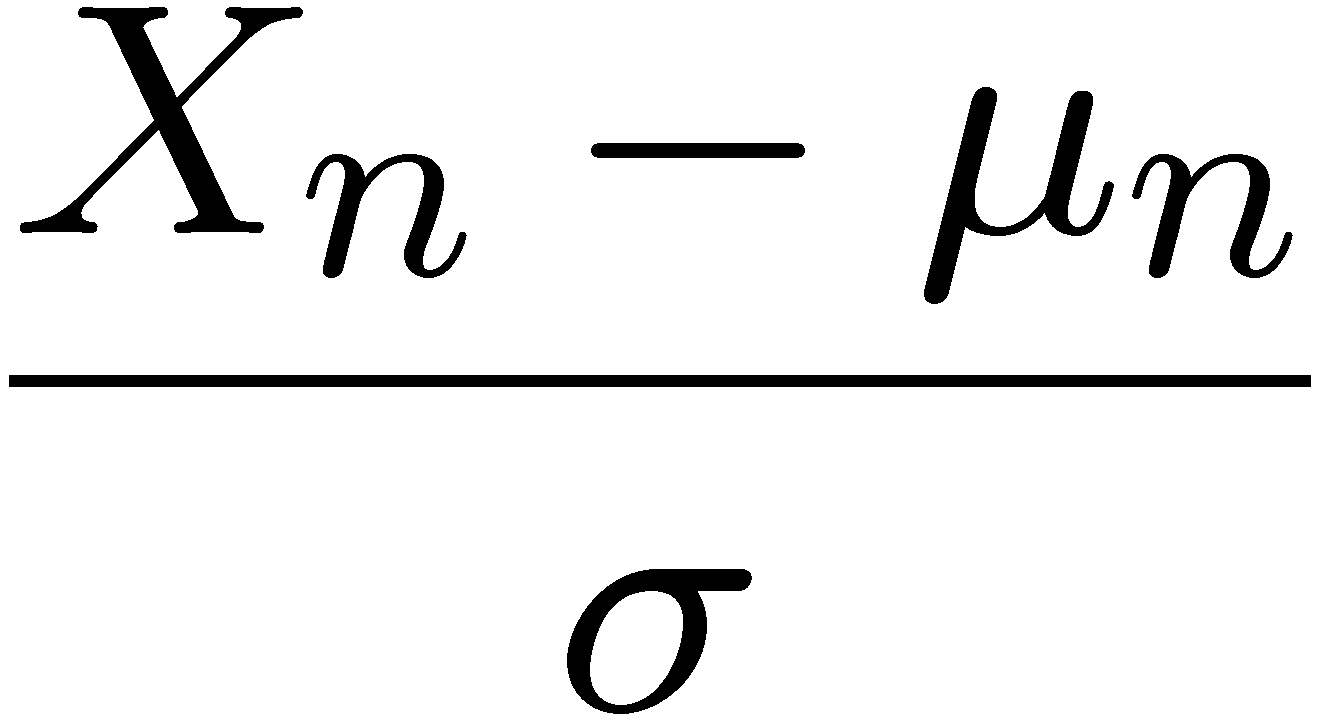 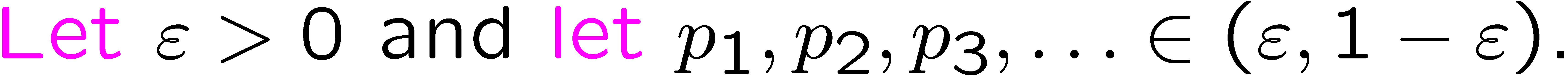 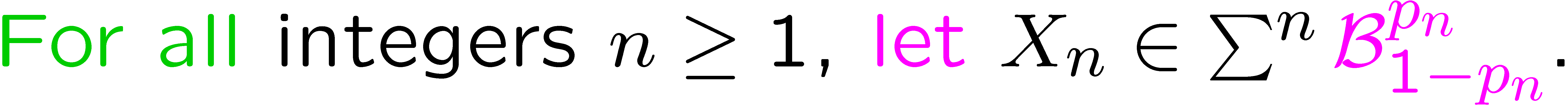 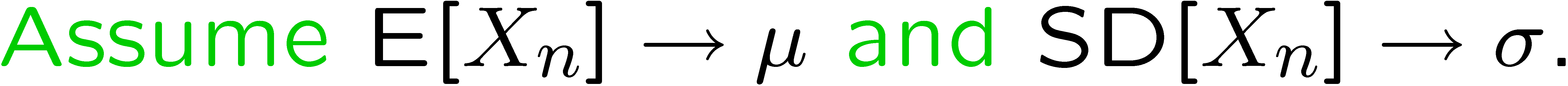 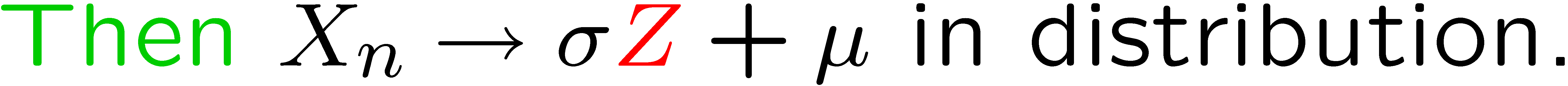 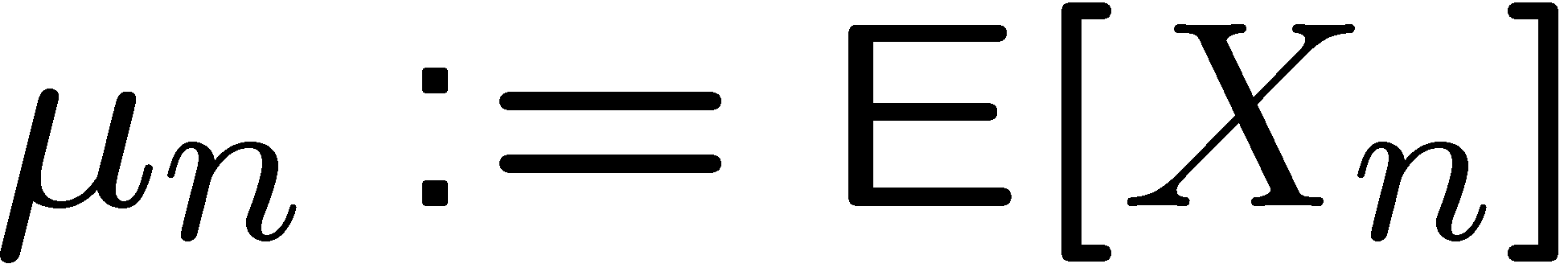 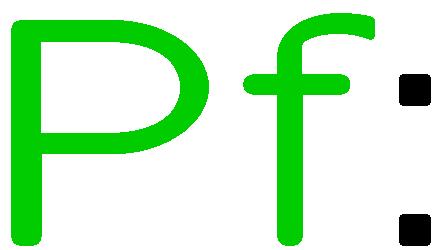 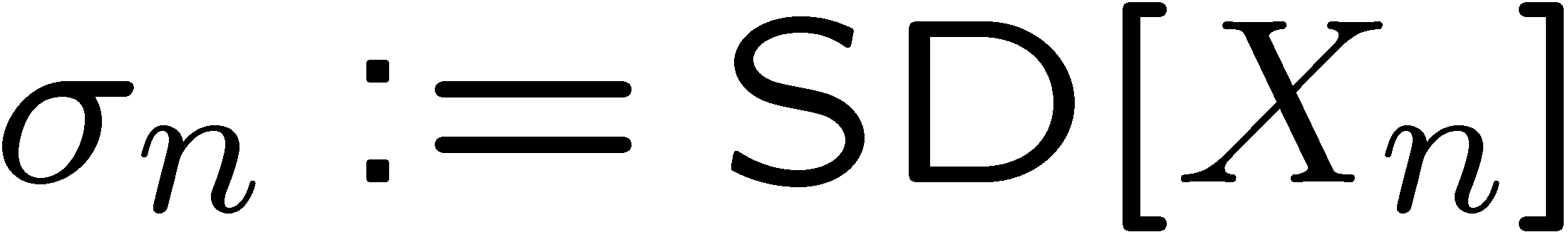 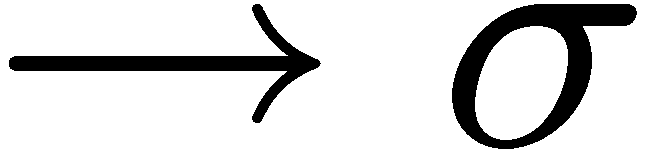 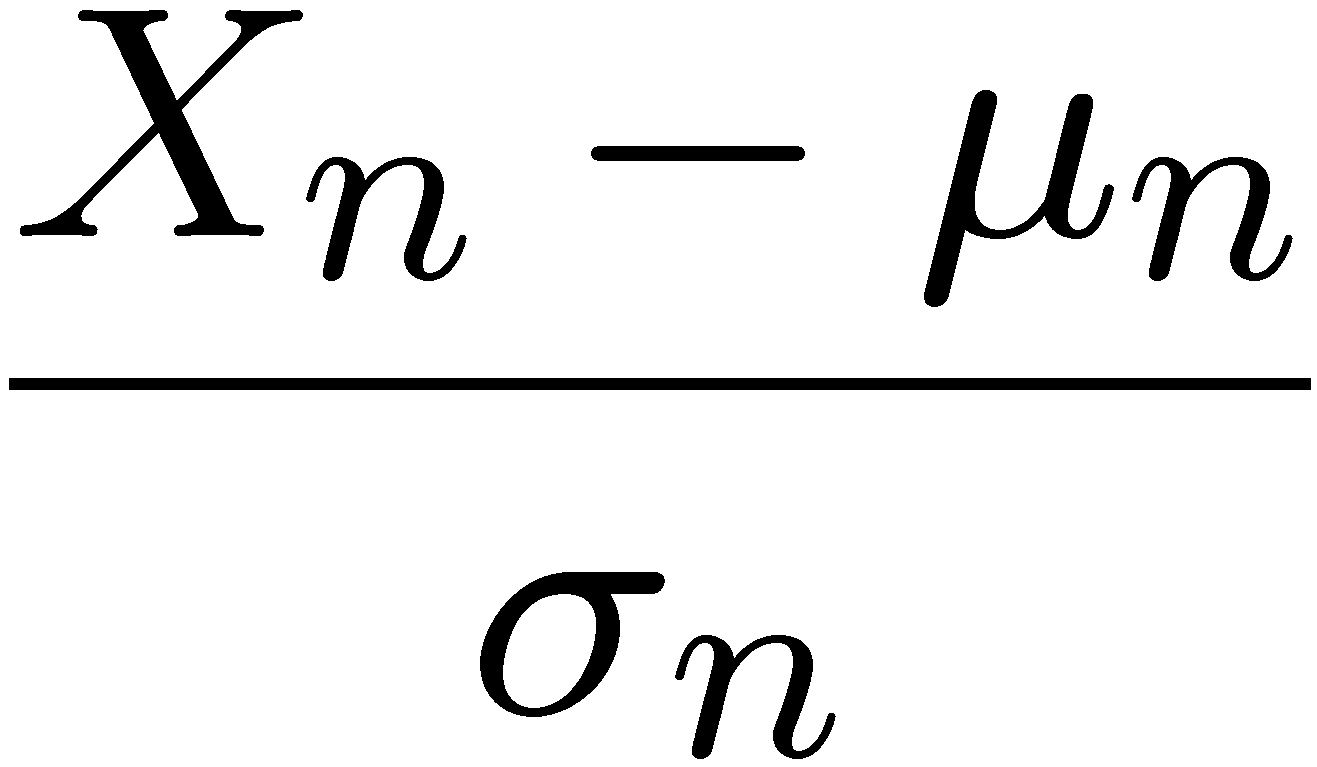 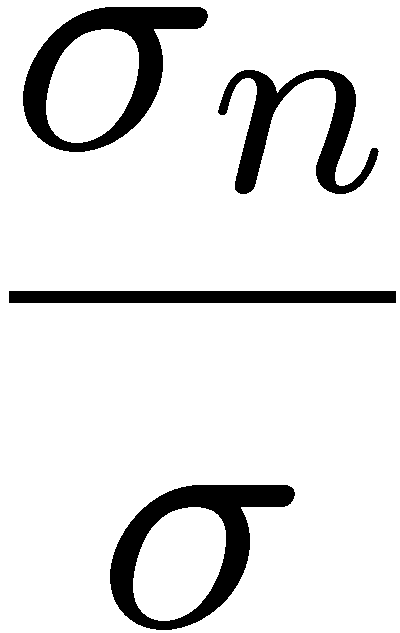 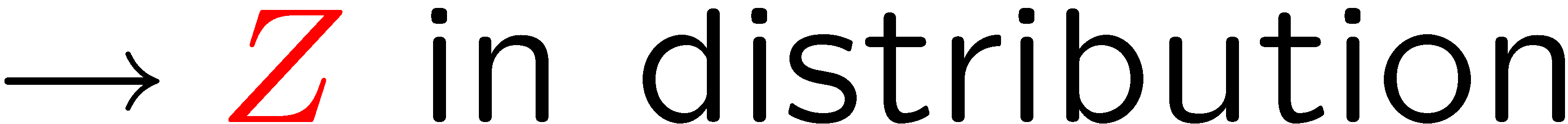 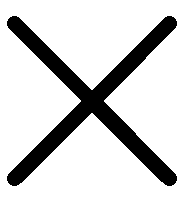 35
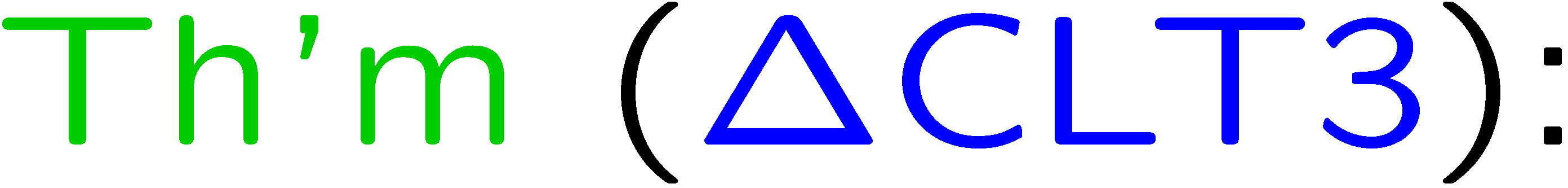 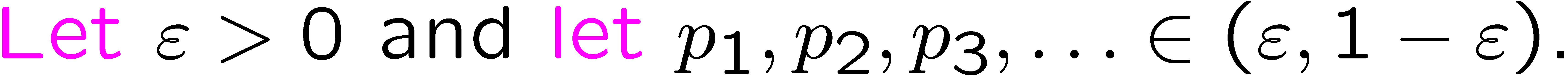 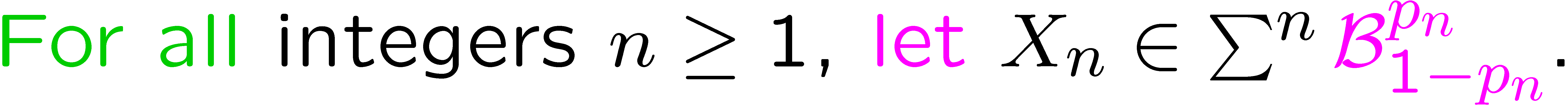 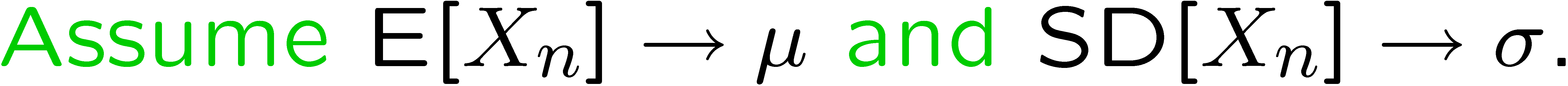 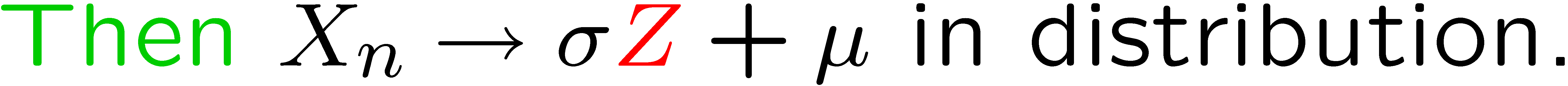 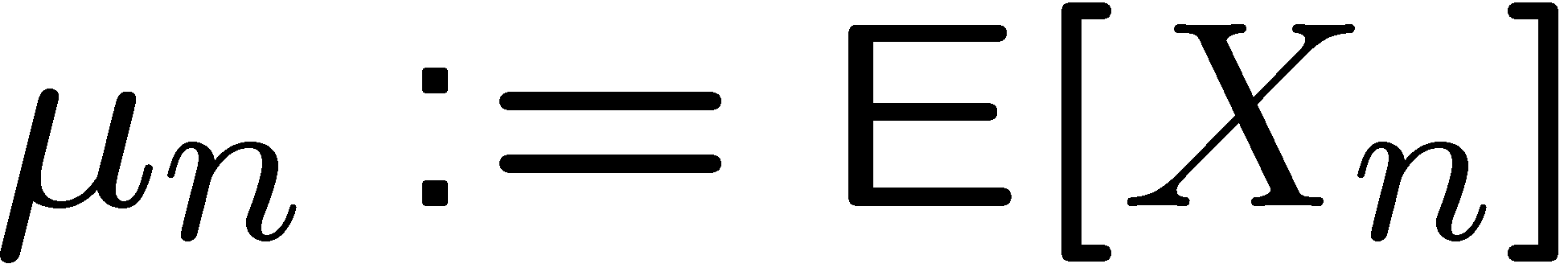 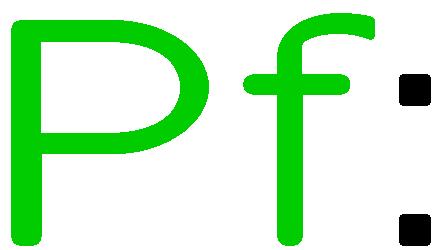 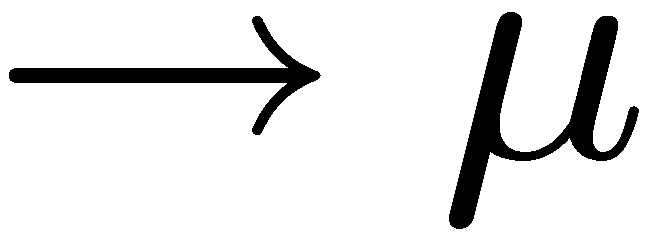 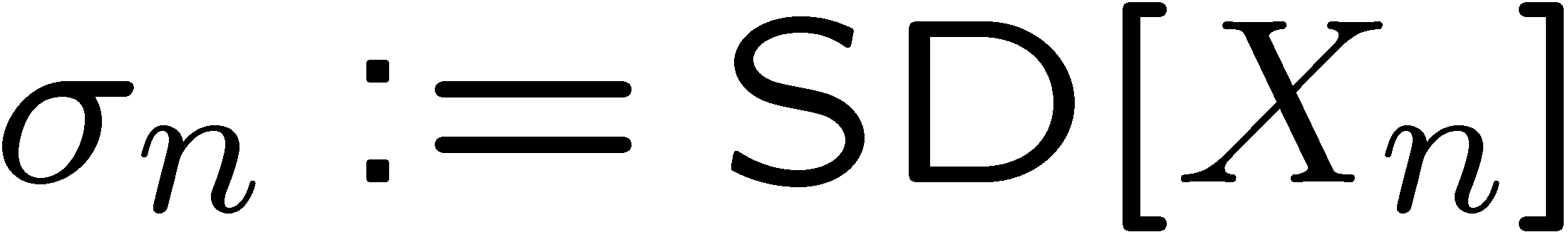 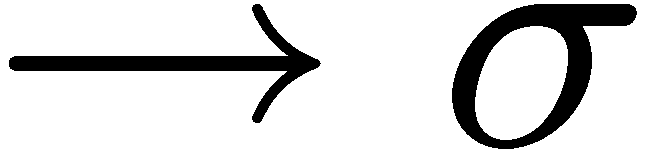 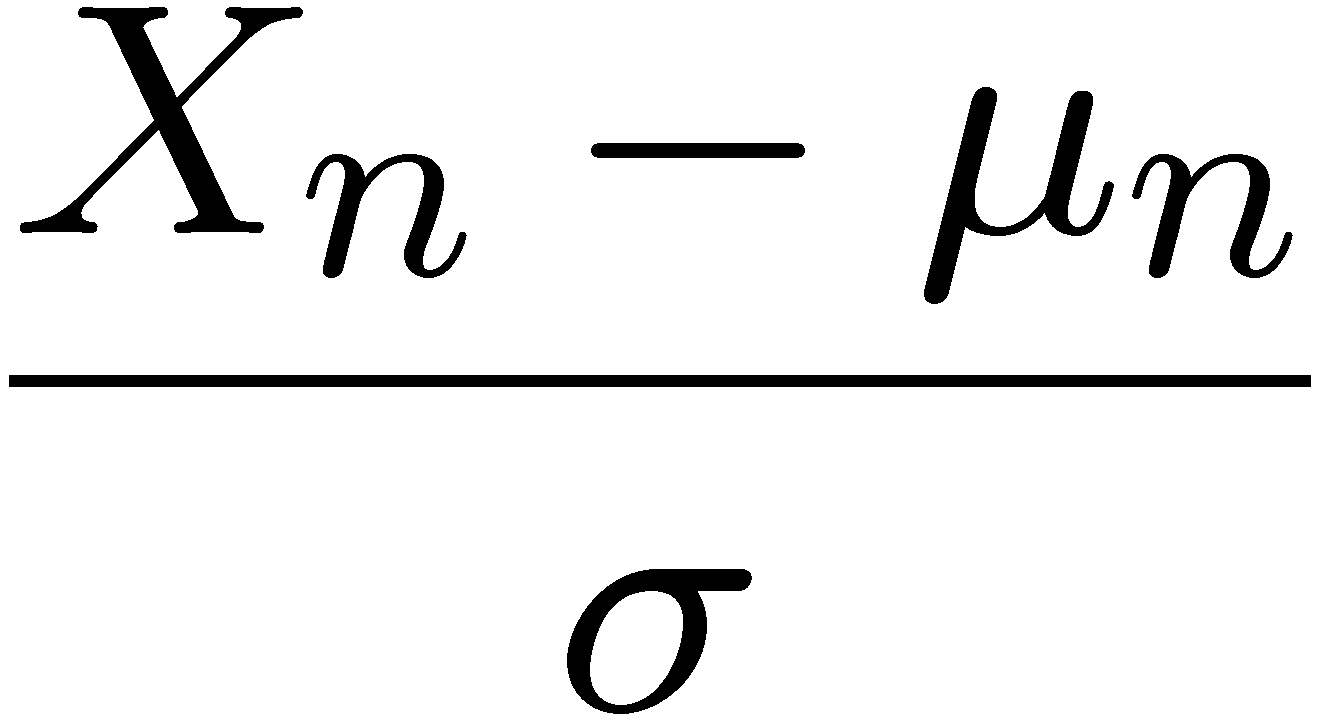 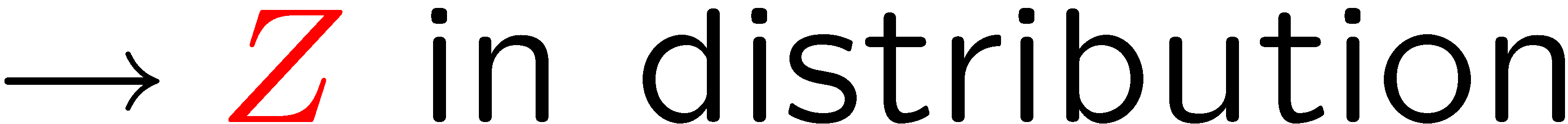 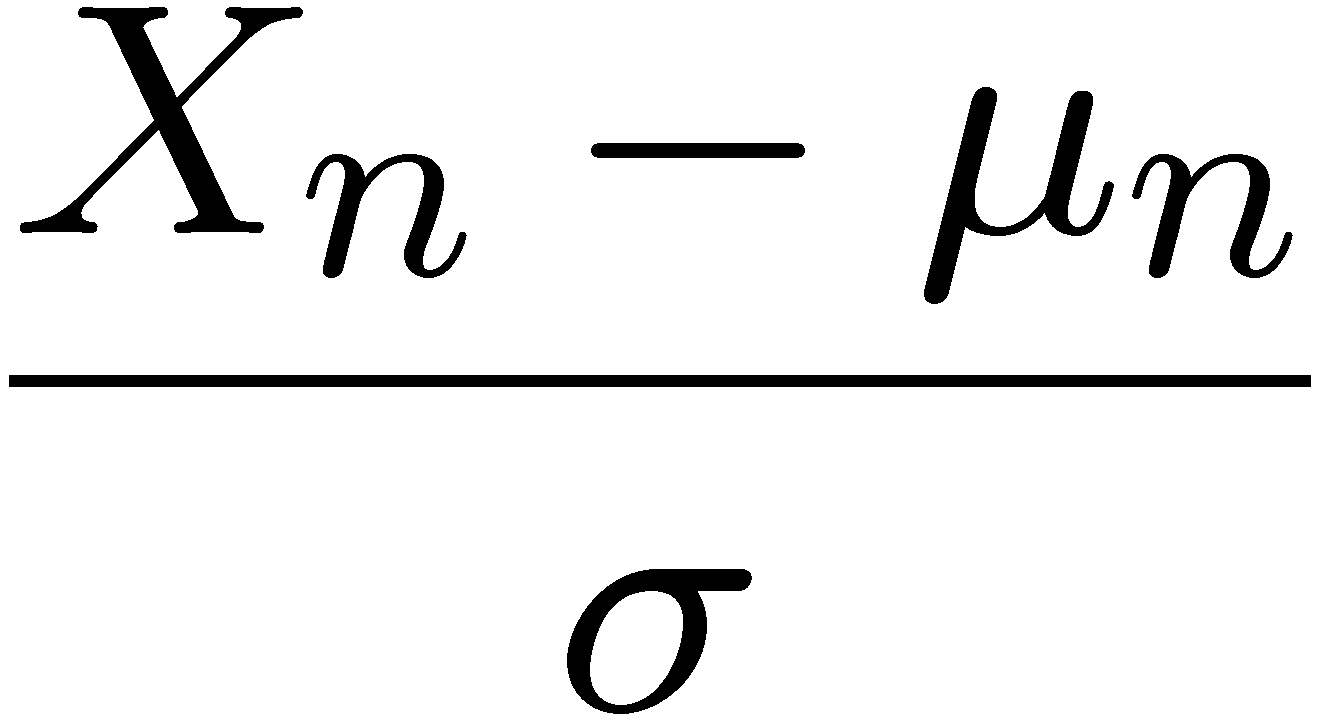 36
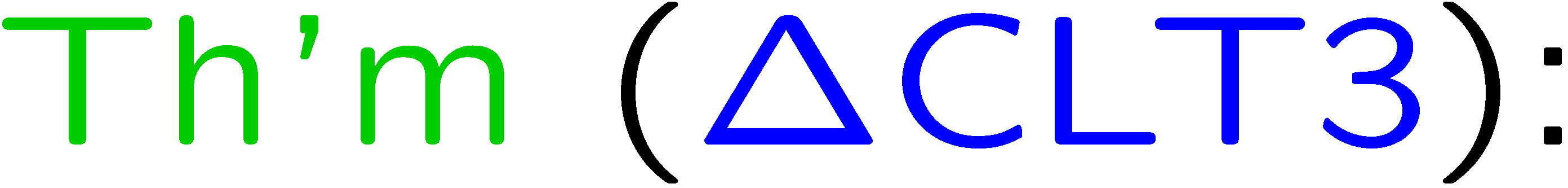 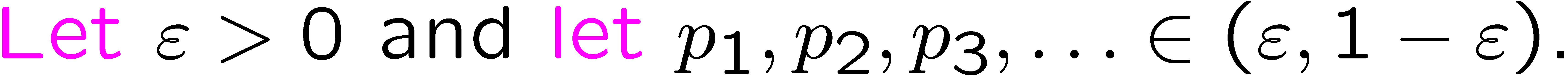 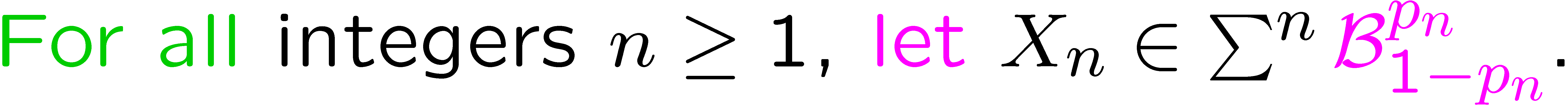 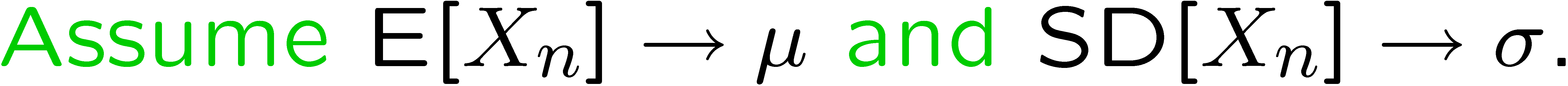 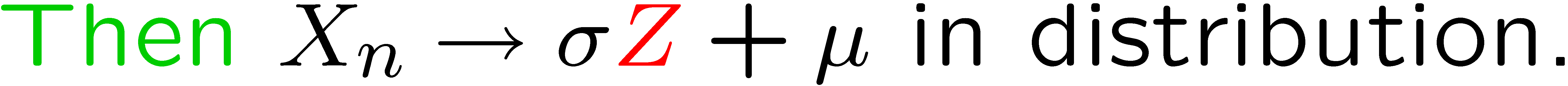 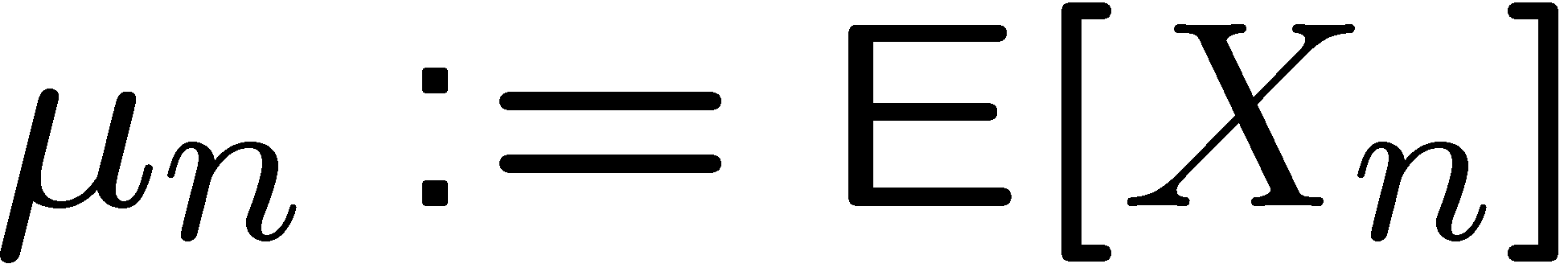 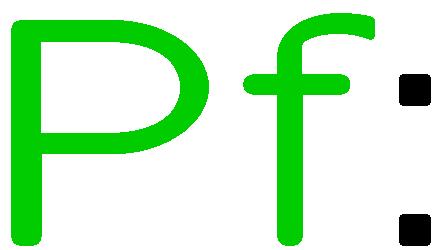 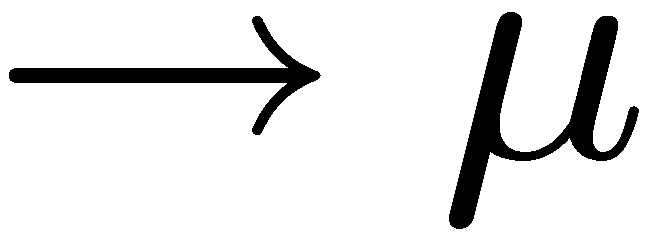 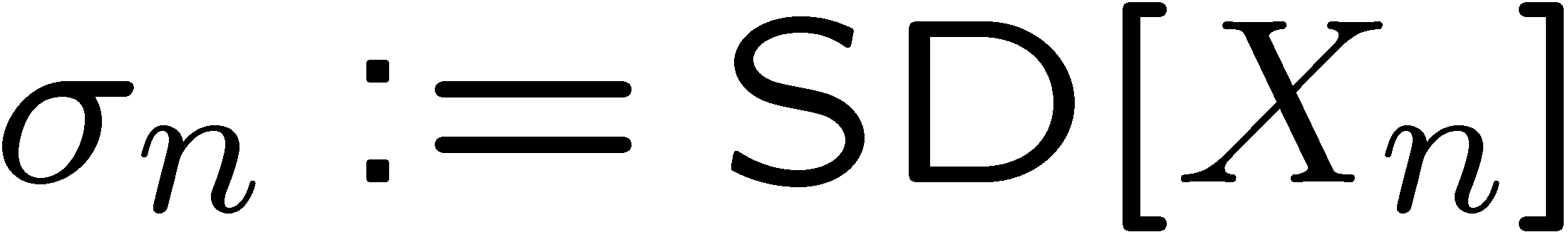 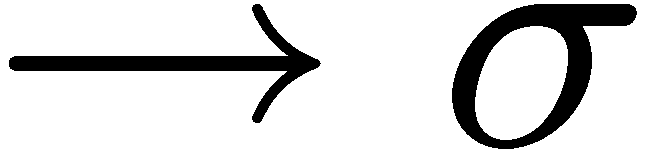 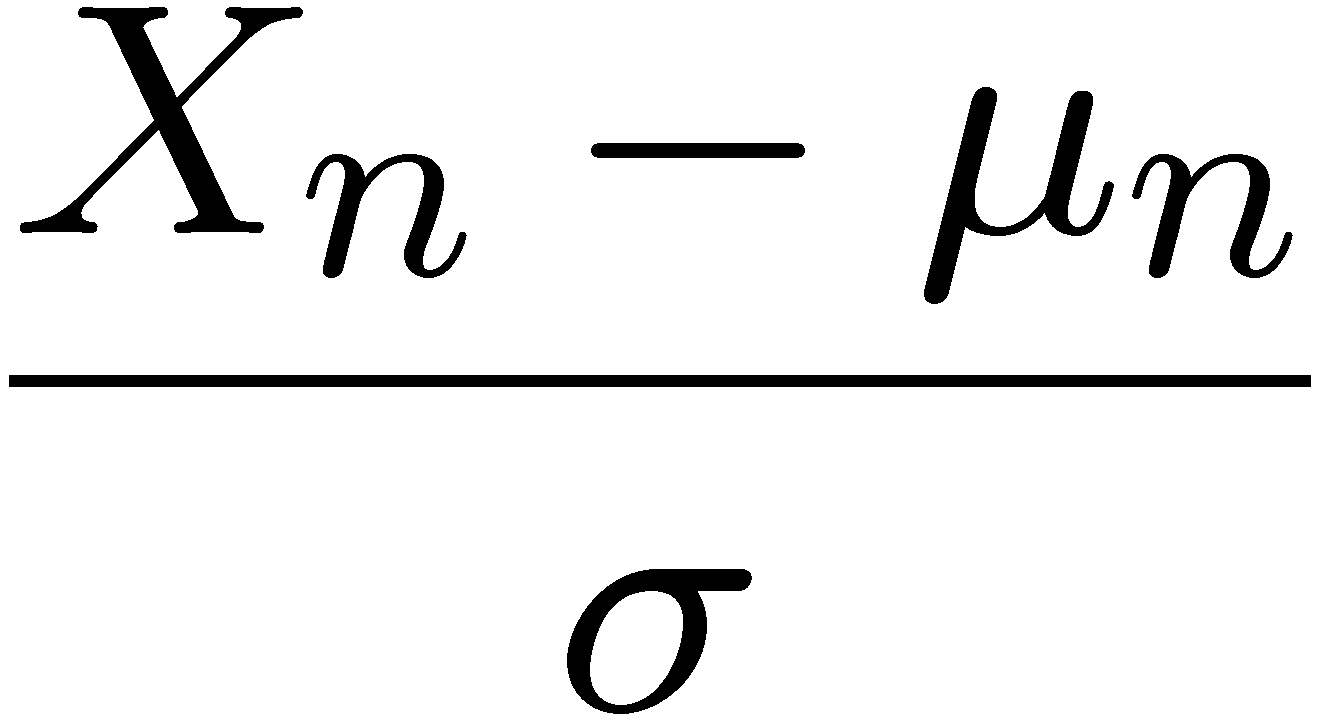 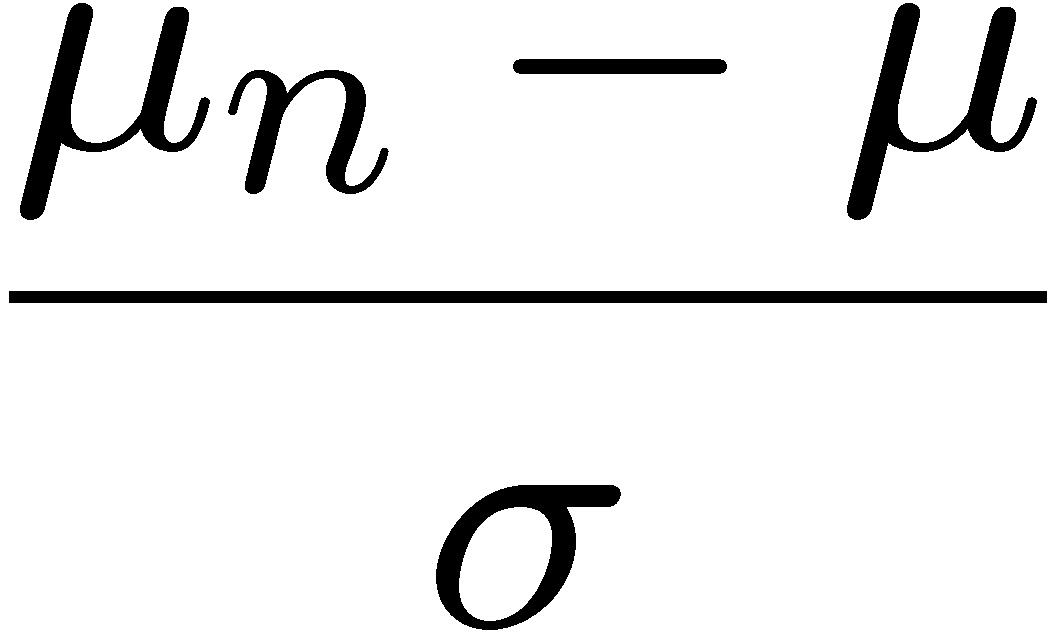 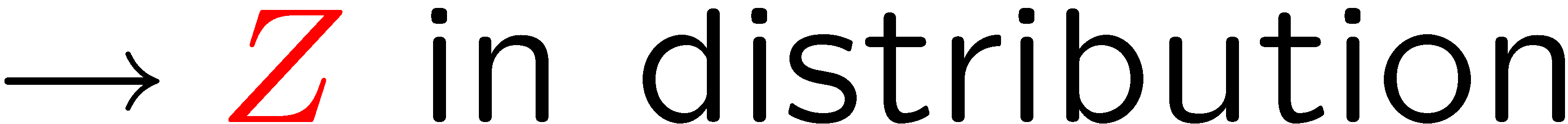 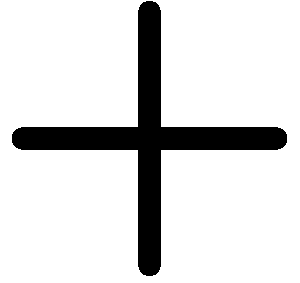 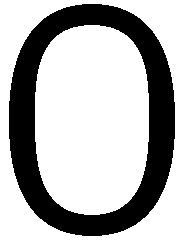 37
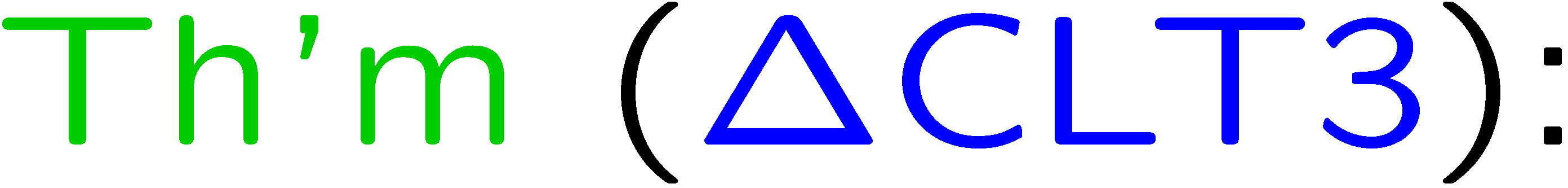 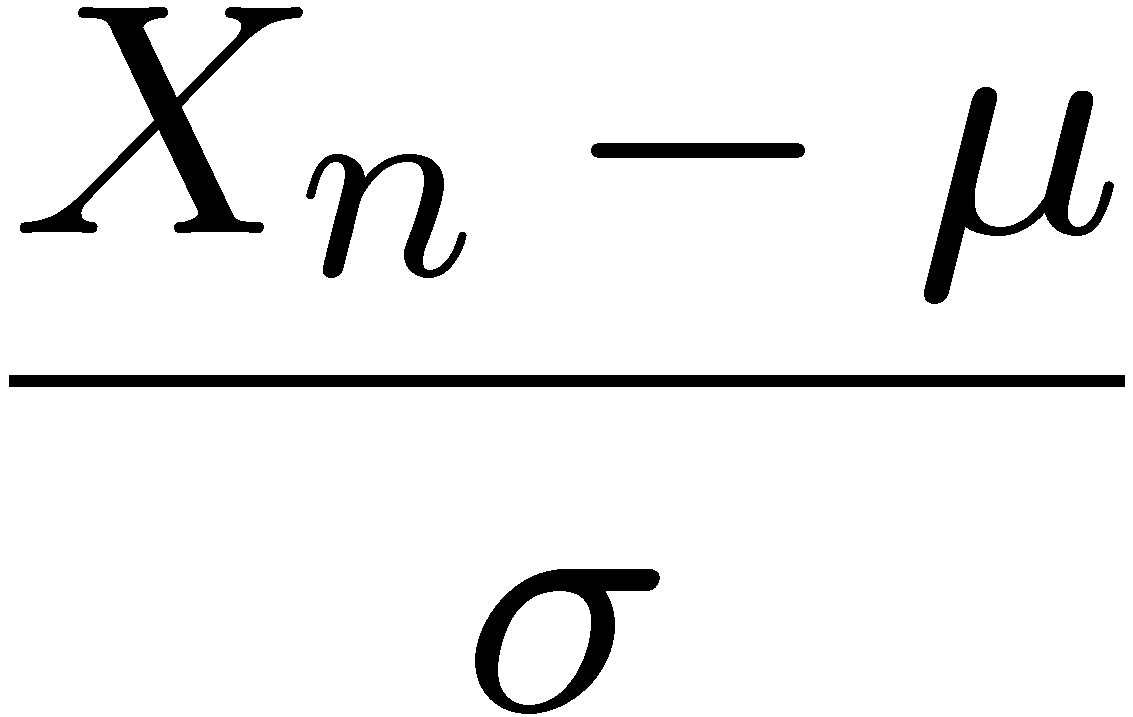 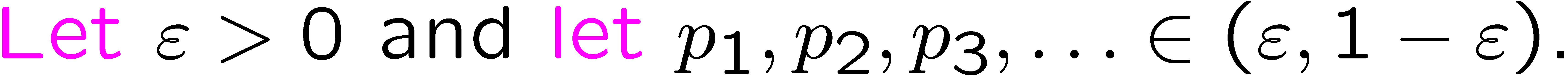 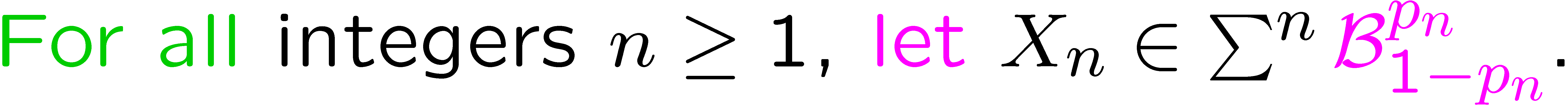 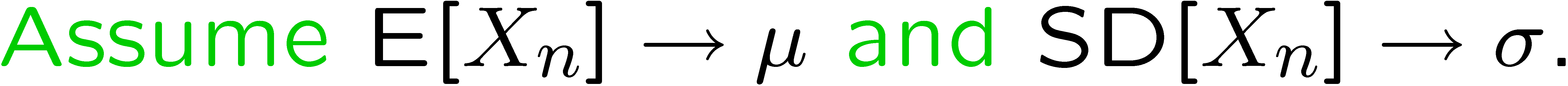 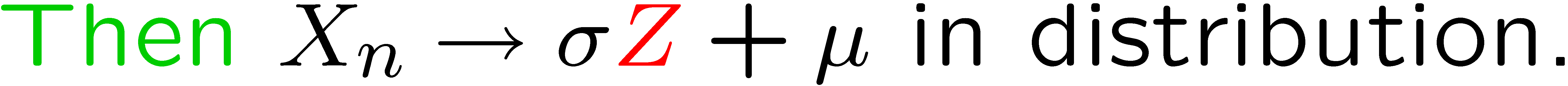 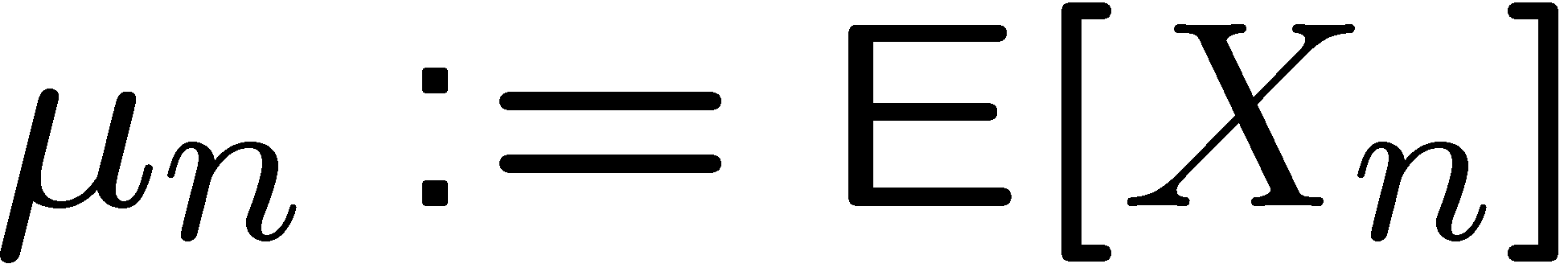 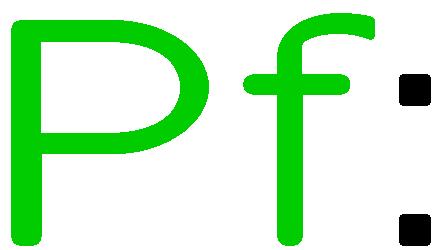 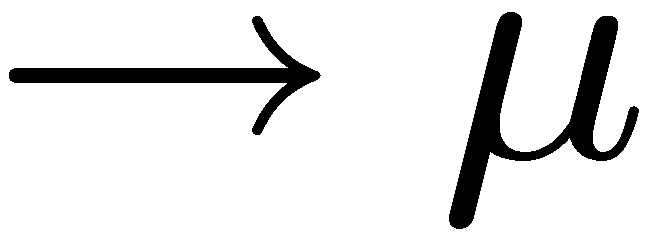 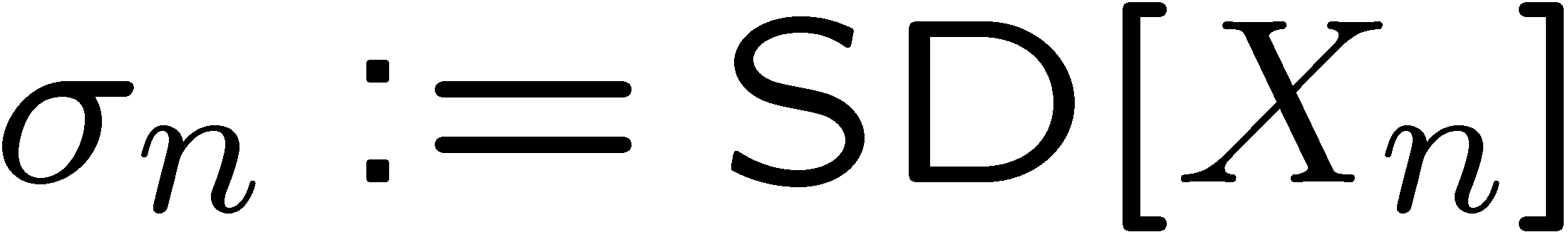 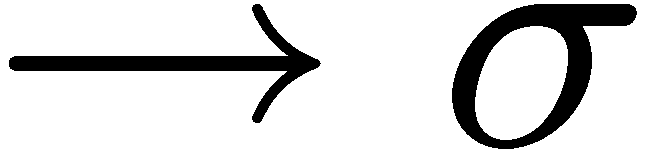 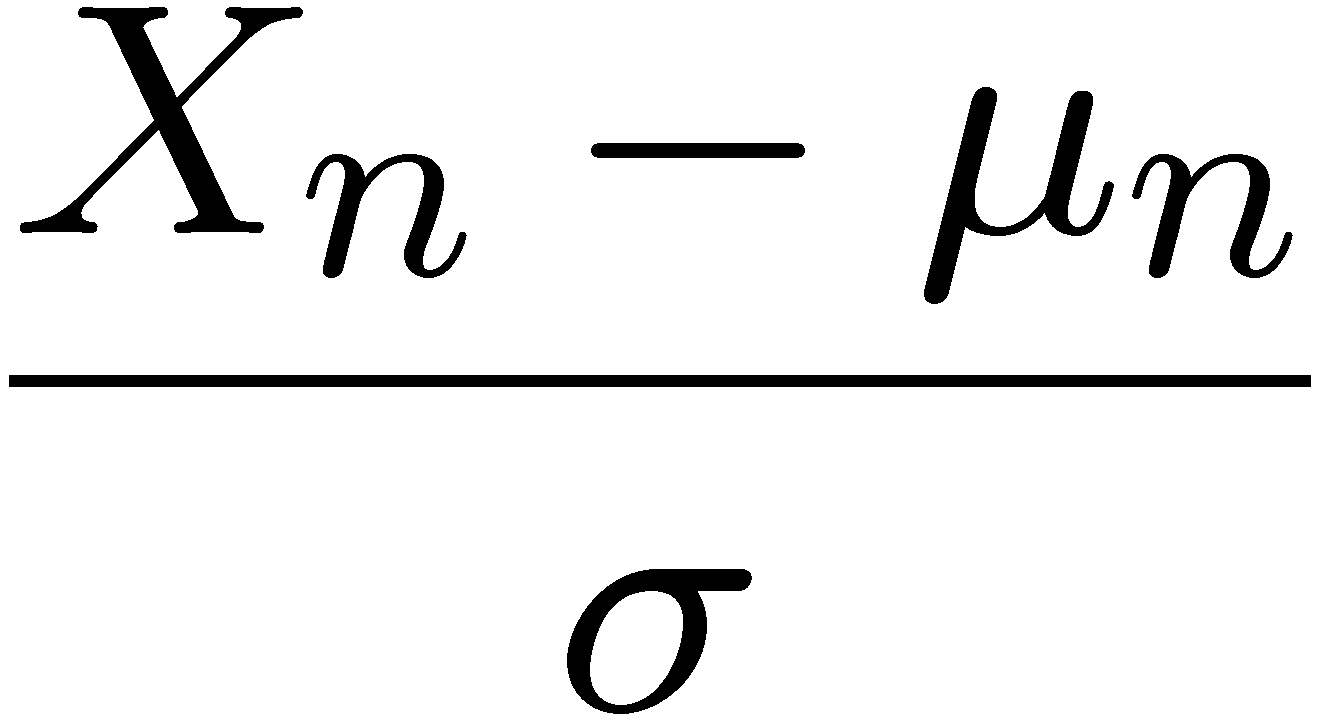 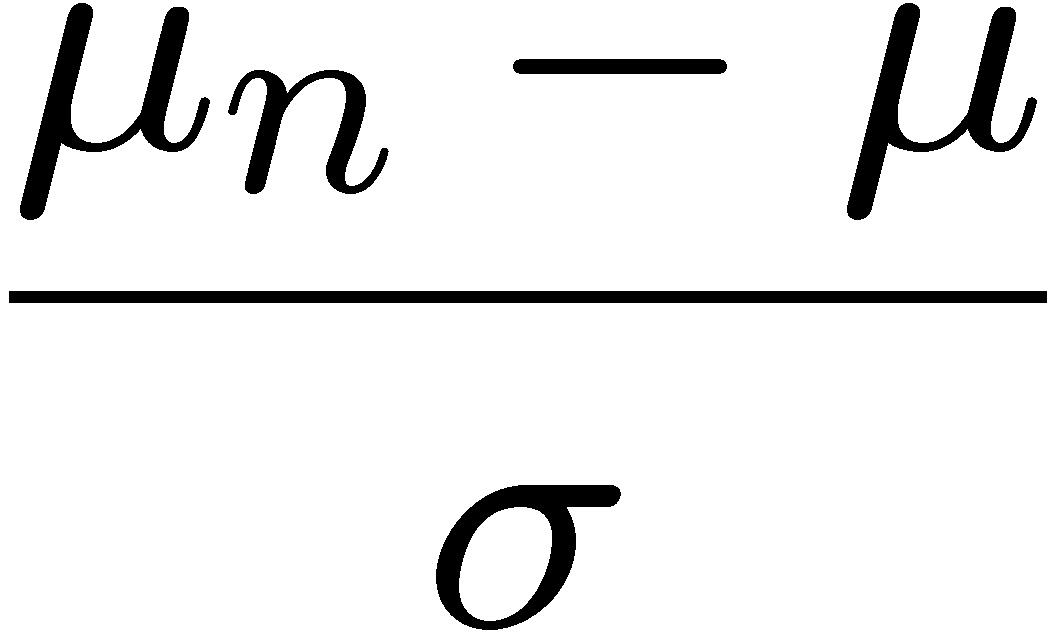 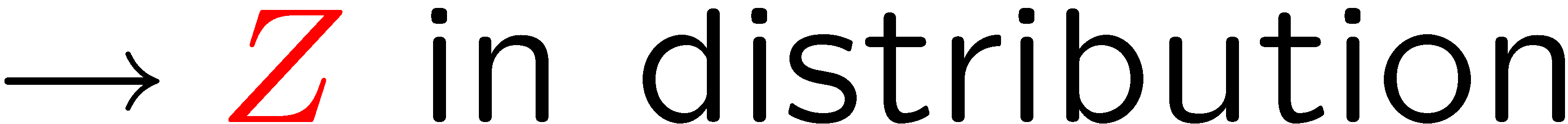 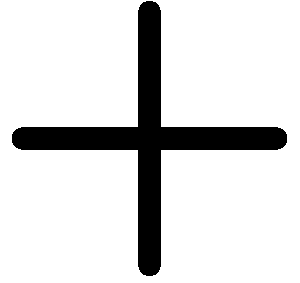 38
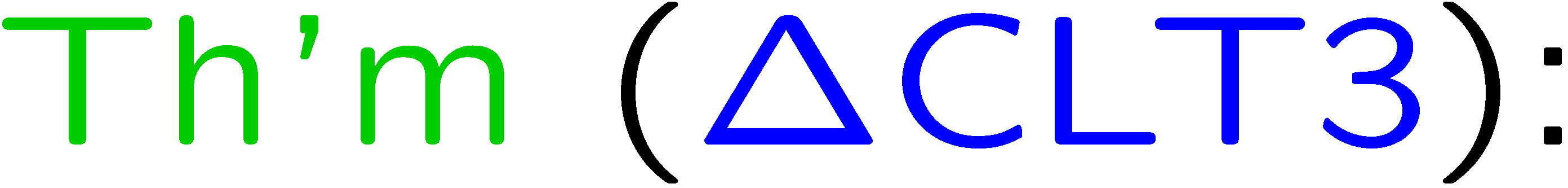 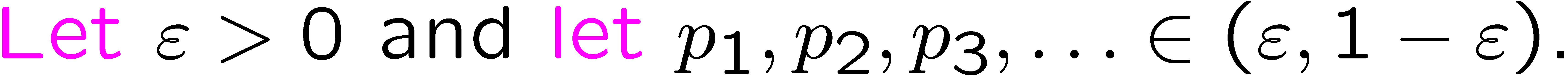 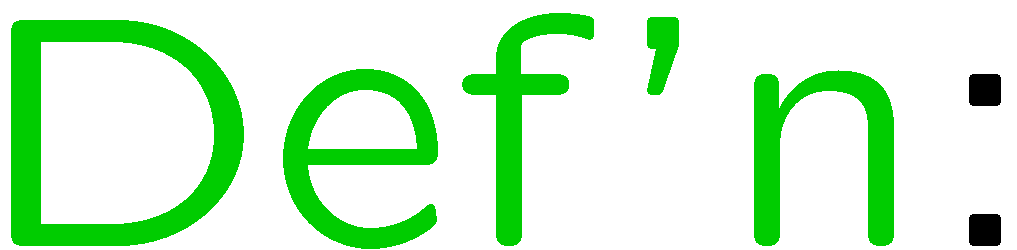 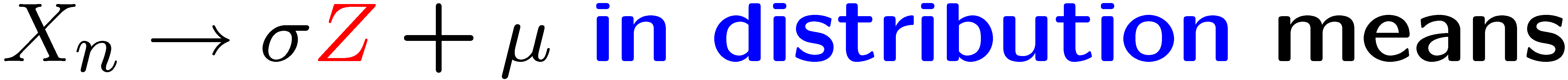 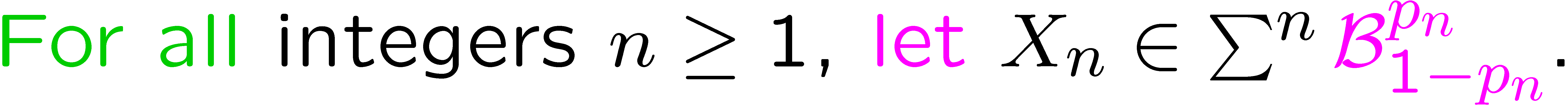 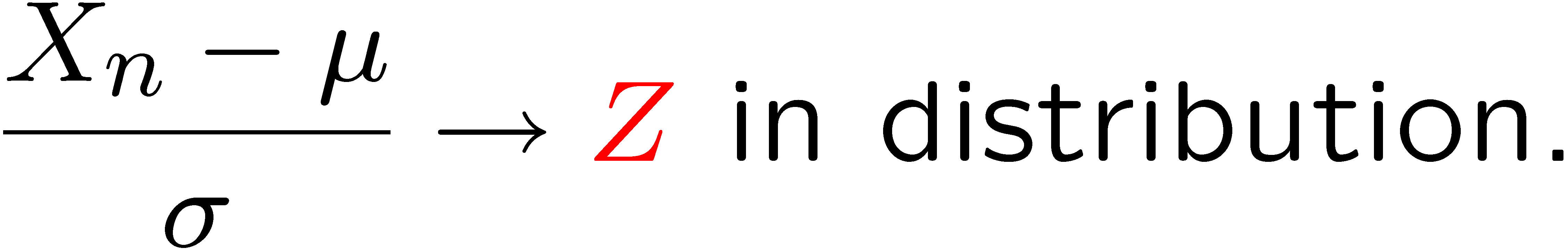 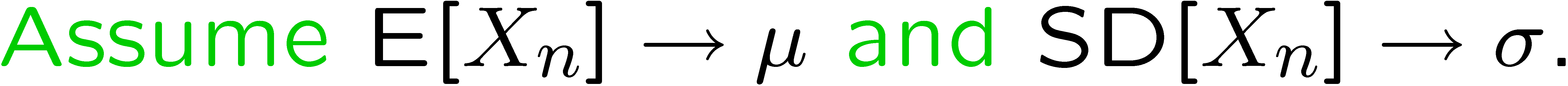 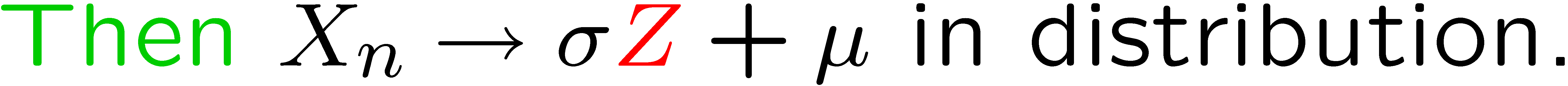 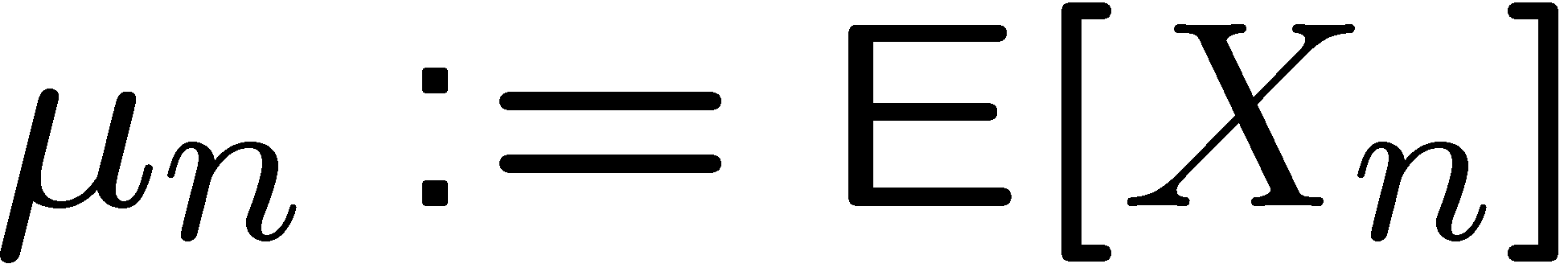 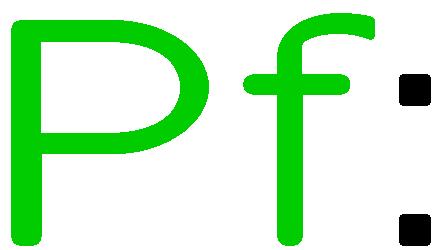 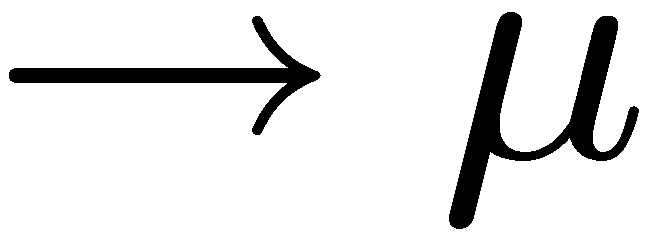 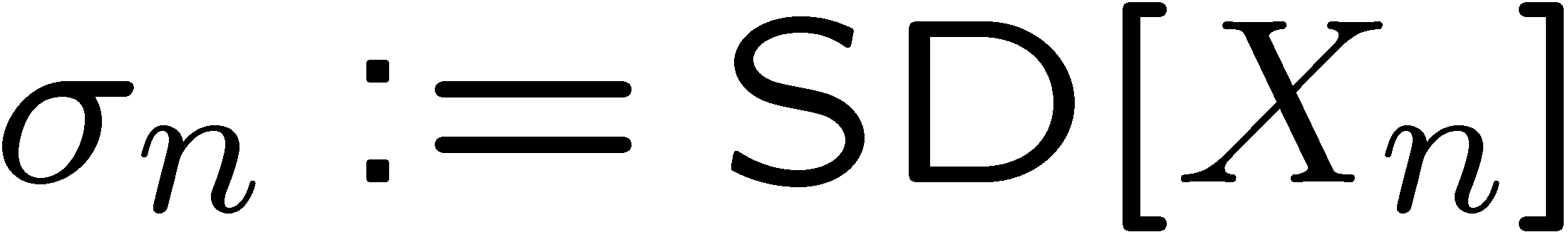 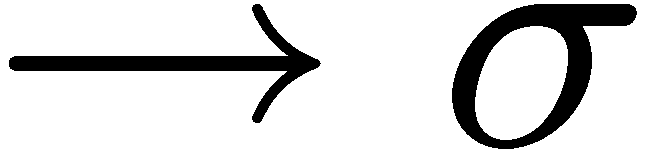 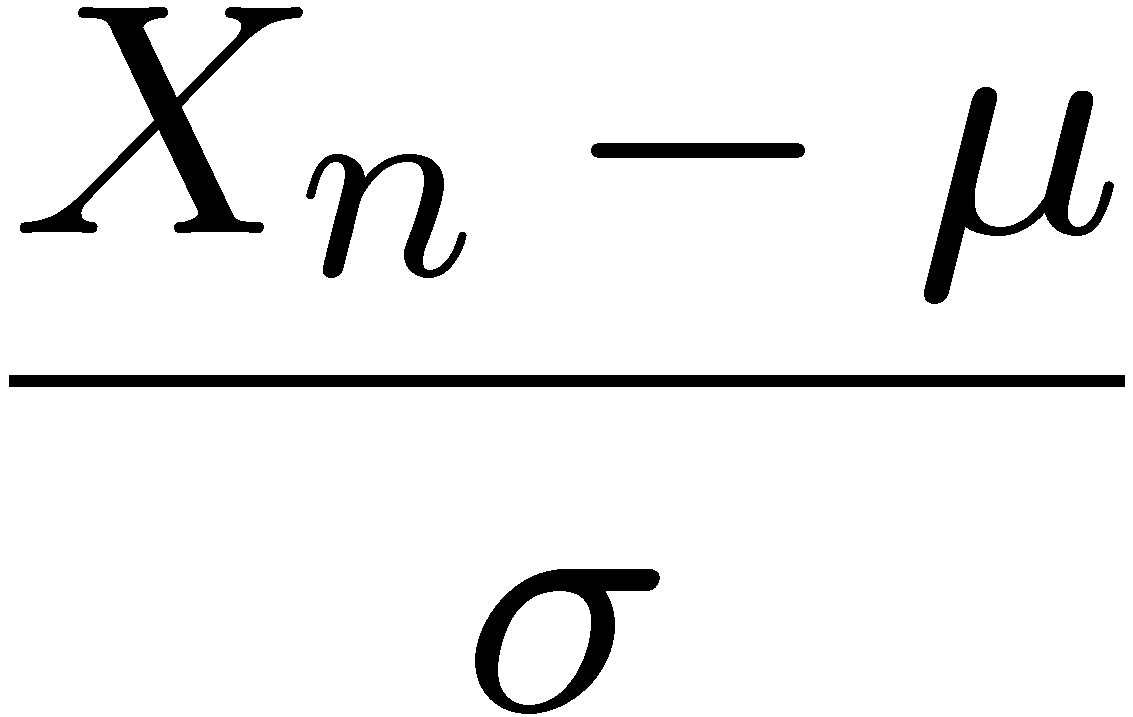 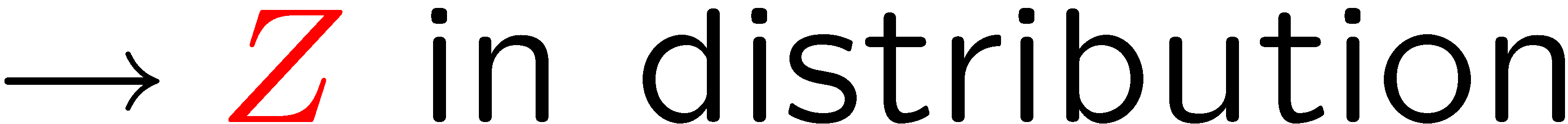 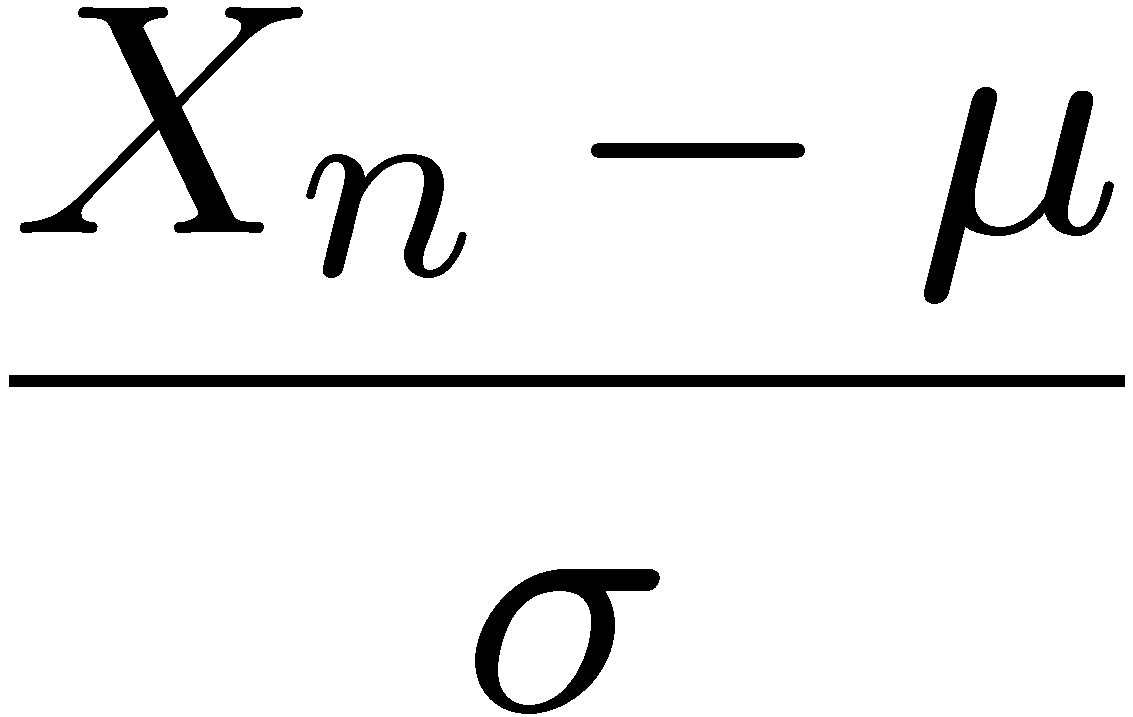 39
STOP
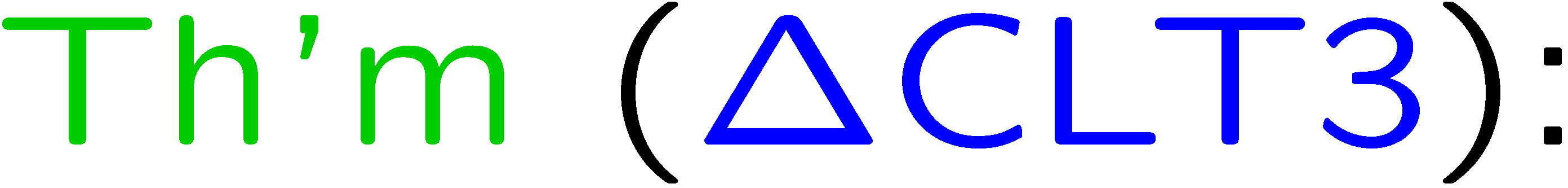 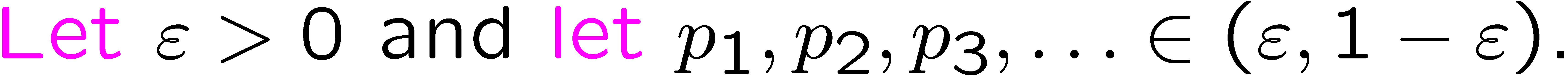 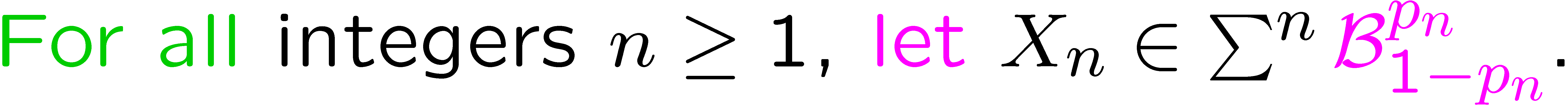 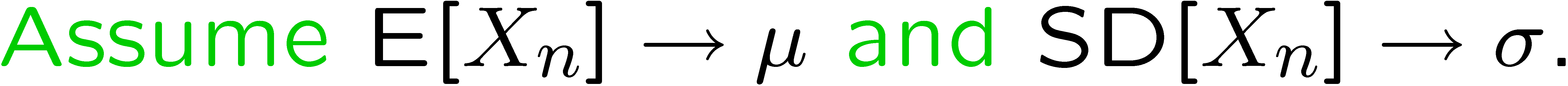 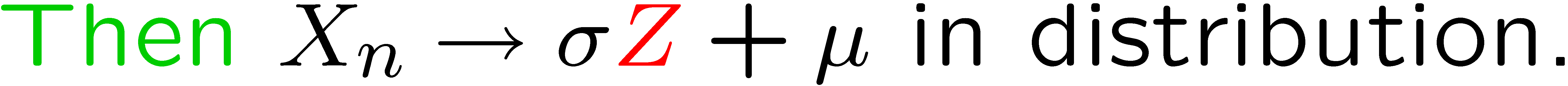 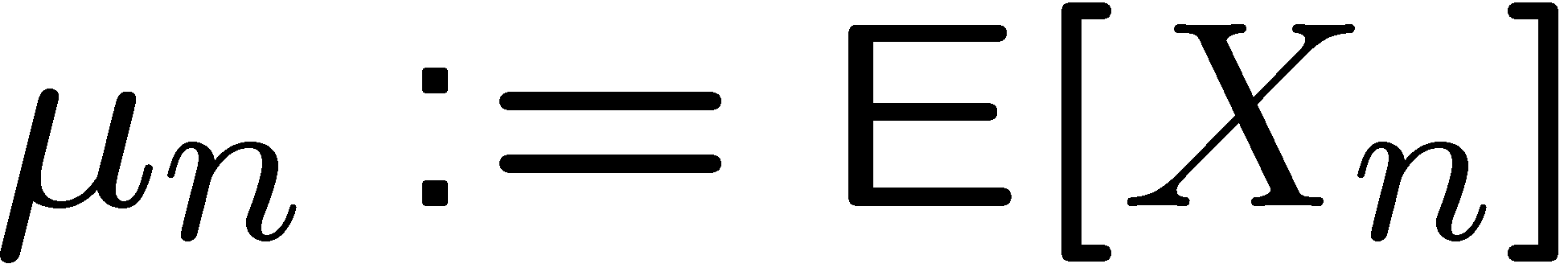 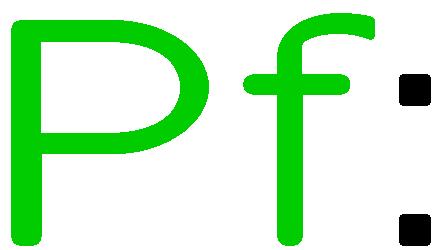 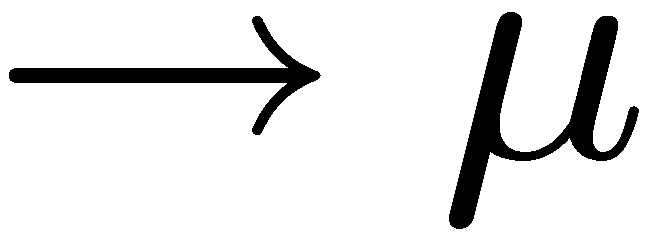 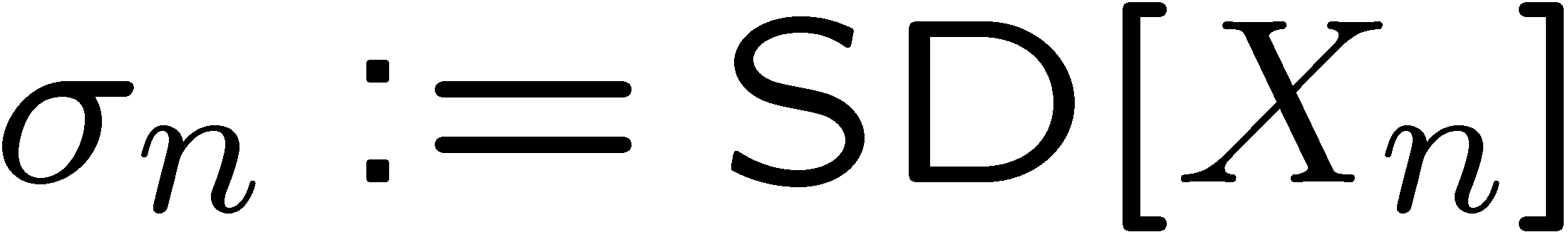 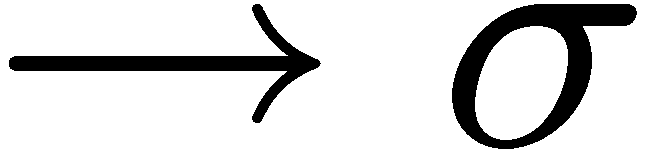 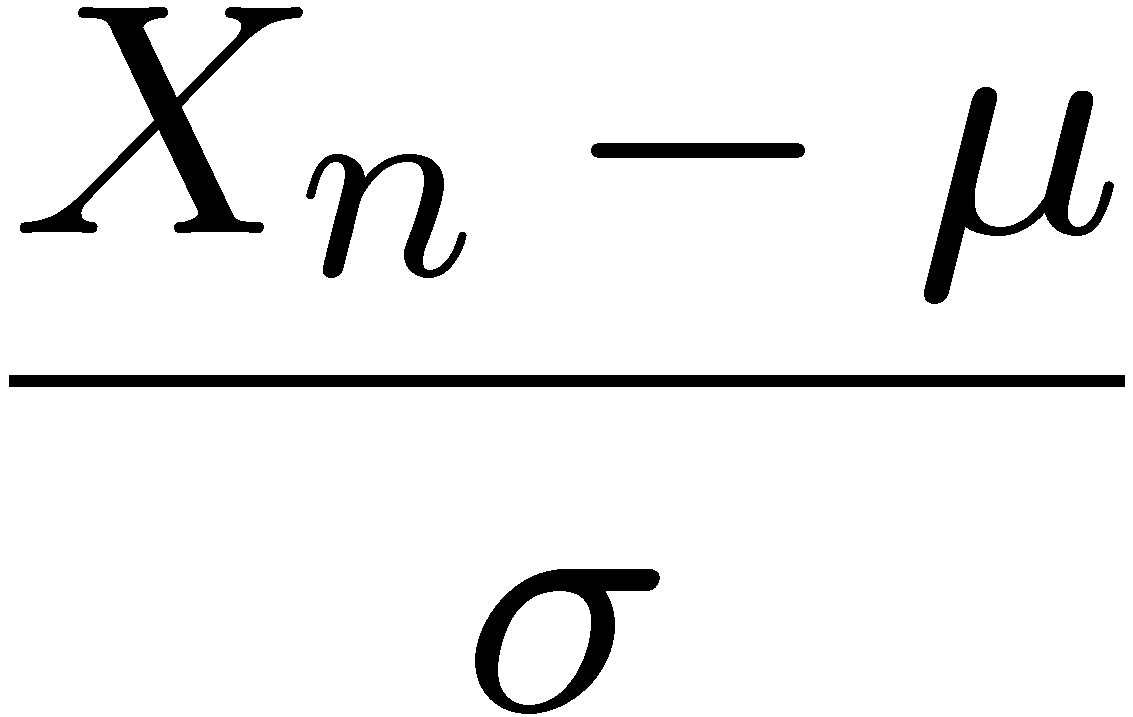 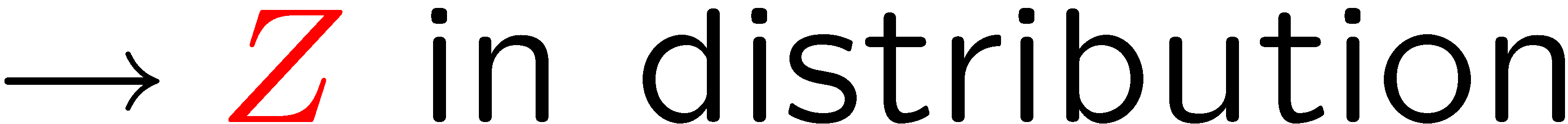 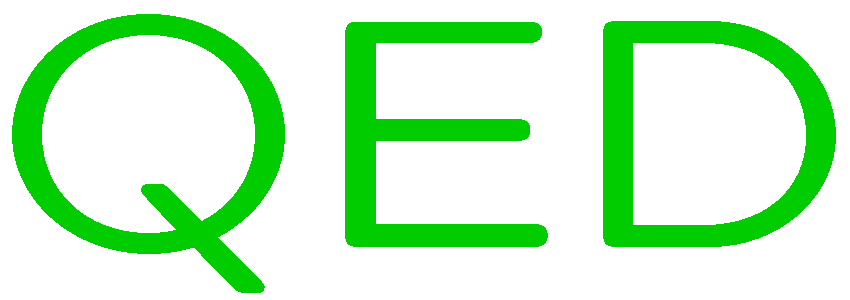 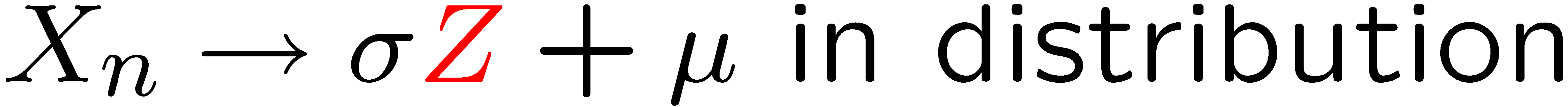 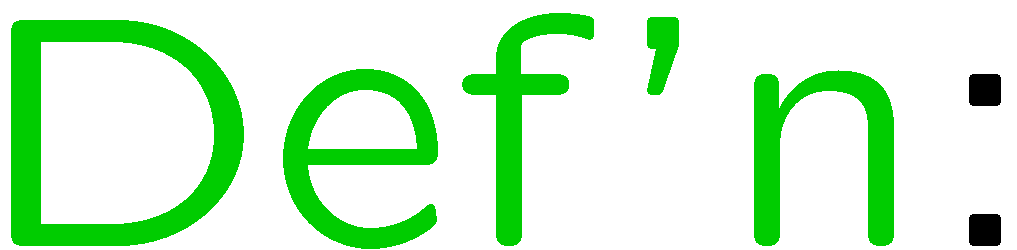 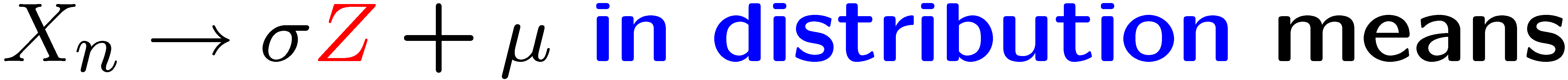 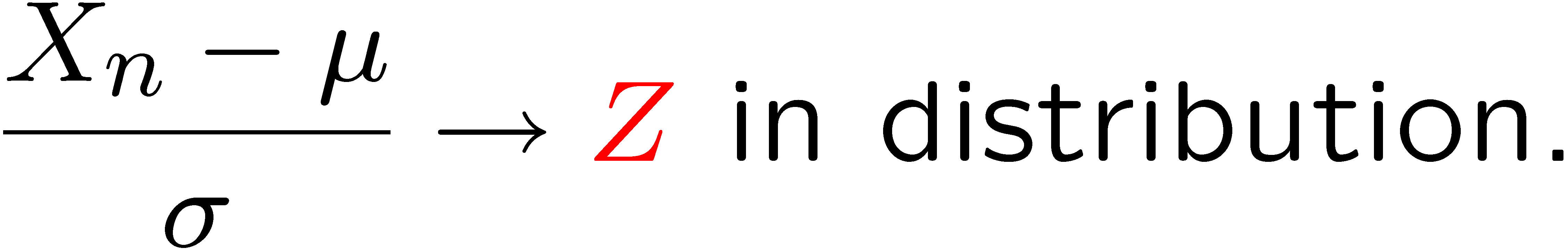 40